Calculus
F 10 February 2012
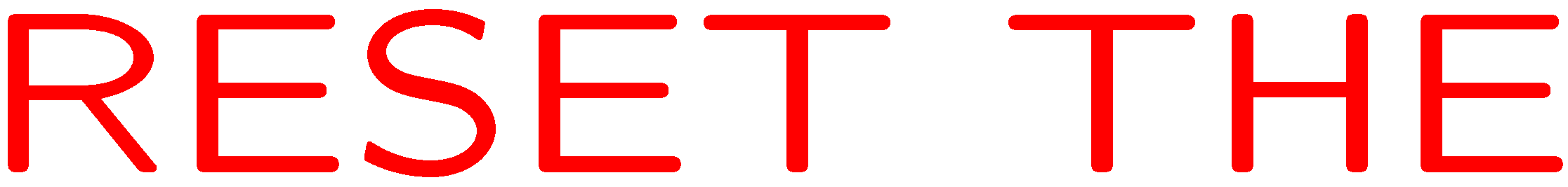 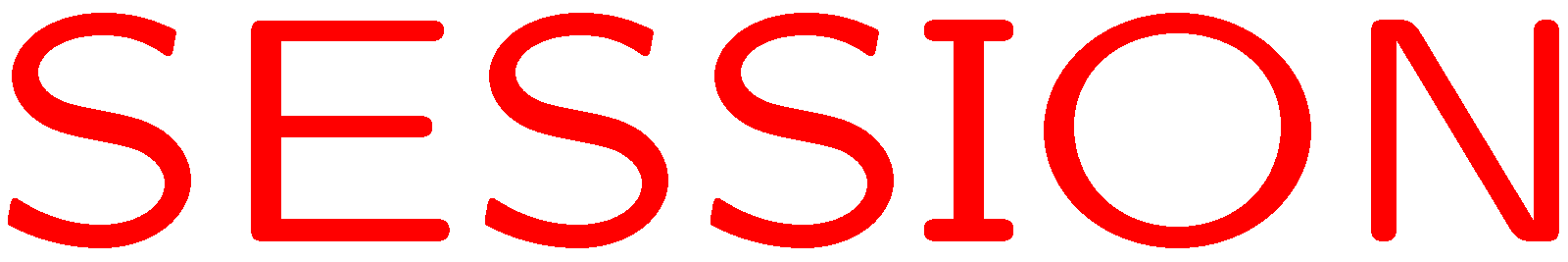 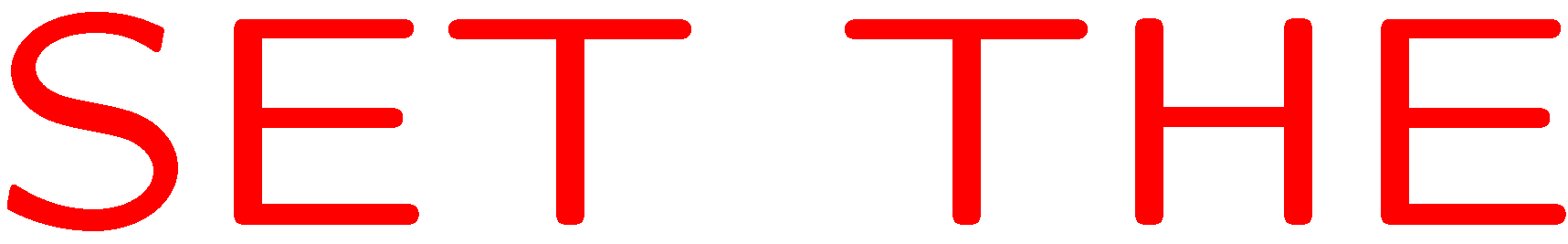 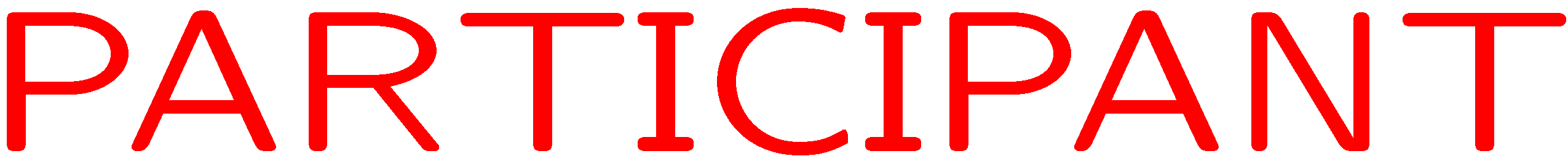 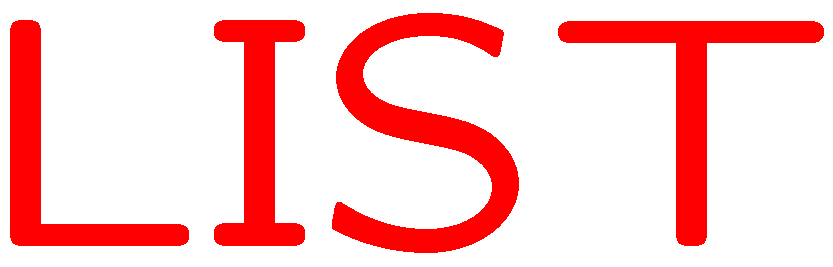 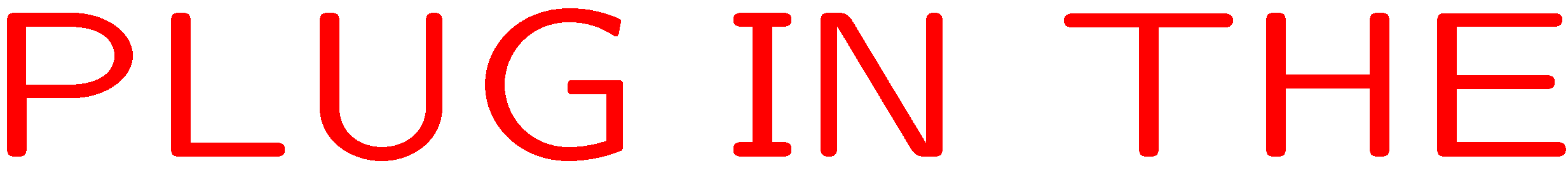 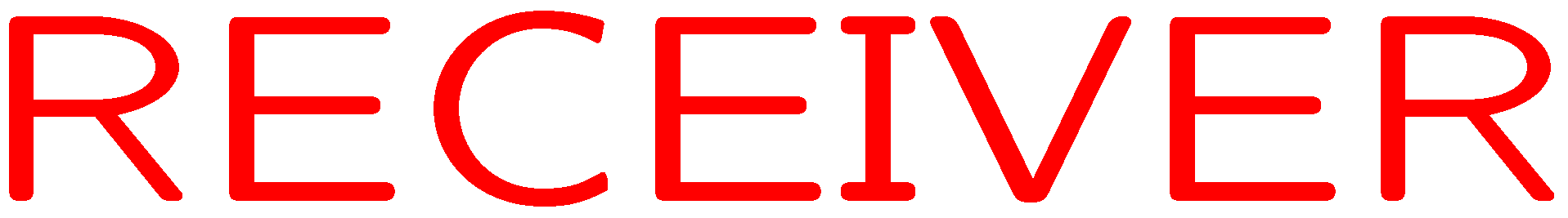 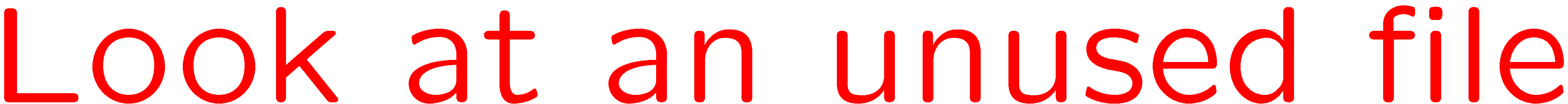 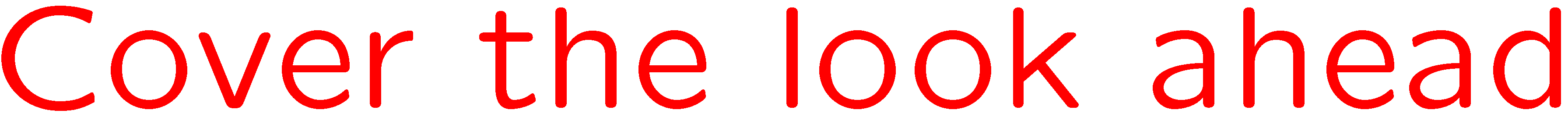 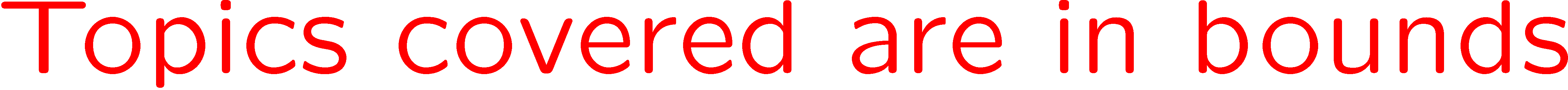 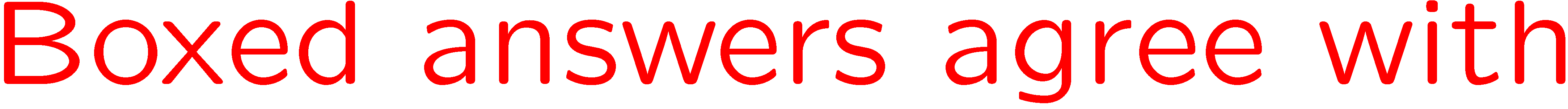 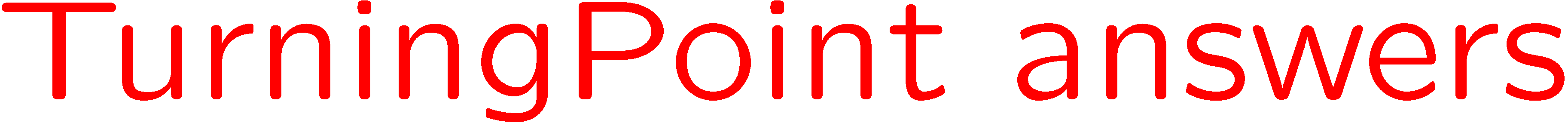 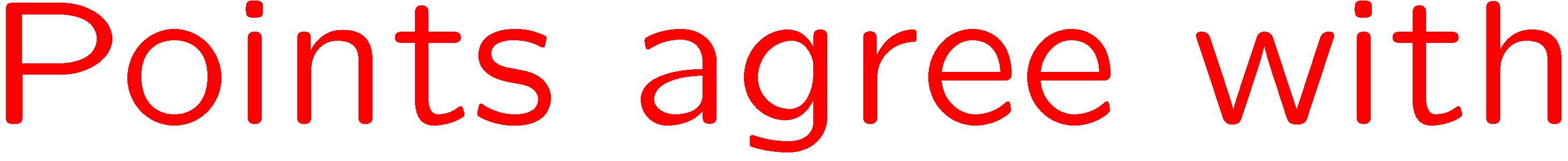 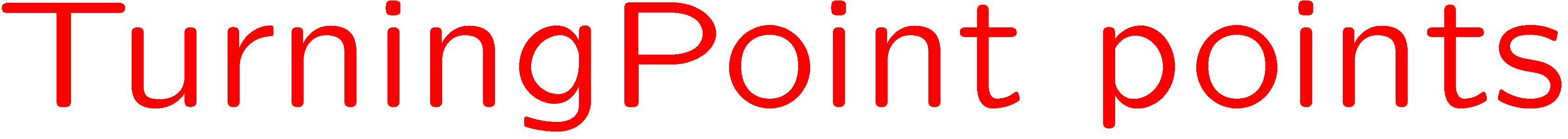 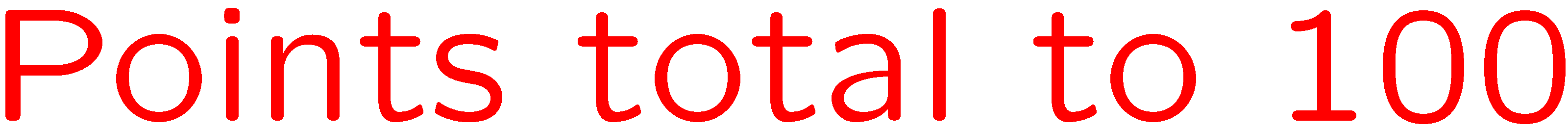 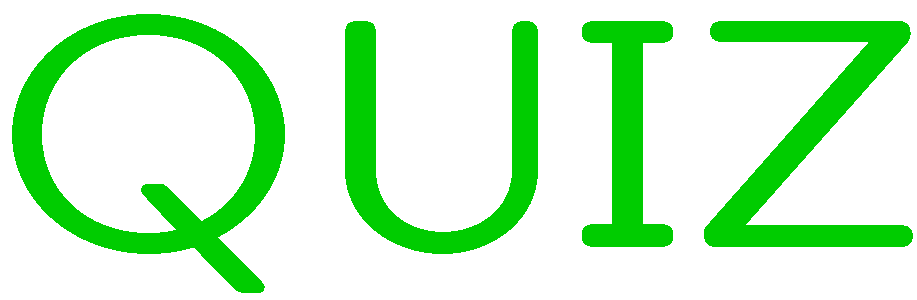 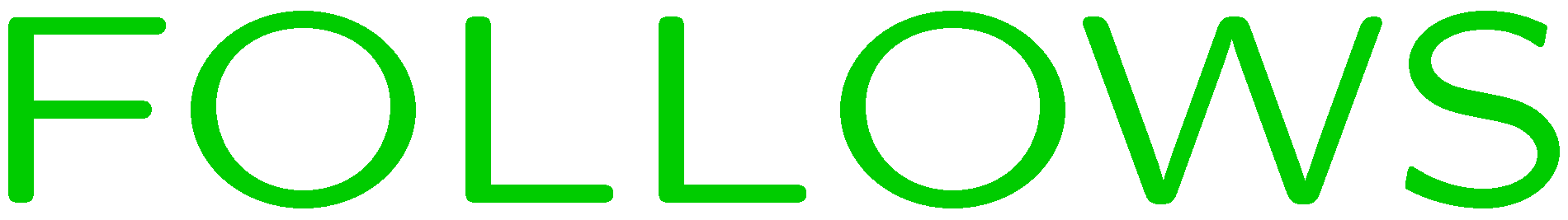 0 of 5
1+1=
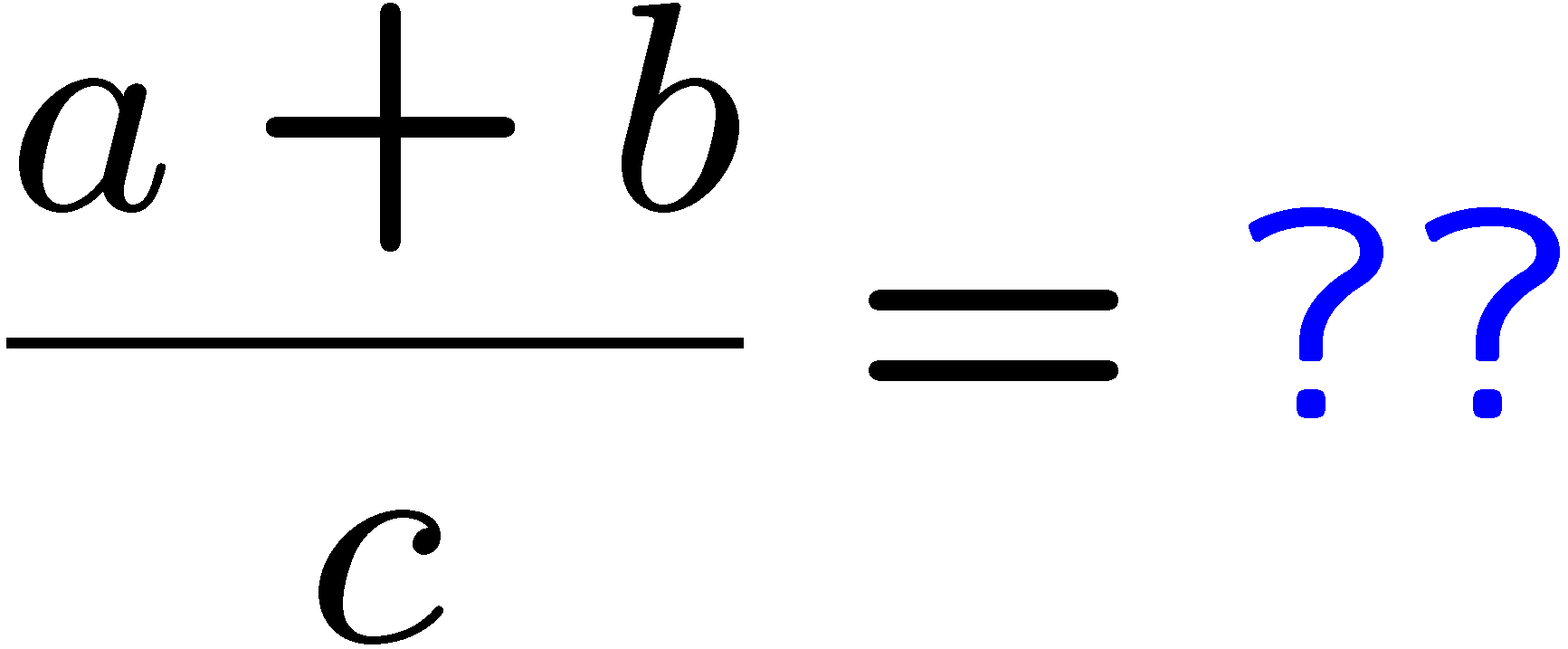 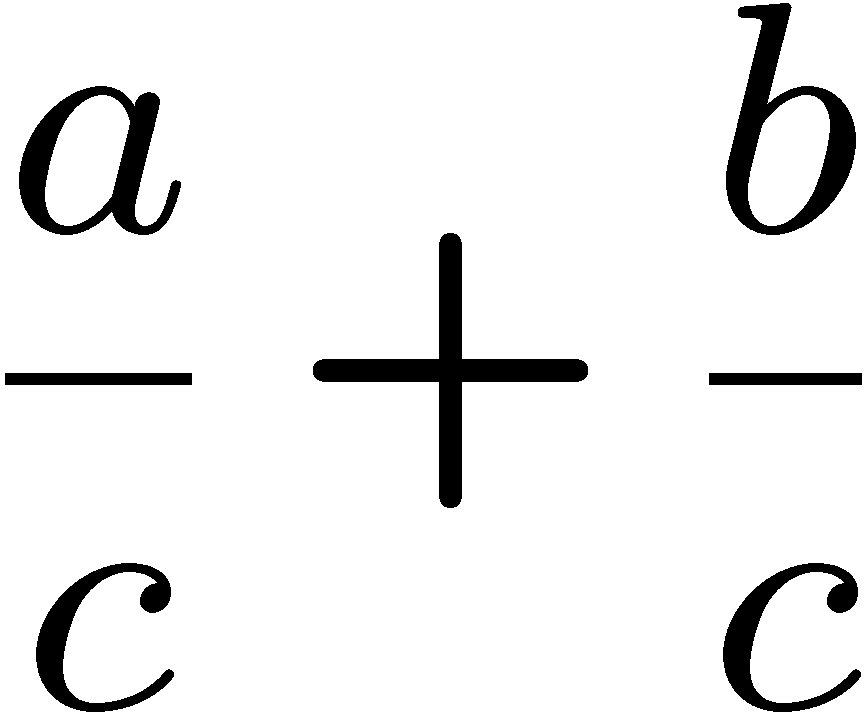 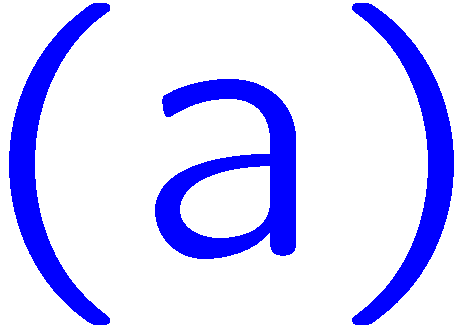 1
2
3
4
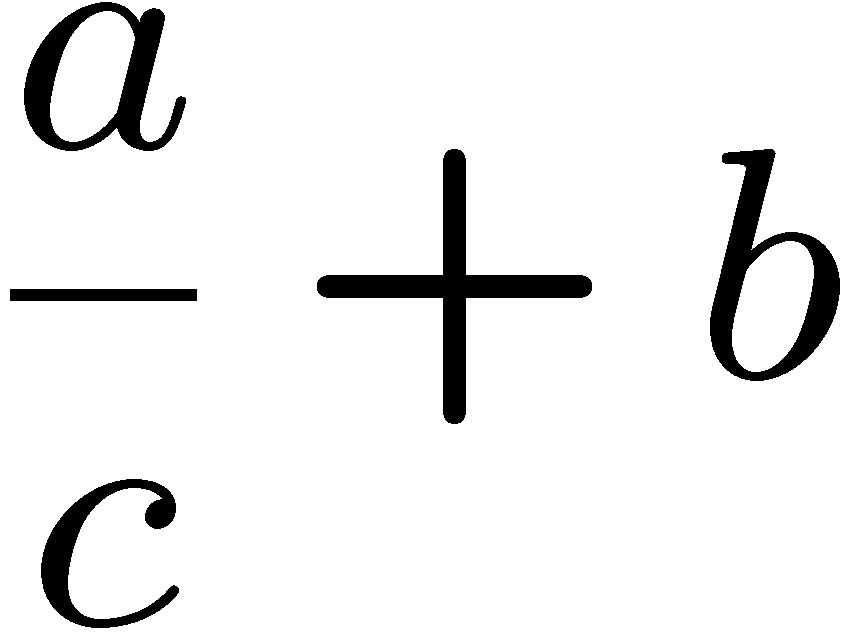 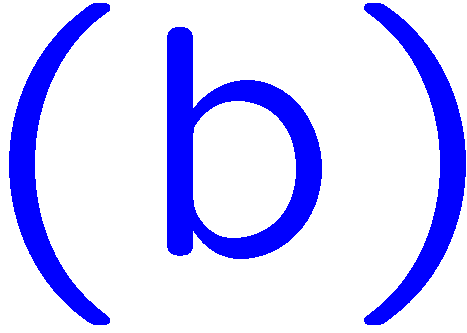 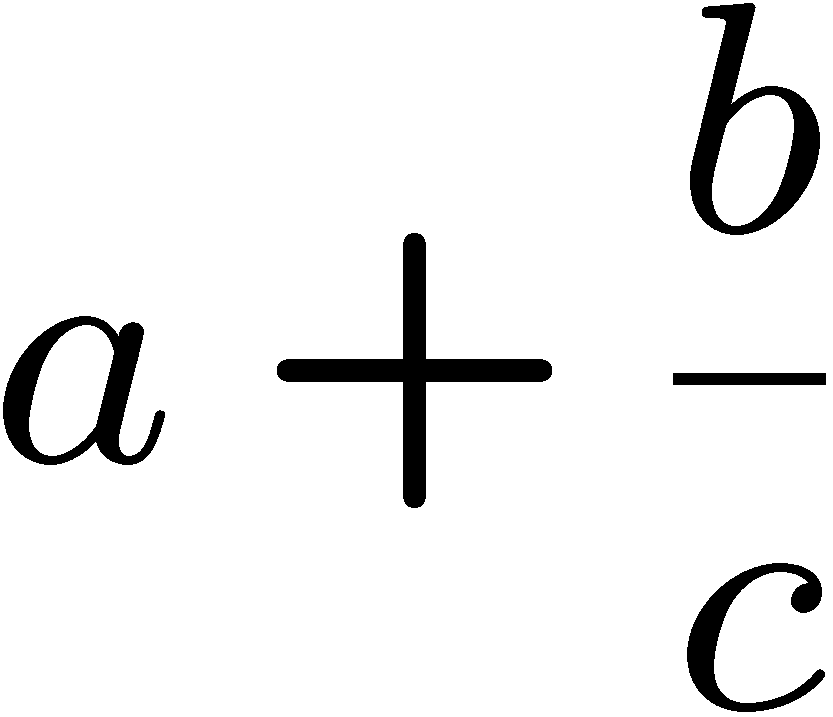 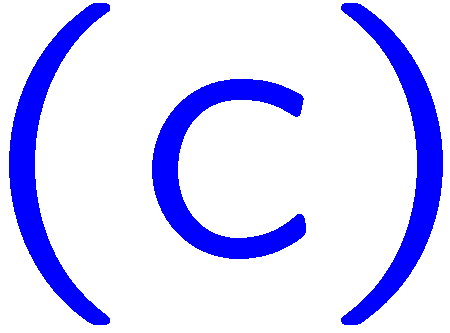 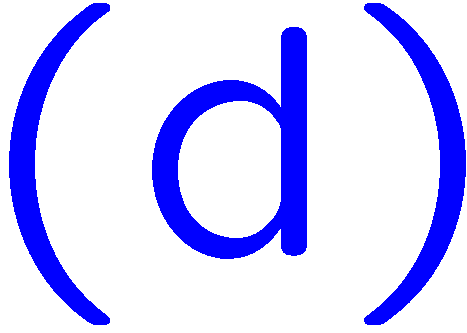 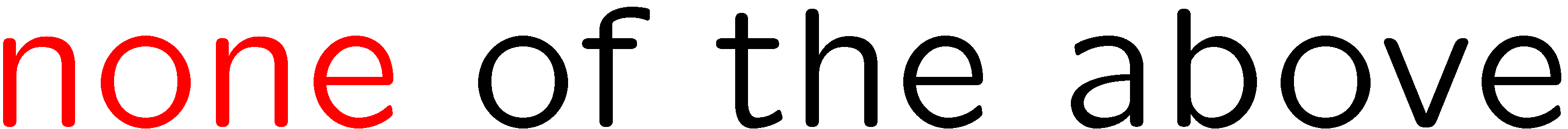 5
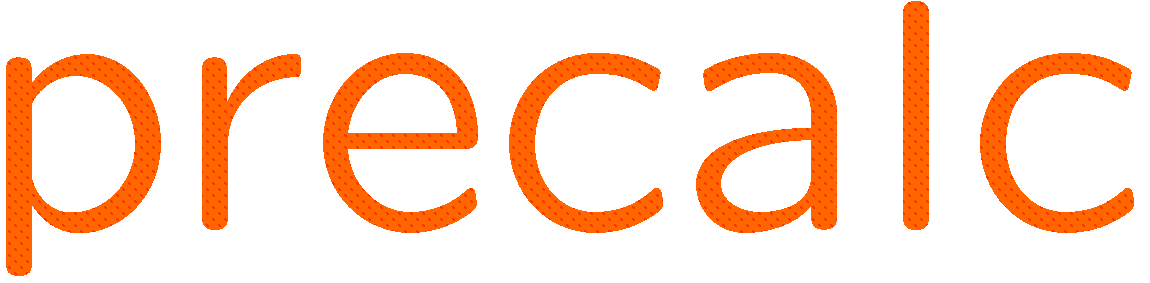 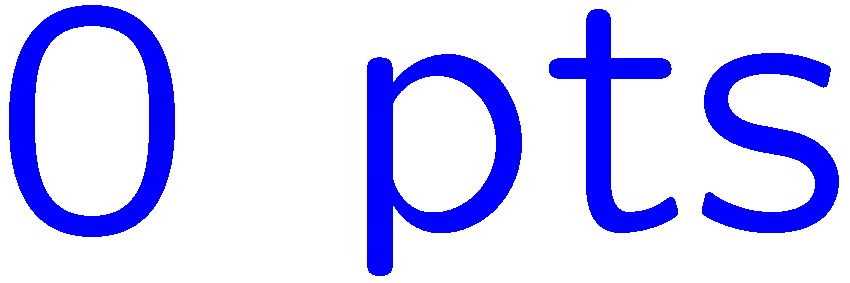 0 of 5
1+1=
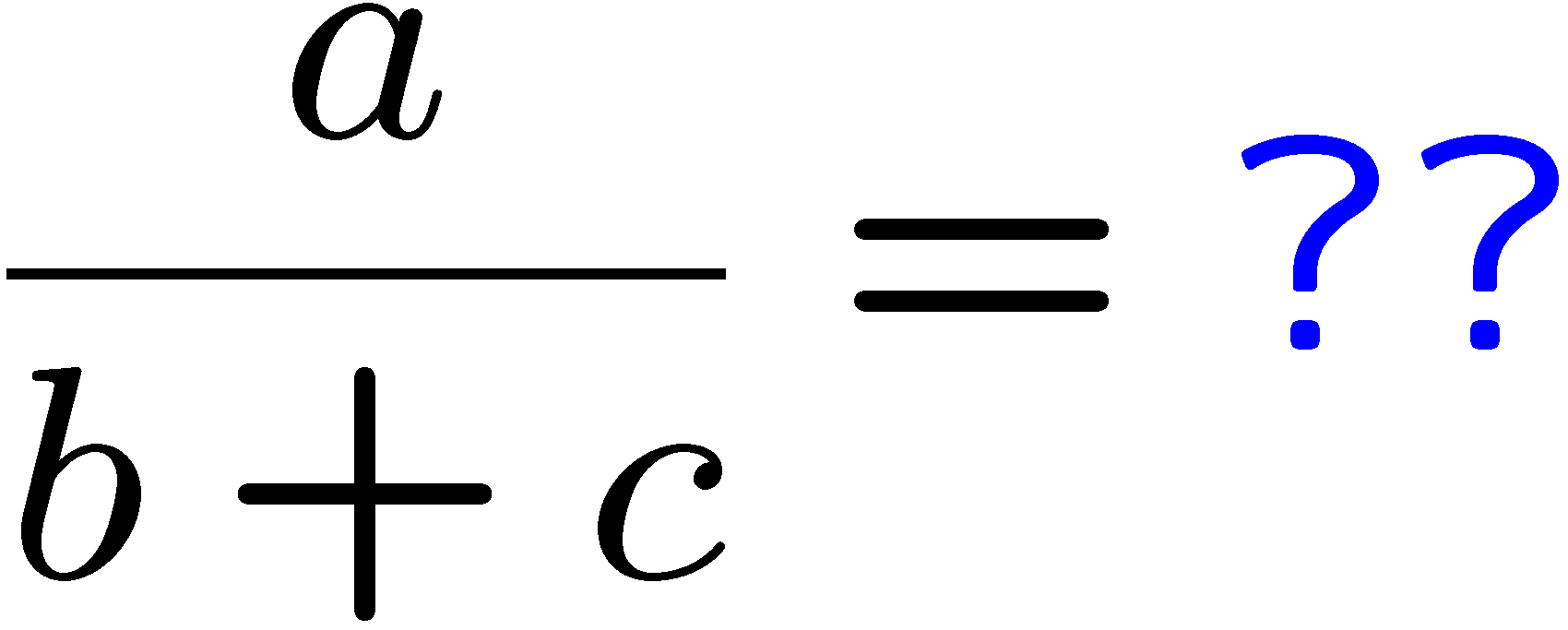 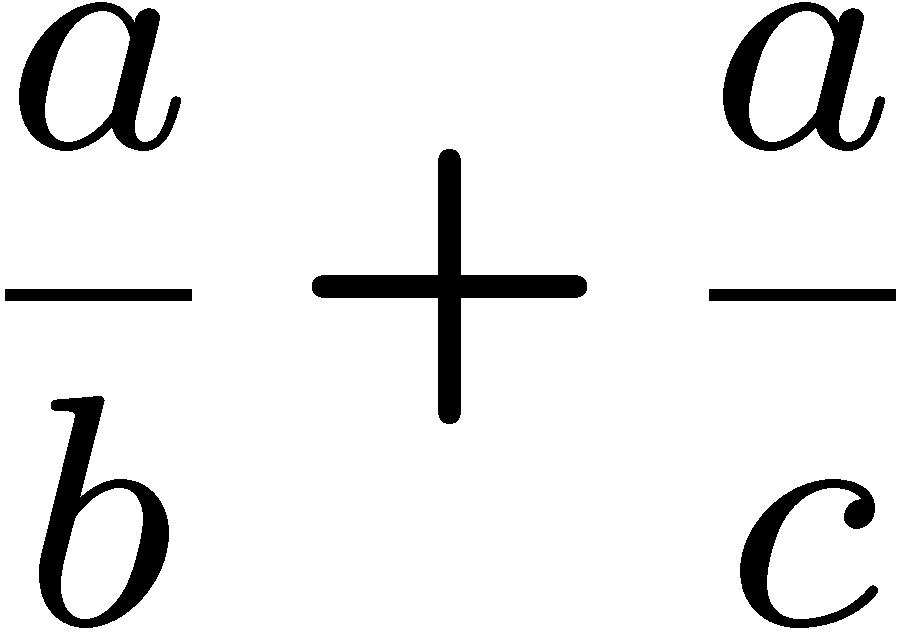 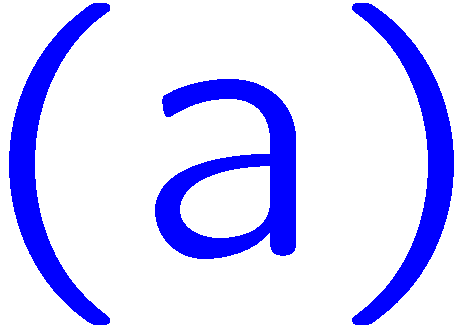 1
2
3
4
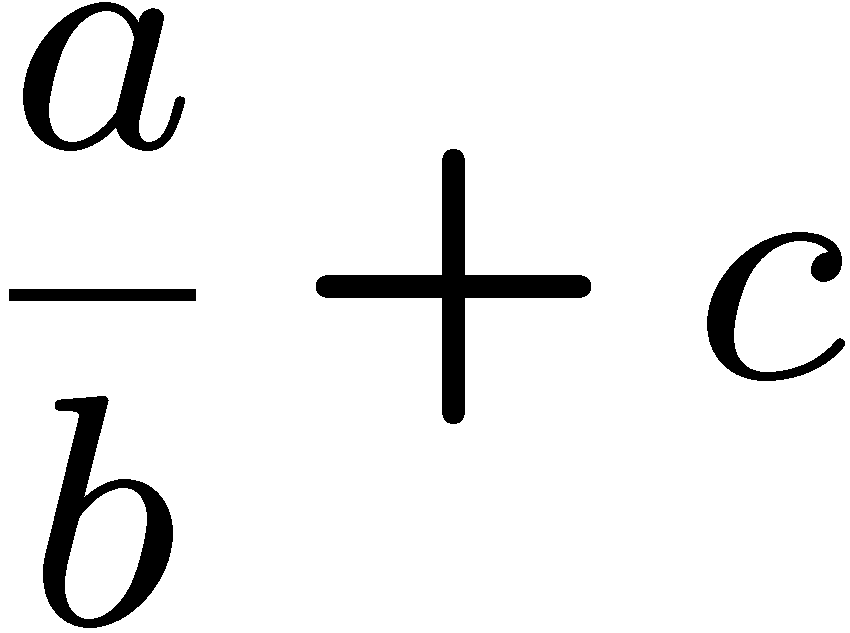 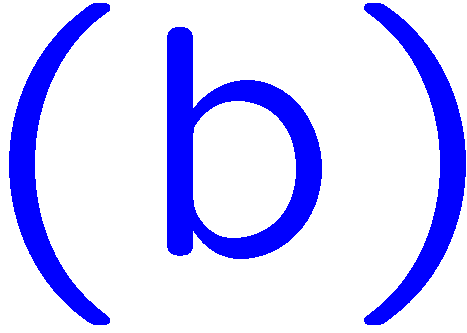 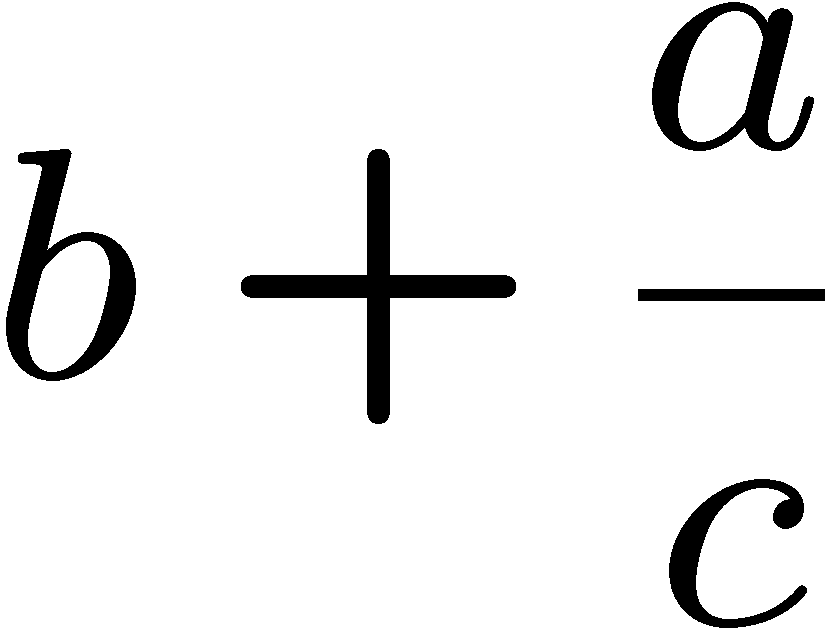 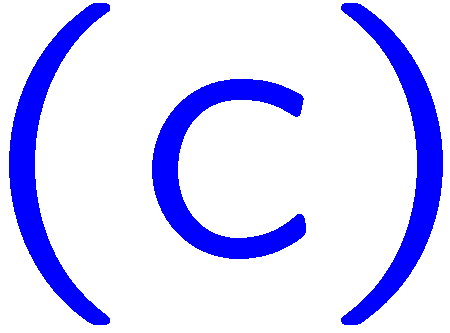 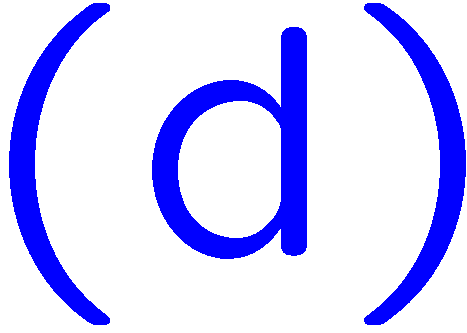 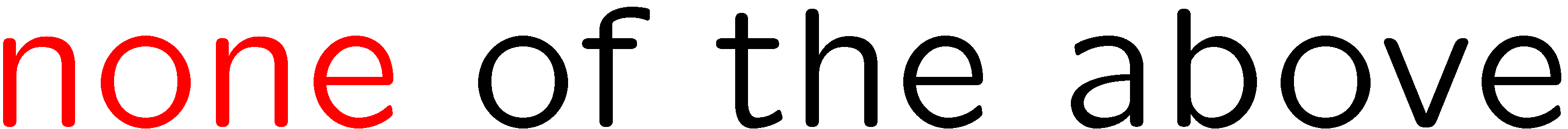 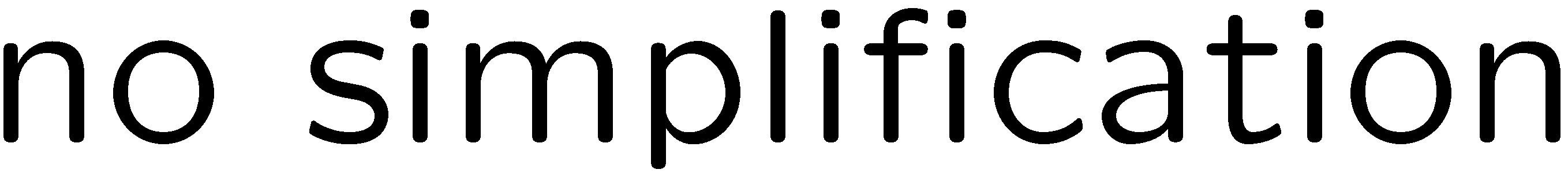 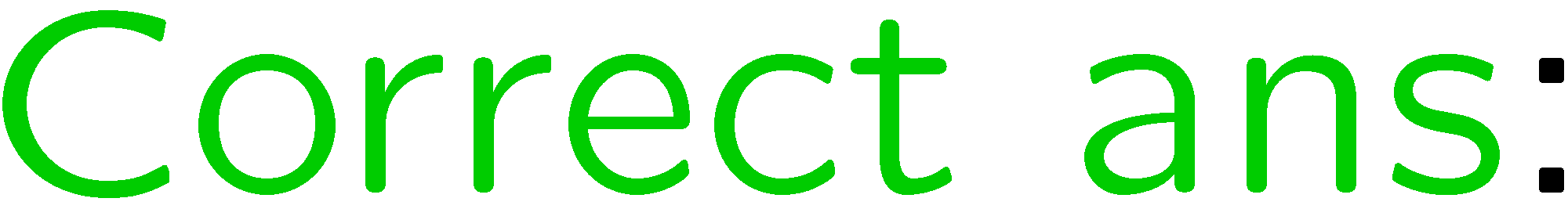 6
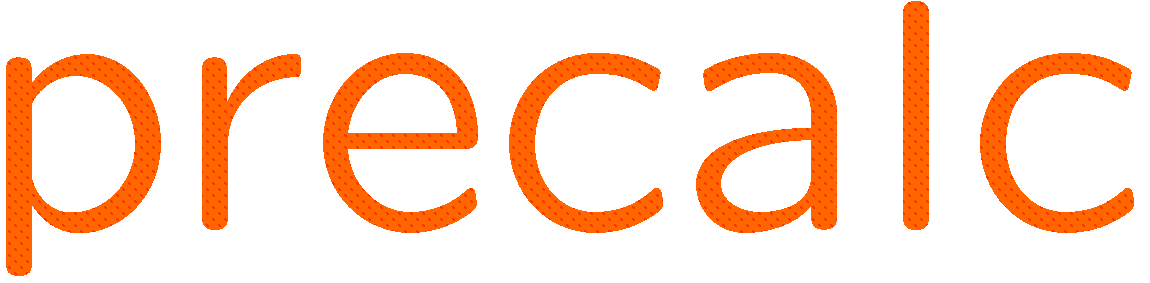 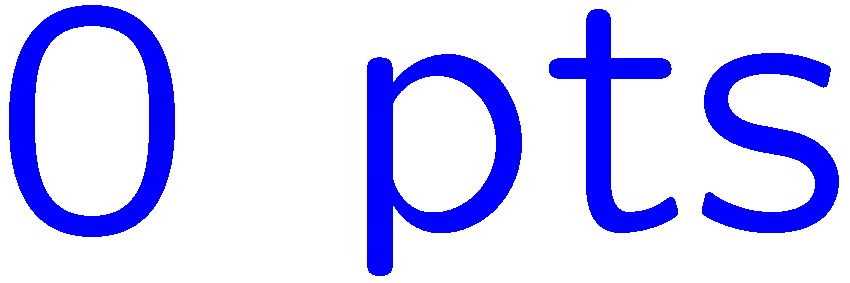 0 of 5
1+1=
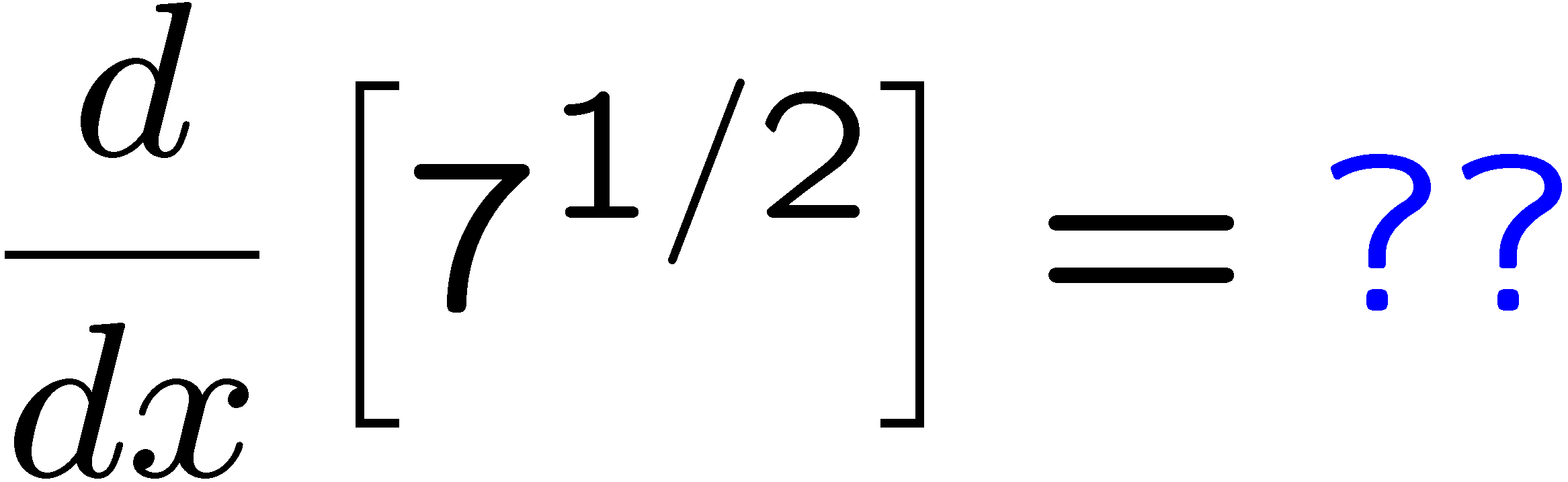 1
2
3
4
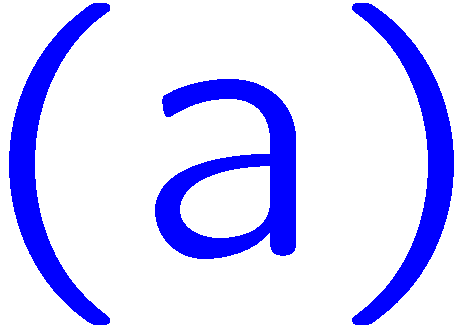 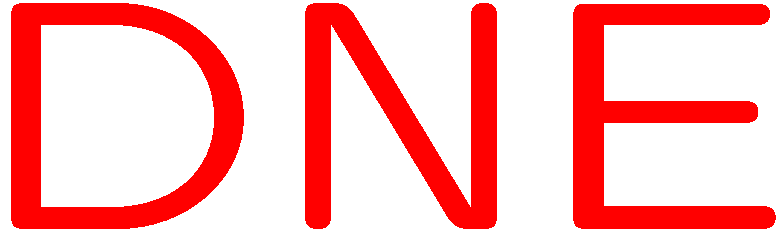 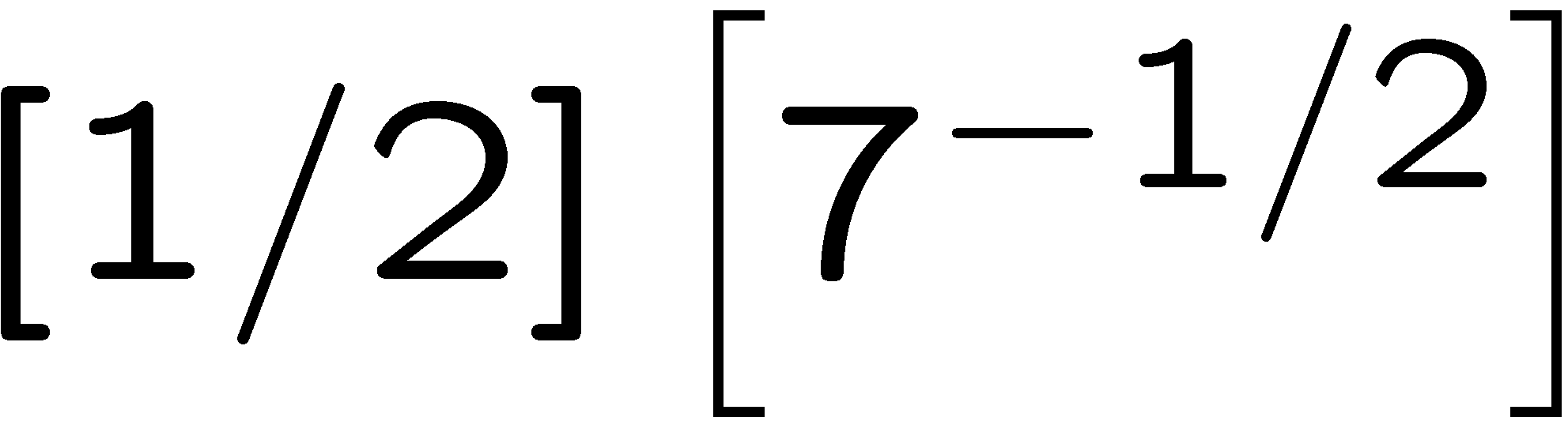 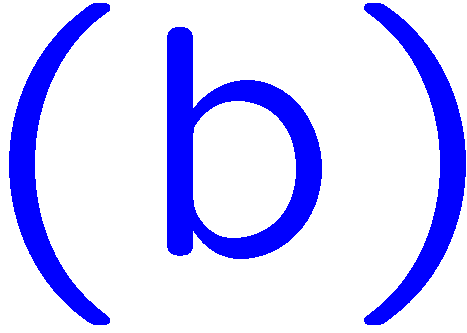 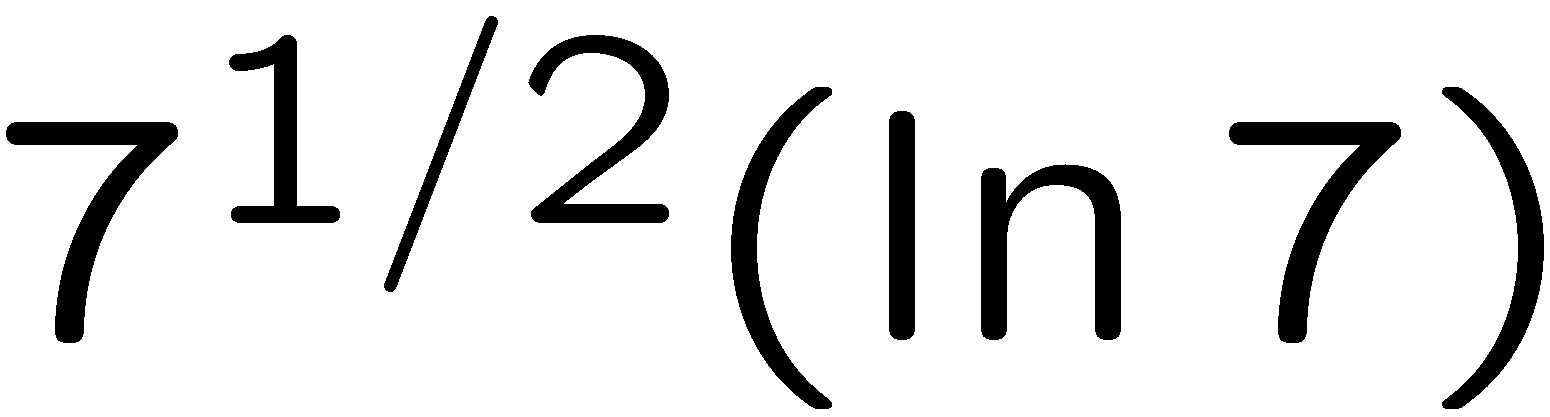 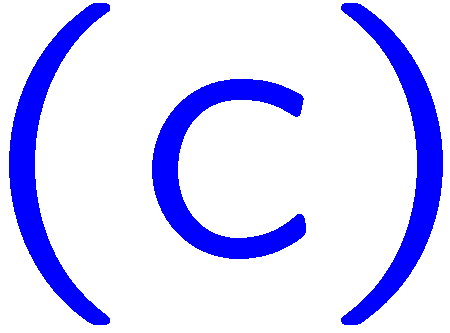 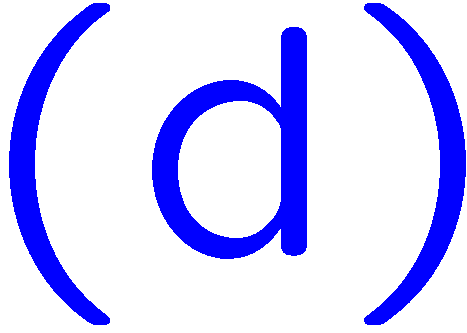 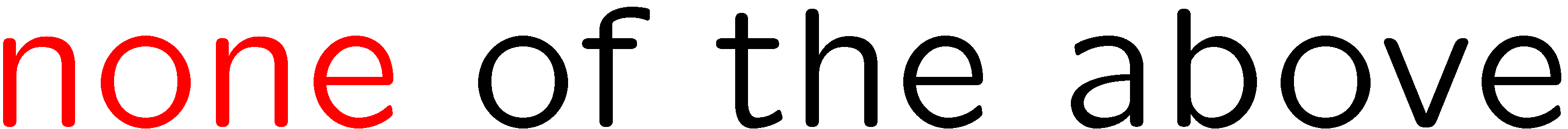 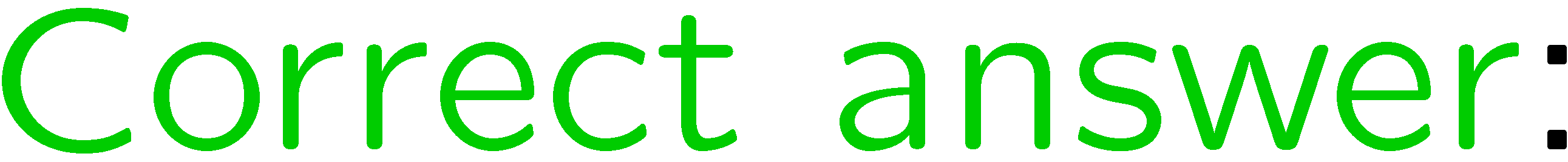 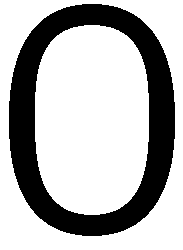 7
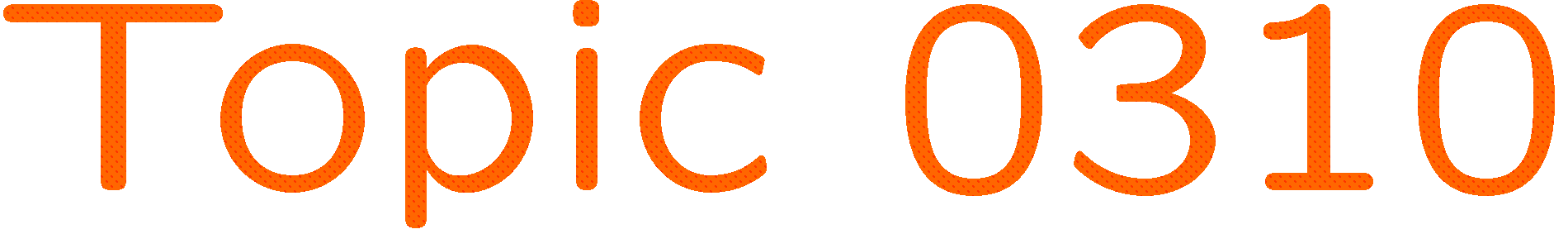 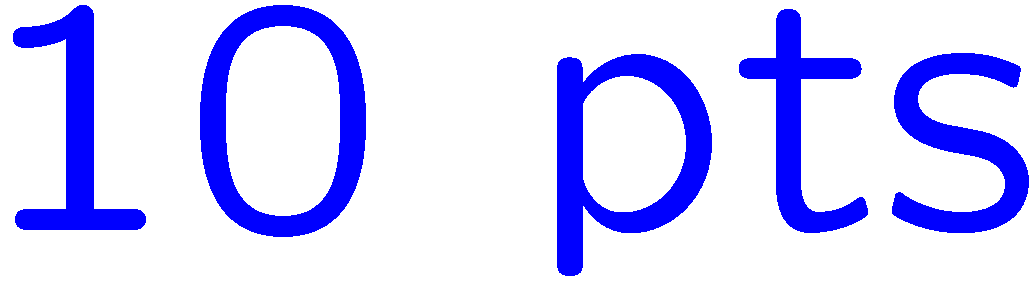 0 of 5
1+1=
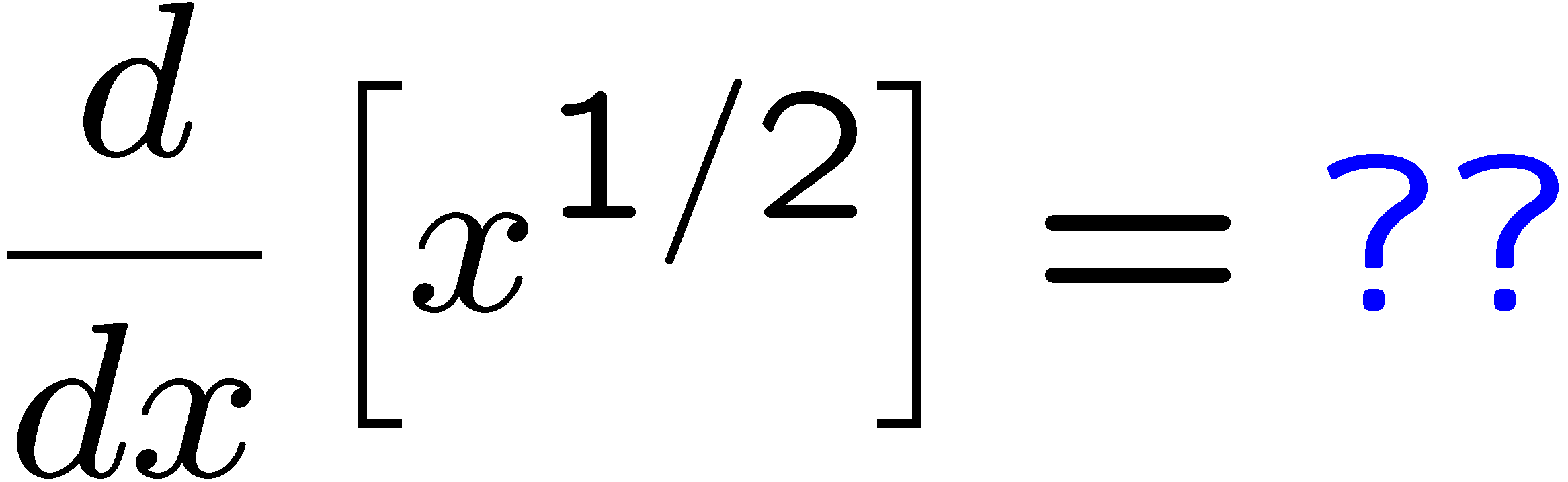 1
2
3
4
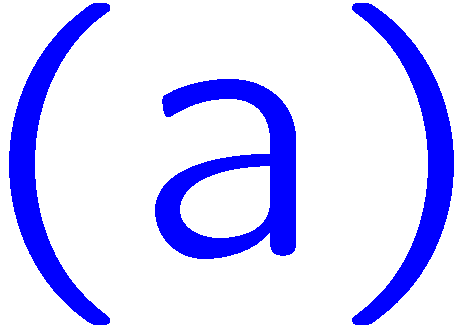 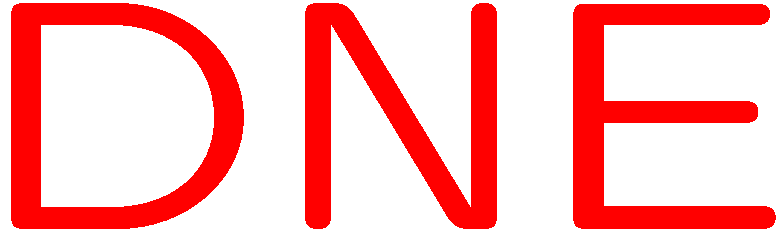 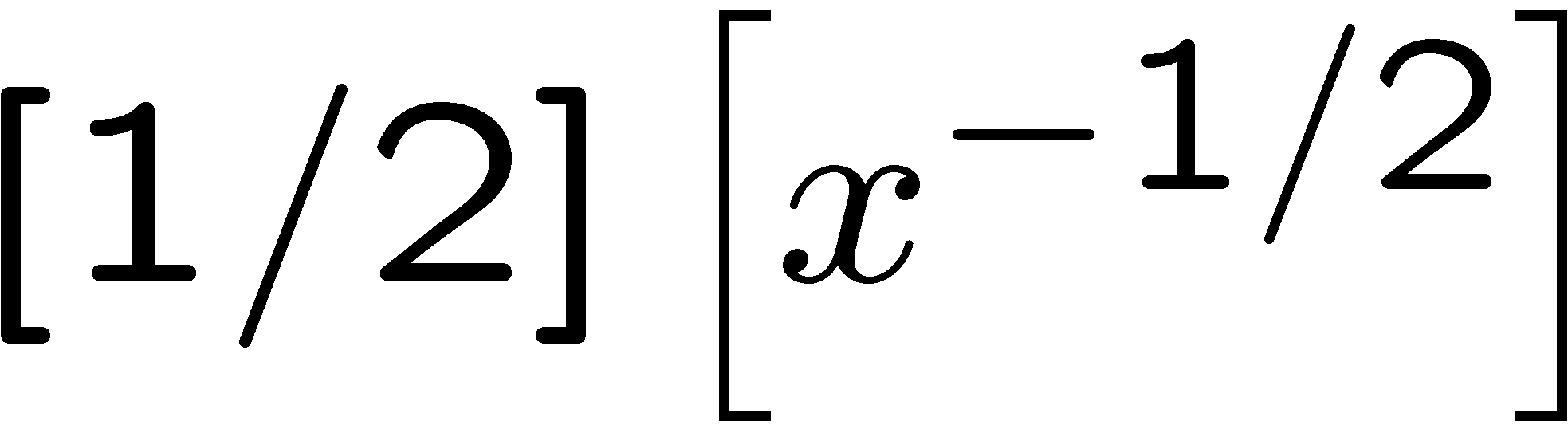 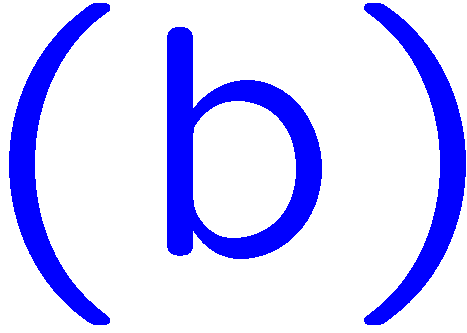 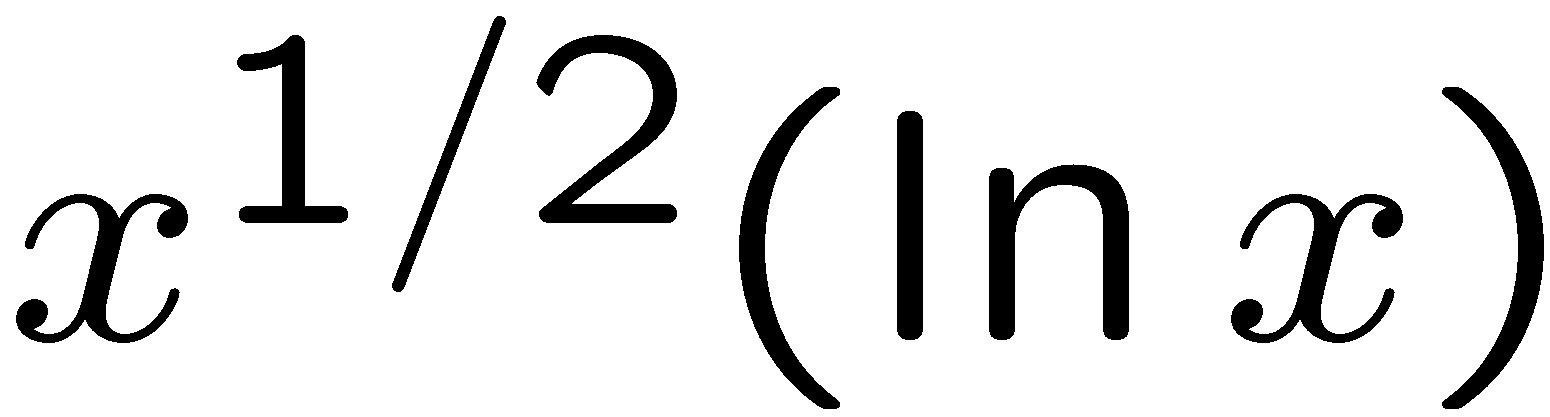 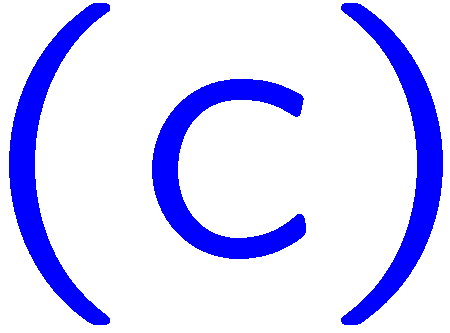 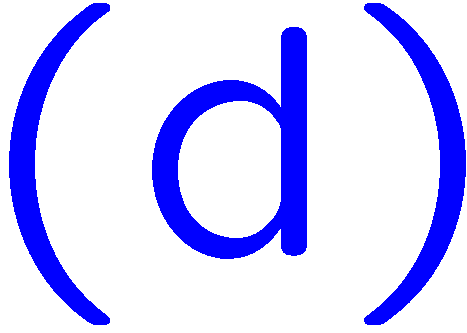 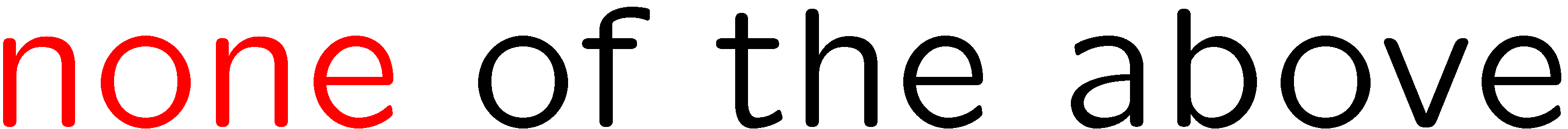 8
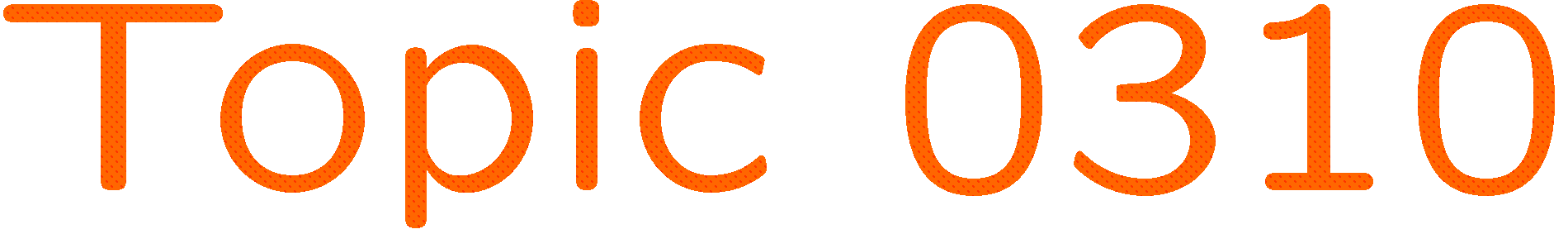 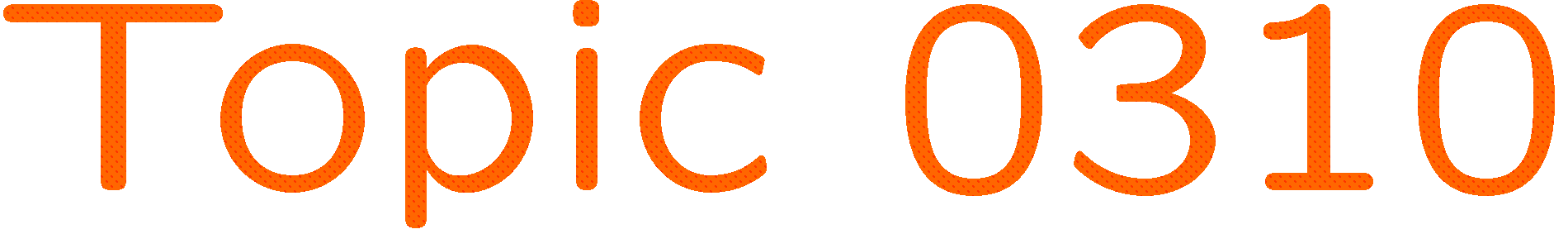 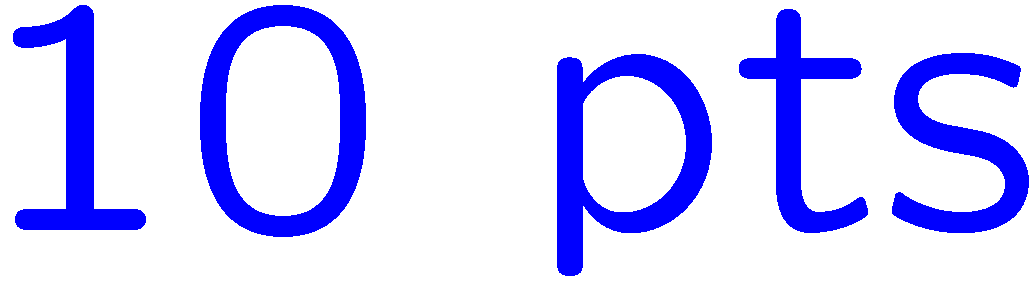 0 of 5
1+1=
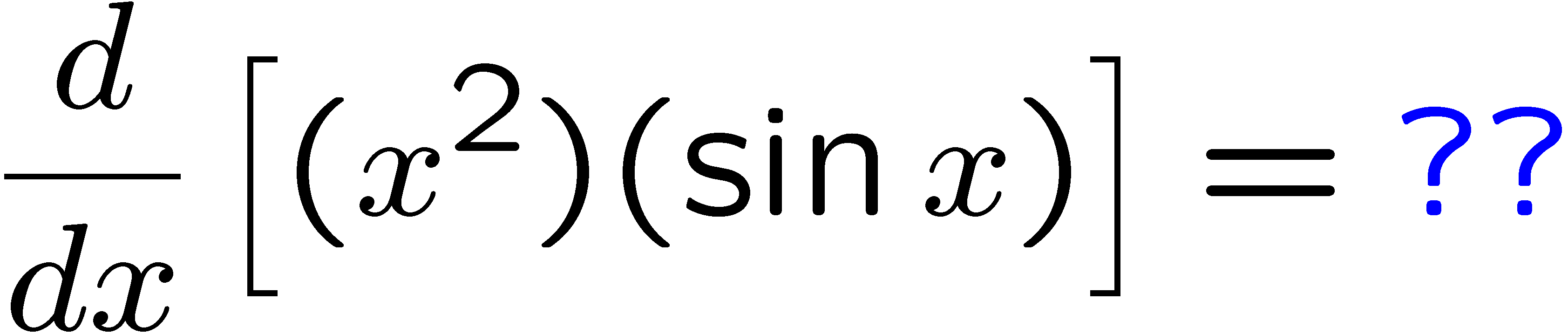 1
2
3
4
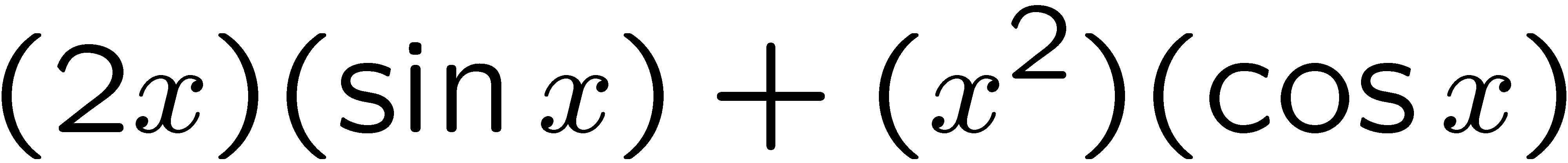 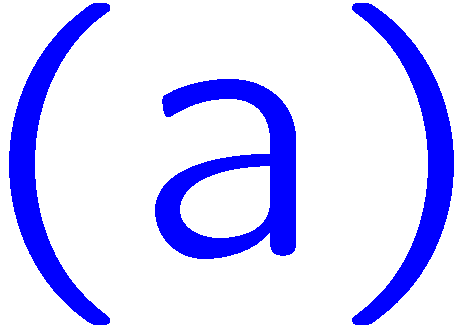 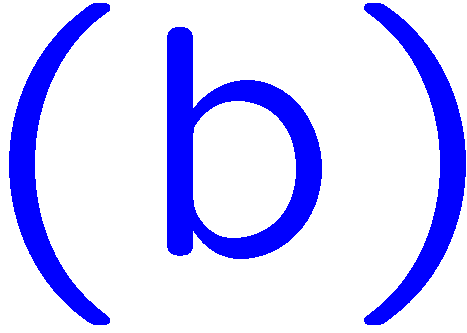 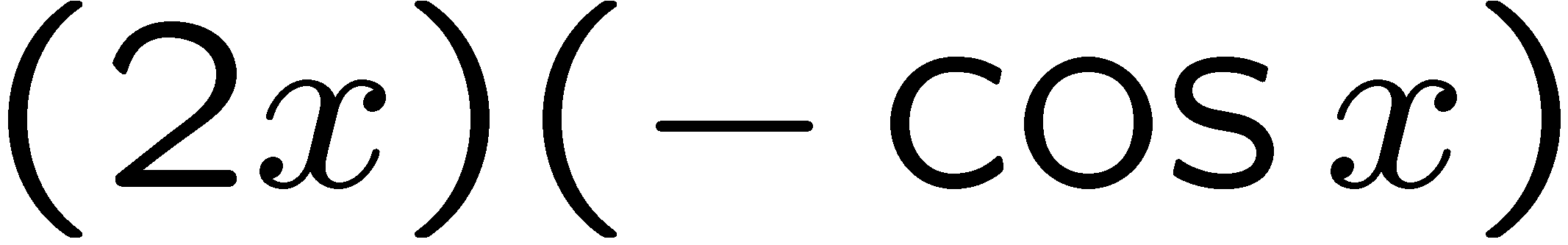 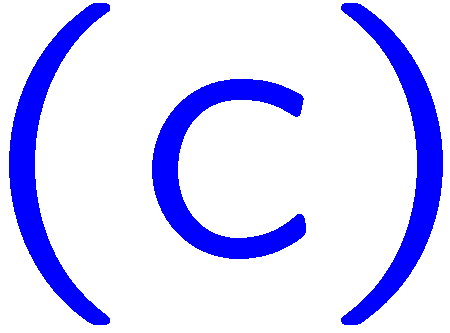 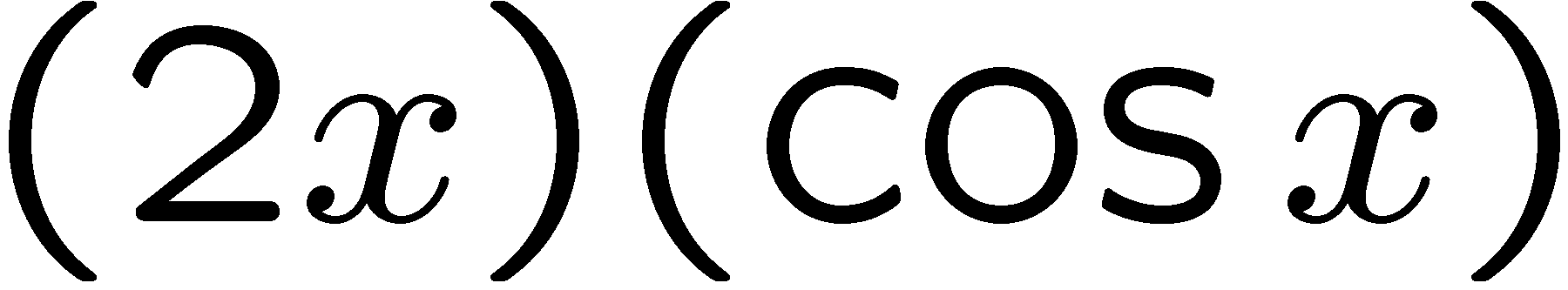 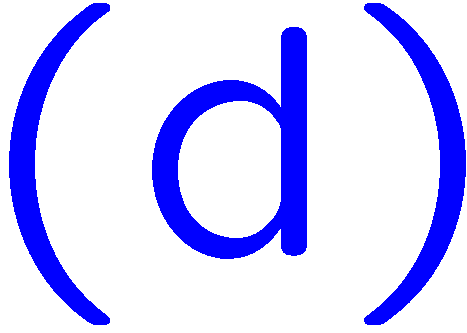 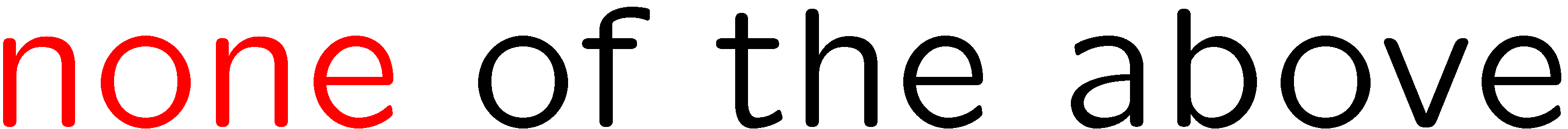 9
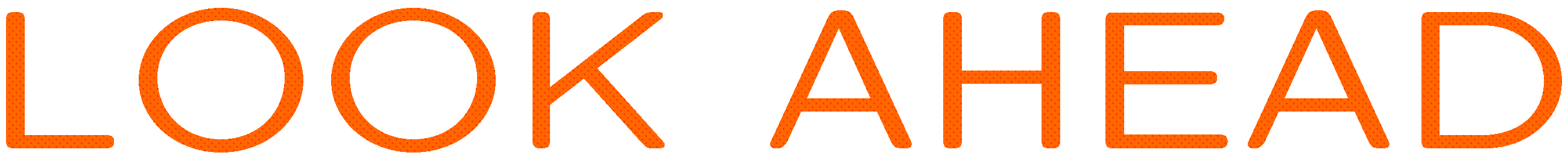 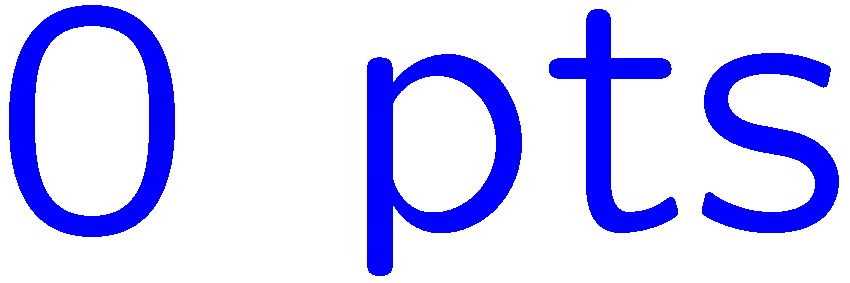 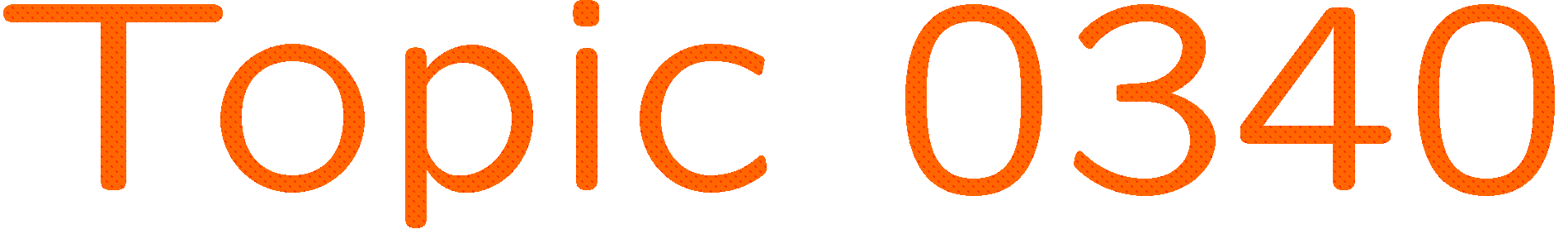 0 of 5
1+1=
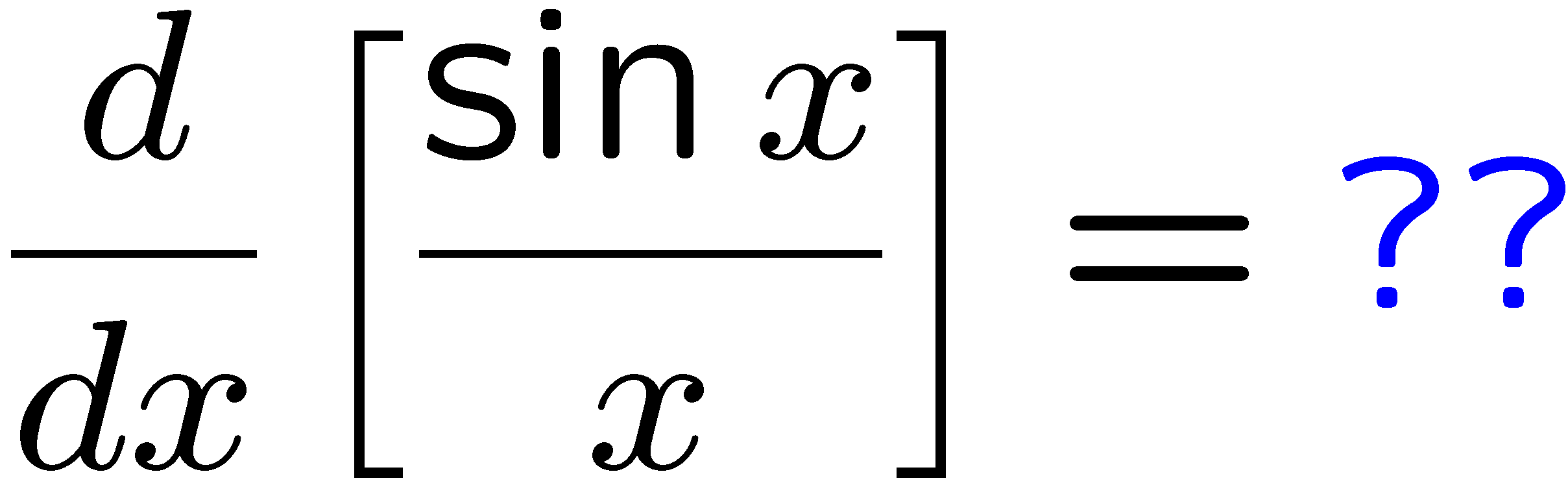 1
2
3
4
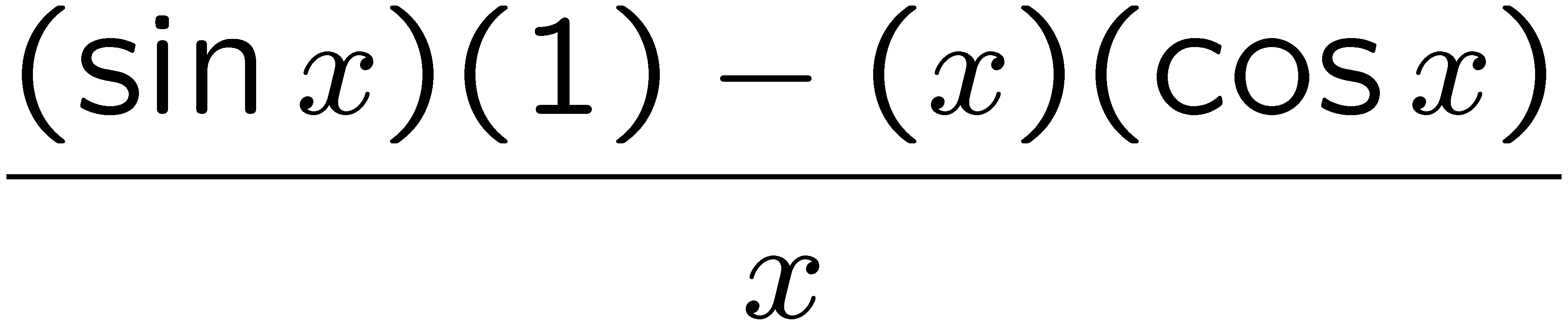 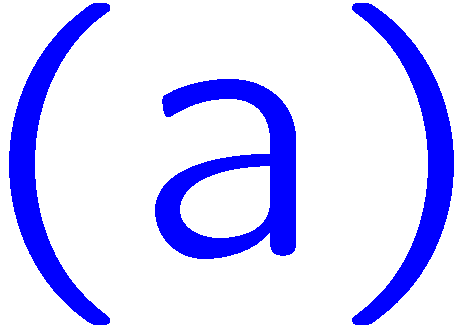 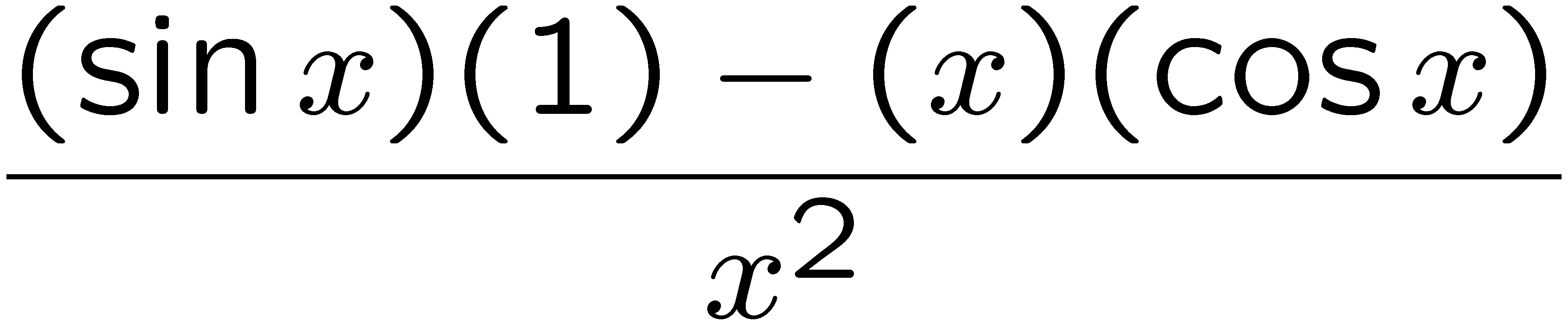 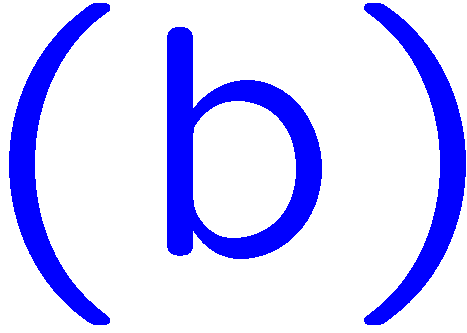 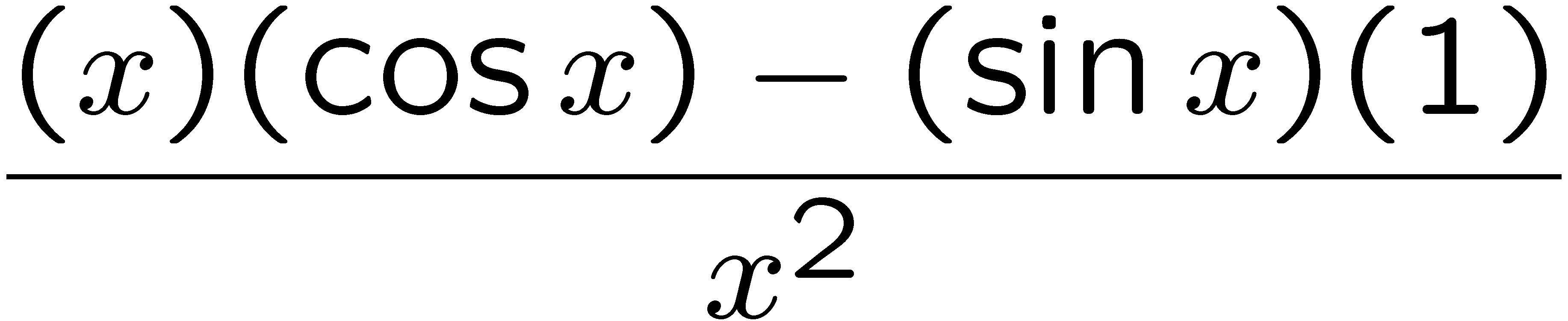 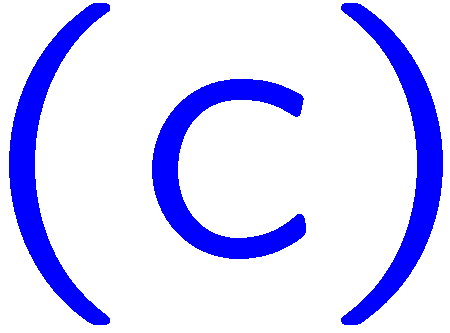 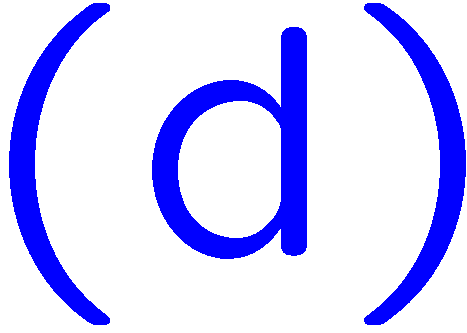 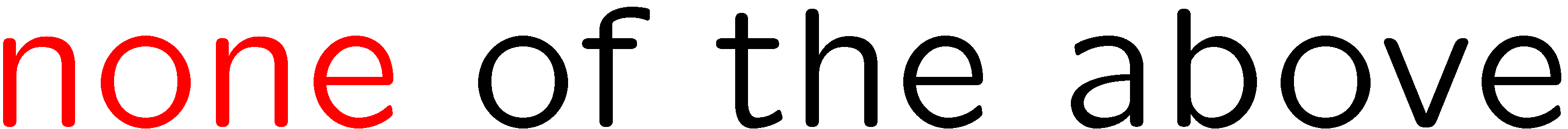 10
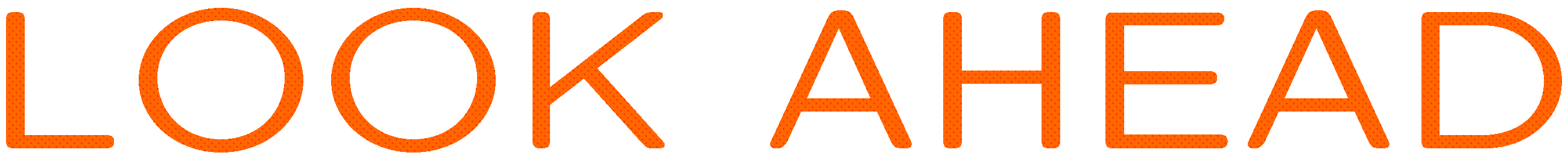 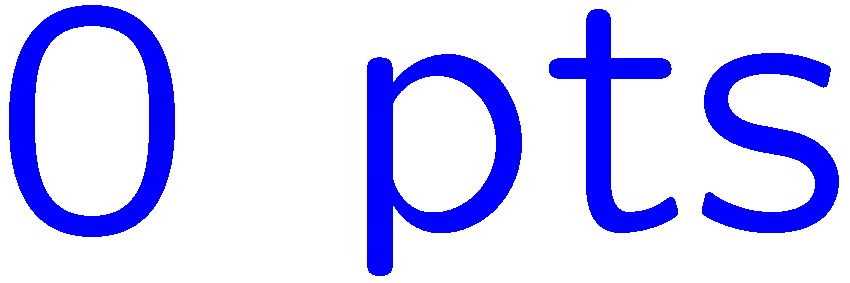 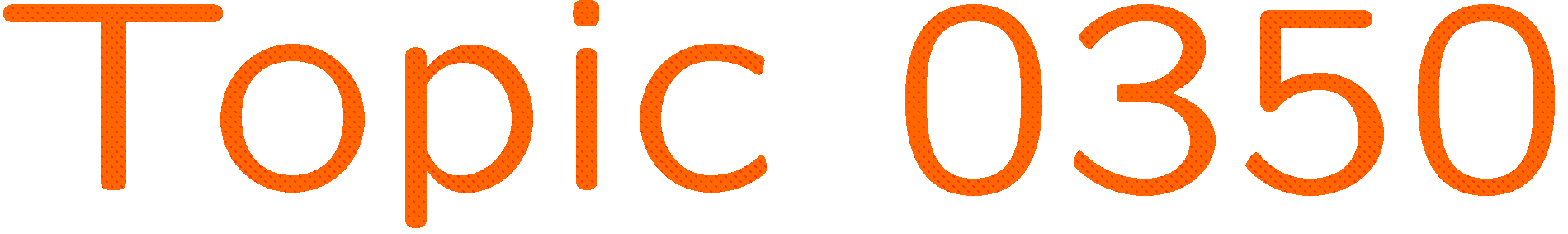 0 of 5
1+1=
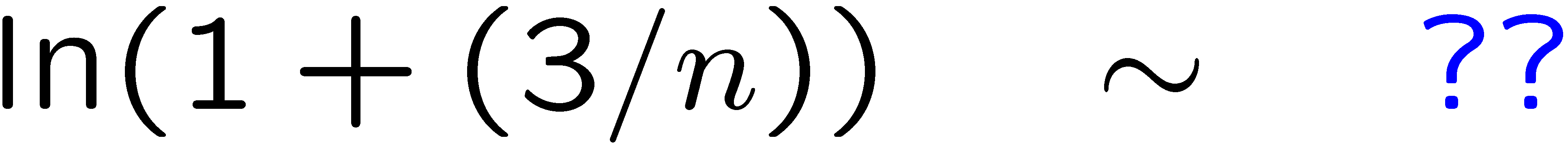 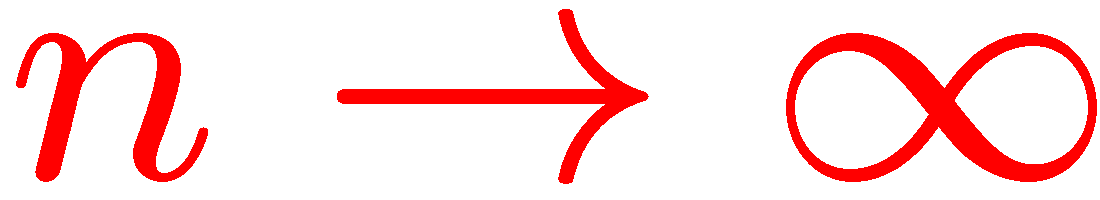 1
2
3
4
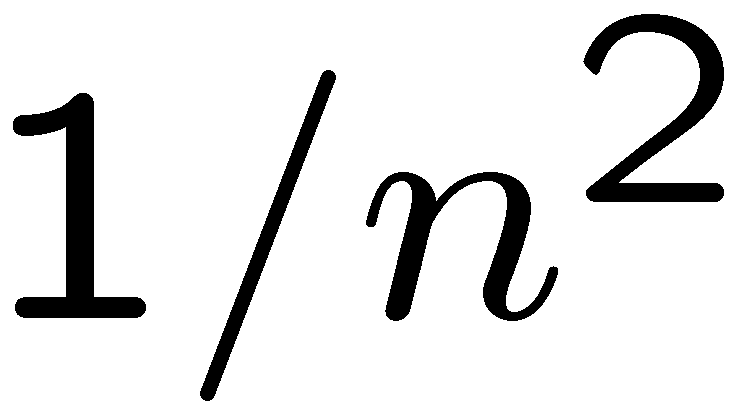 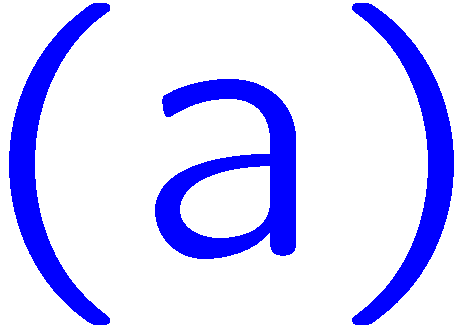 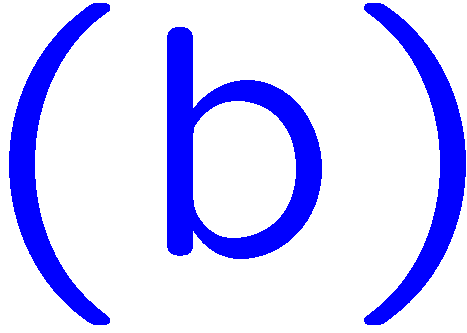 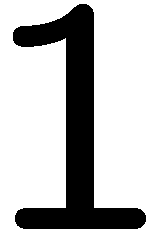 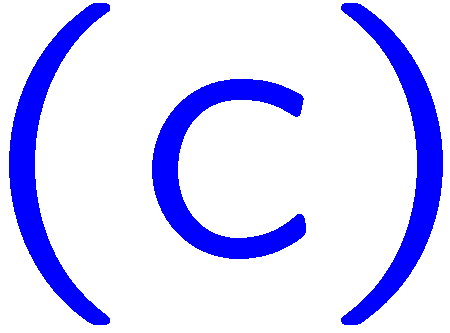 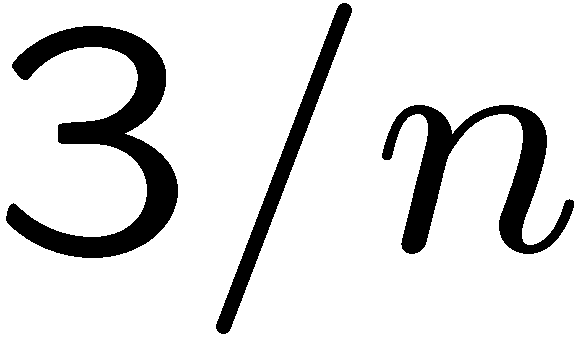 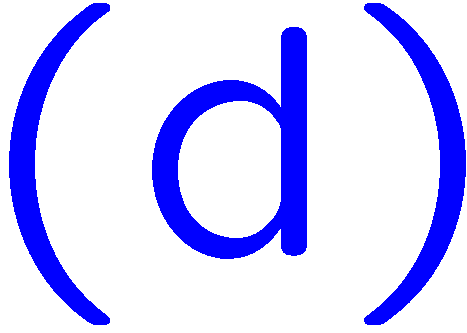 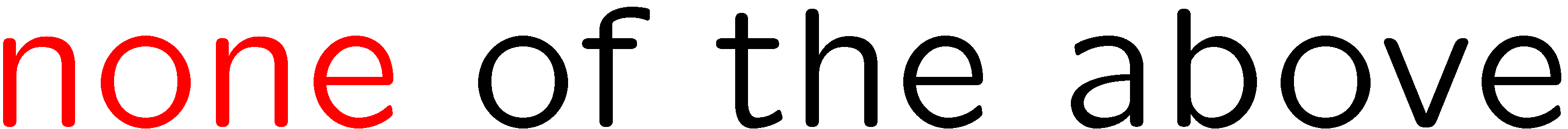 11
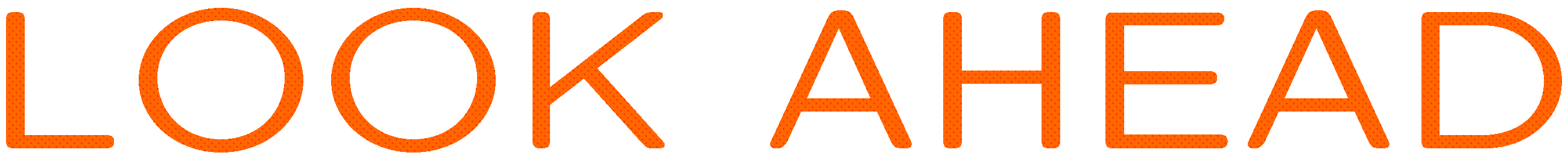 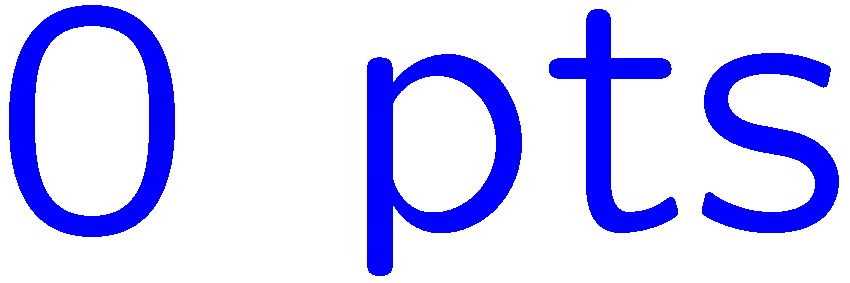 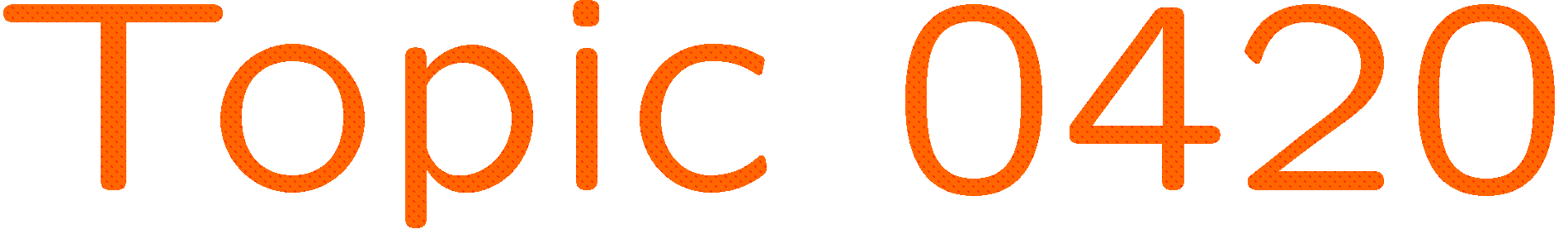 0 of 5
1+1=
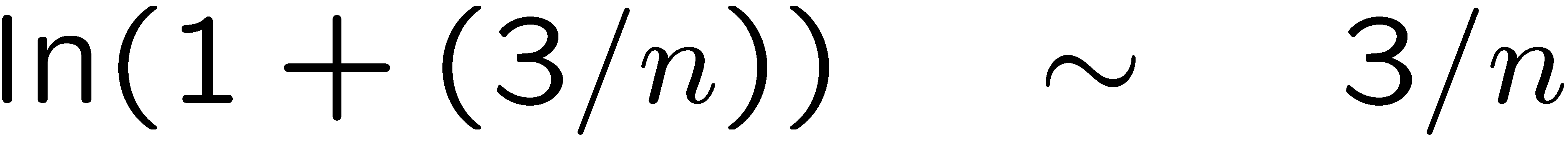 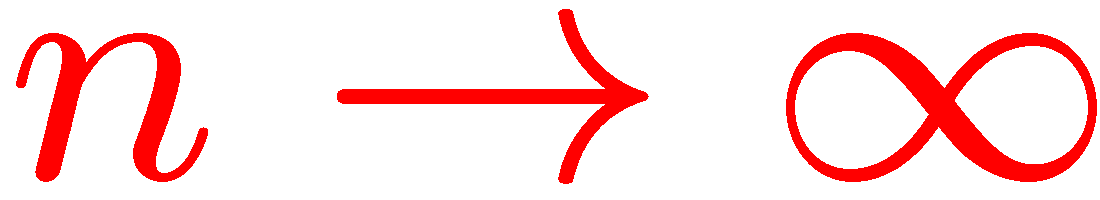 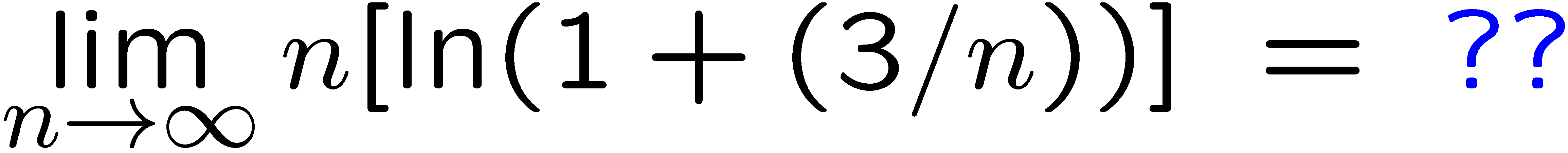 1
2
3
4
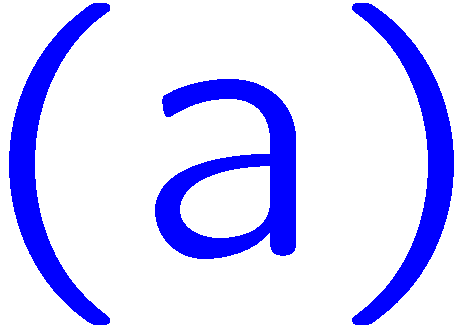 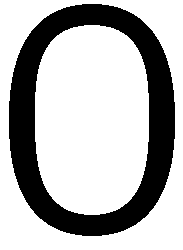 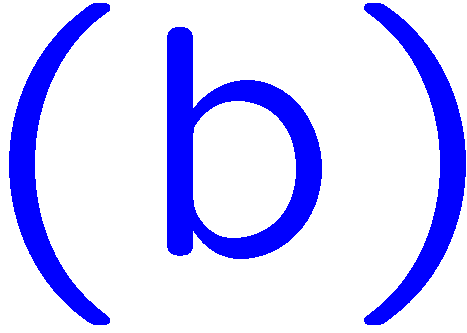 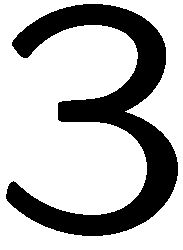 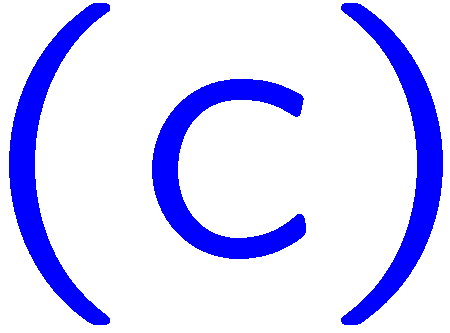 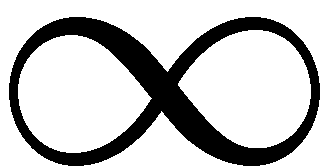 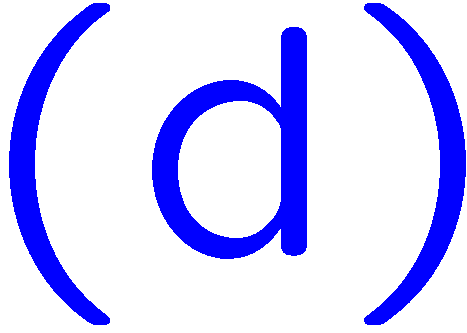 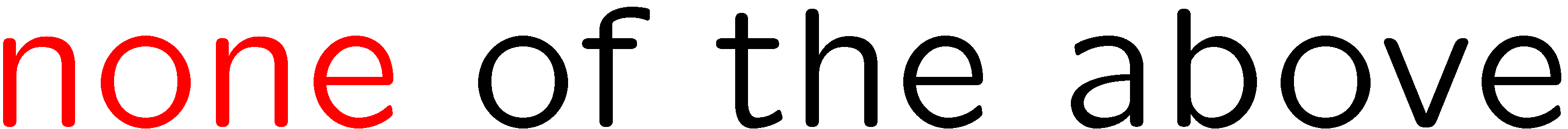 12
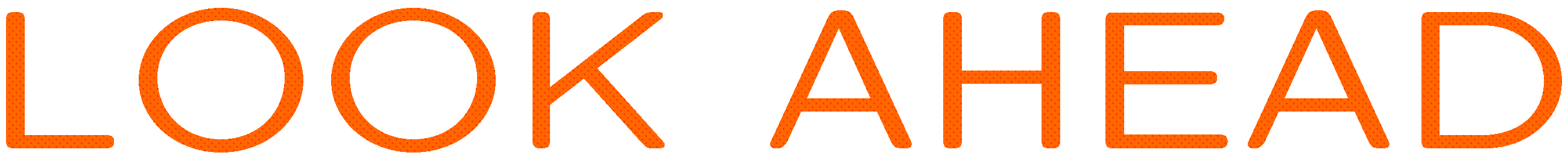 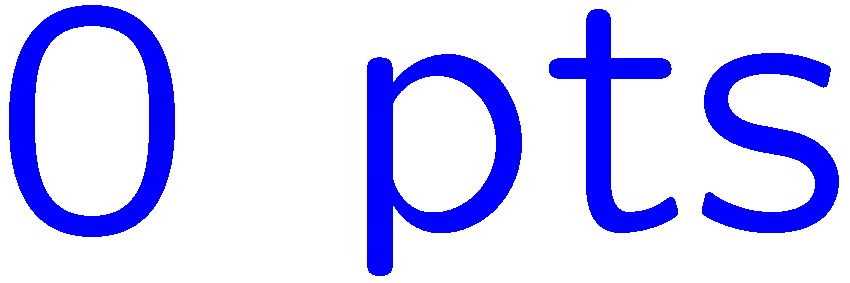 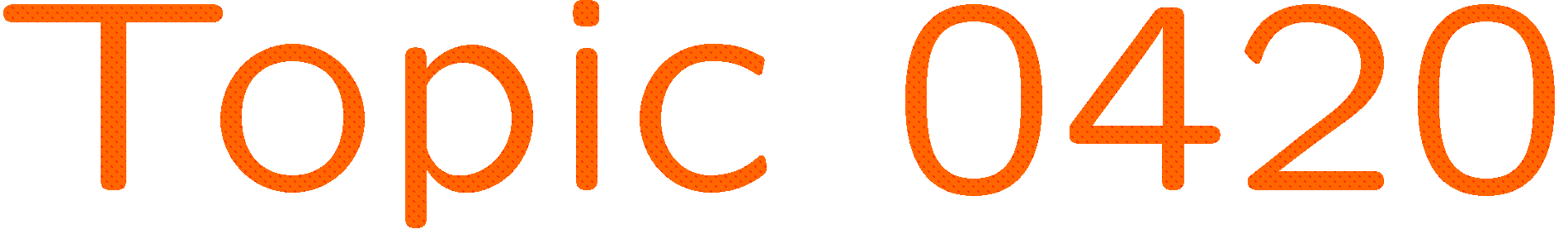 0 of 5
1+1=
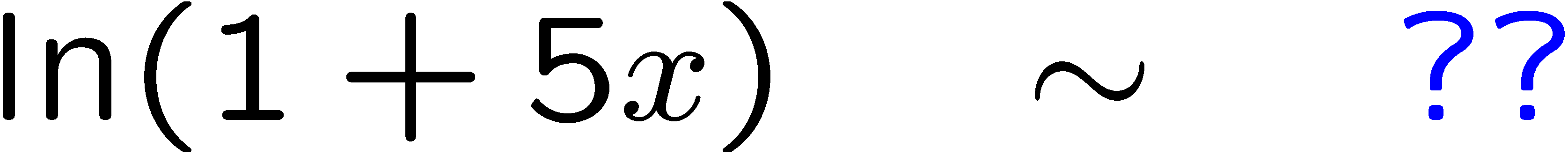 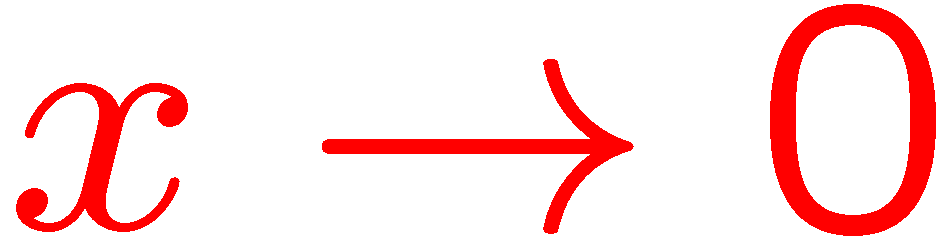 1
2
3
4
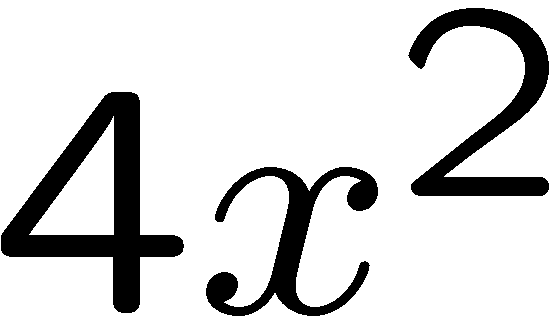 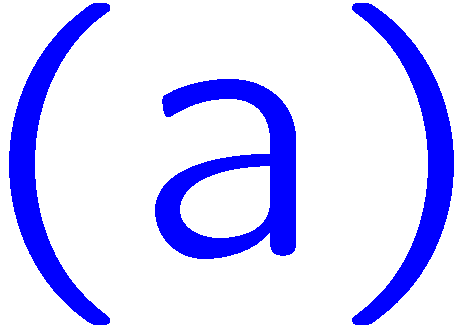 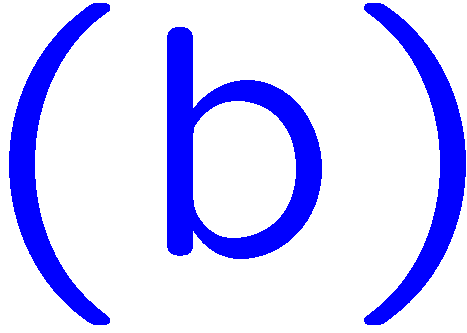 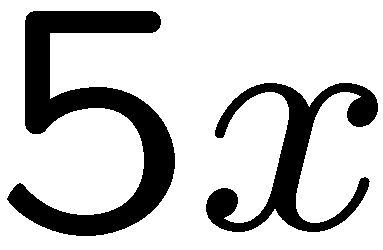 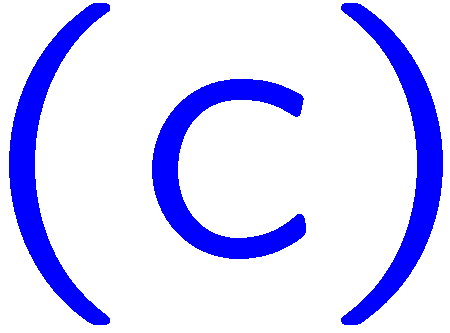 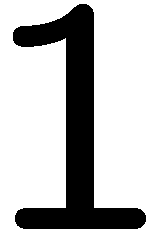 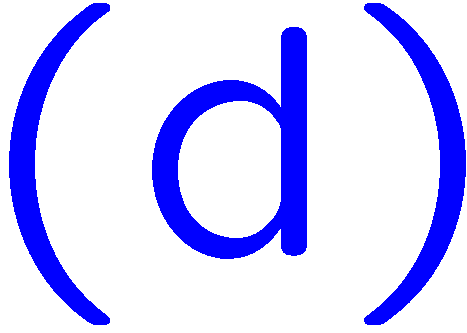 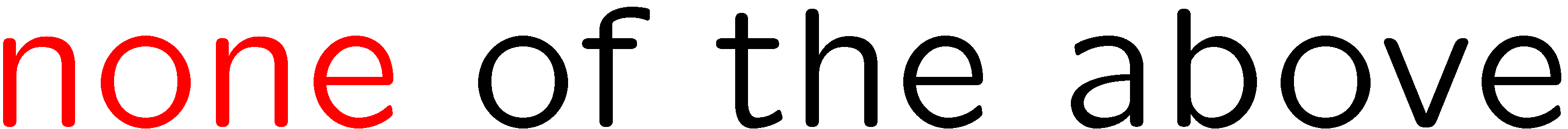 13
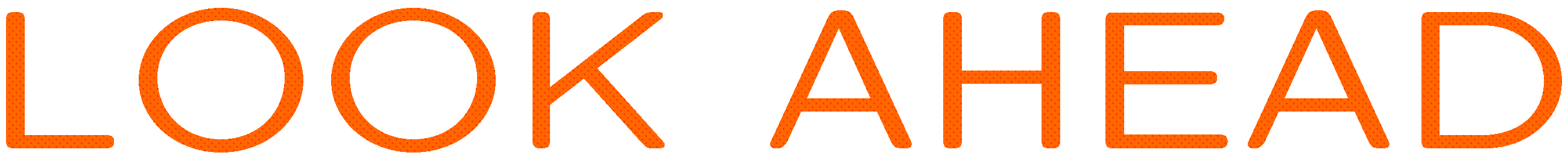 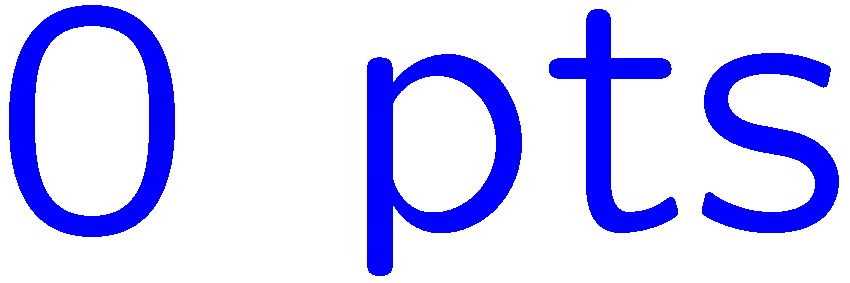 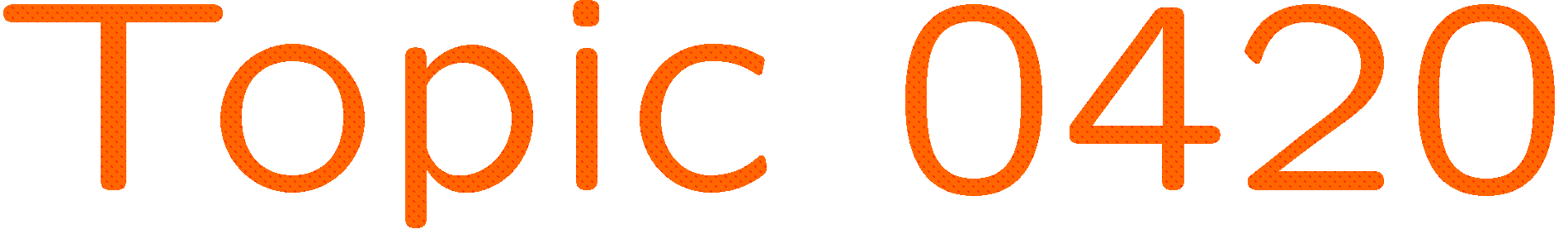 0 of 5
1+1=
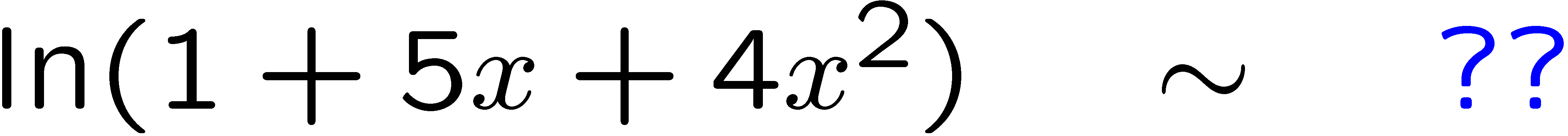 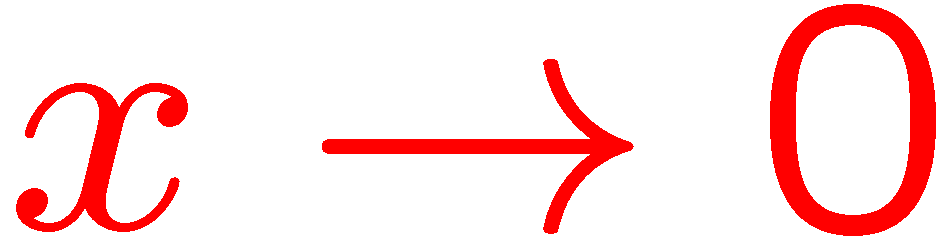 1
2
3
4
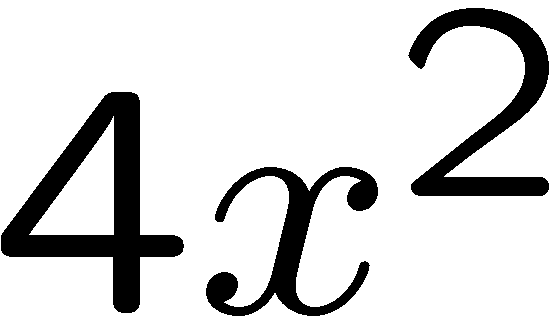 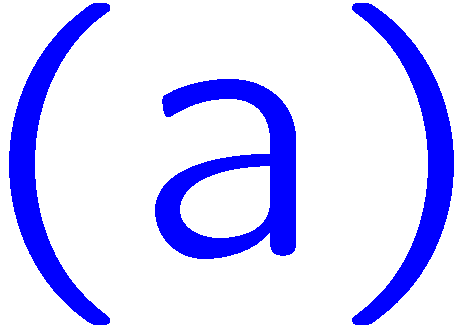 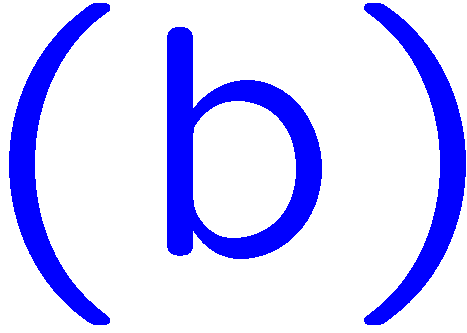 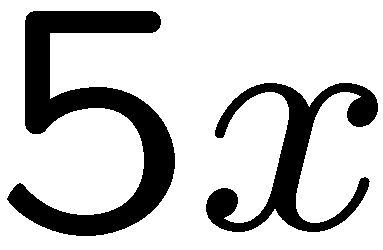 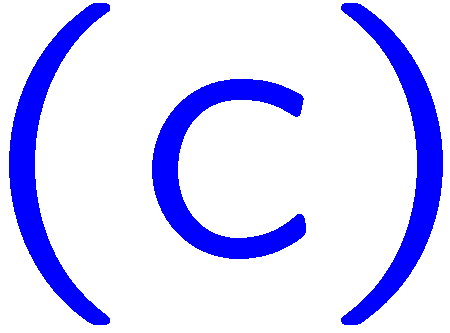 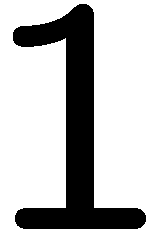 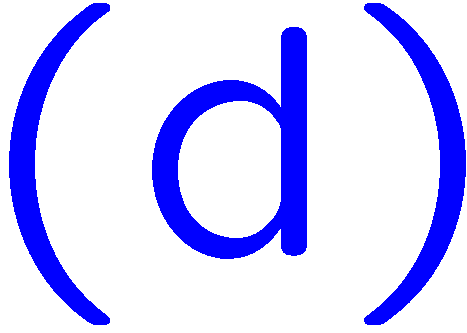 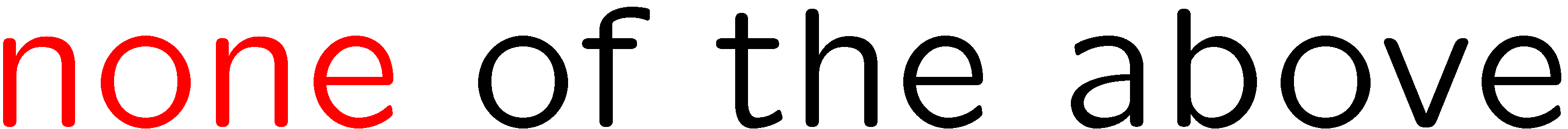 14
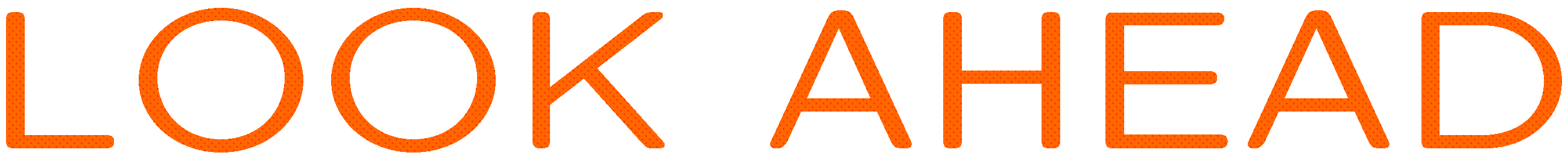 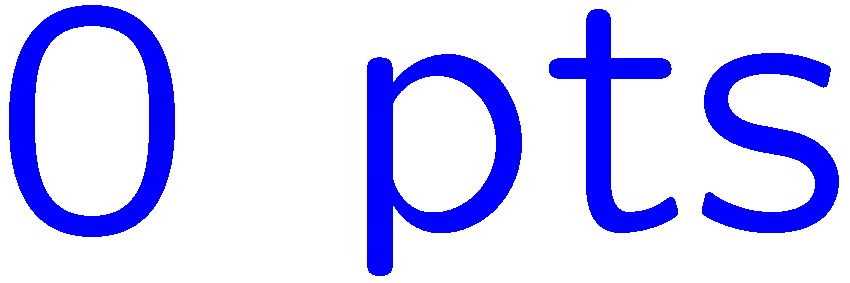 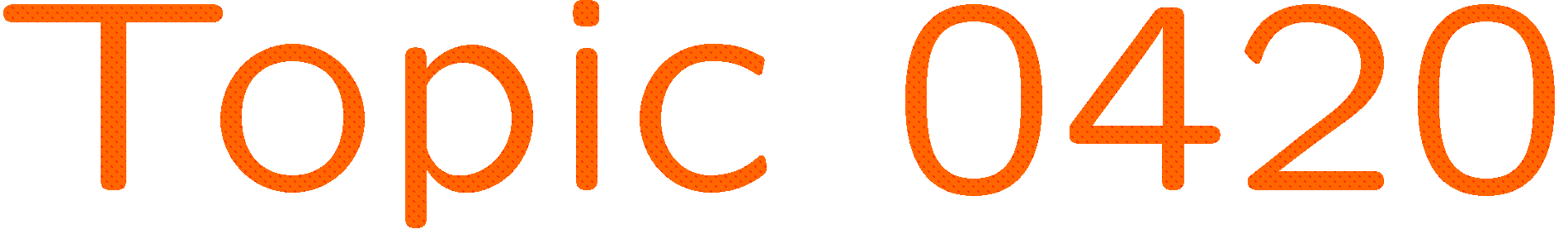 0 of 5
1+1=
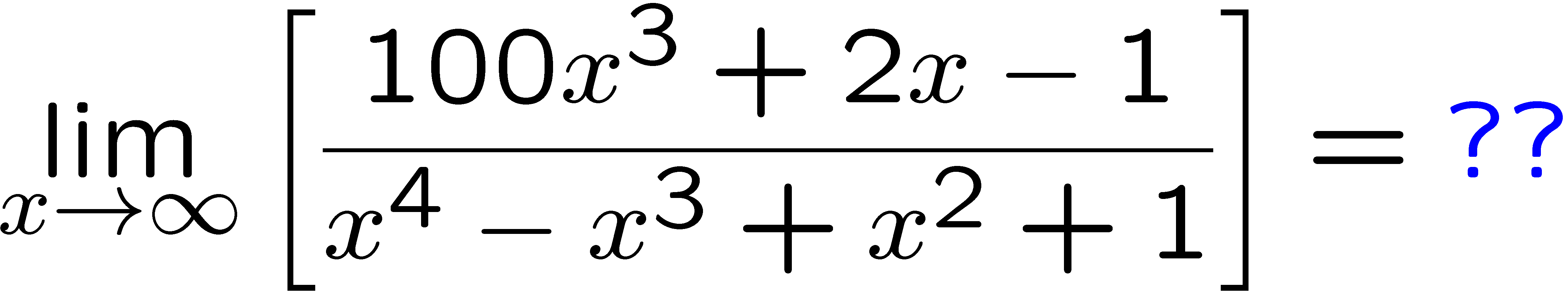 1
2
3
4
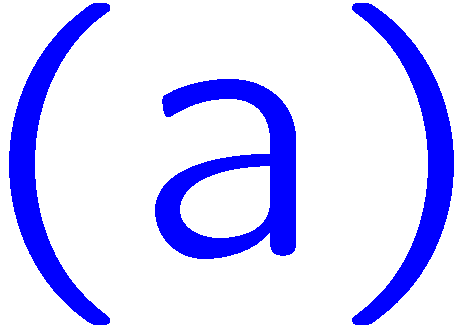 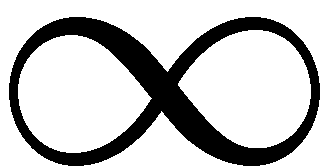 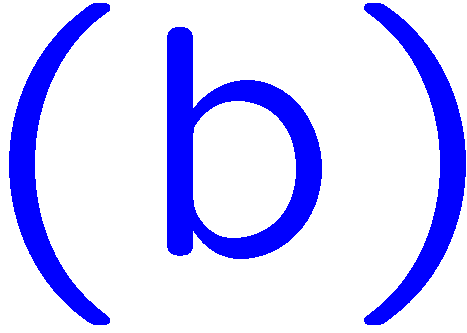 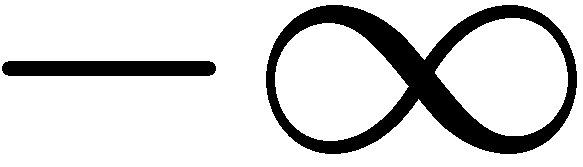 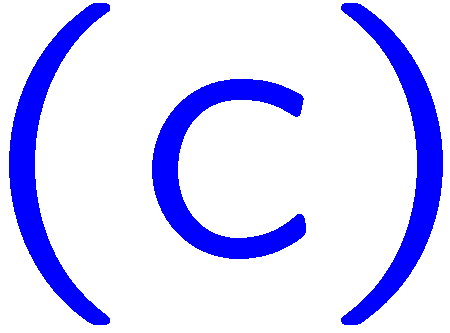 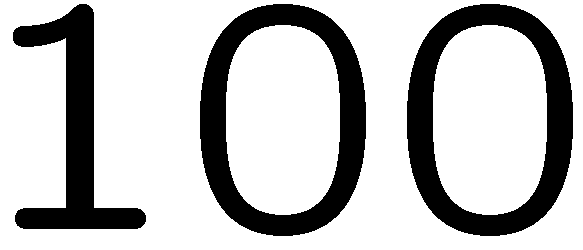 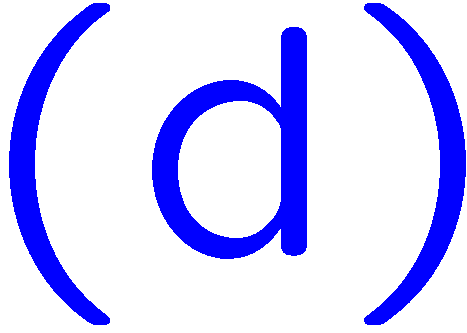 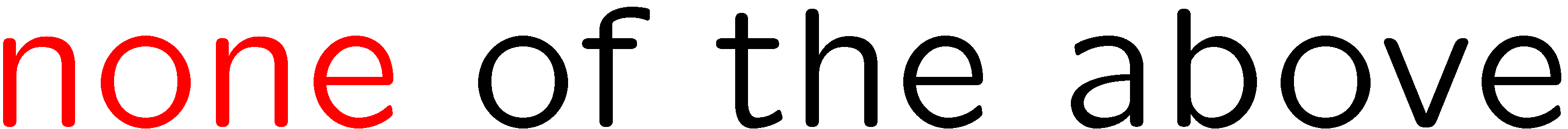 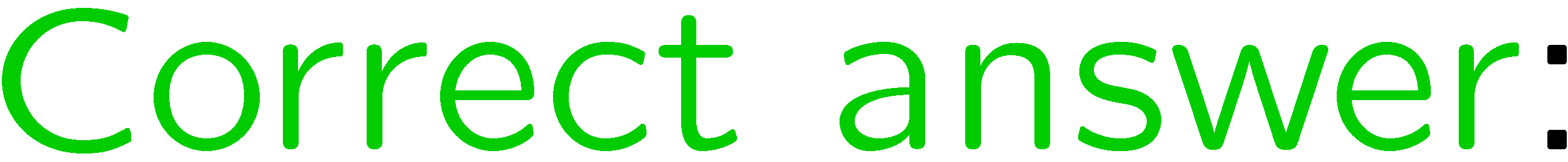 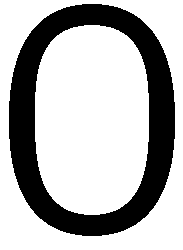 15
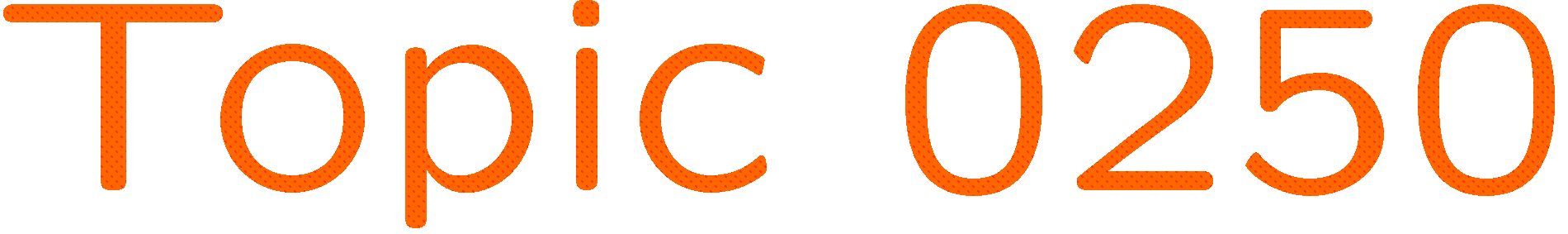 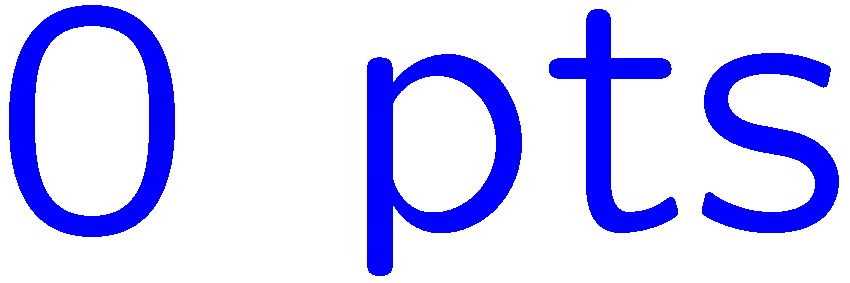 0 of 5
1+1=
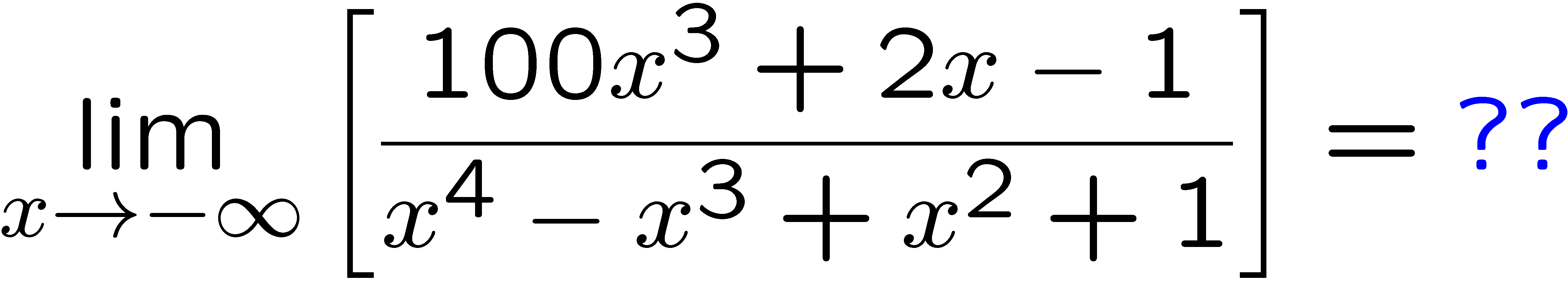 1
2
3
4
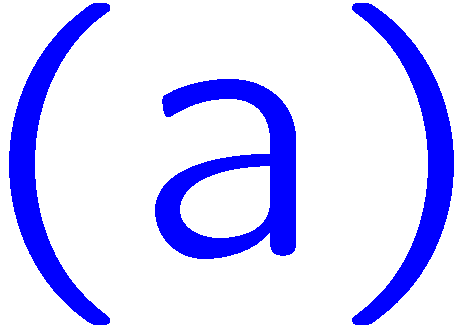 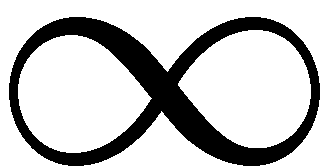 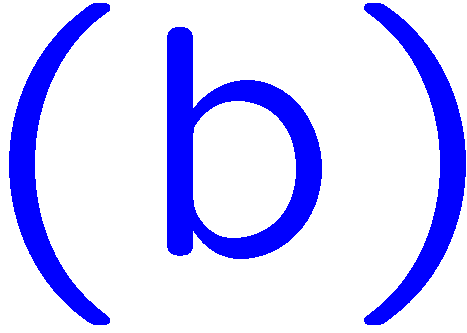 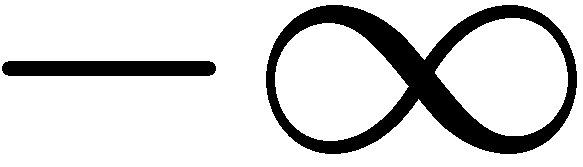 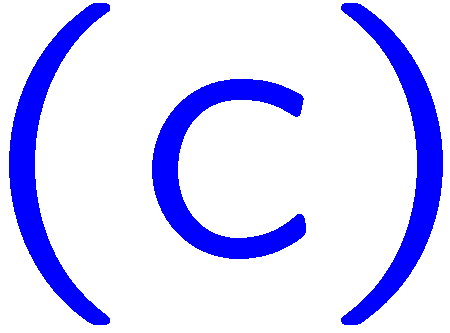 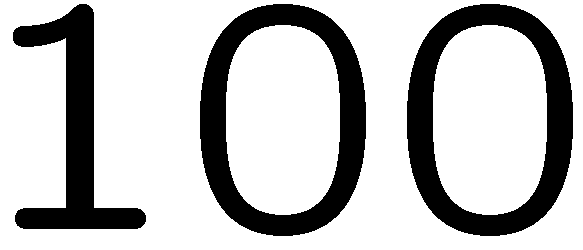 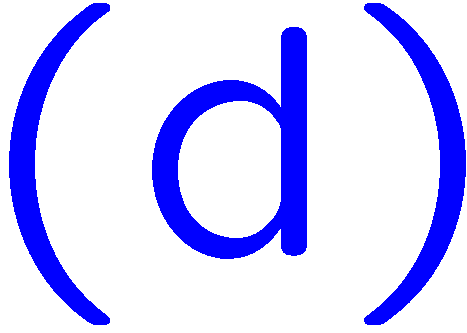 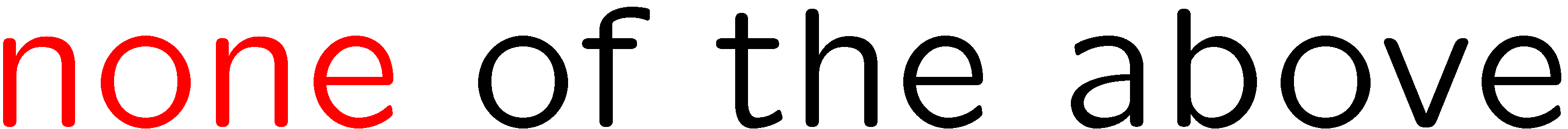 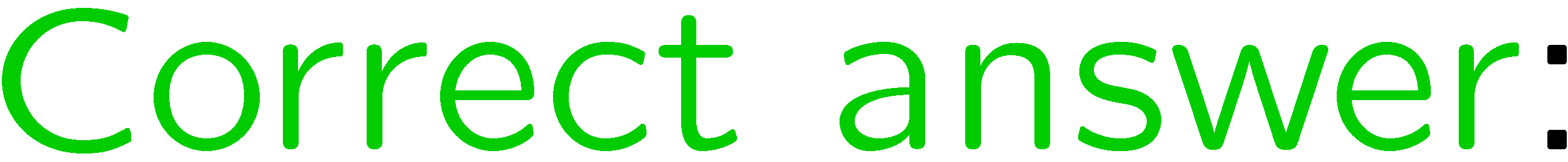 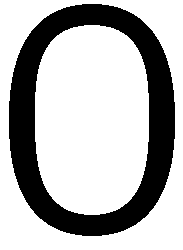 16
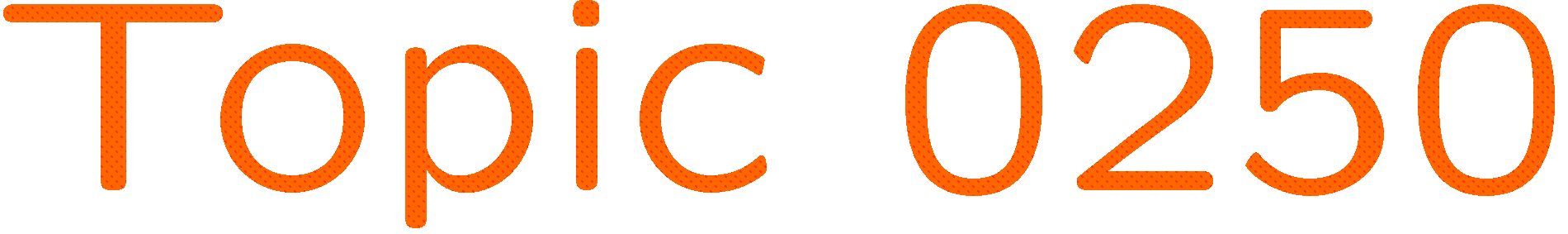 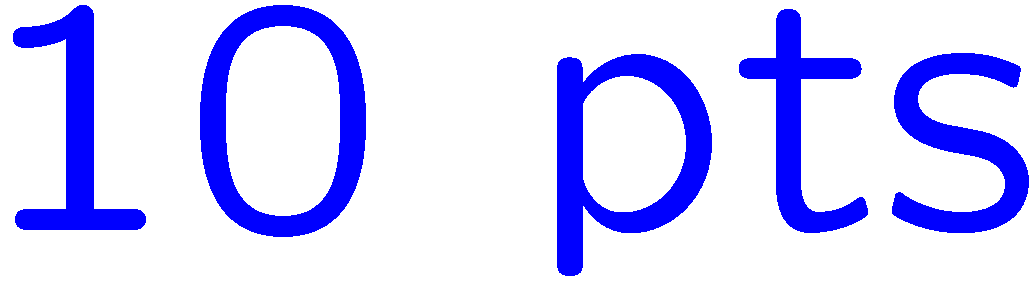 0 of 5
1+1=
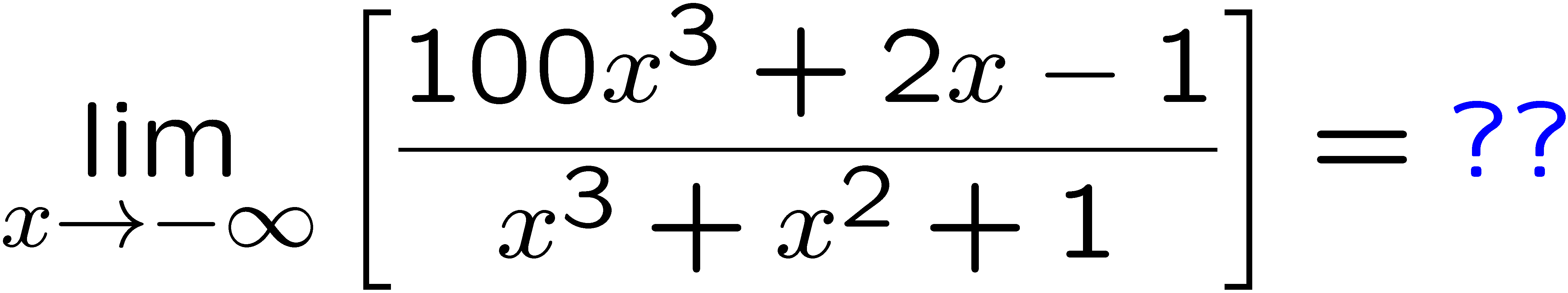 1
2
3
4
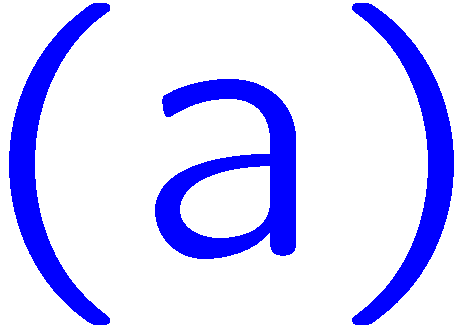 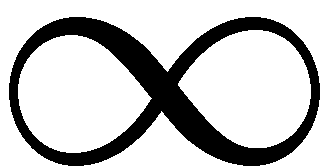 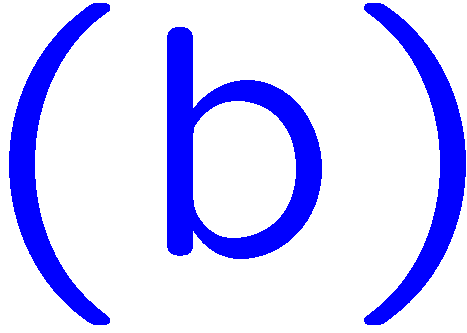 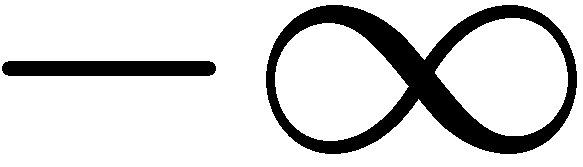 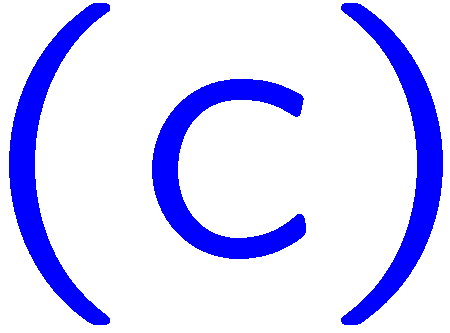 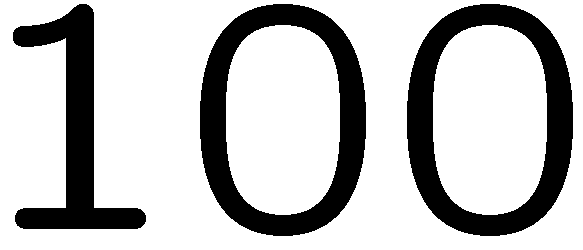 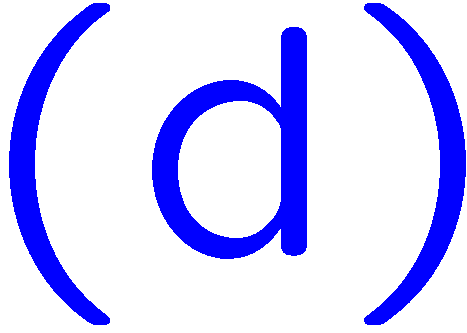 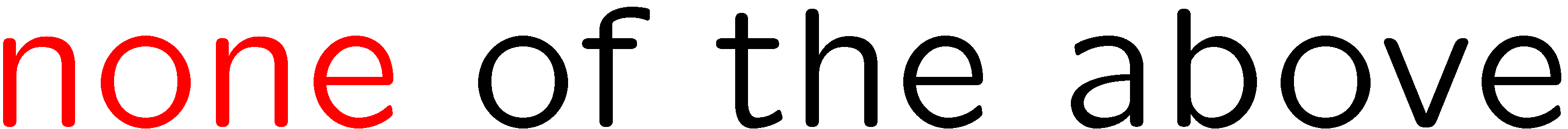 17
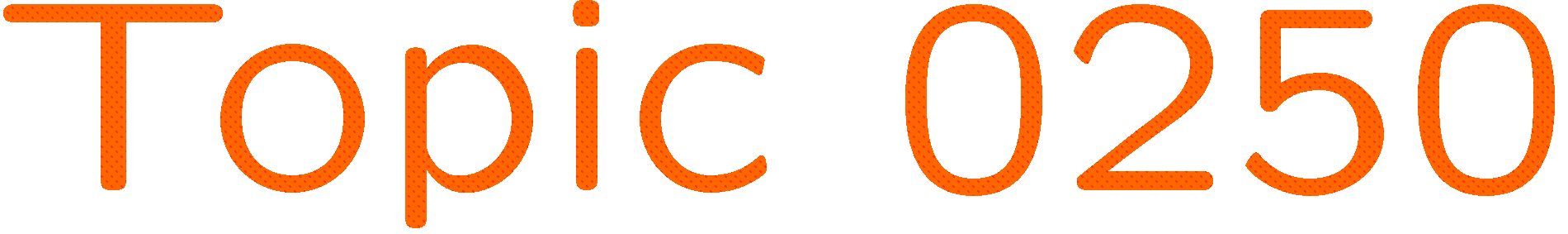 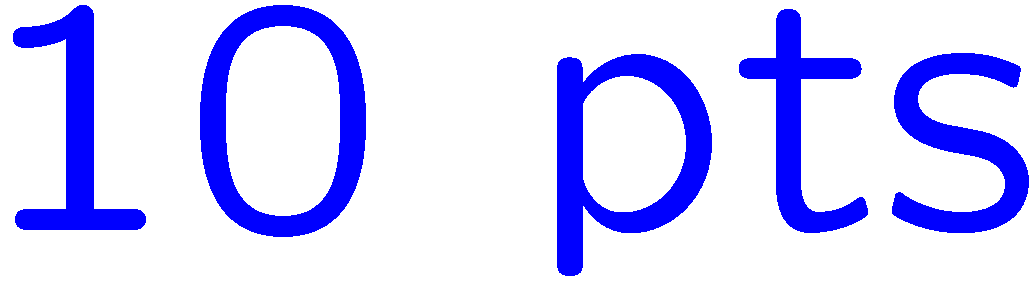 0 of 5
1+1=
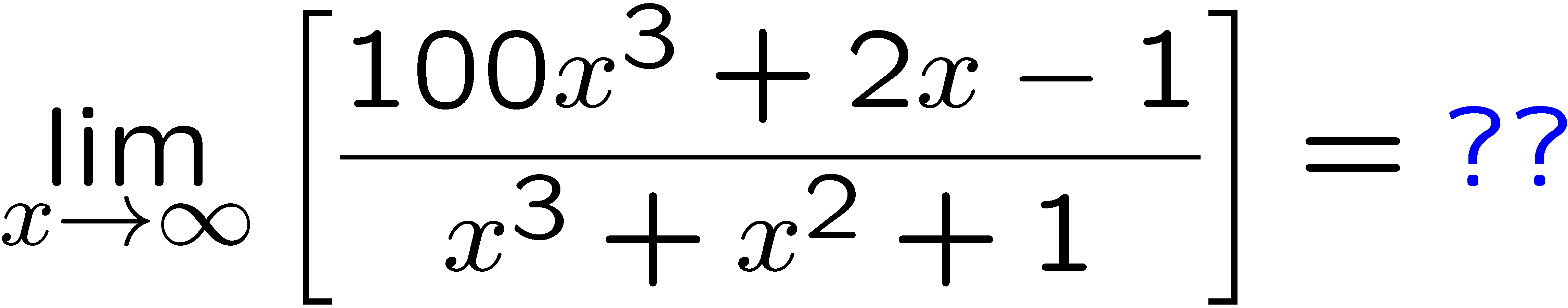 1
2
3
4
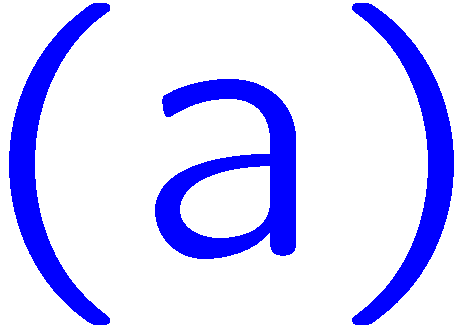 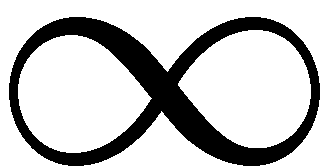 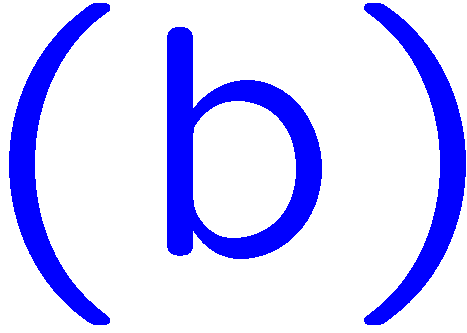 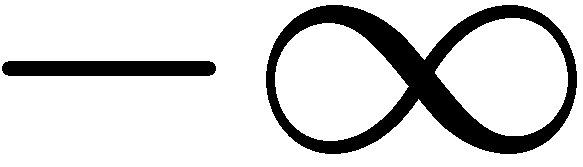 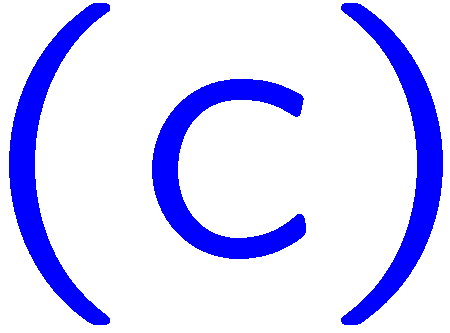 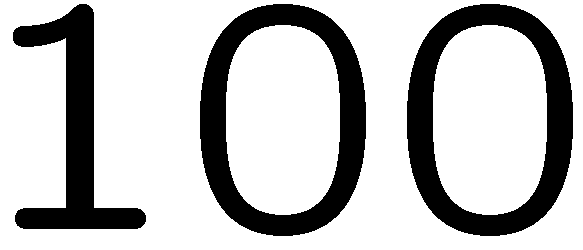 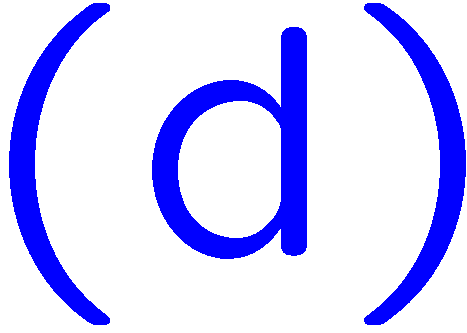 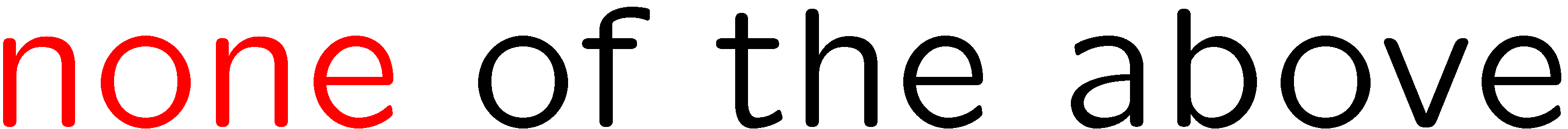 18
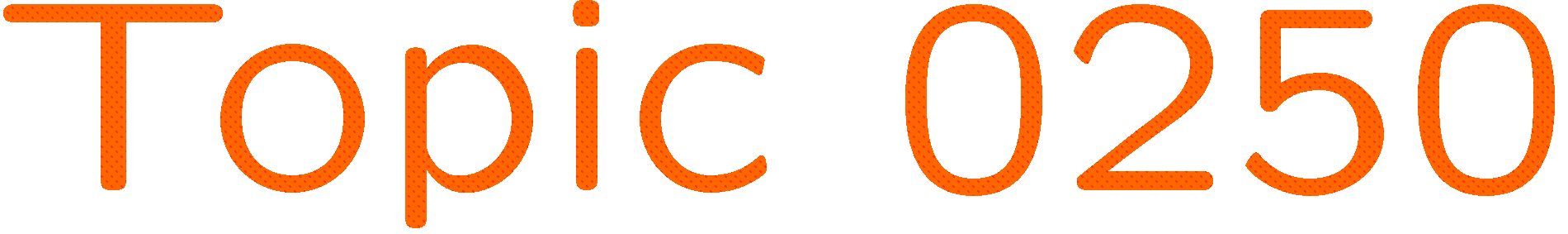 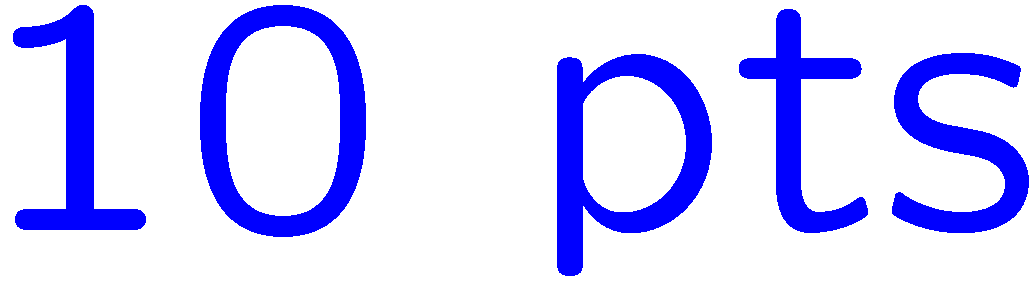 0 of 5
1+1=
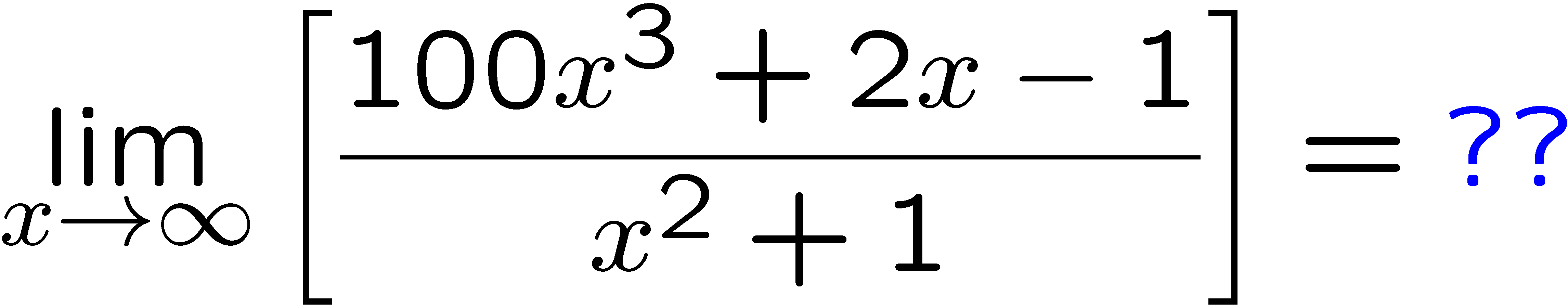 1
2
3
4
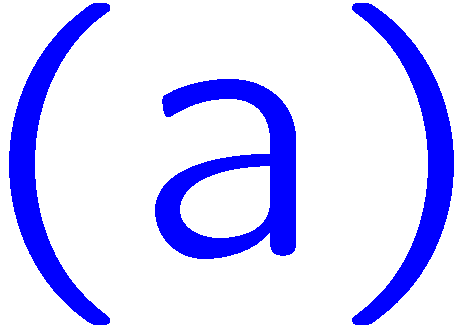 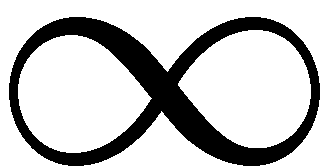 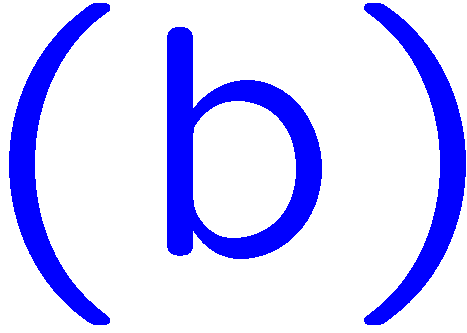 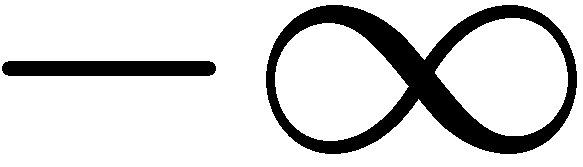 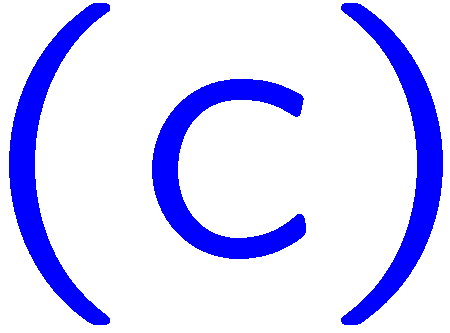 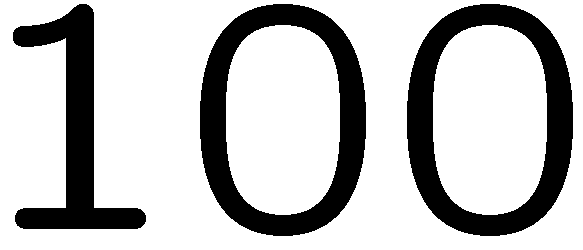 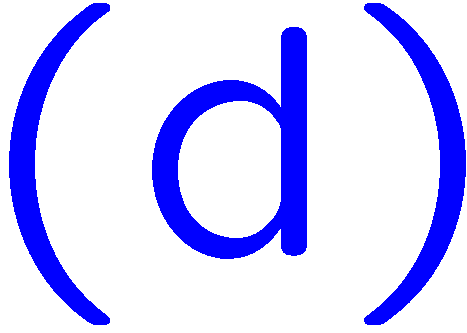 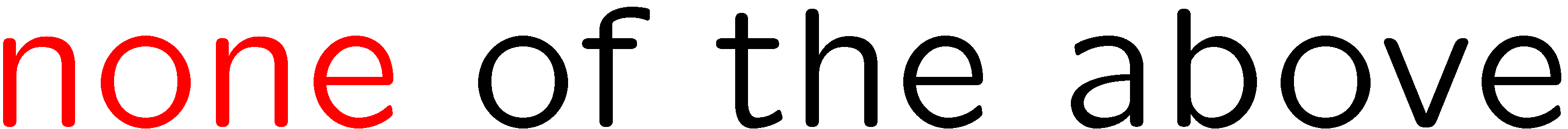 19
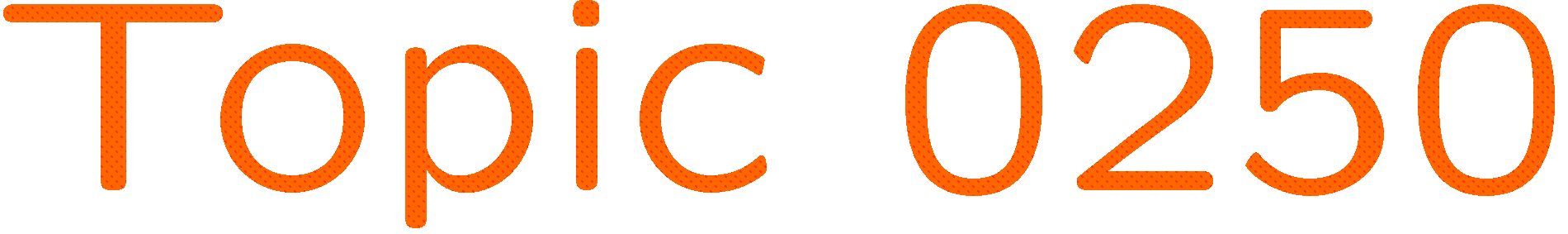 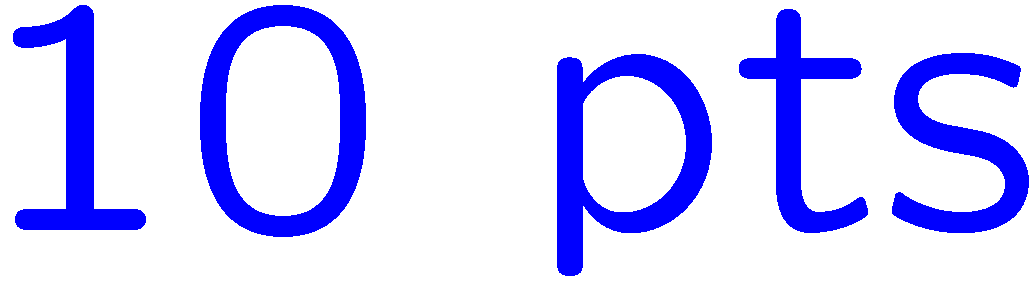 0 of 5
1+1=
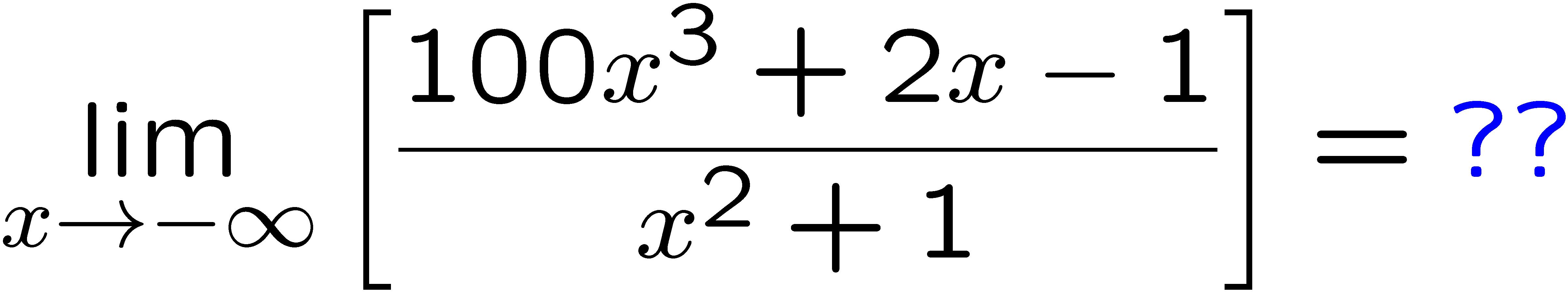 1
2
3
4
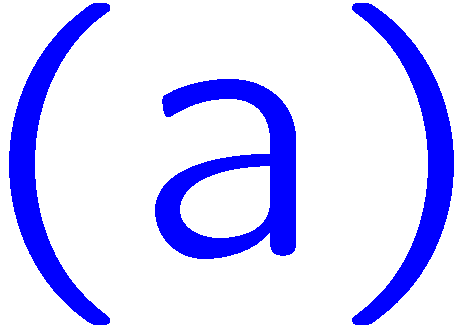 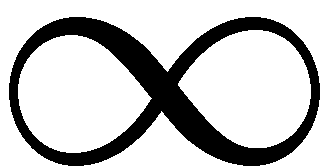 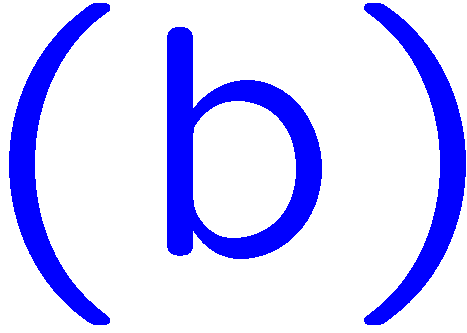 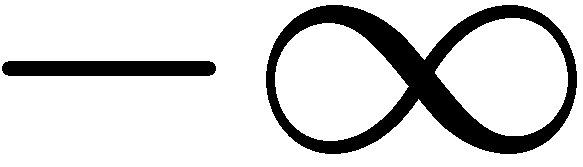 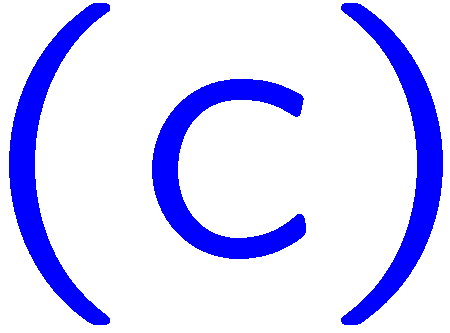 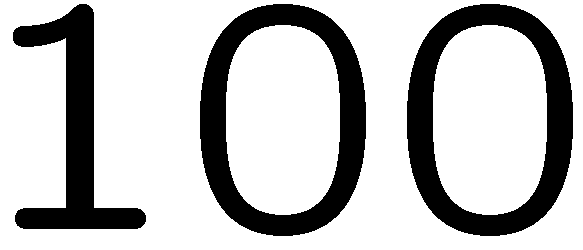 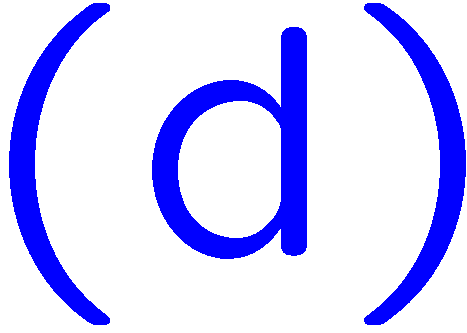 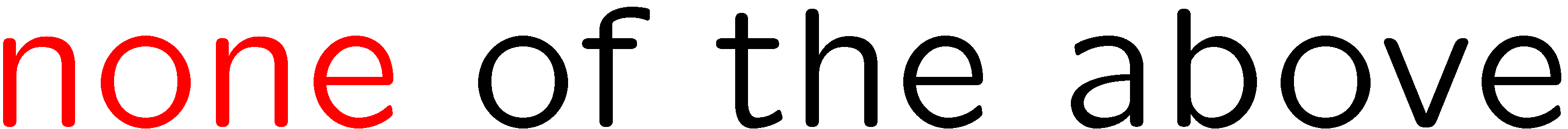 20
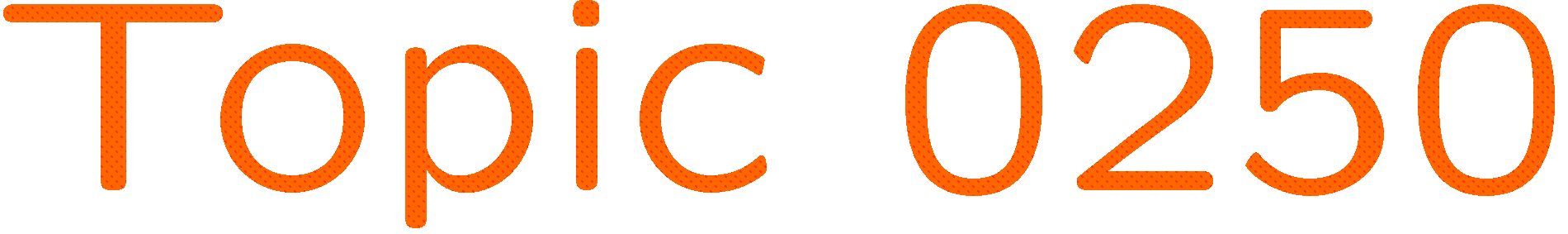 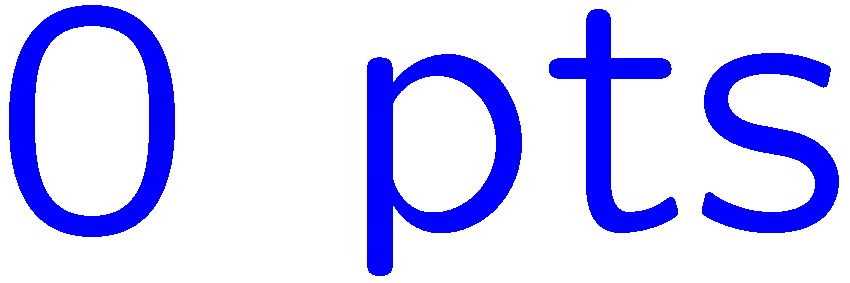 0 of 5
1+1=
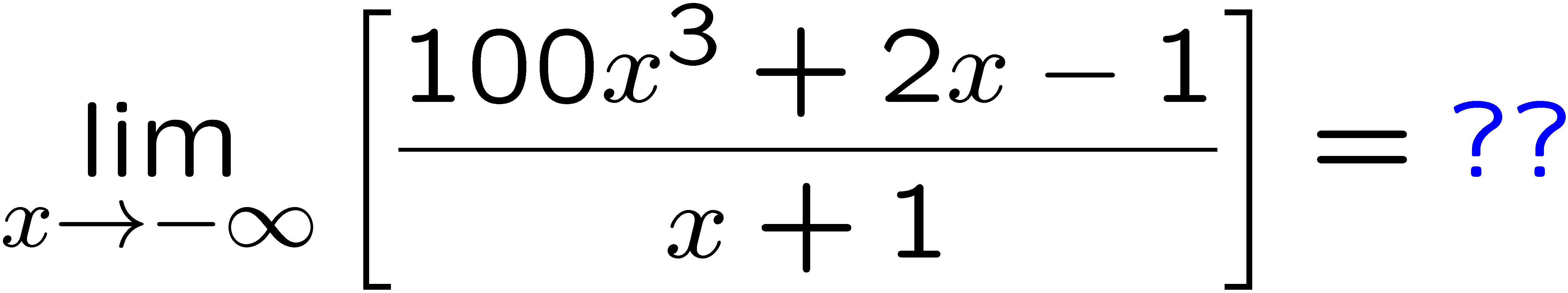 1
2
3
4
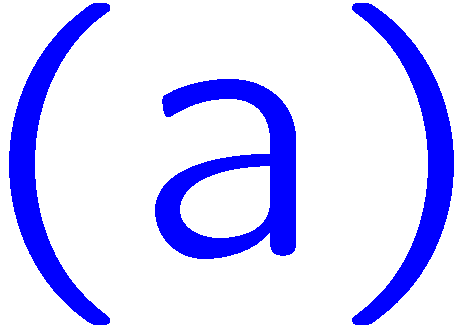 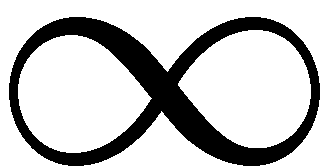 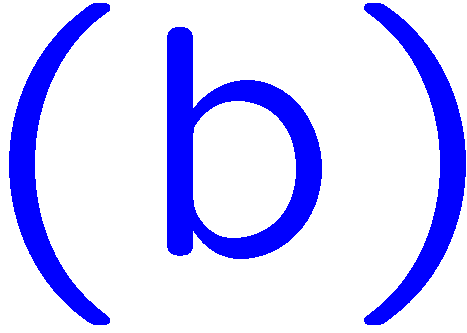 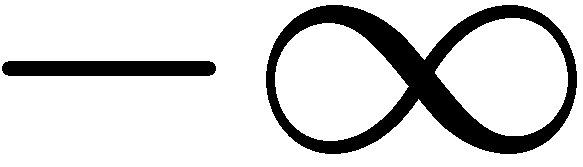 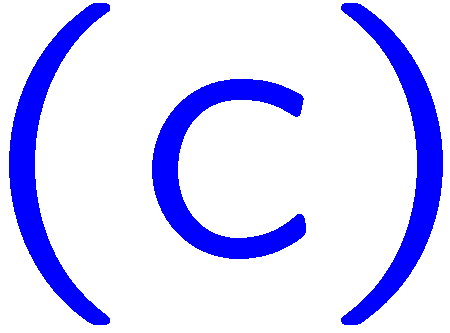 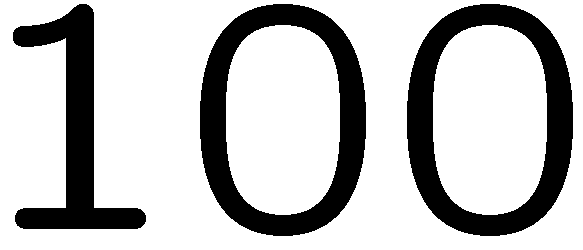 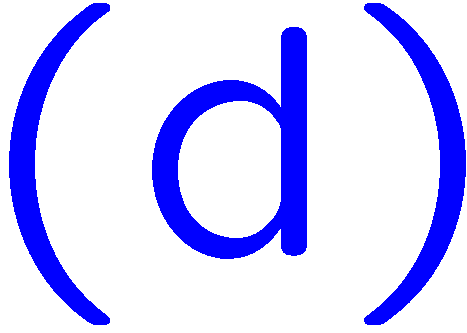 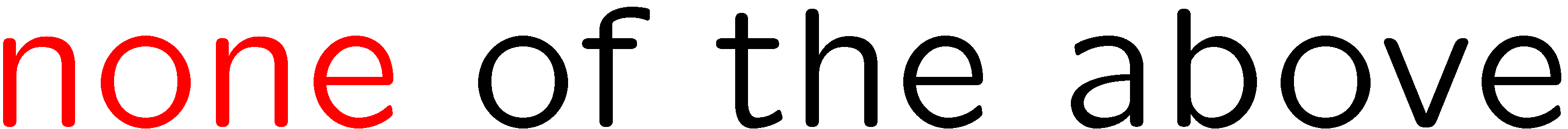 21
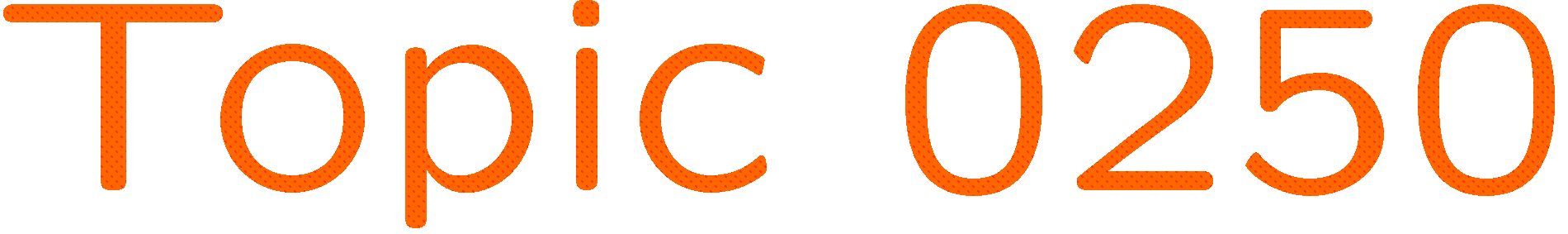 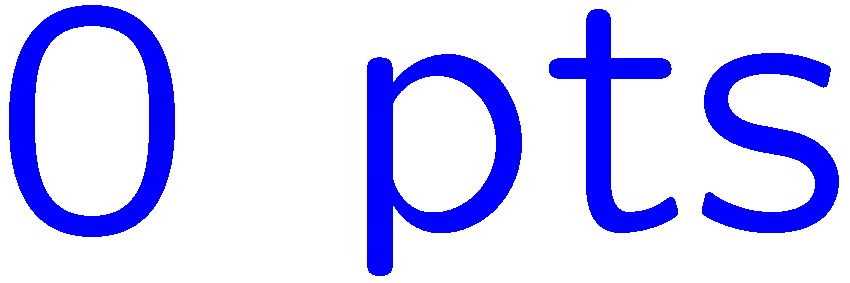 0 of 5
1+1=
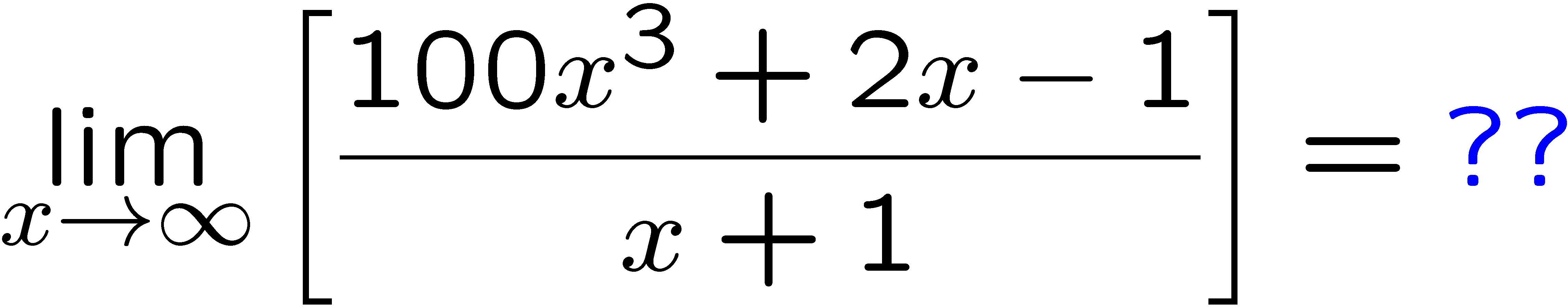 1
2
3
4
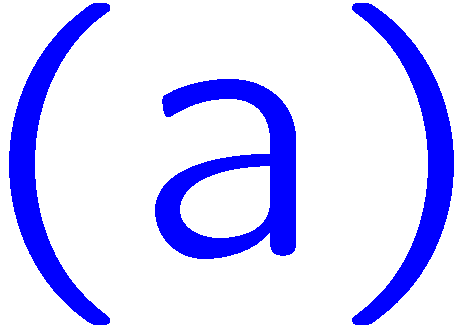 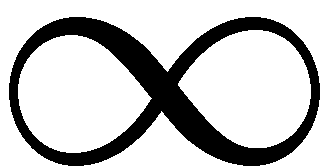 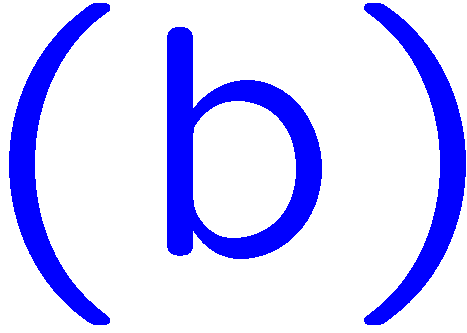 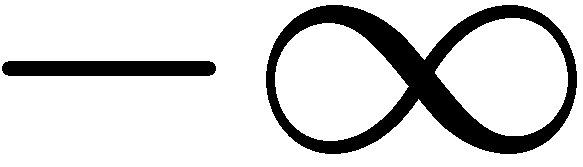 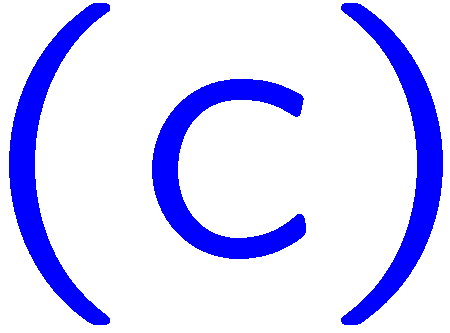 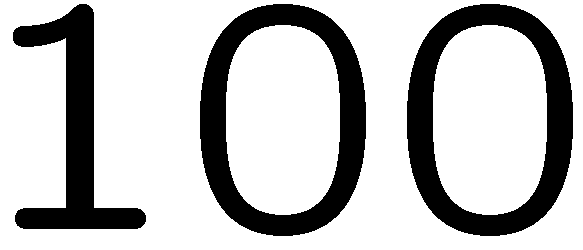 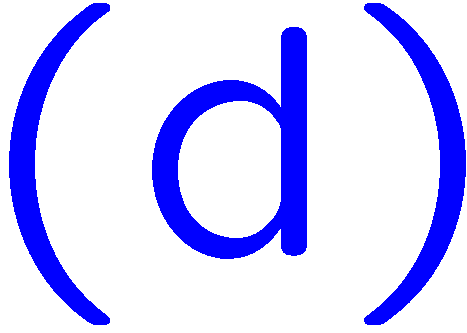 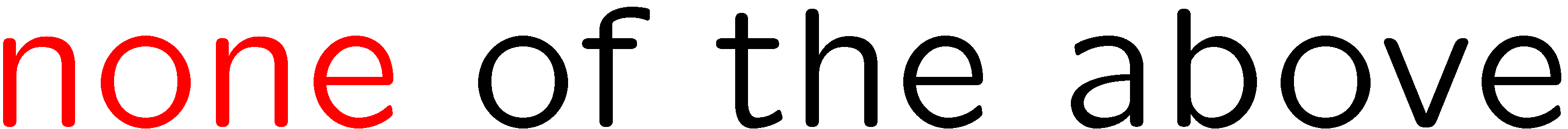 22
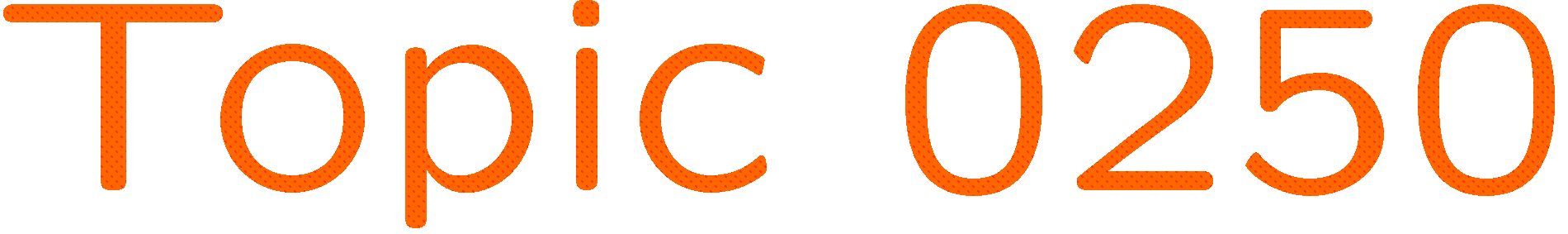 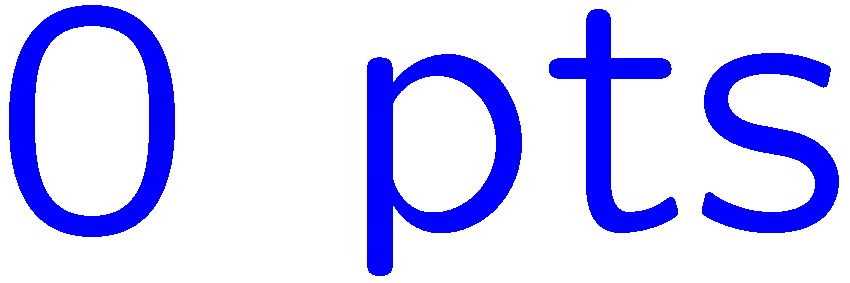 0 of 5
1+1=
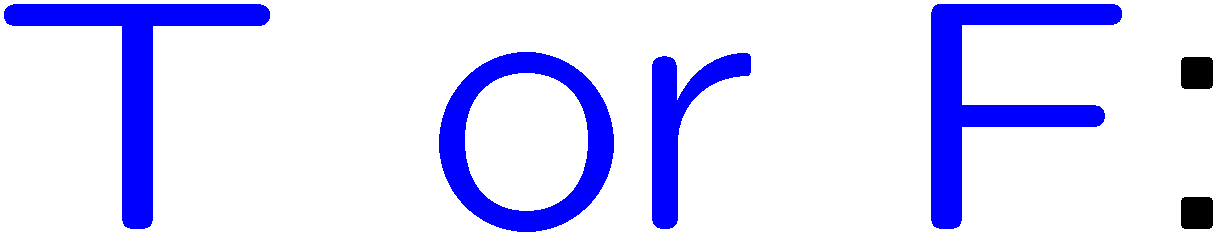 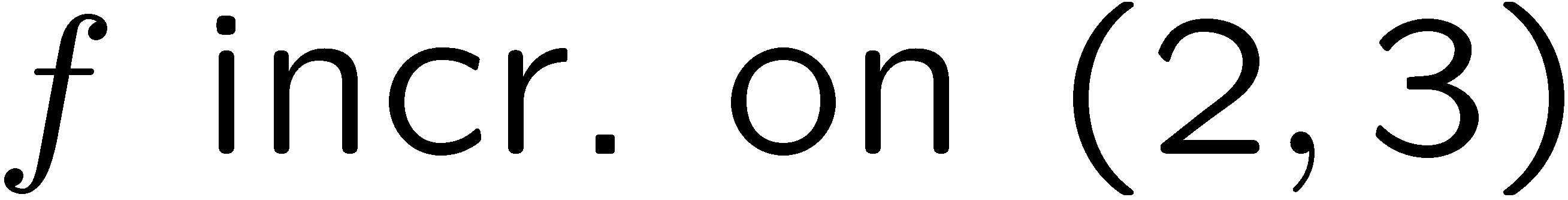 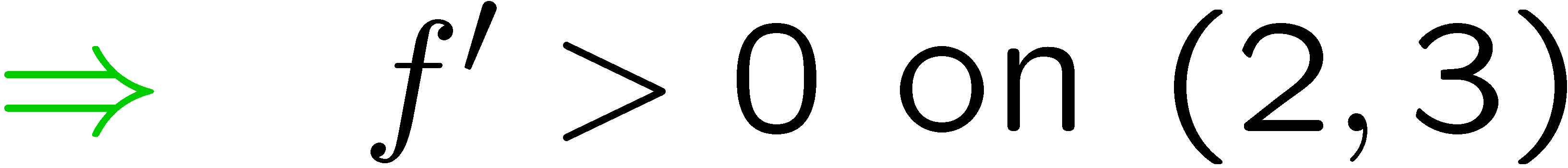 1
2
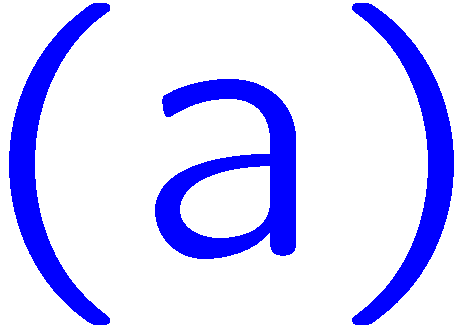 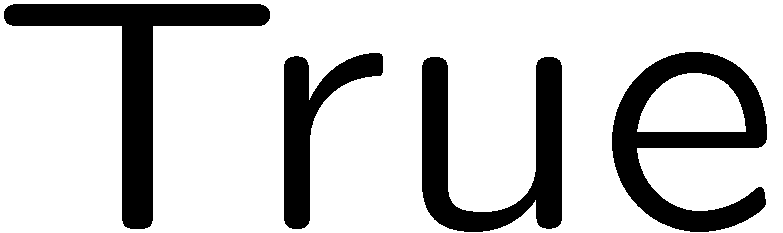 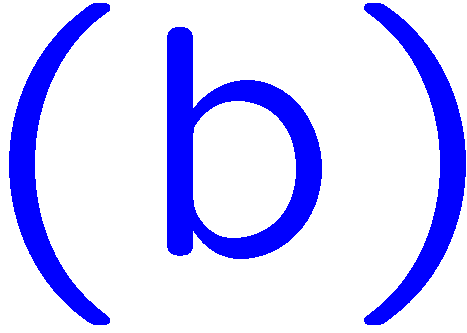 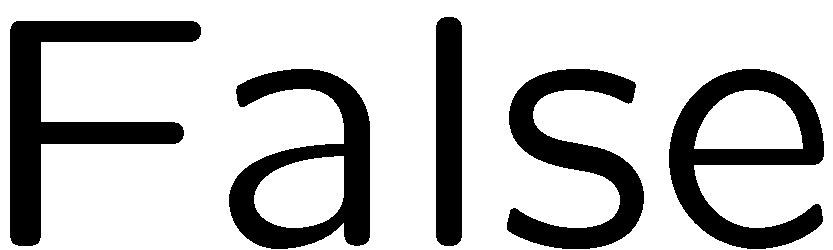 23
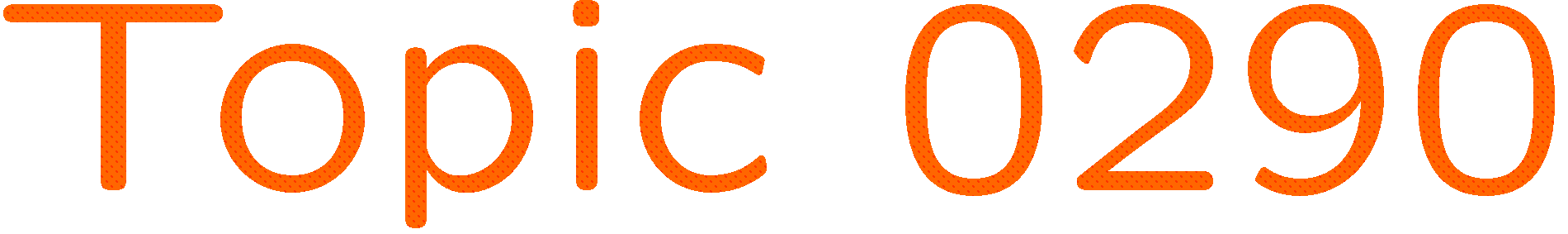 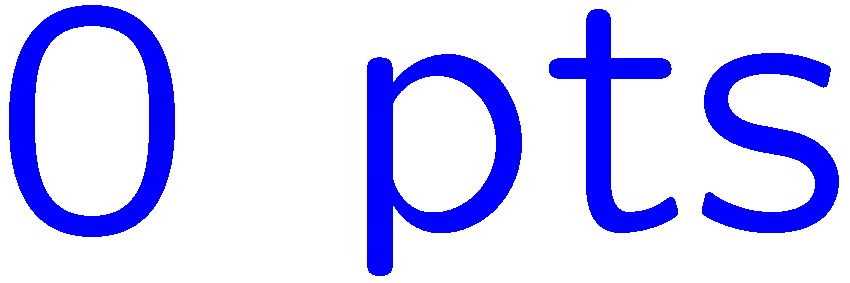 0 of 5
1+1=
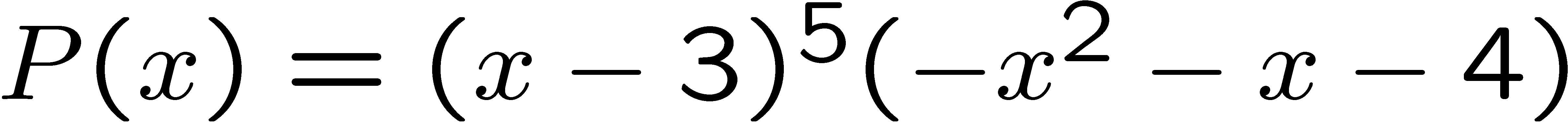 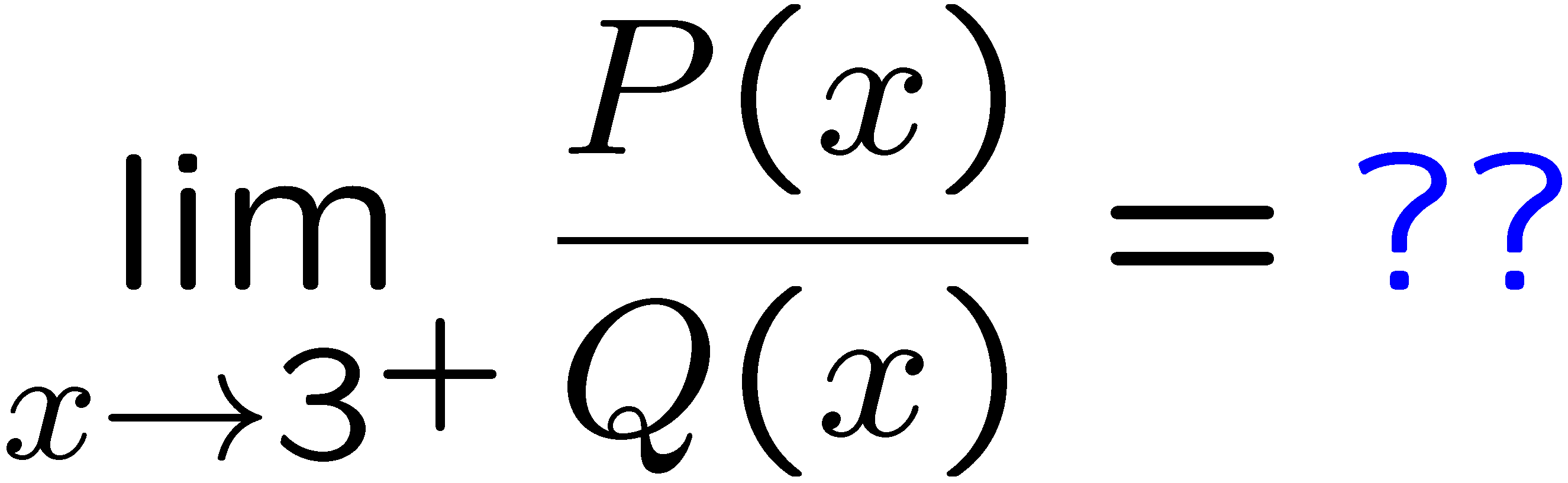 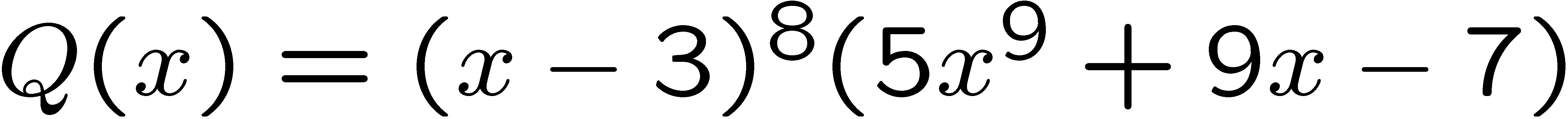 1
2
3
4
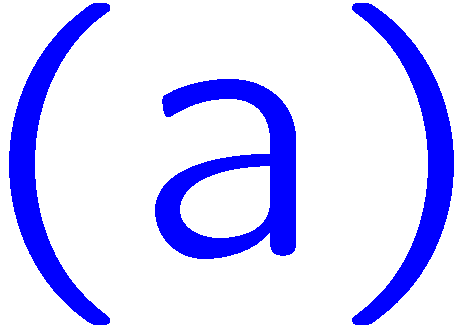 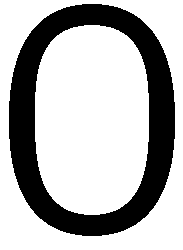 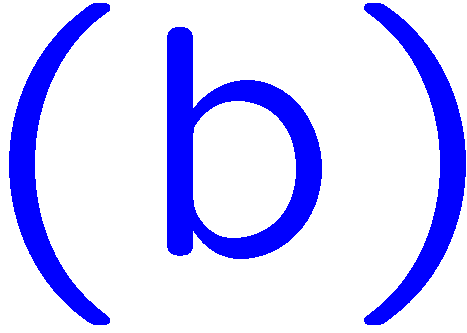 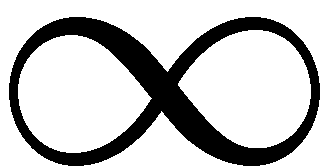 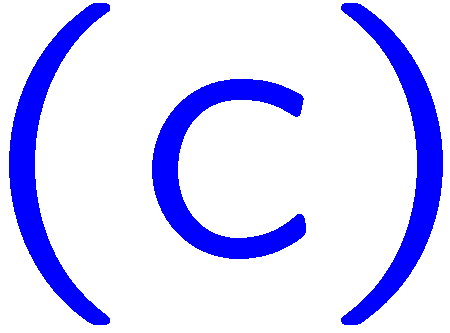 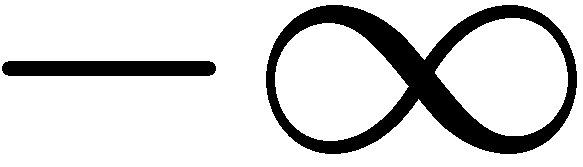 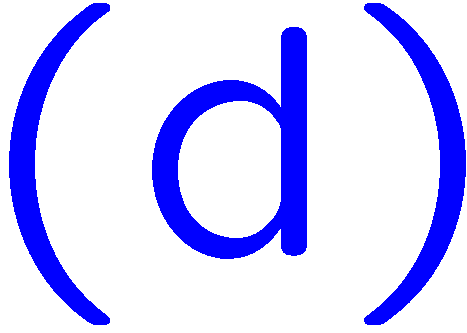 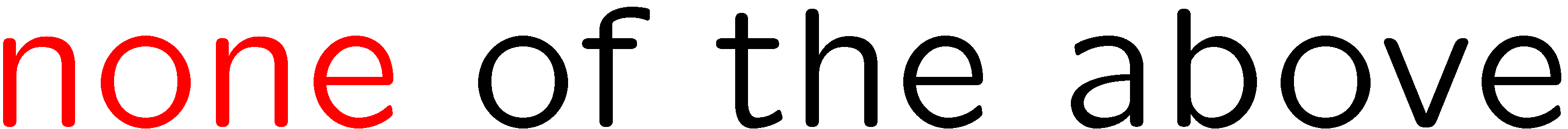 24
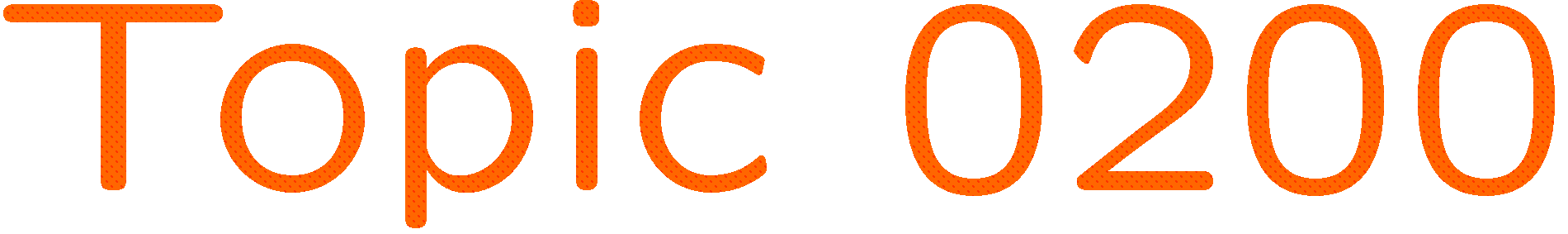 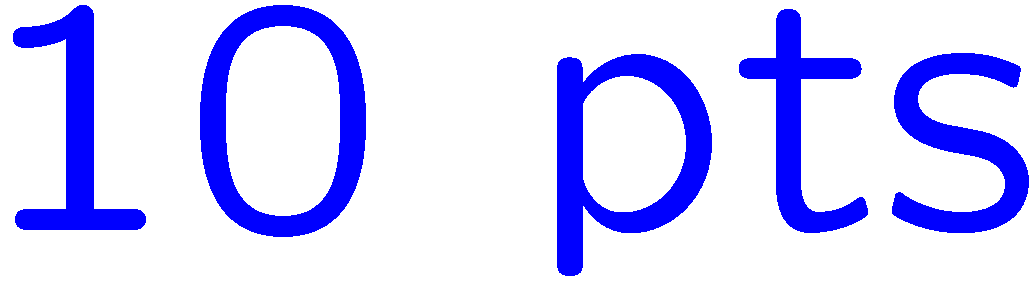 0 of 5
1+1=
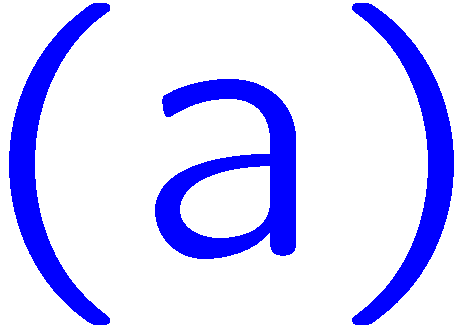 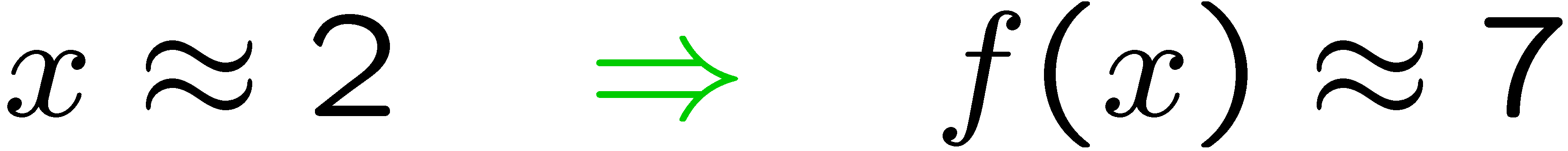 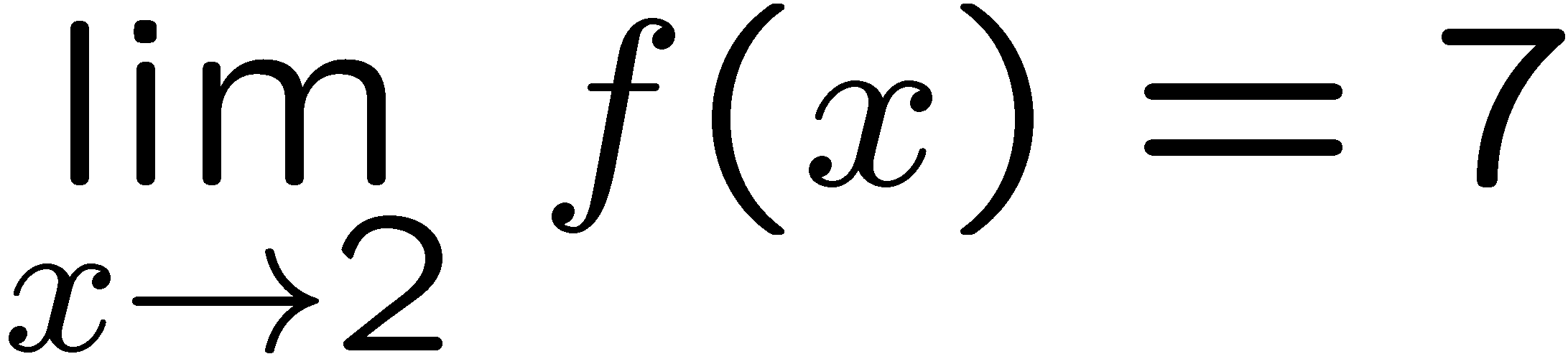 1
2
3
4
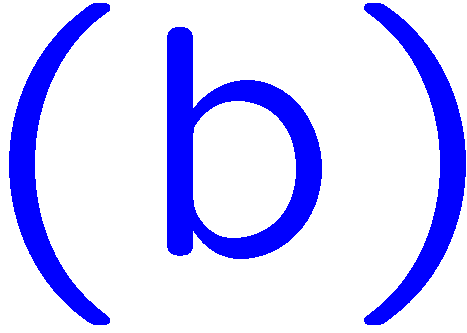 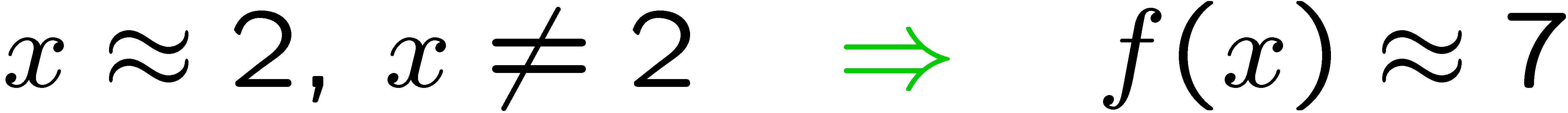 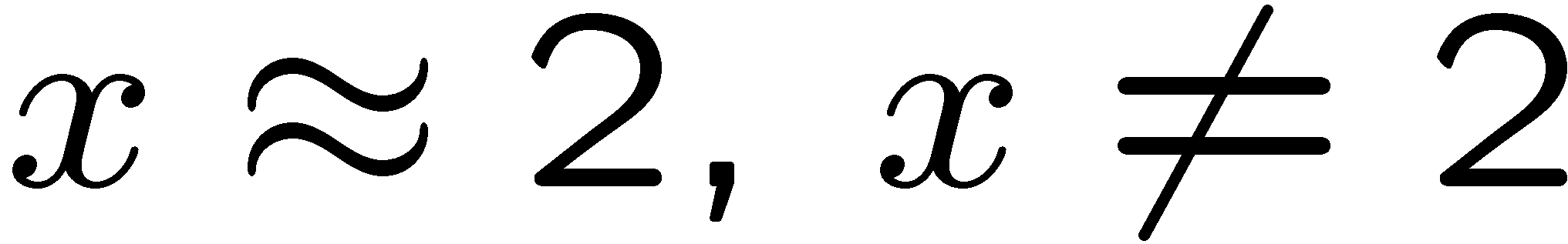 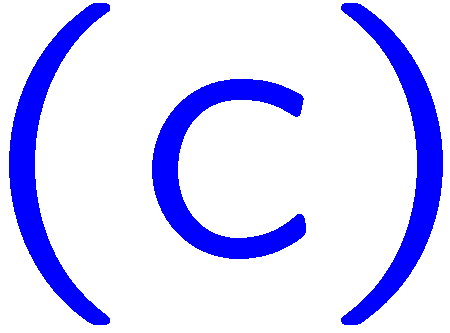 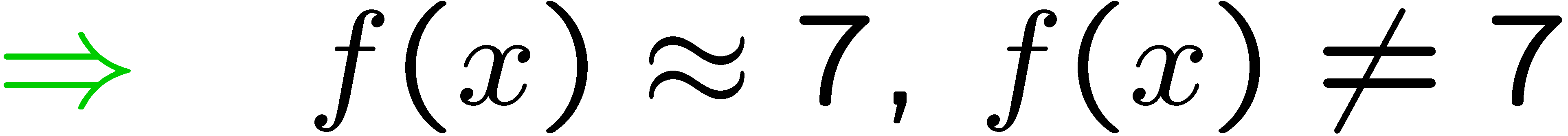 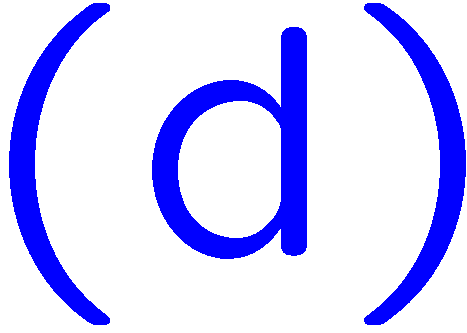 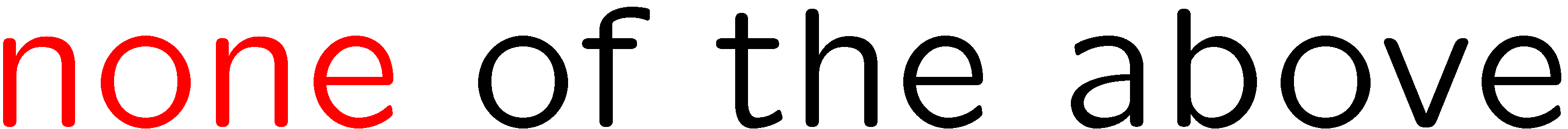 25
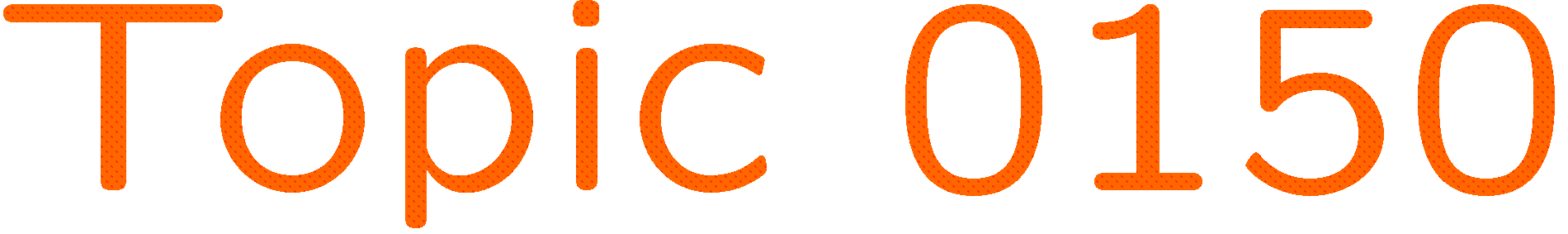 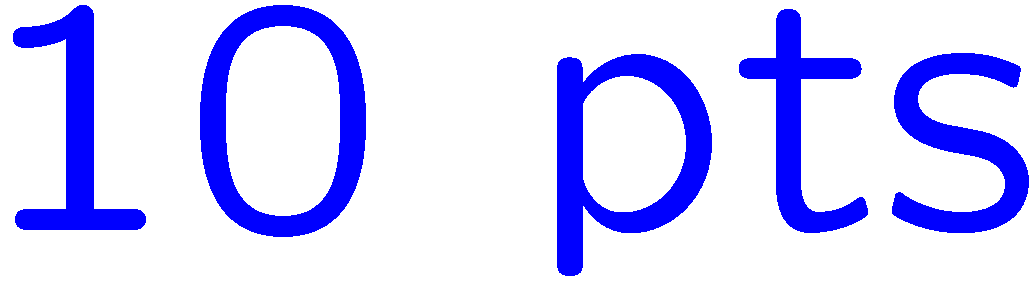 0 of 5
1+1=
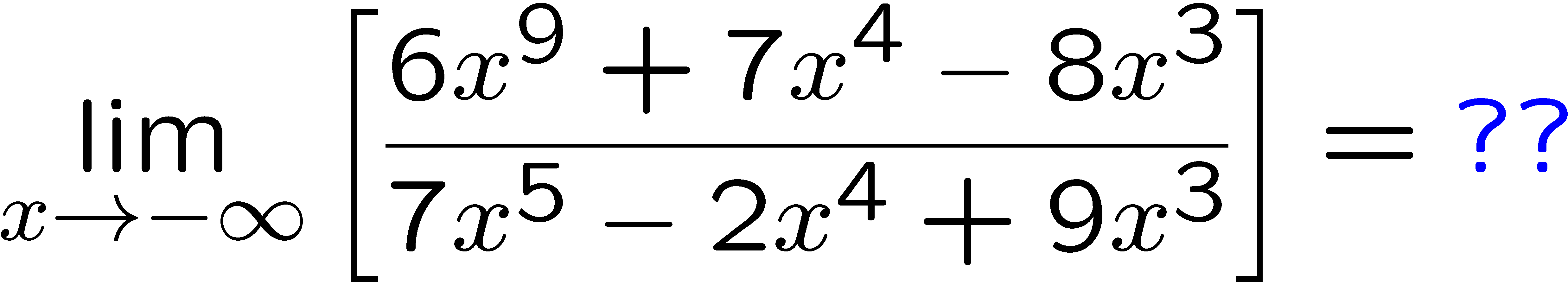 1
2
3
4
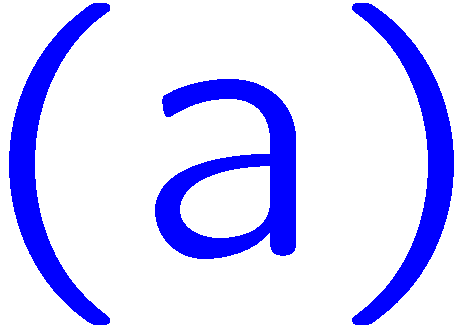 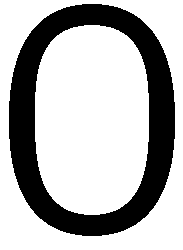 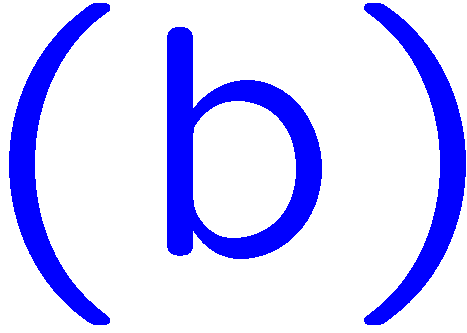 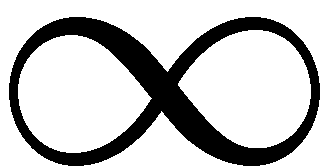 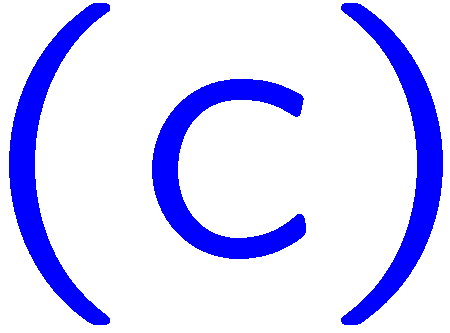 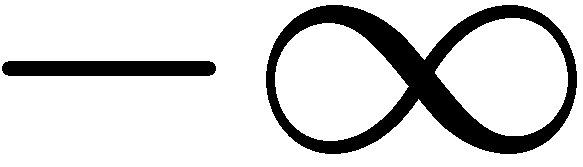 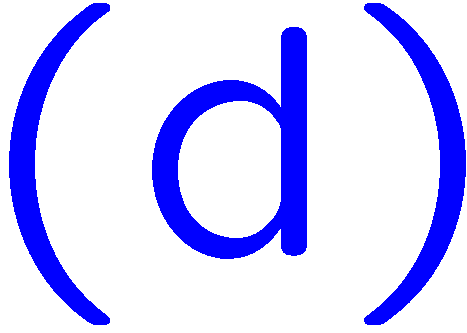 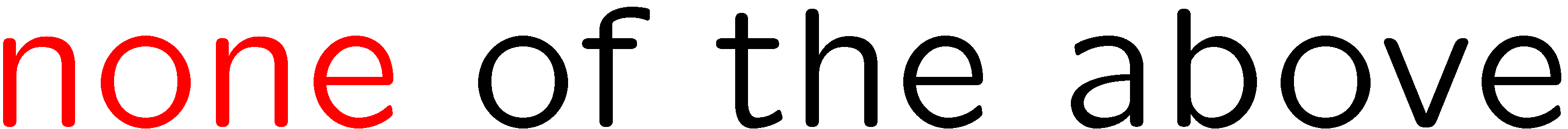 26
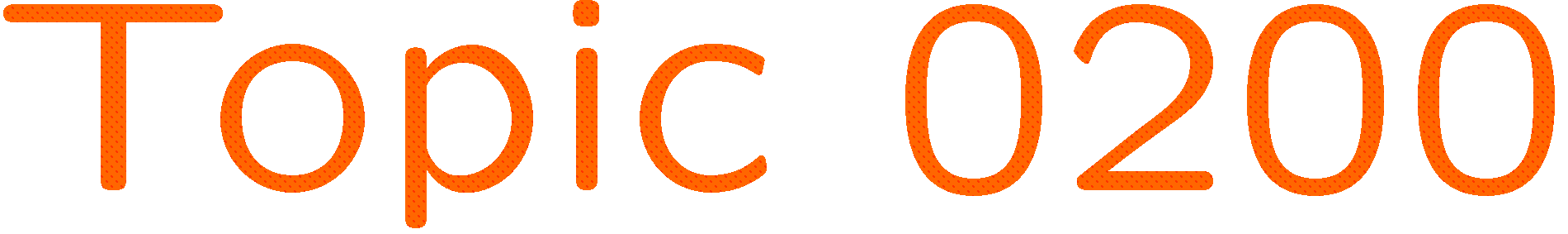 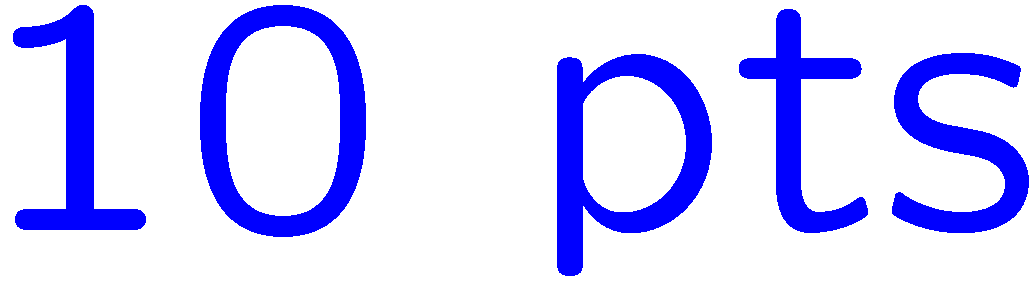 0 of 5
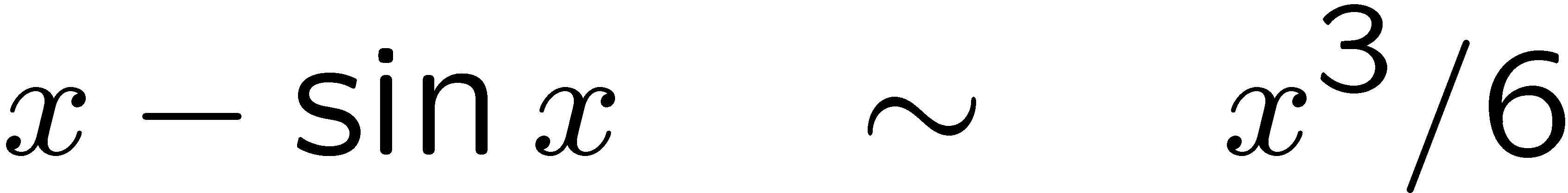 1+1=
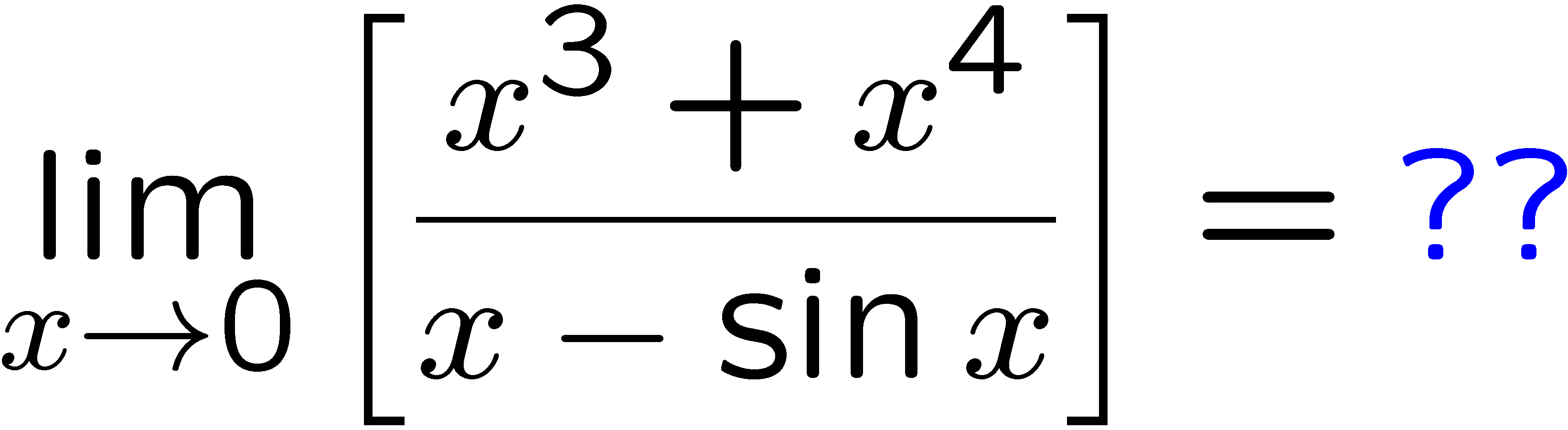 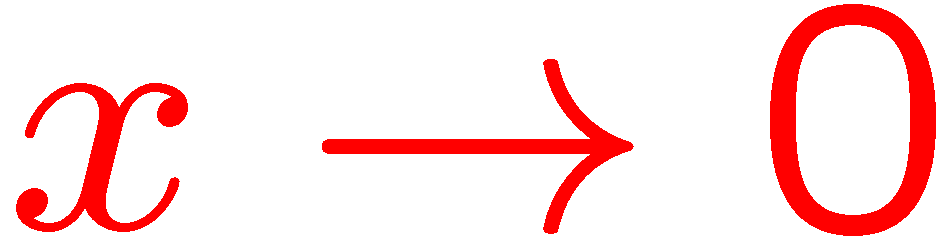 1
2
3
4
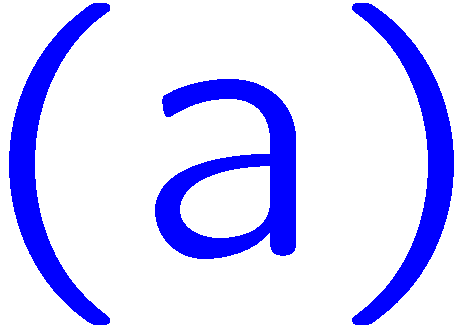 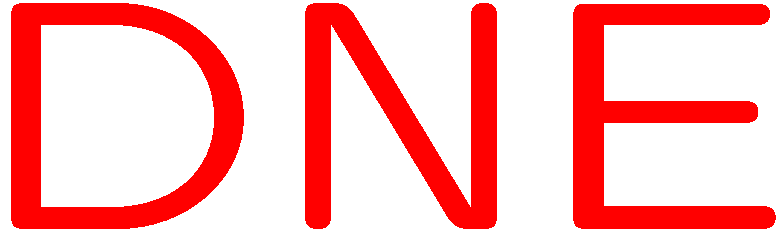 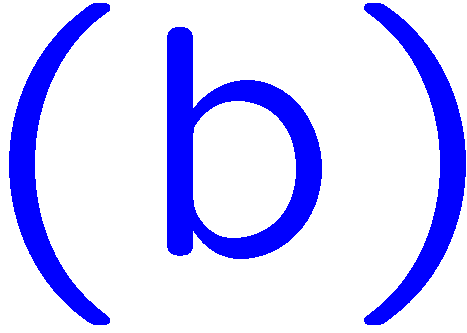 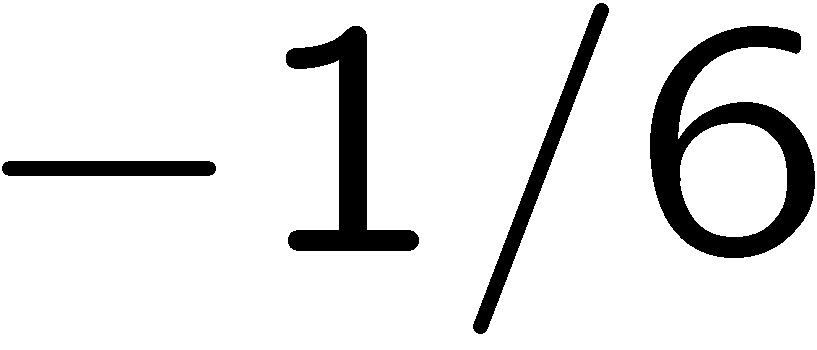 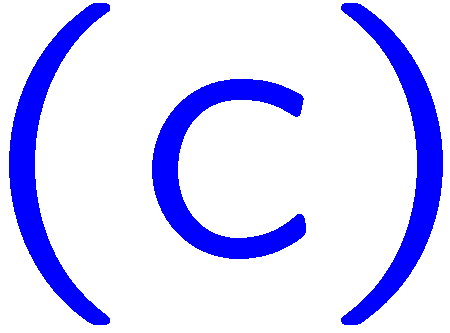 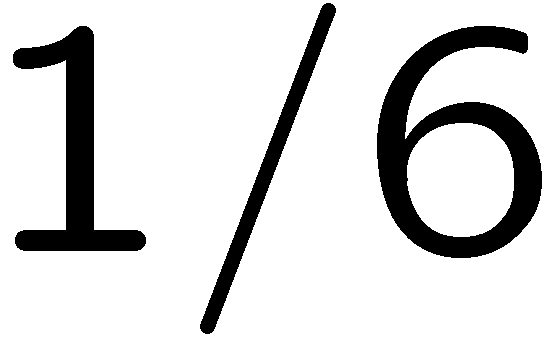 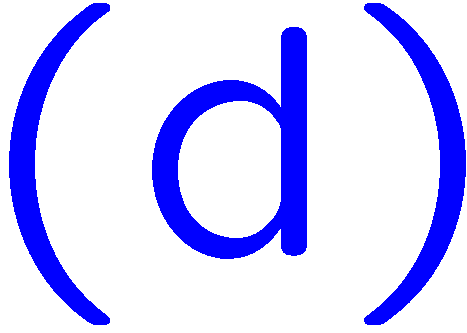 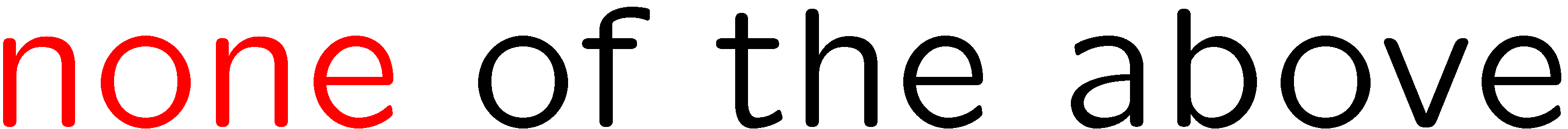 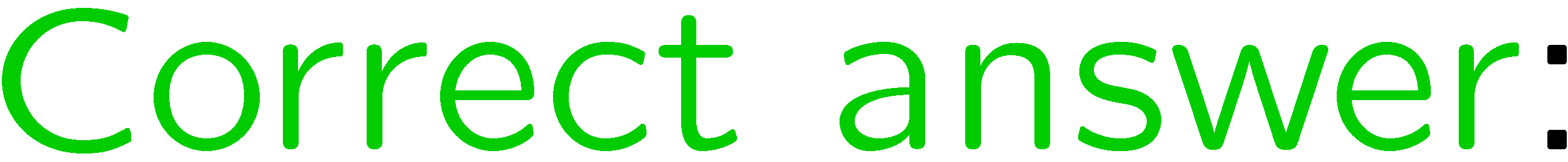 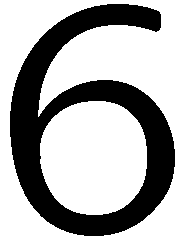 27
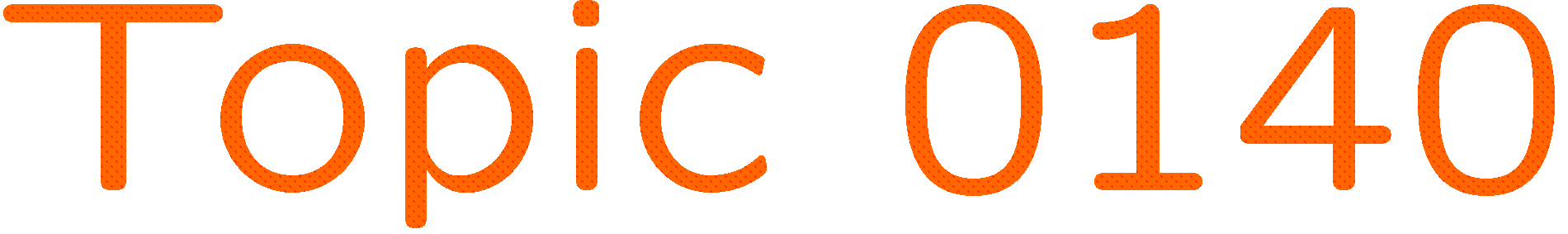 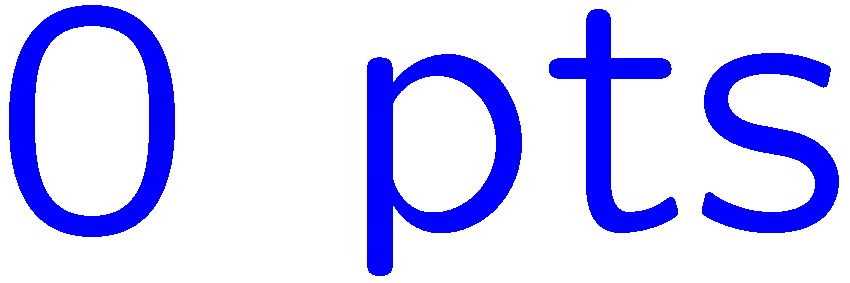 0 of 5
1+1=
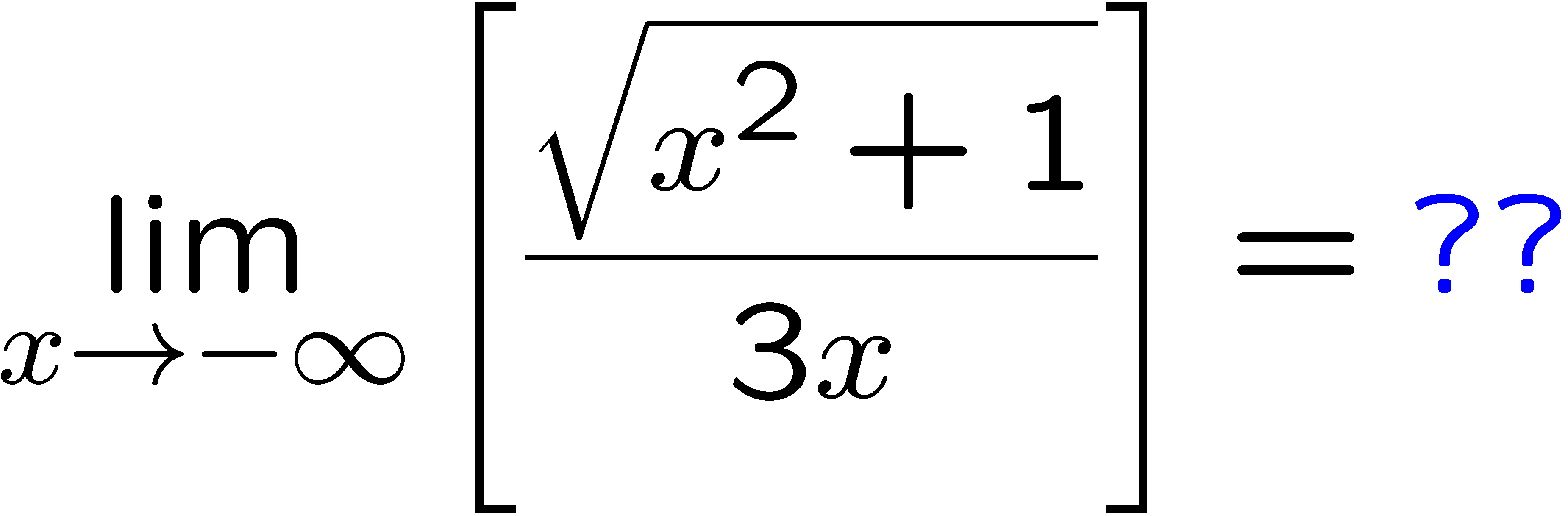 1
2
3
4
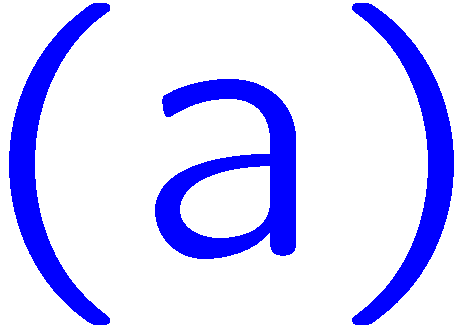 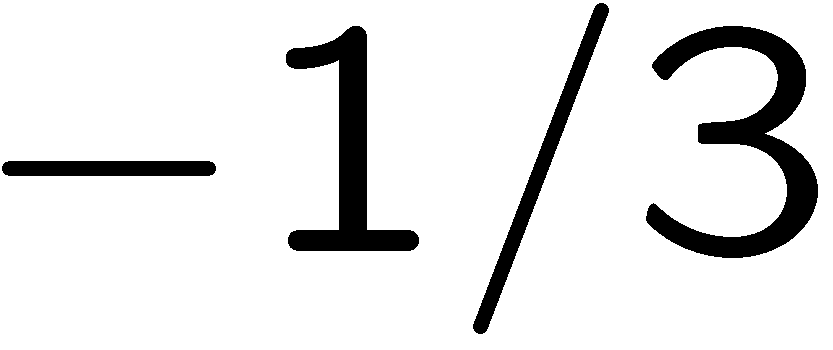 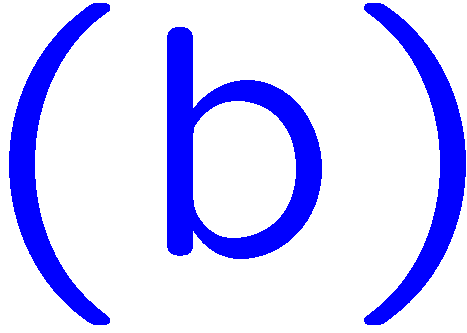 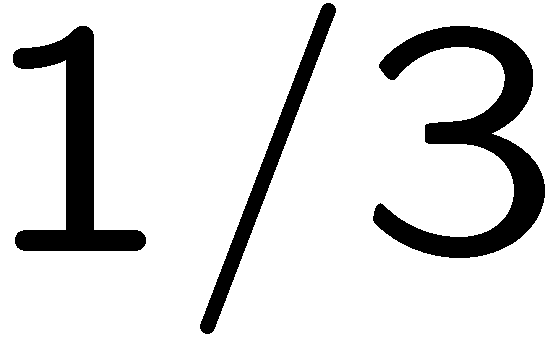 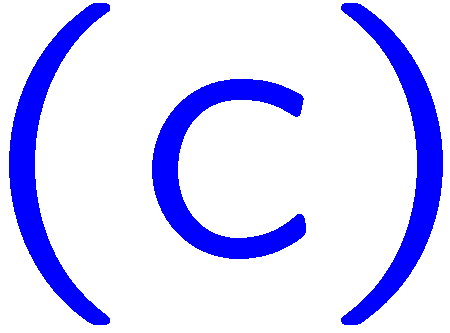 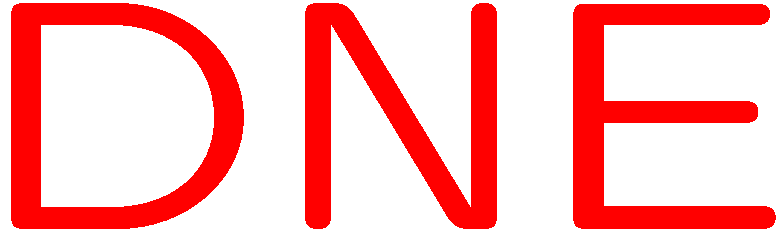 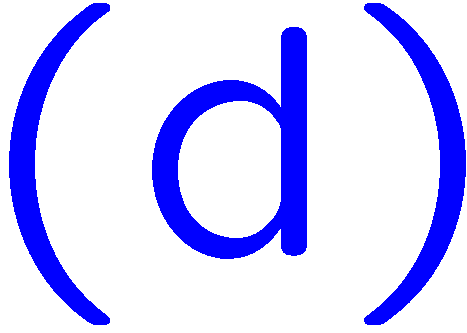 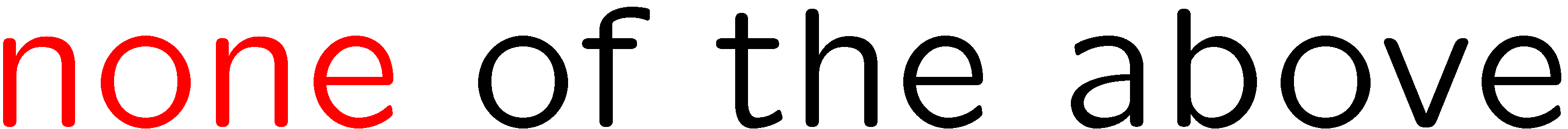 28
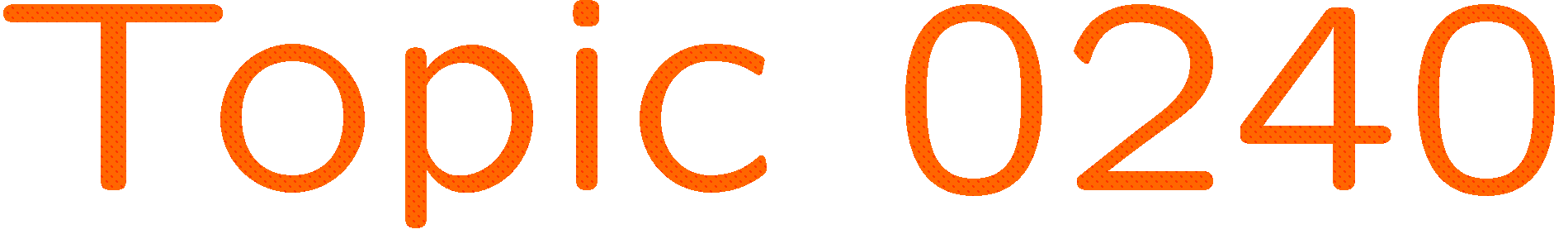 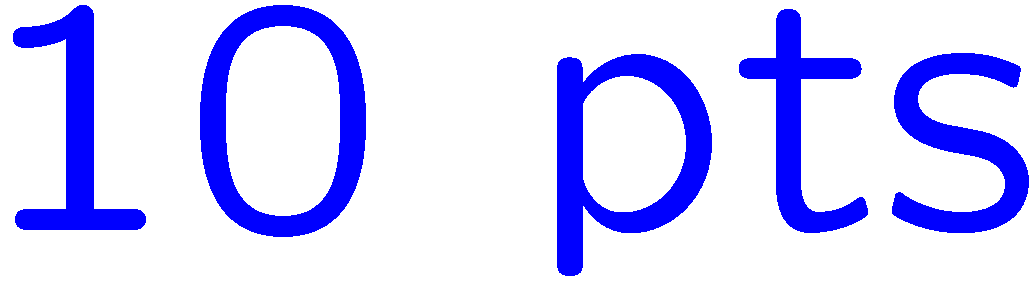 0 of 5
1+1=
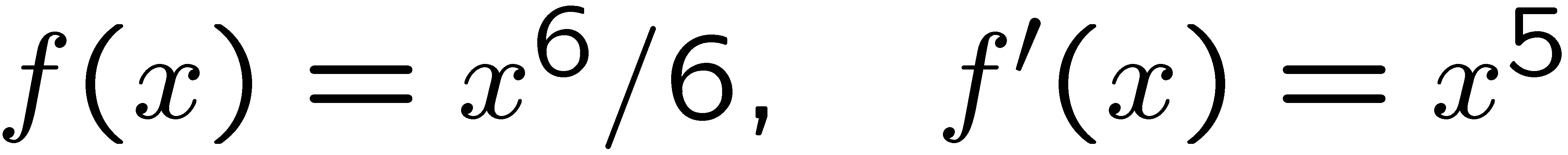 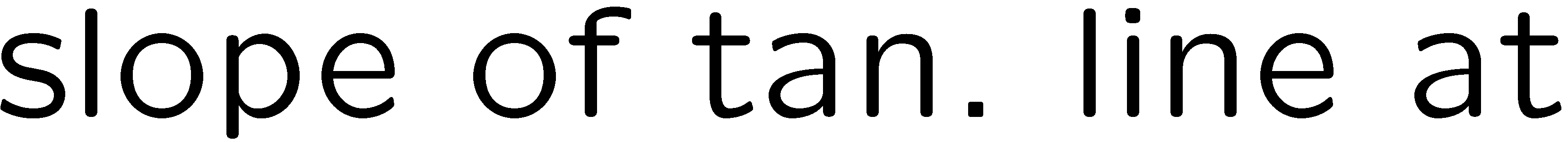 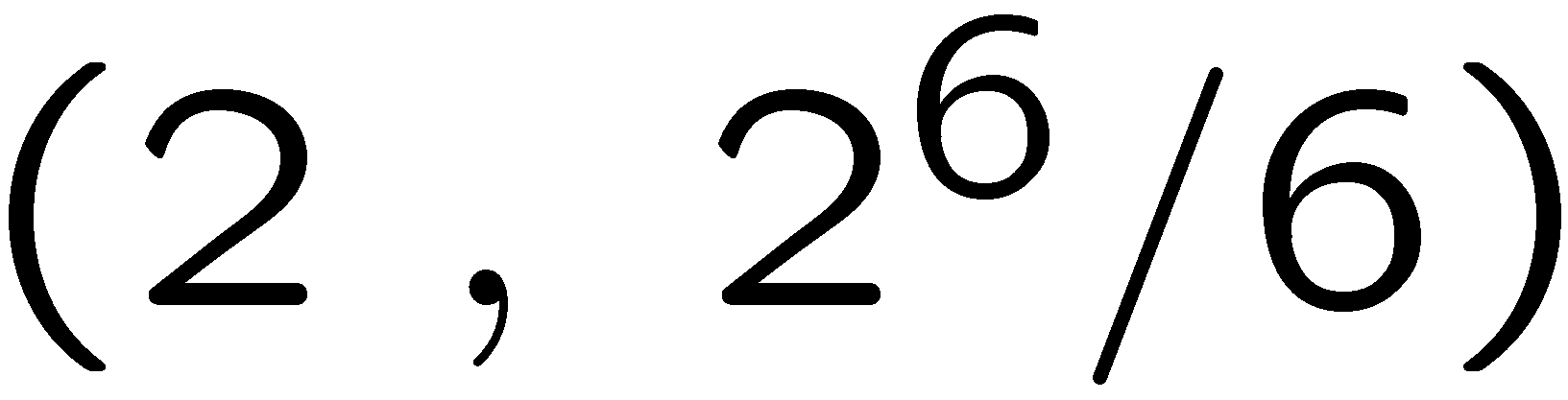 1
2
3
4
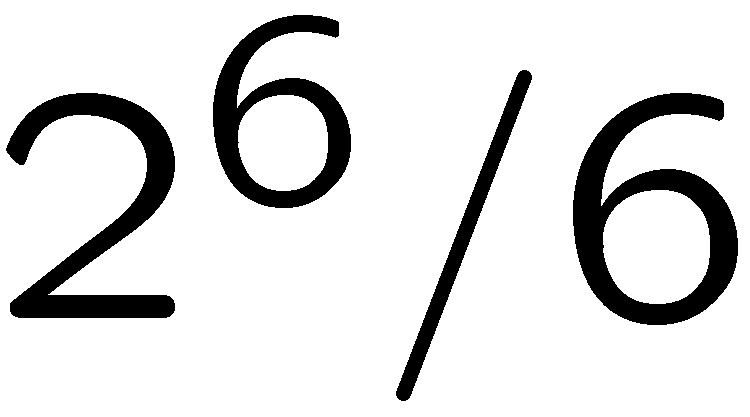 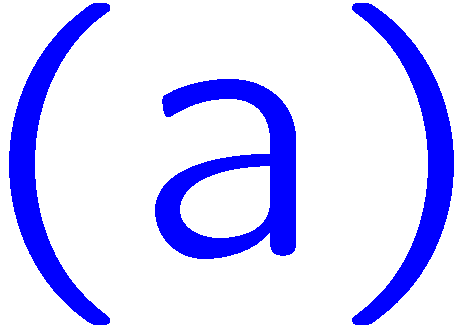 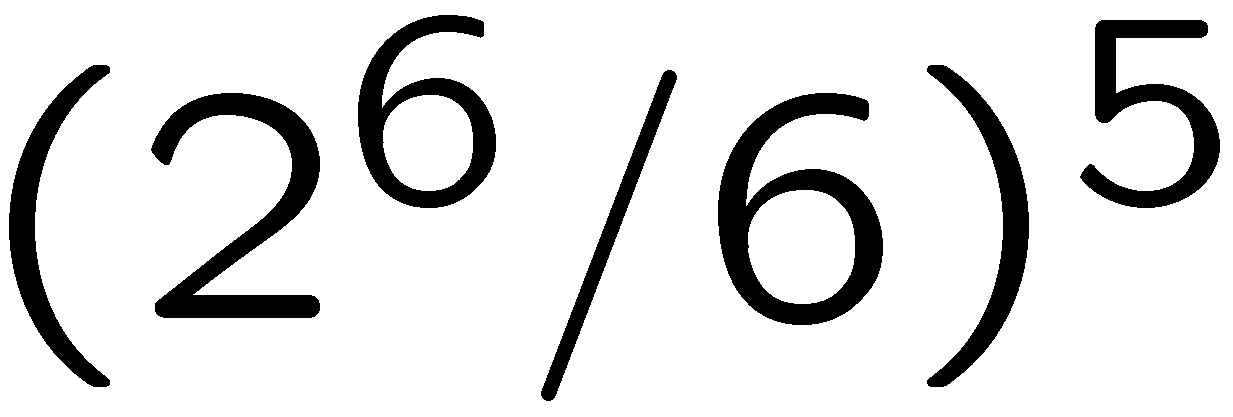 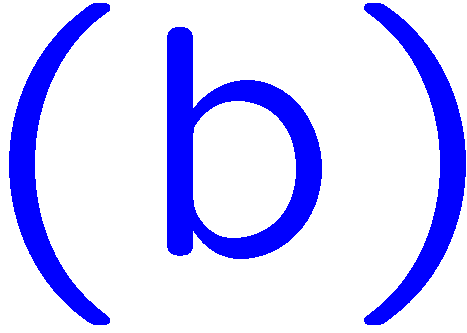 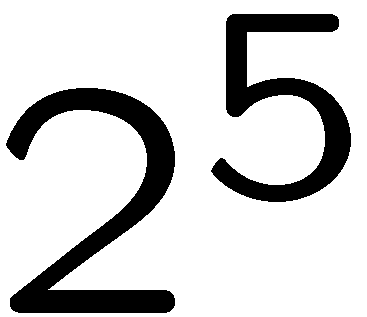 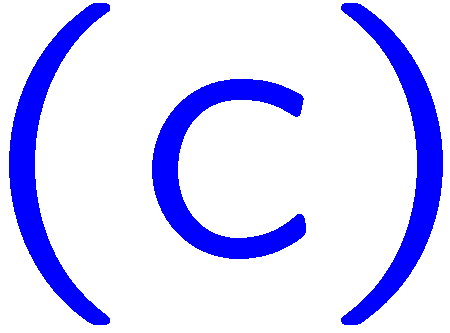 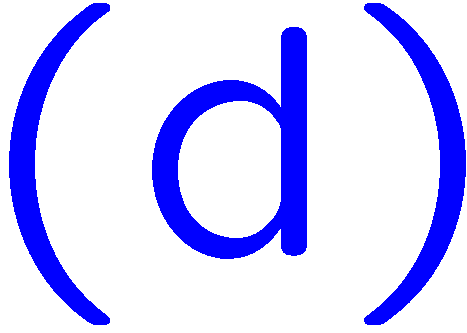 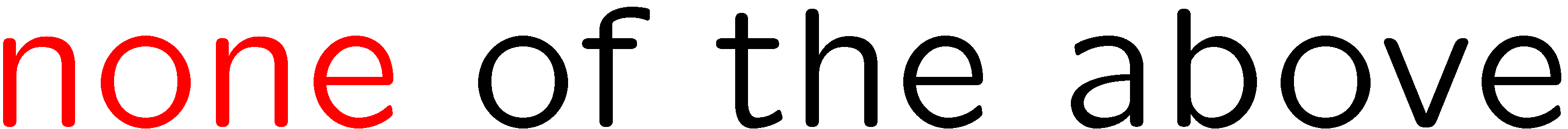 29
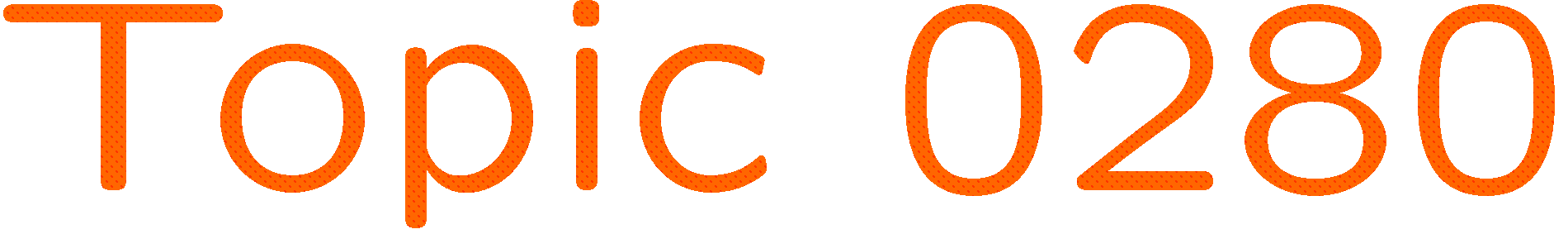 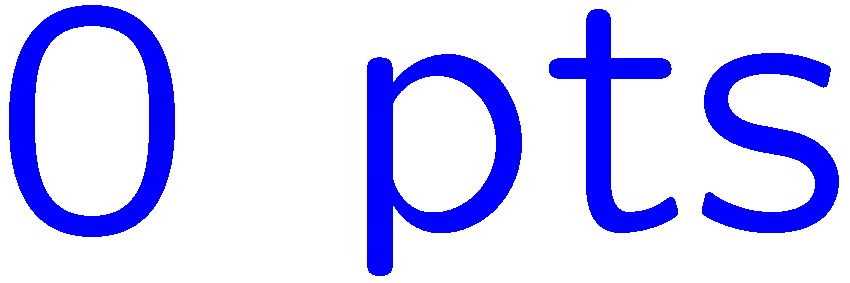 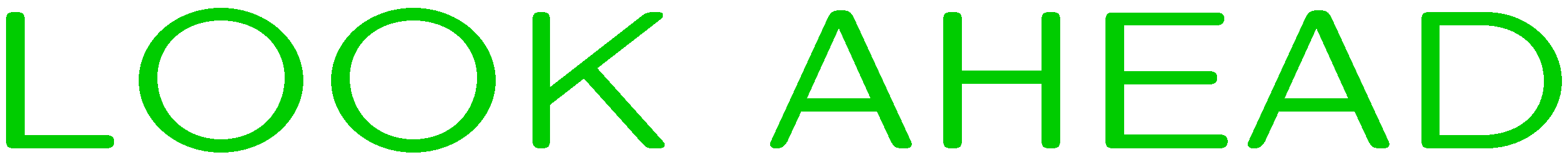 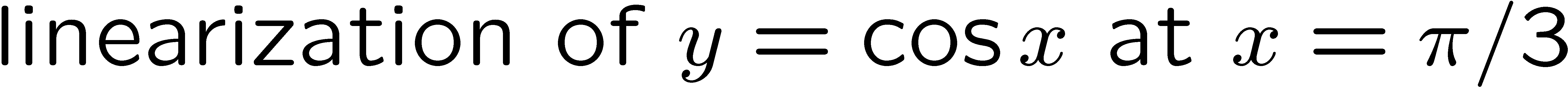 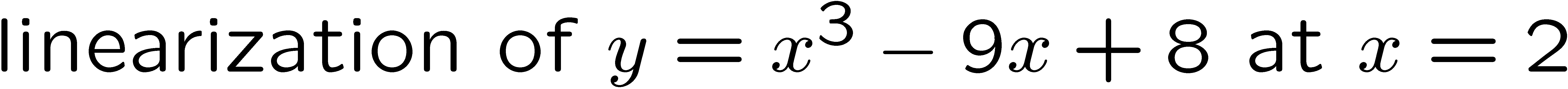 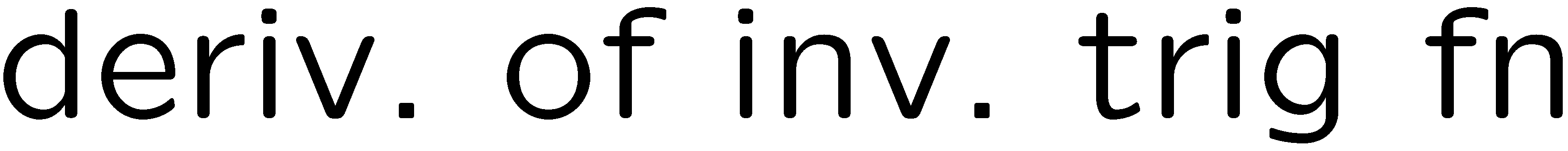 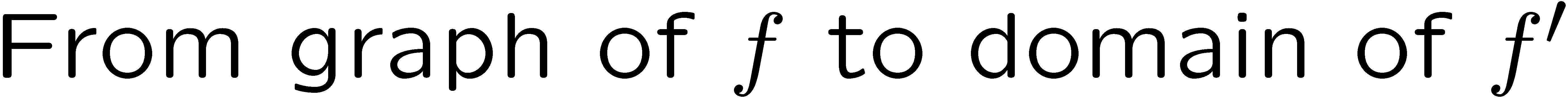 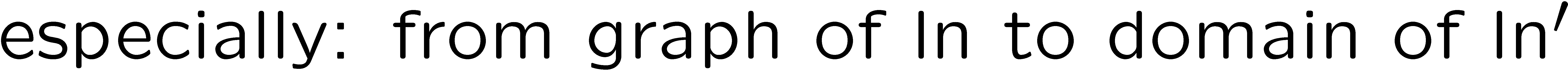 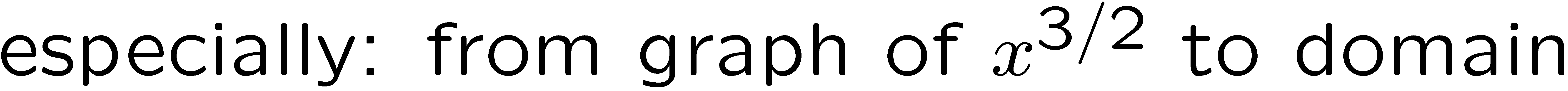 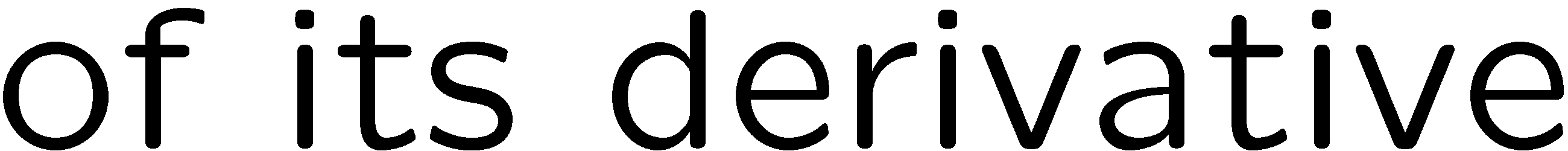 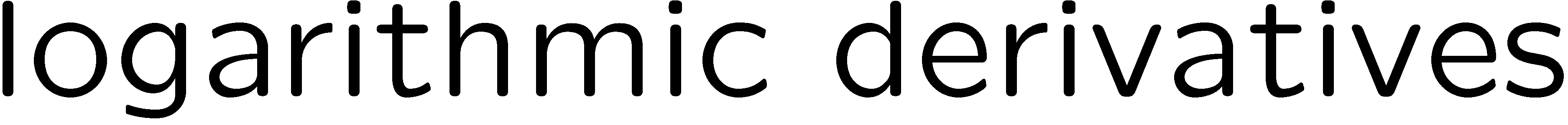 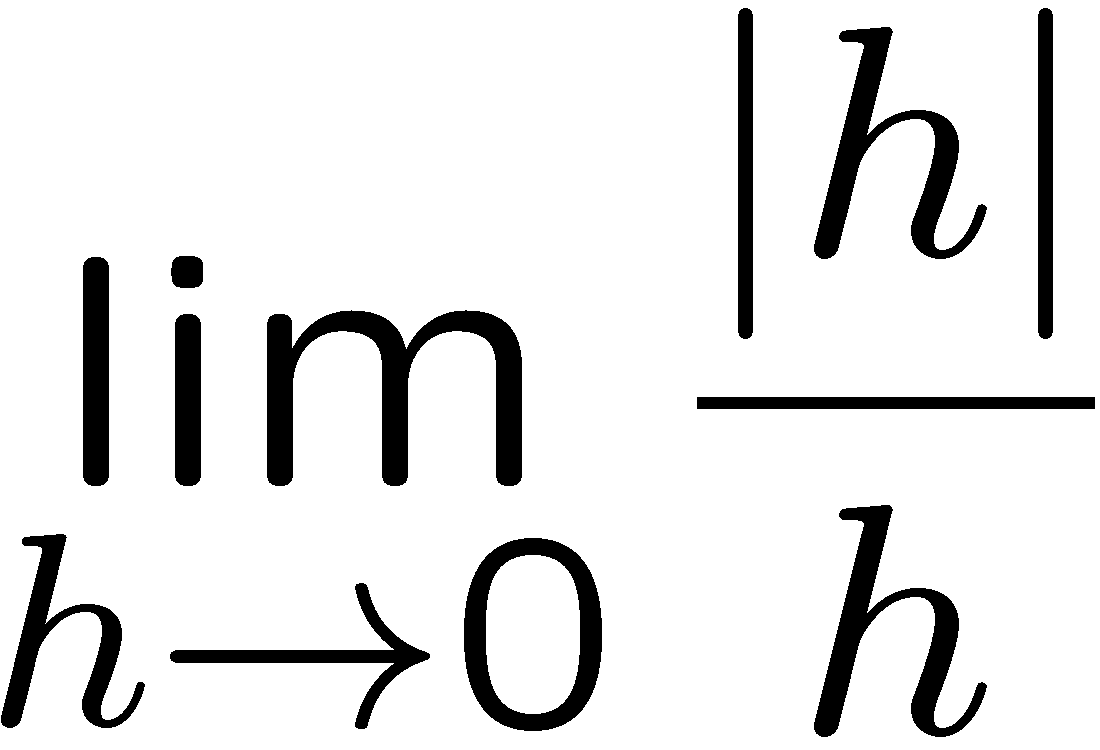 30
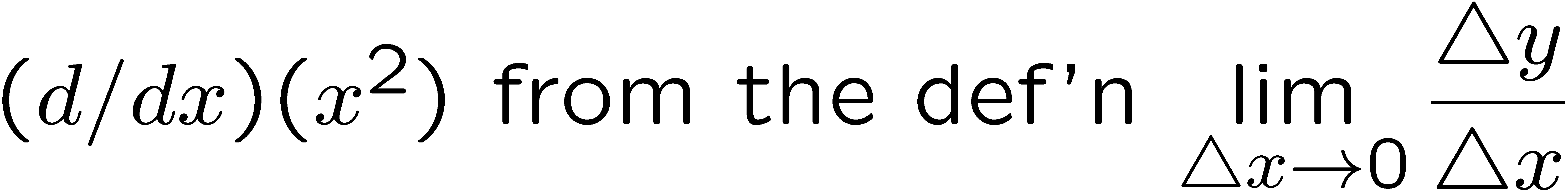 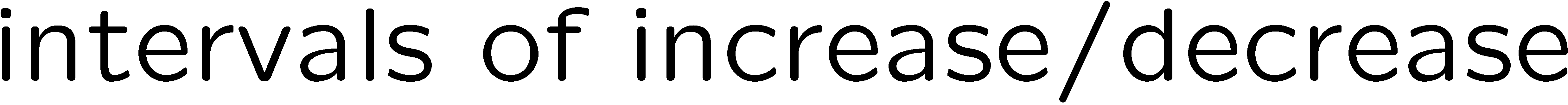 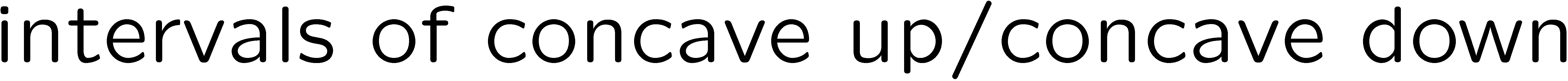 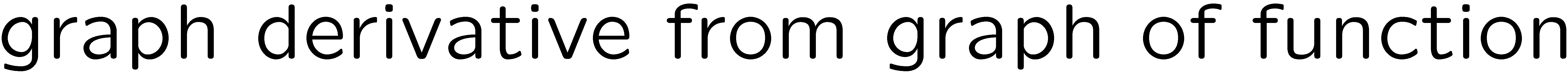 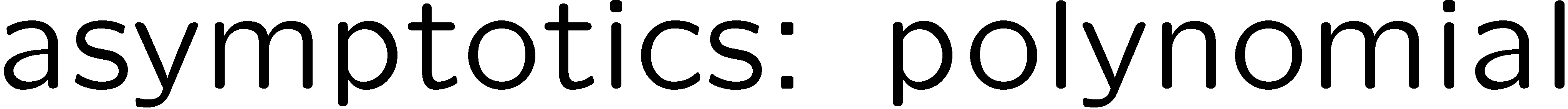 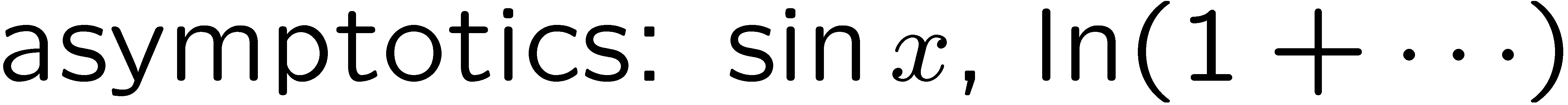 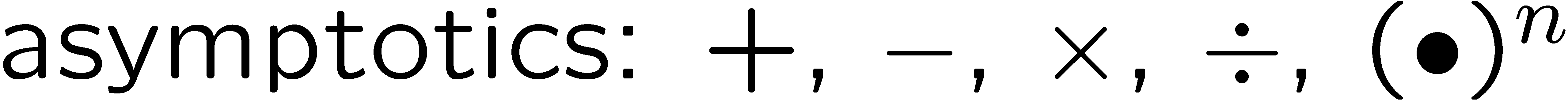 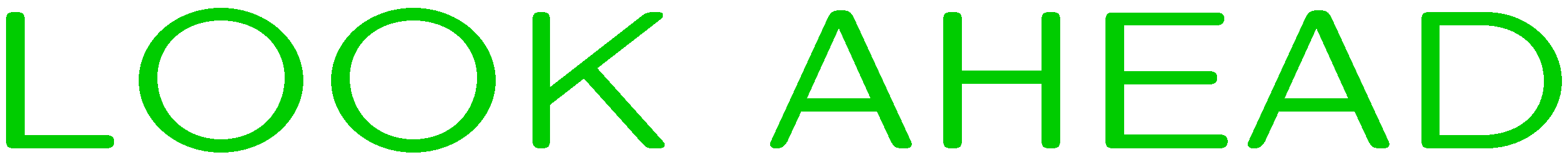 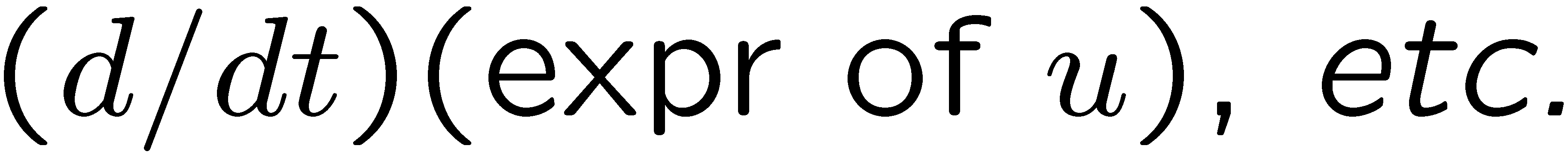 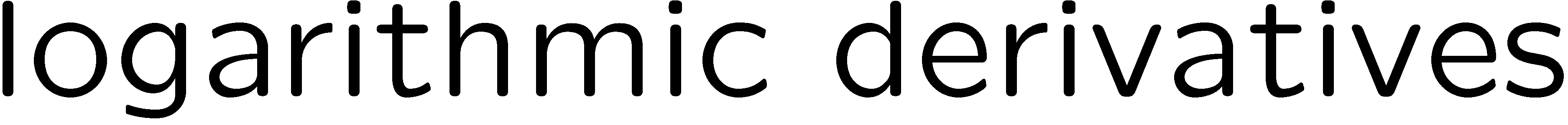 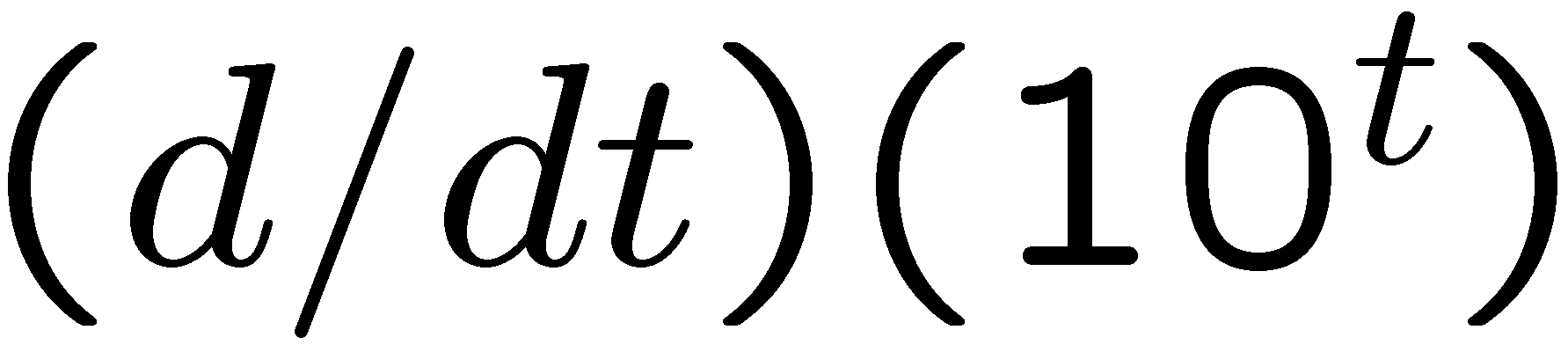 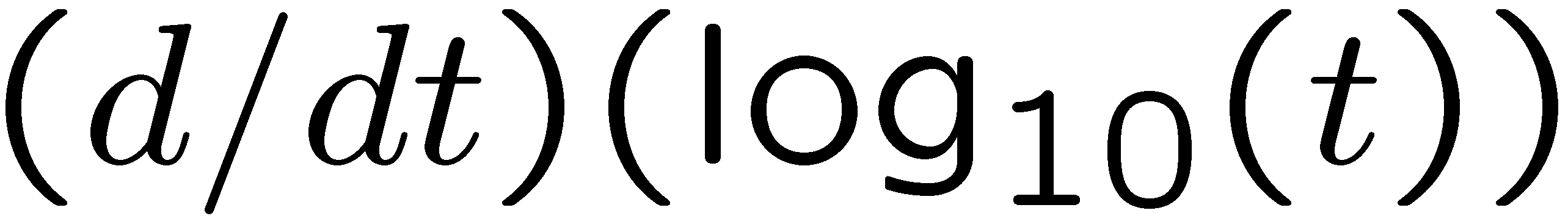 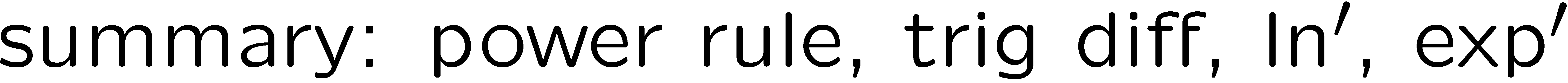 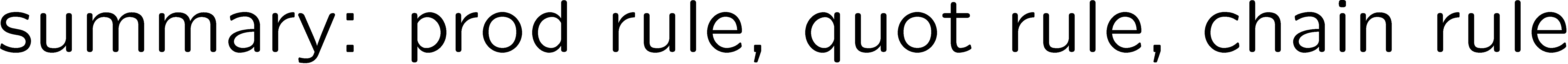 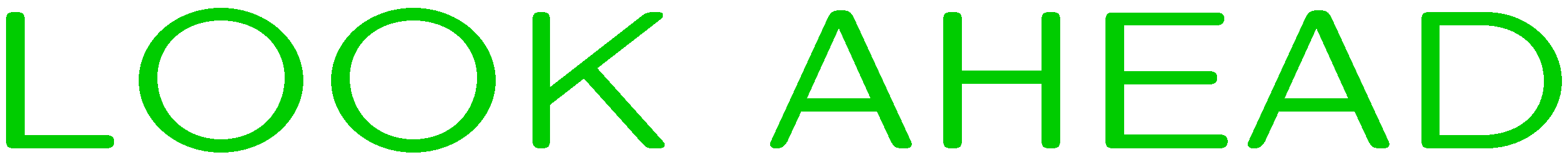 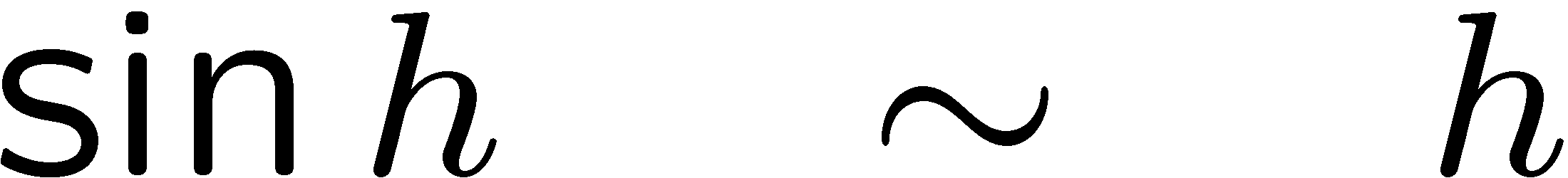 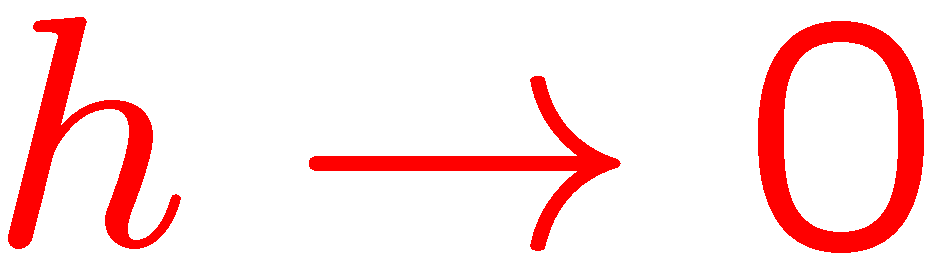 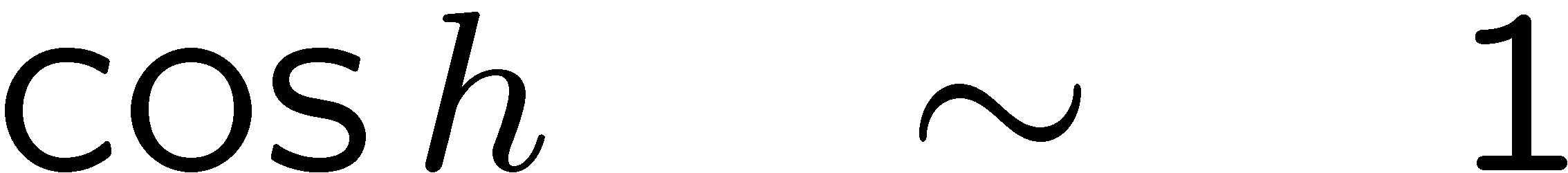 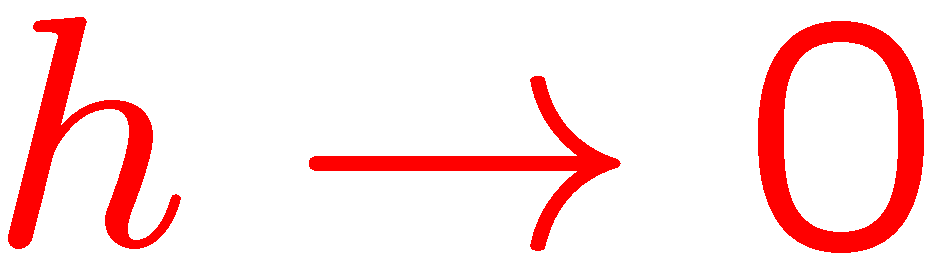 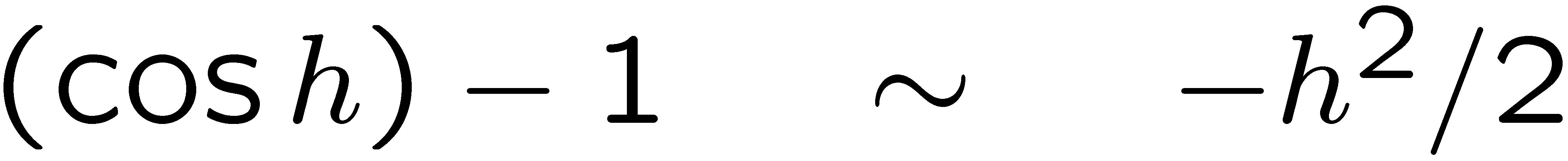 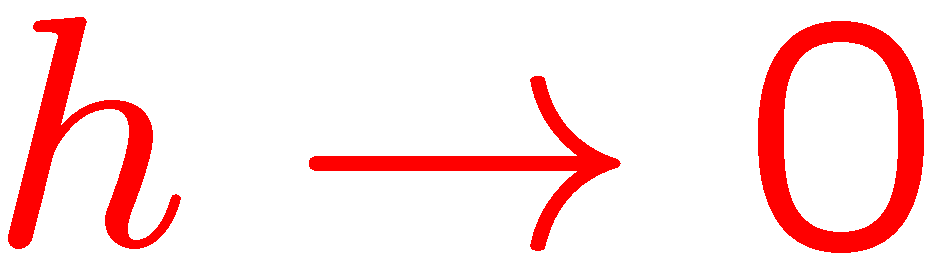 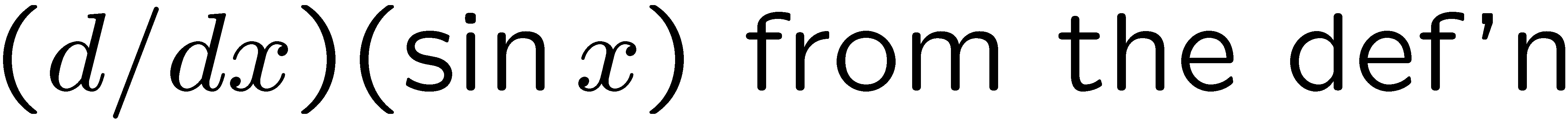 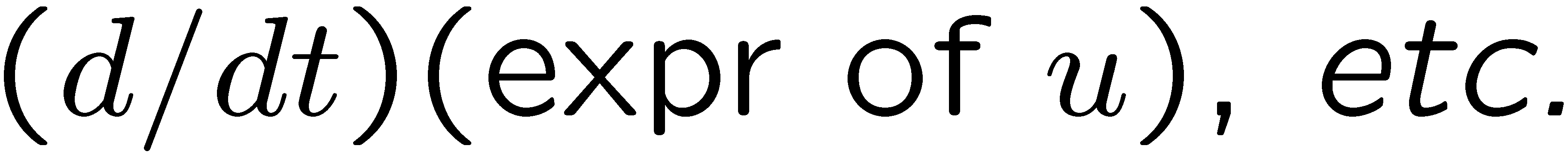 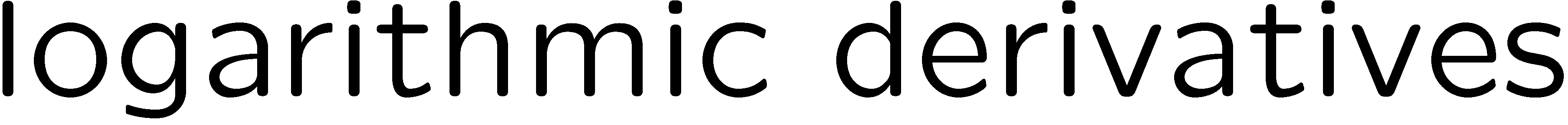 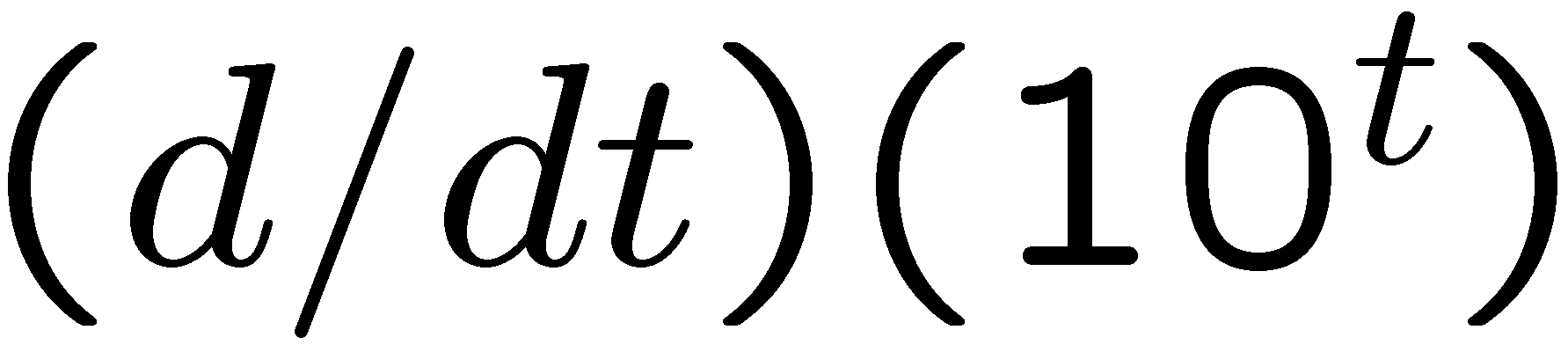 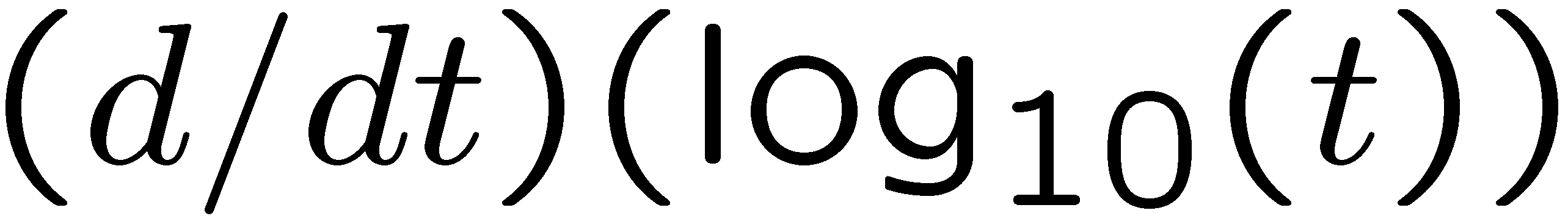 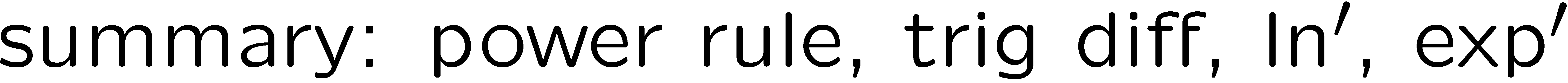 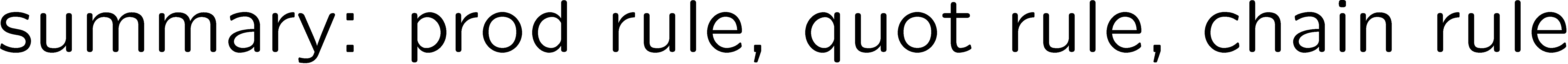 0 of 5
1+1=
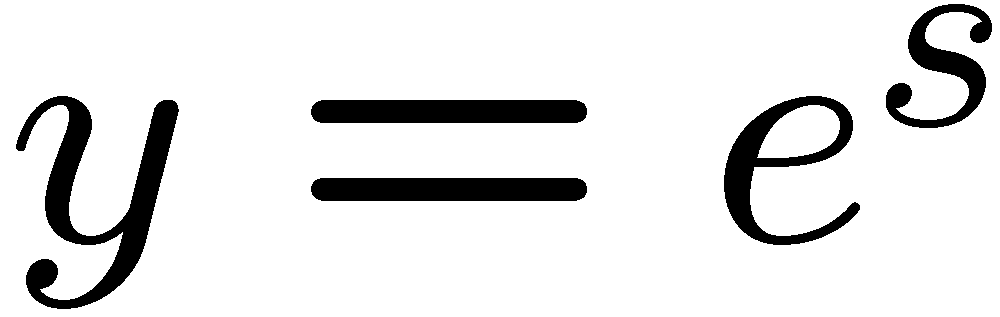 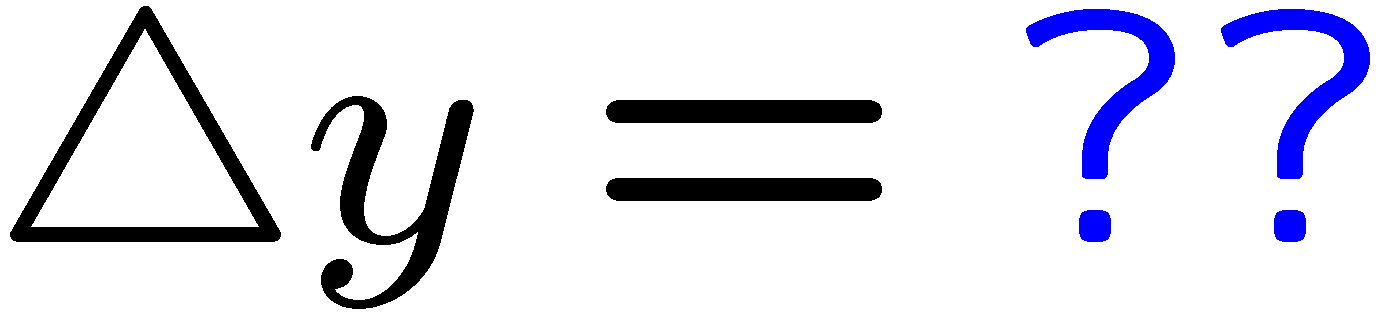 1
2
3
4
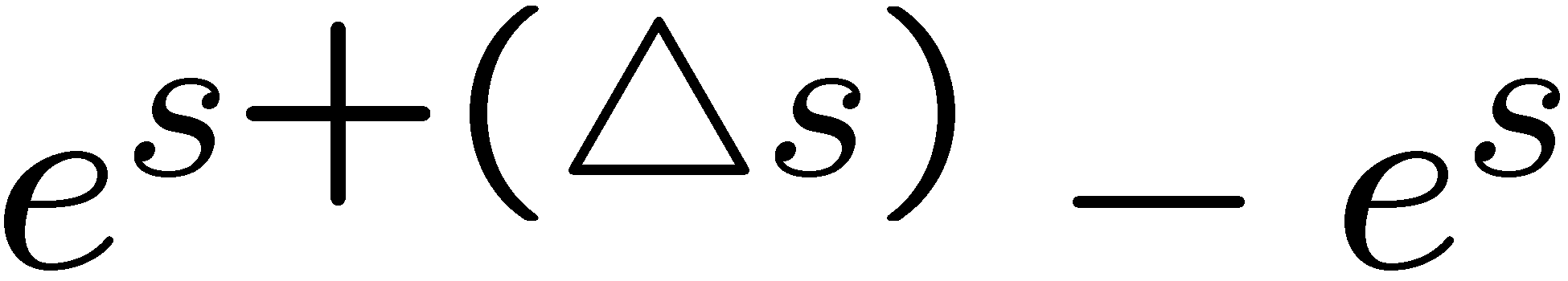 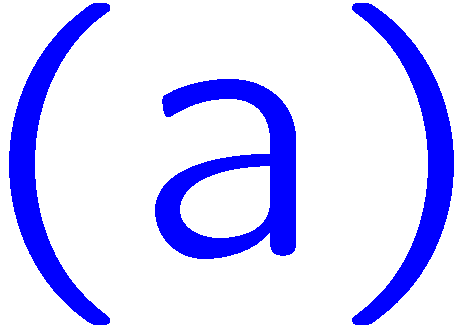 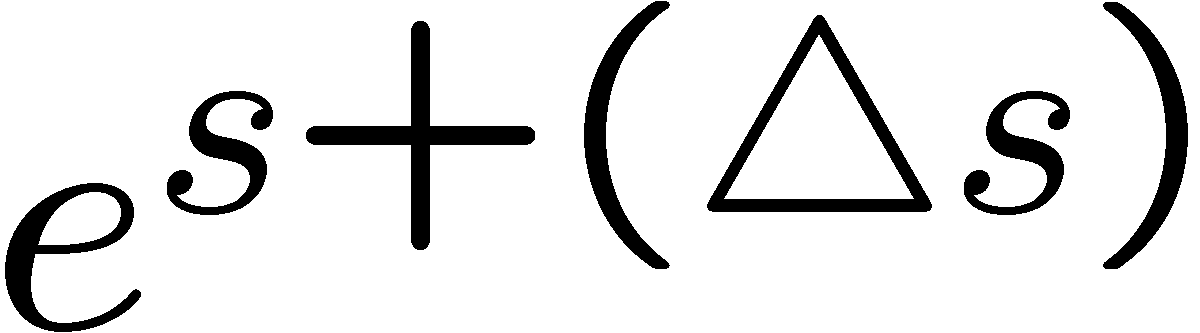 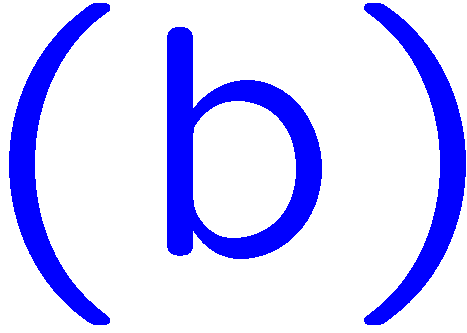 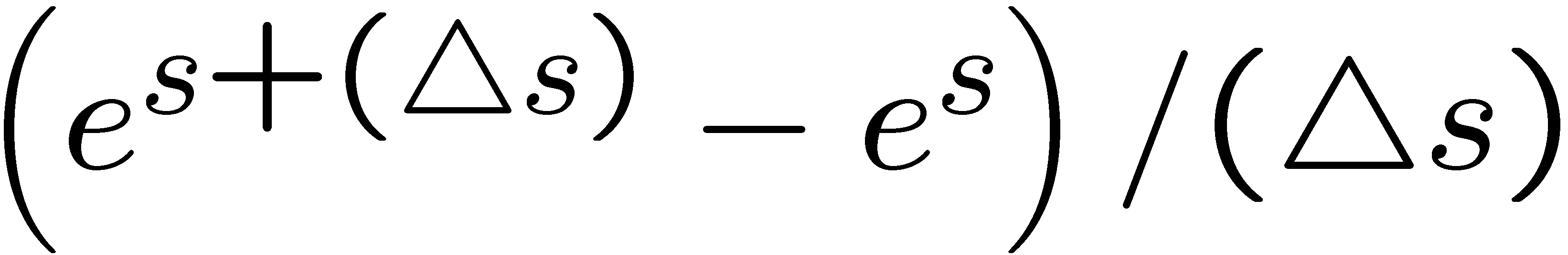 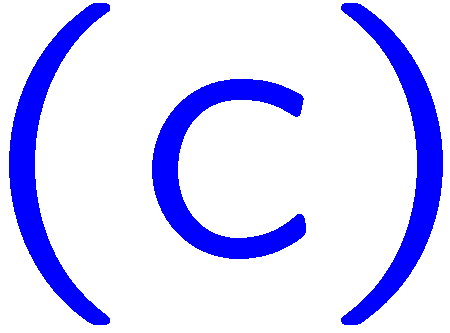 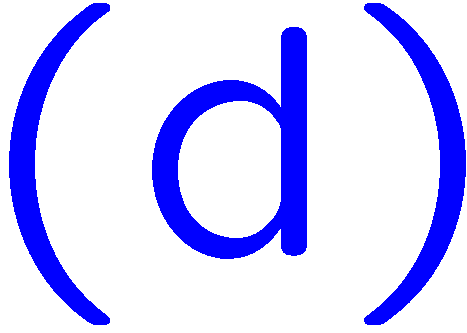 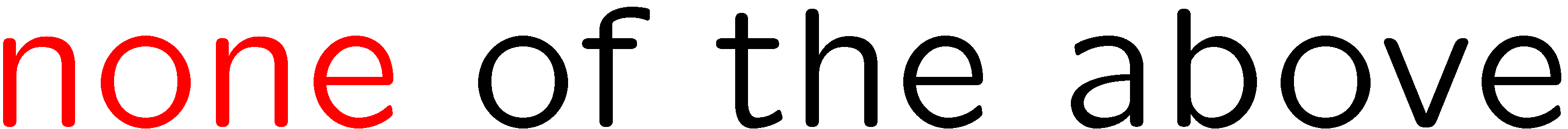 33
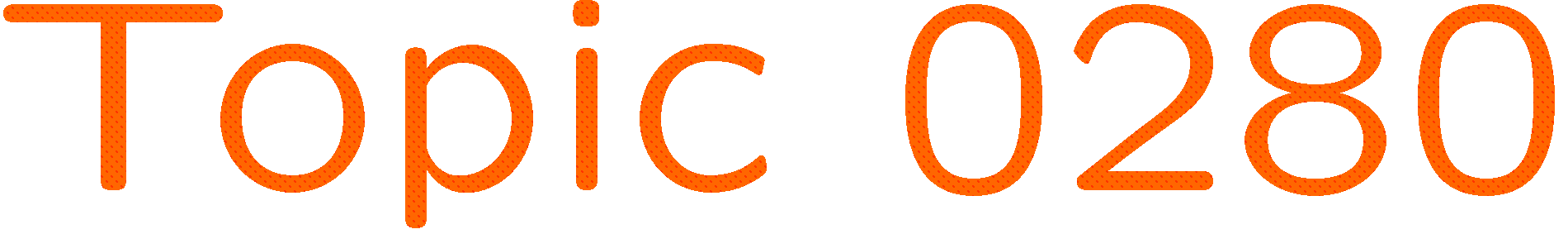 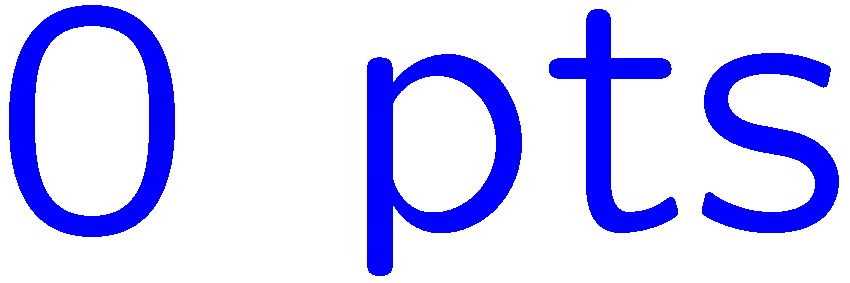 0 of 5
1+1=
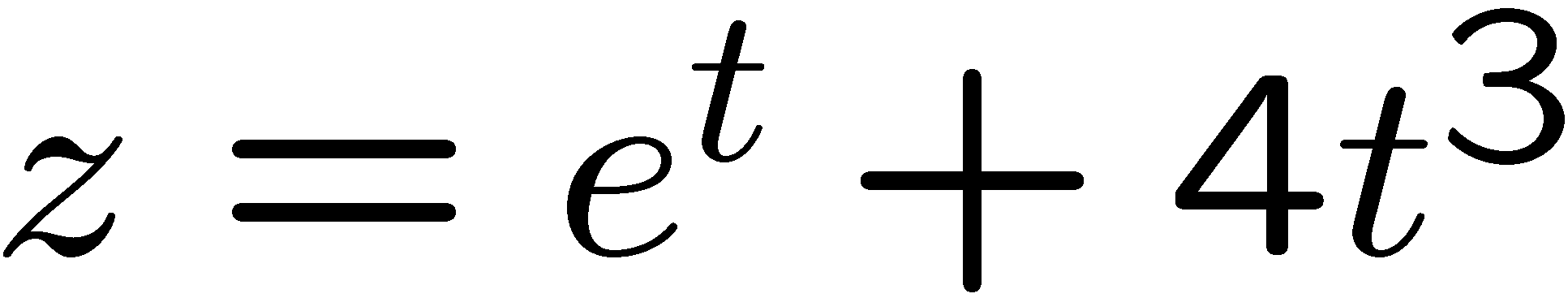 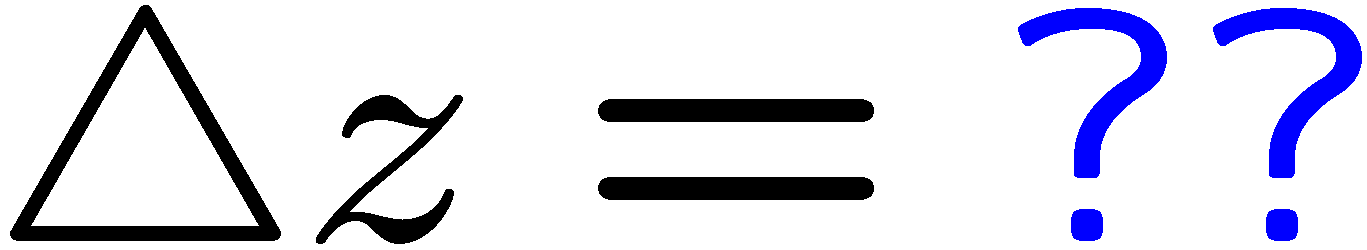 1
2
3
4
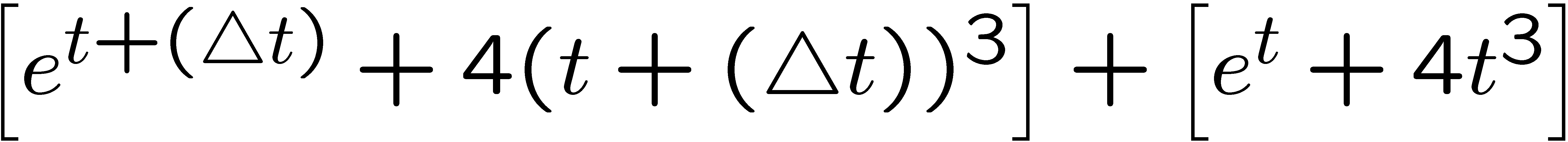 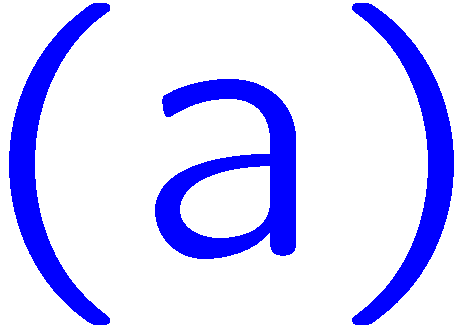 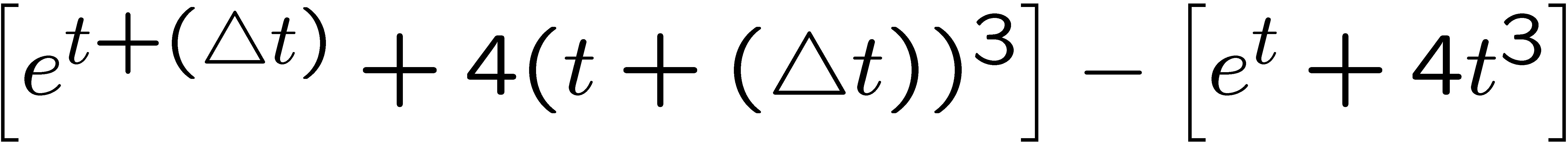 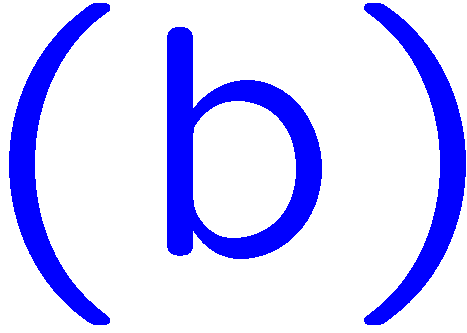 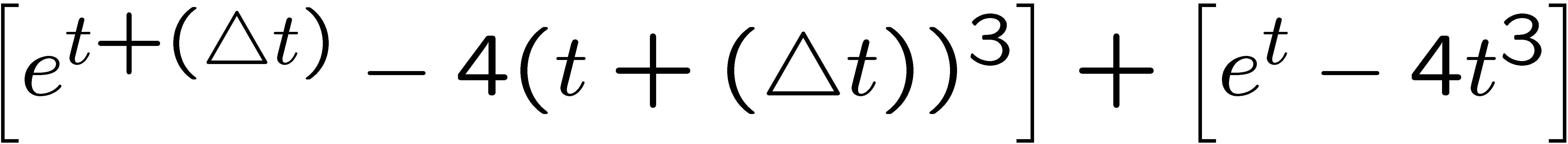 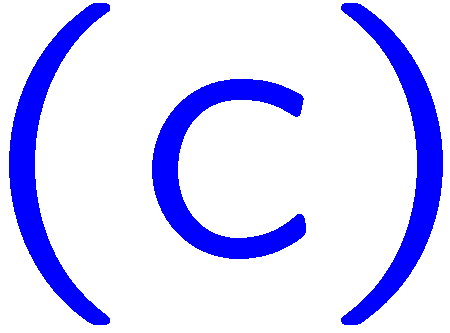 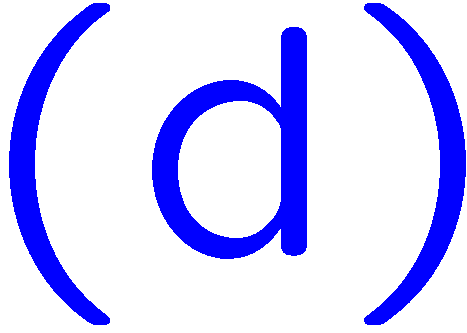 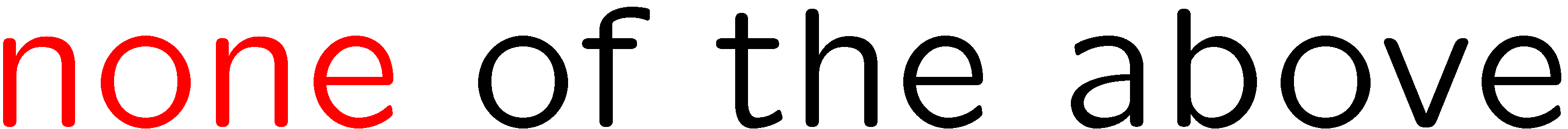 34
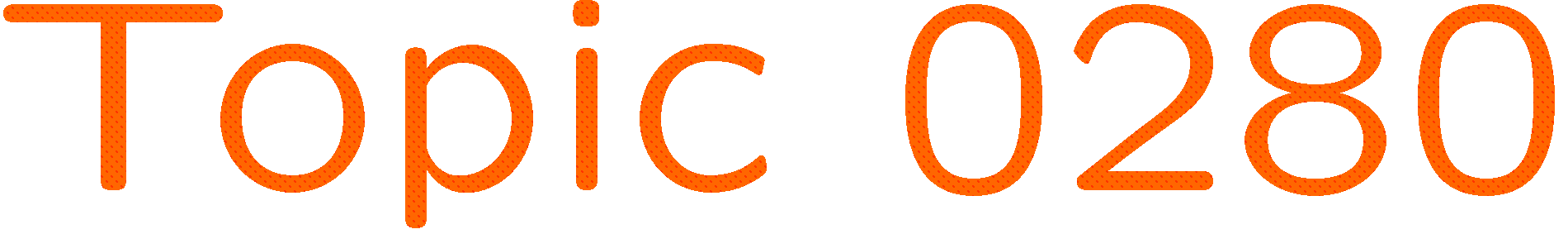 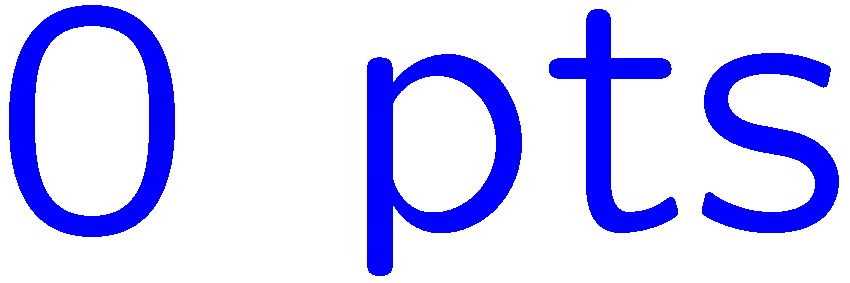 0 of 5
1+1=
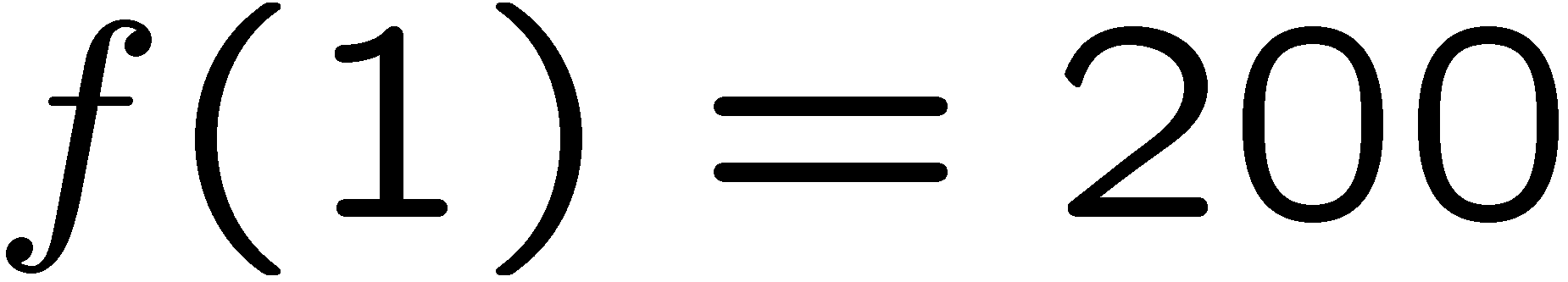 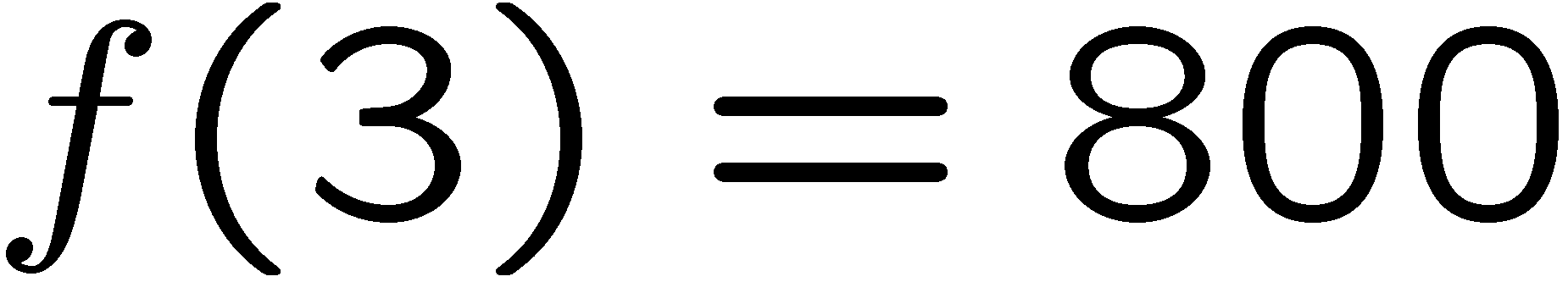 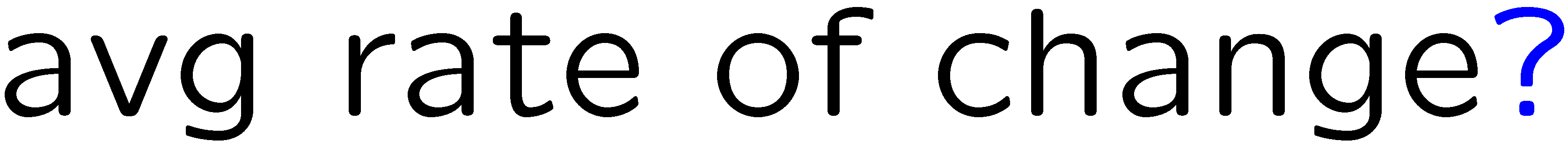 1
2
3
4
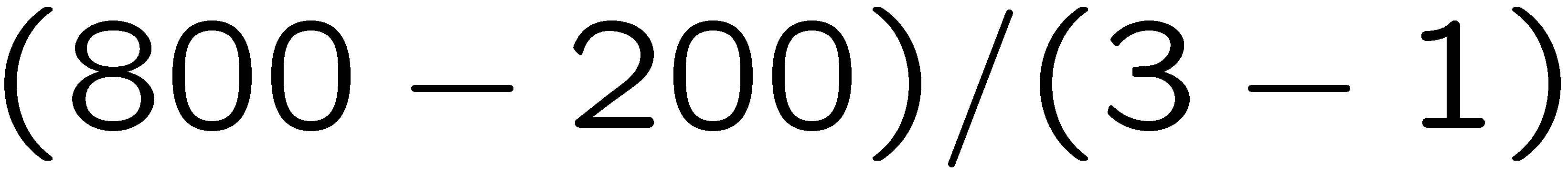 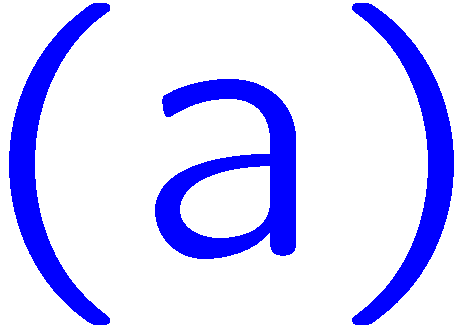 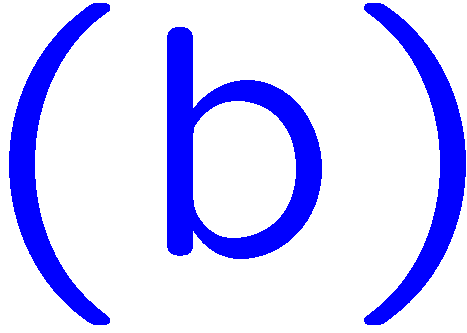 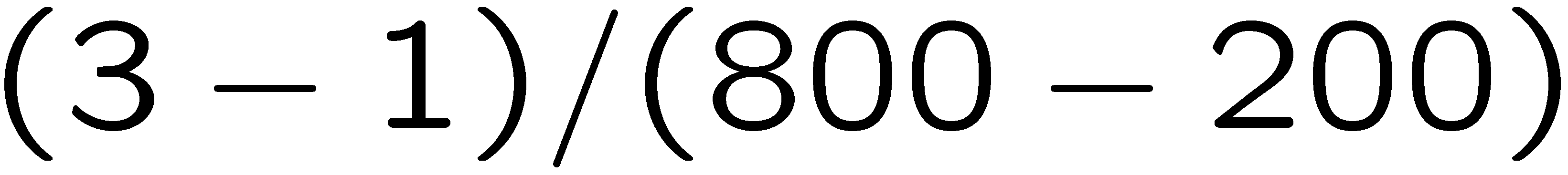 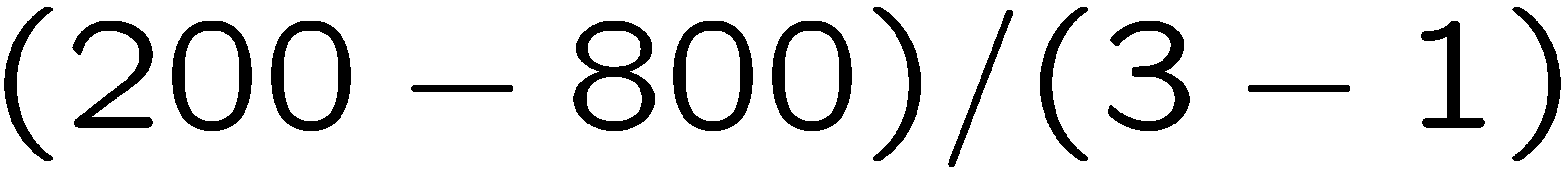 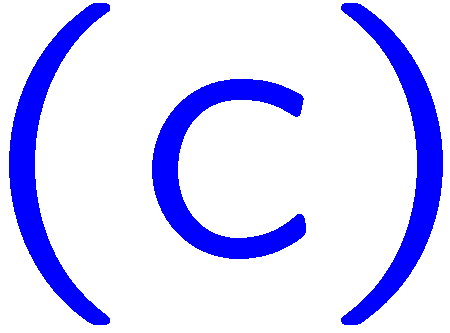 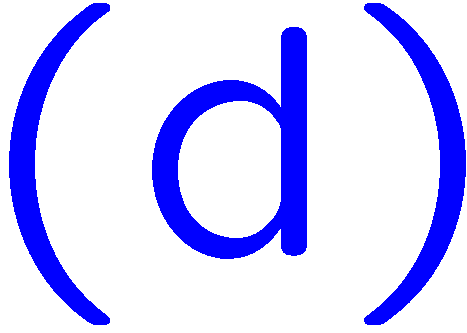 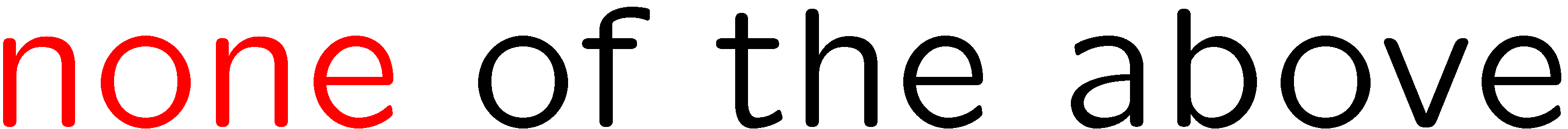 35
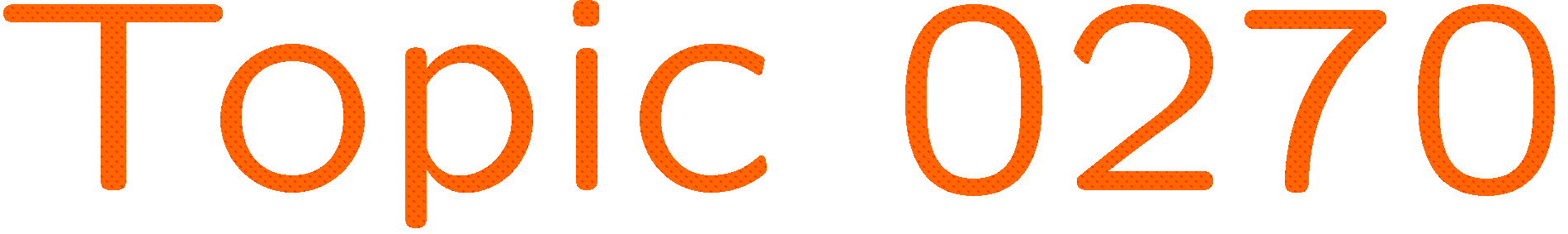 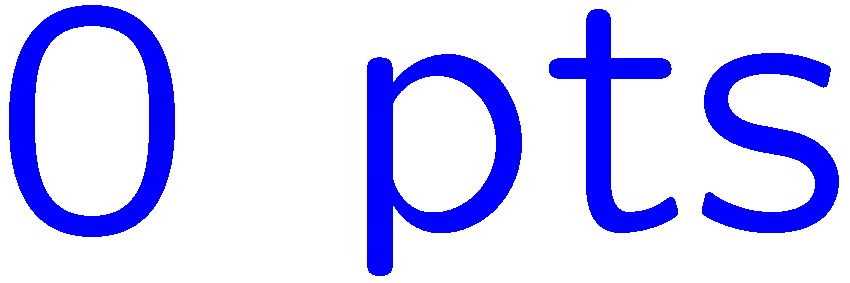 0 of 5
1+1=
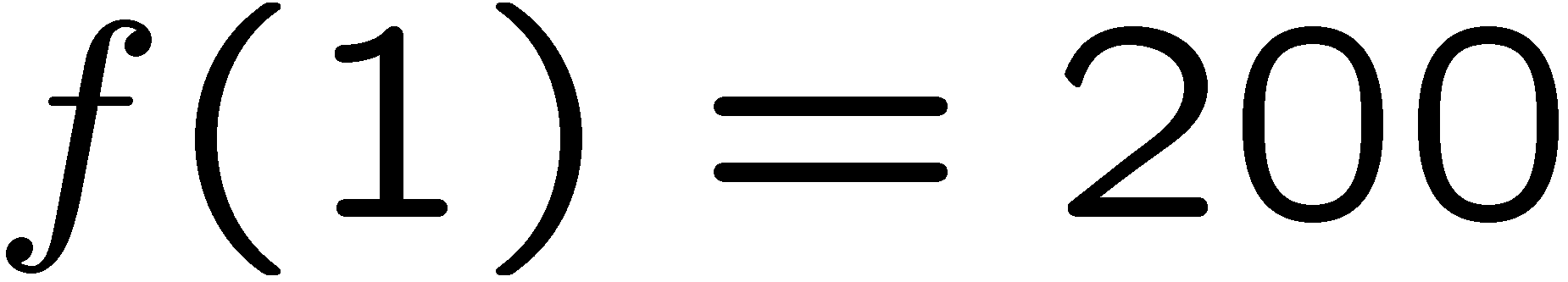 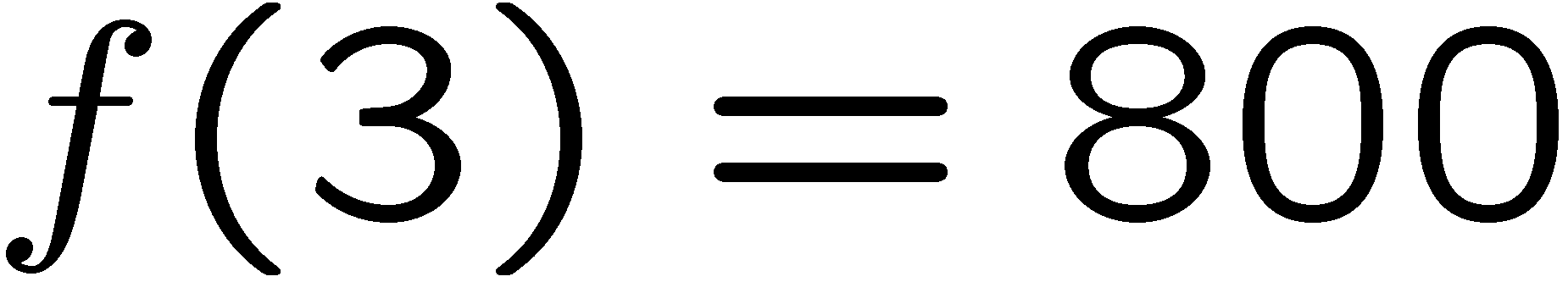 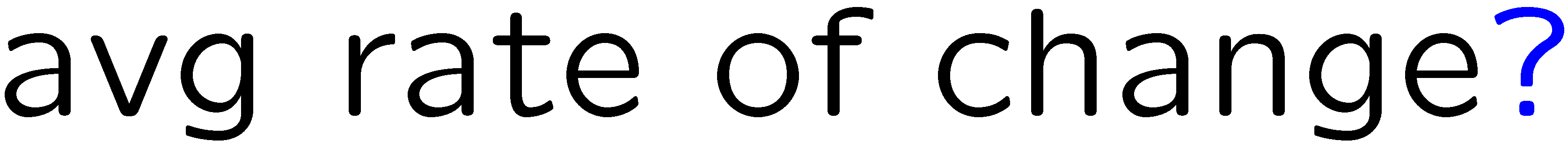 1
2
3
4
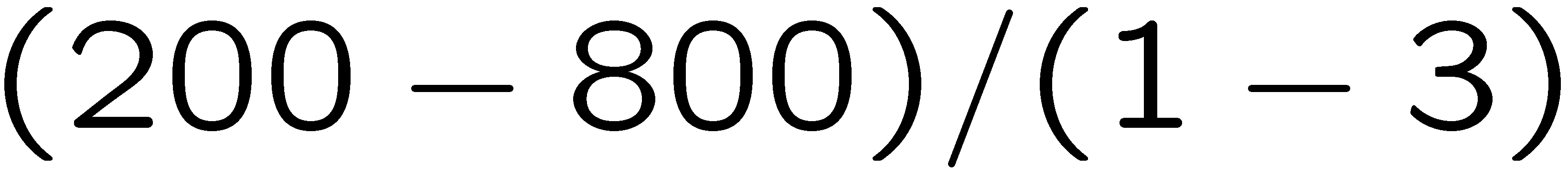 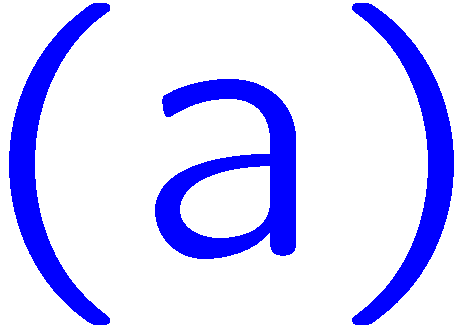 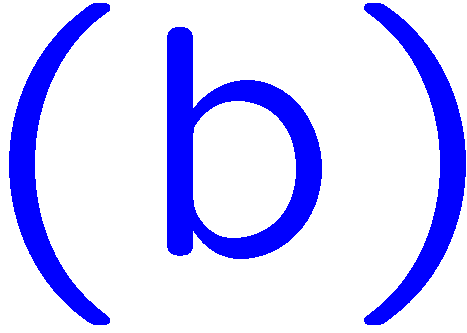 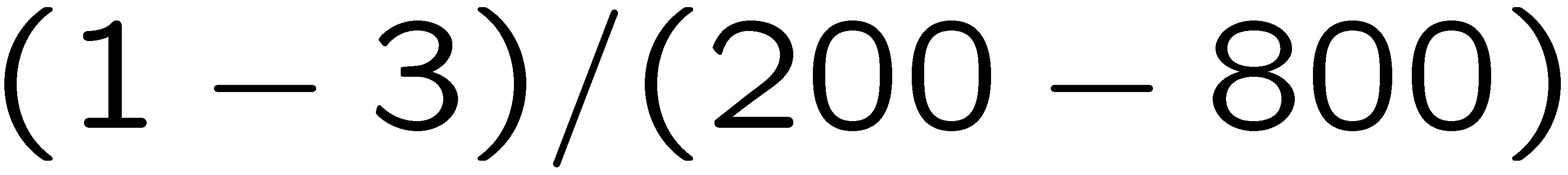 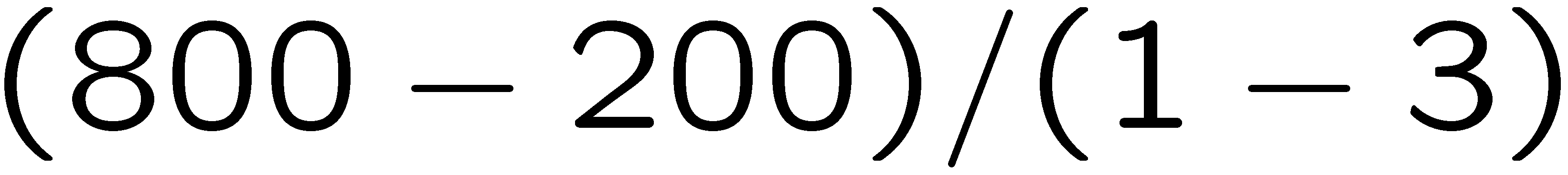 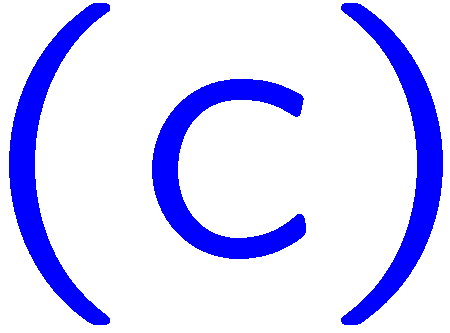 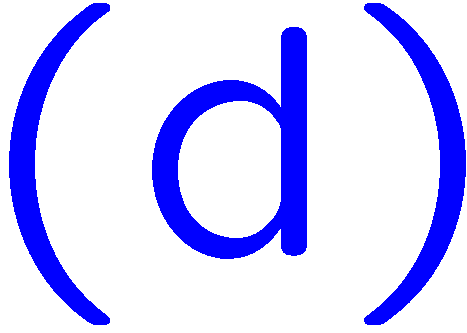 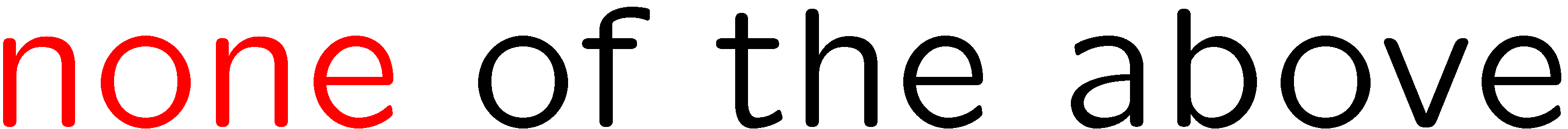 36
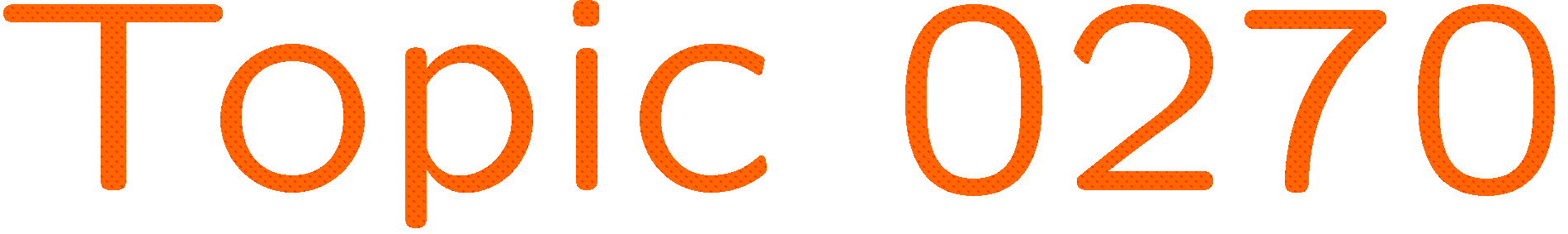 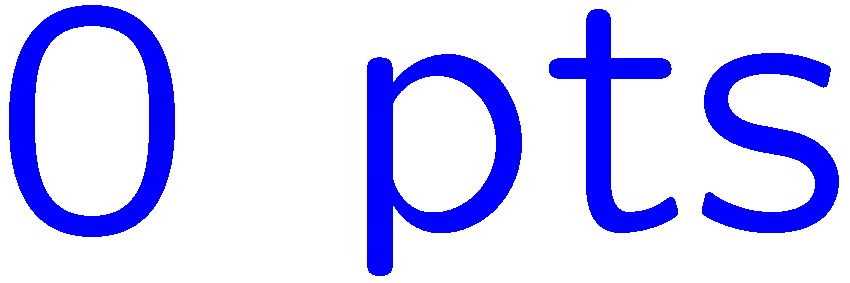 0 of 5
1+1=
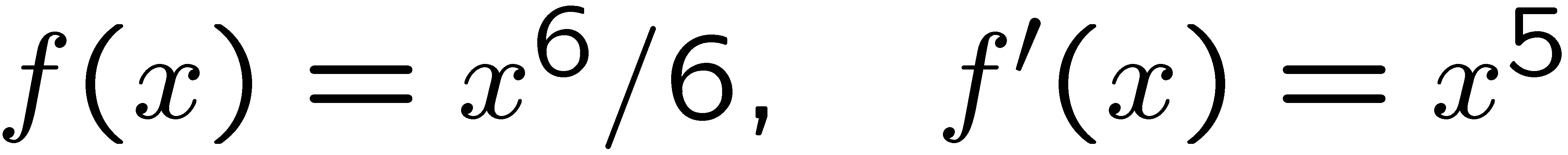 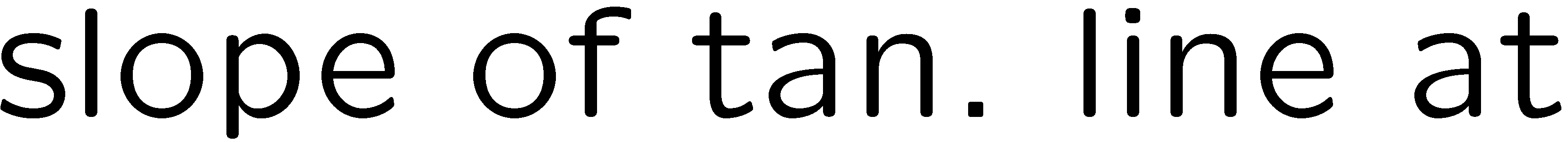 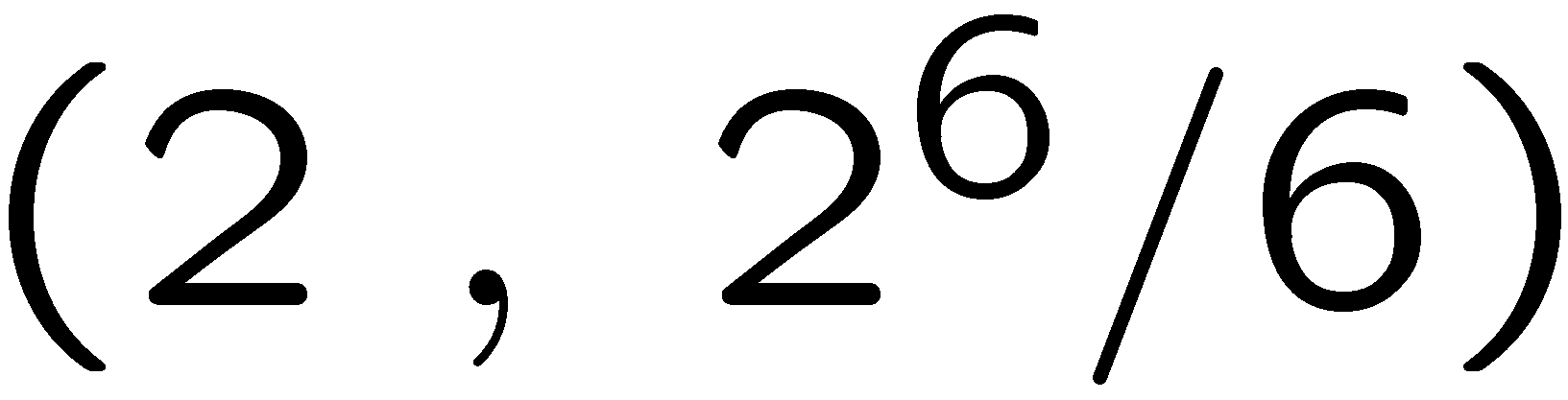 1
2
3
4
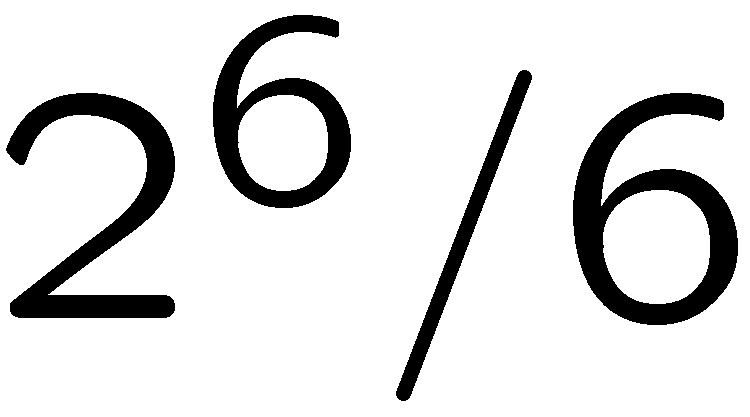 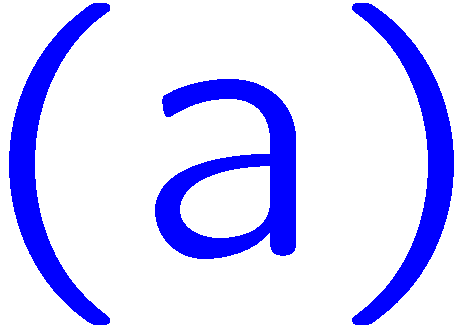 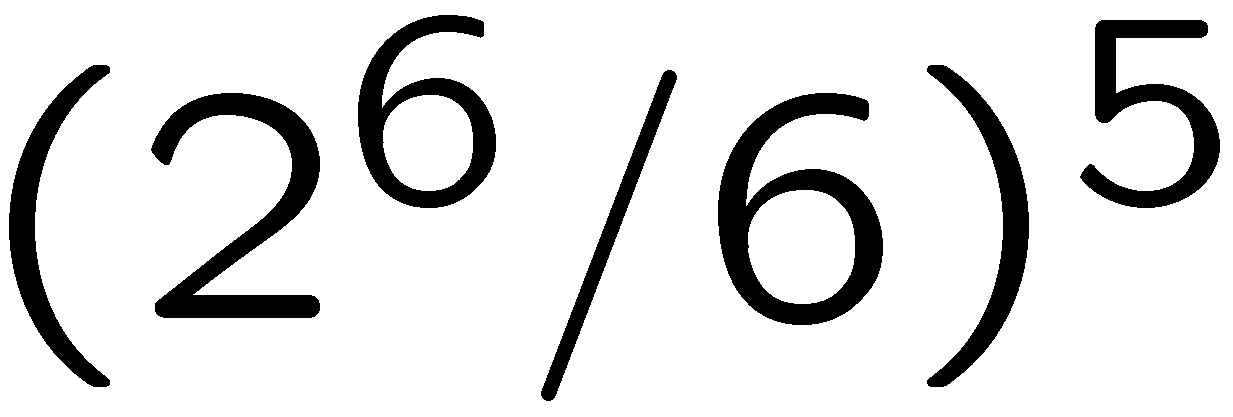 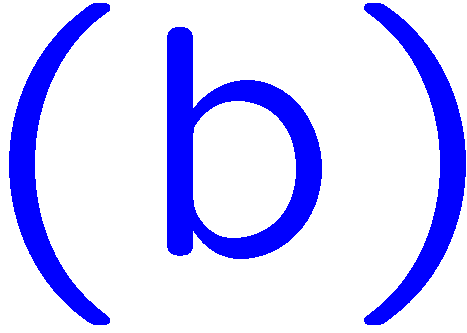 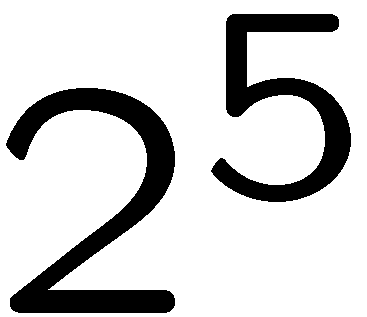 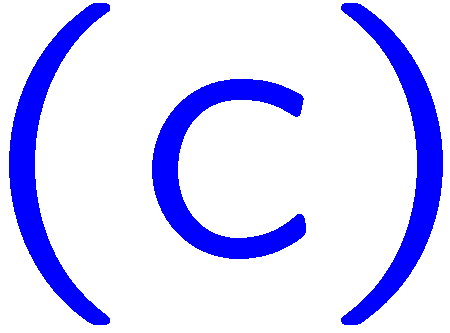 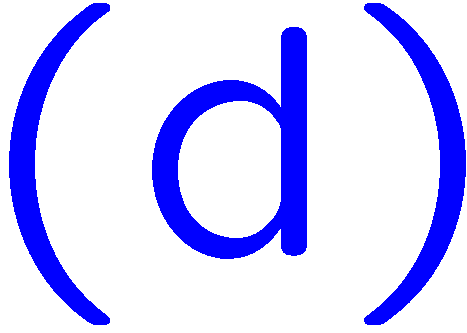 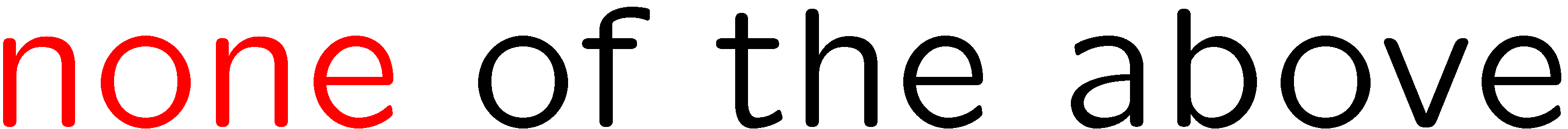 37
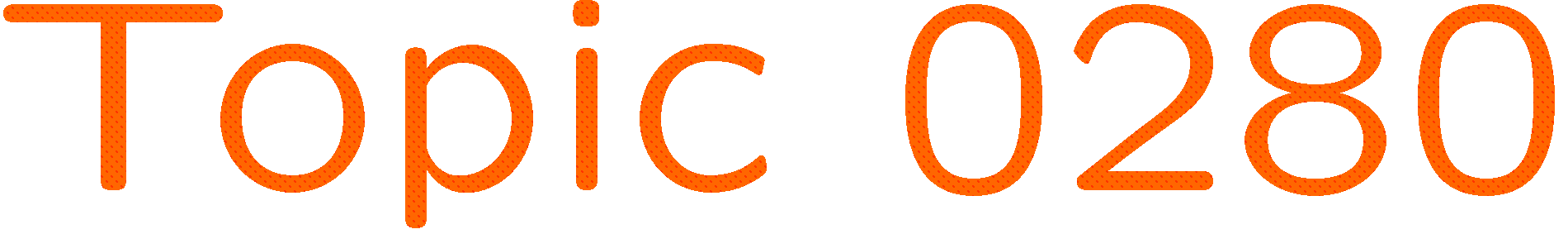 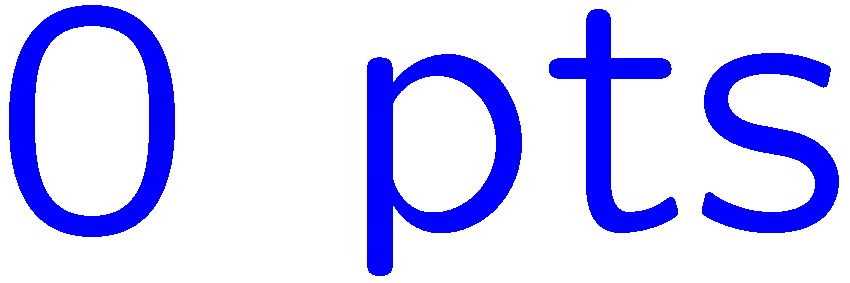 0 of 5
1+1=
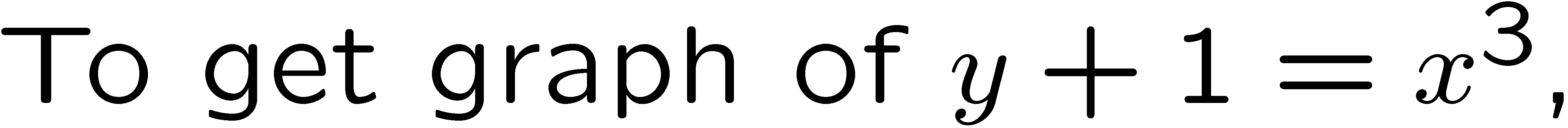 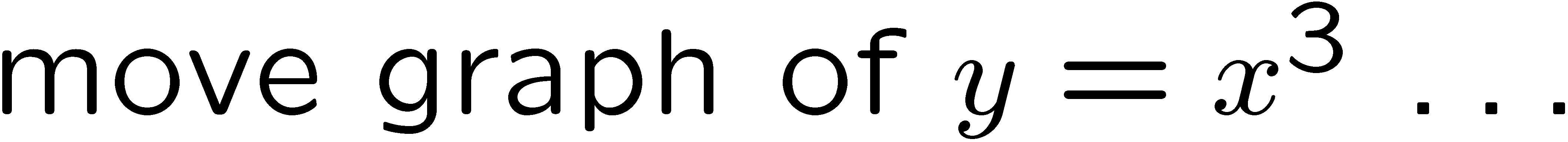 1
2
3
4
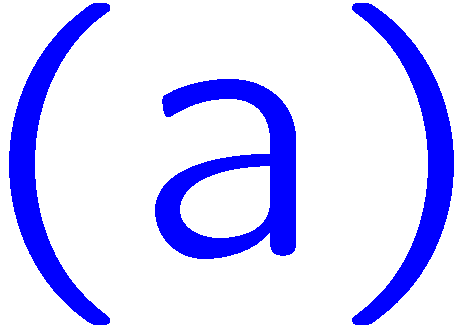 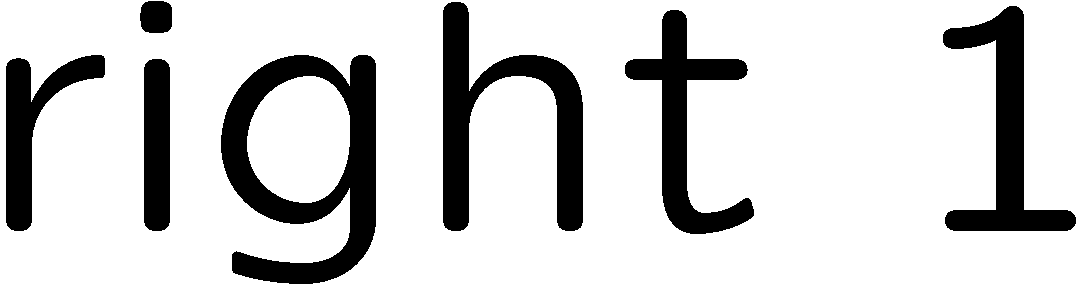 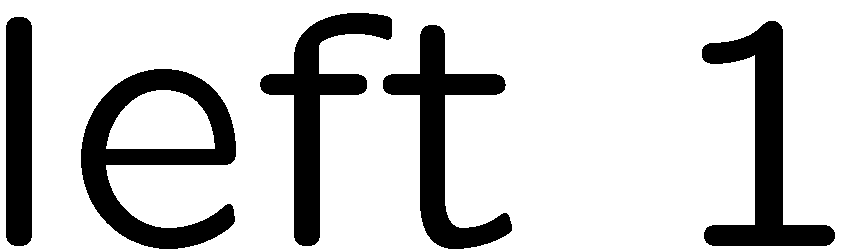 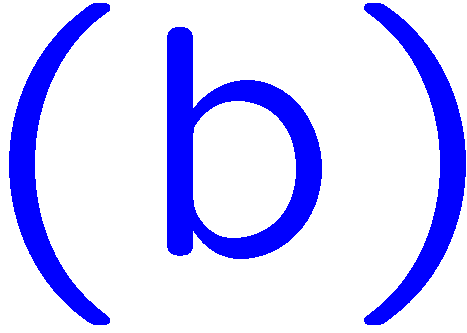 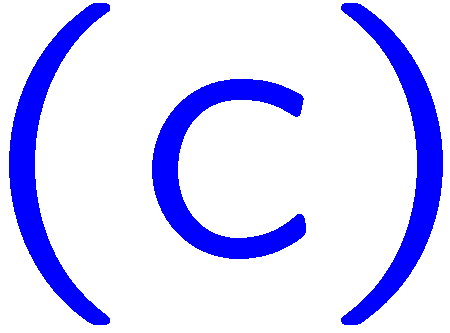 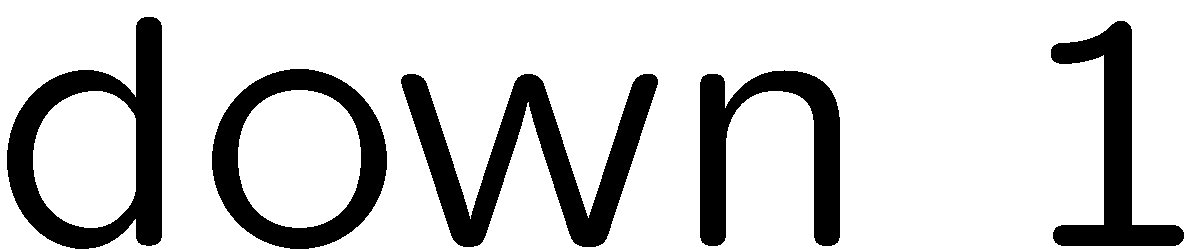 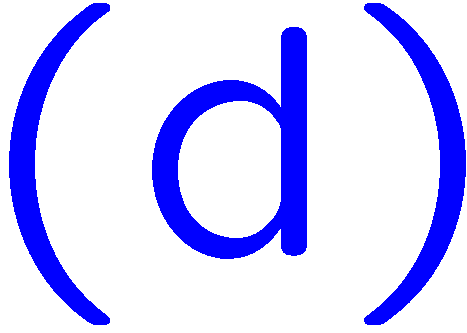 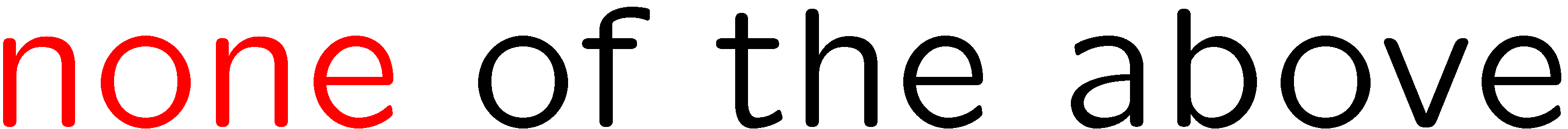 38
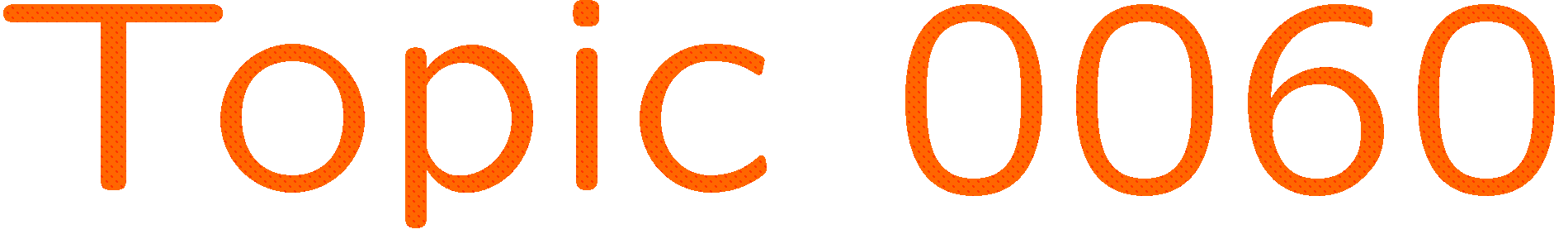 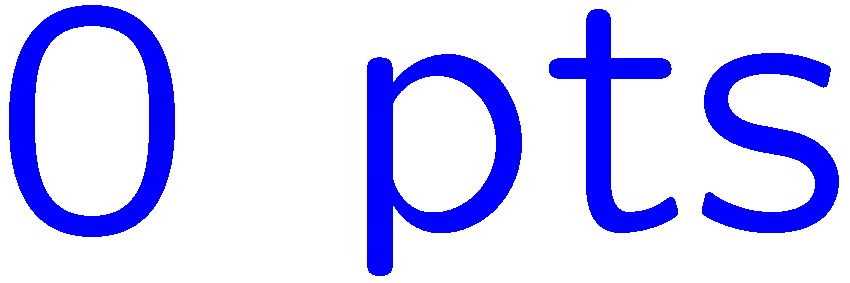 0 of 5
1+1=
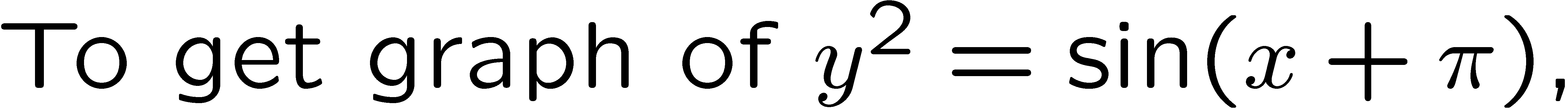 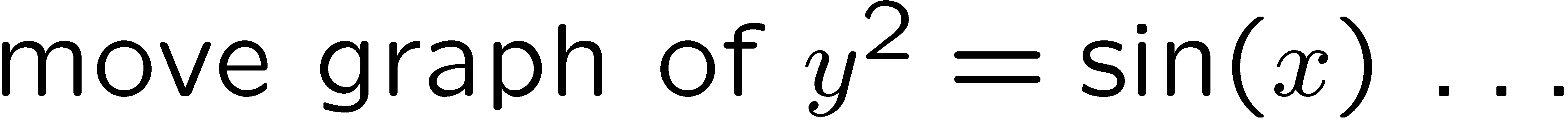 1
2
3
4
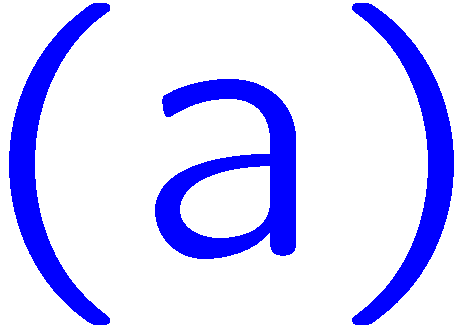 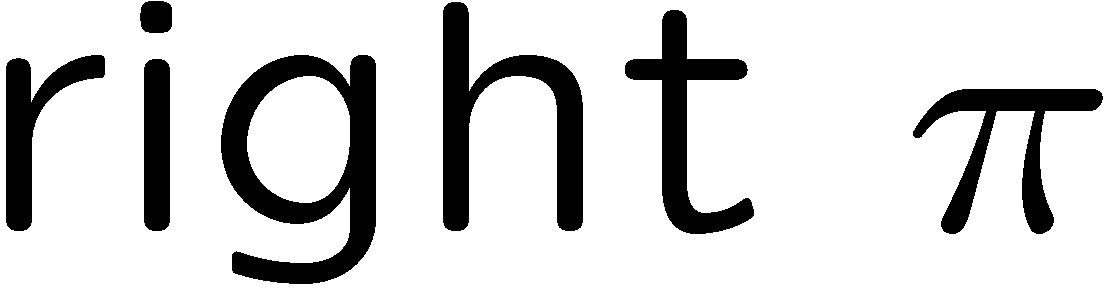 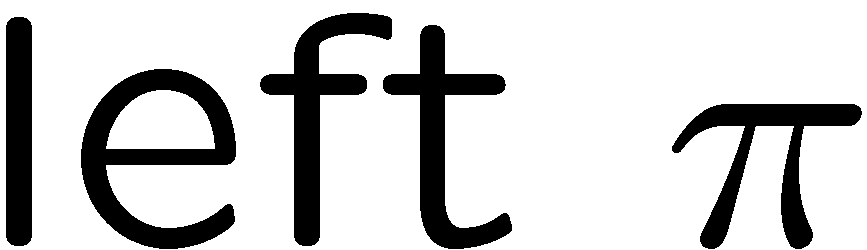 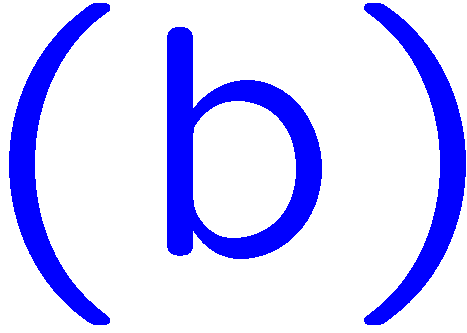 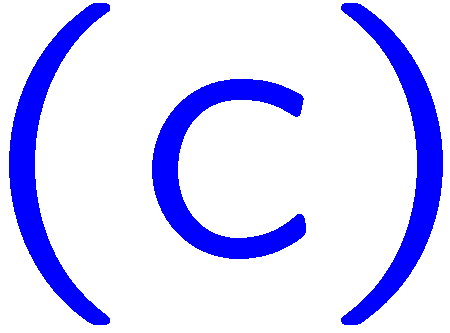 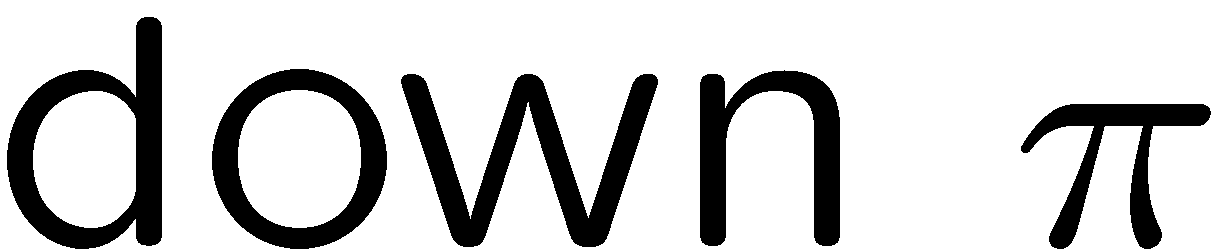 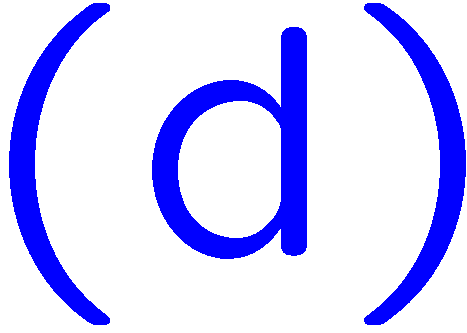 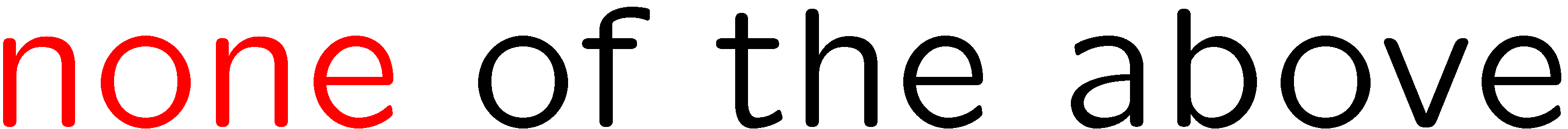 39
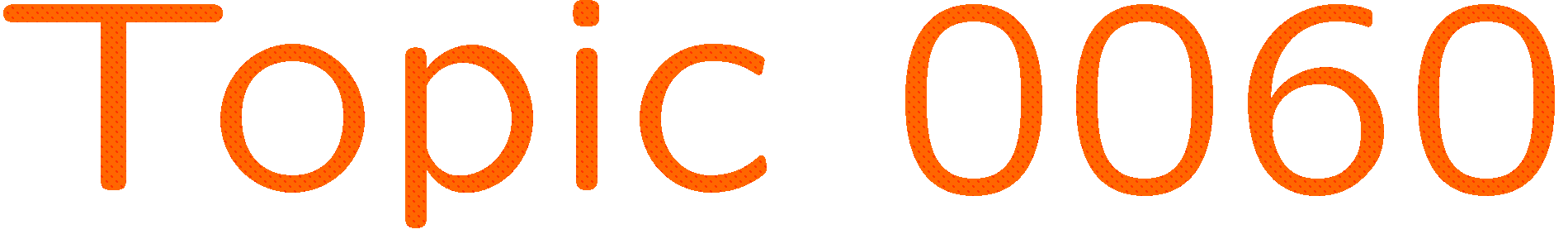 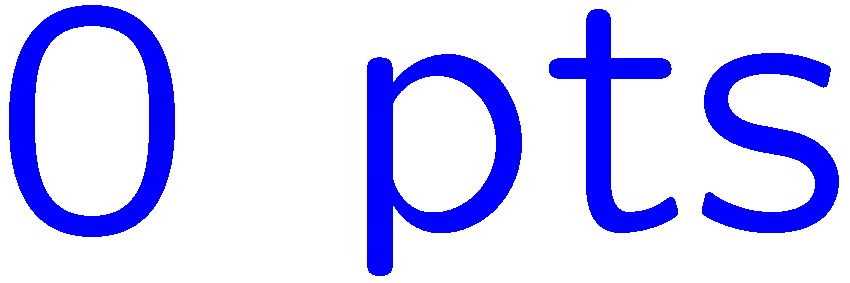 0 of 5
1+1=
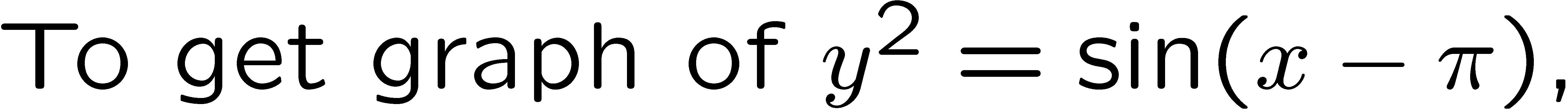 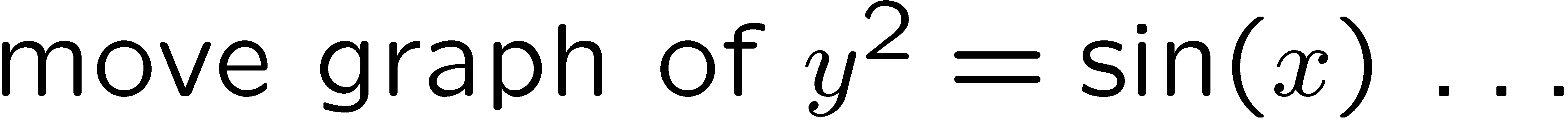 1
2
3
4
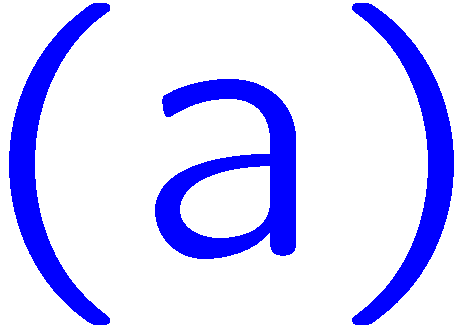 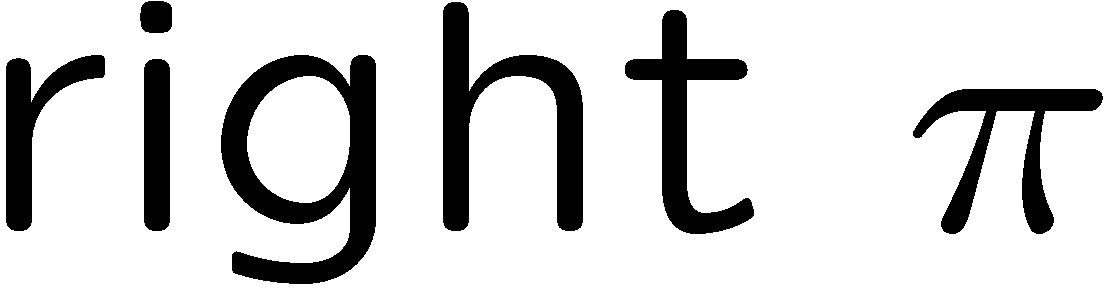 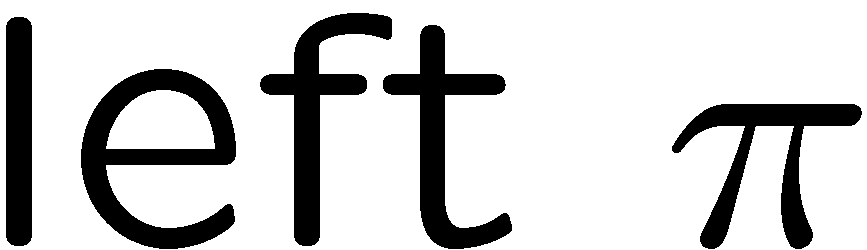 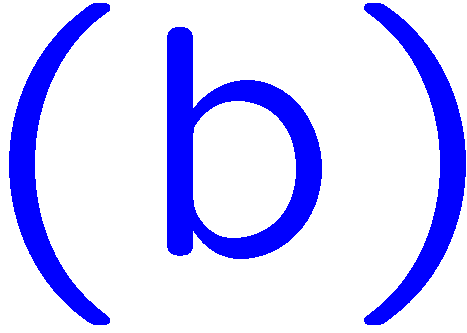 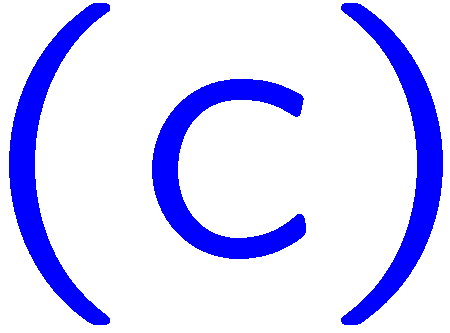 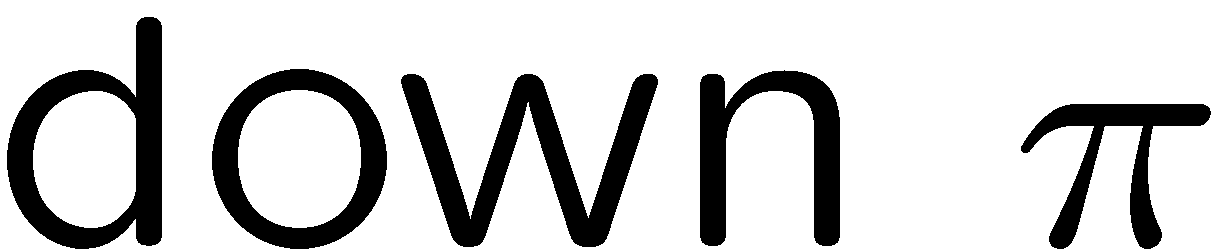 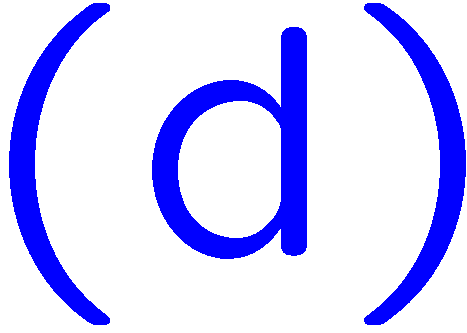 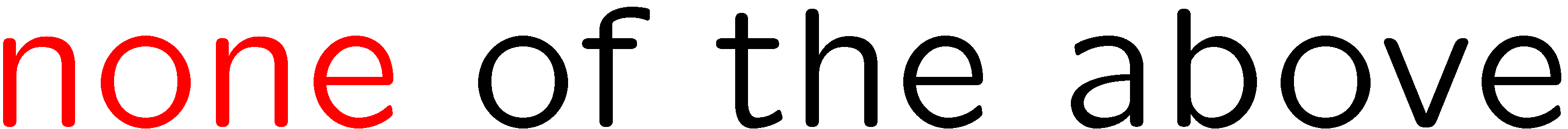 40
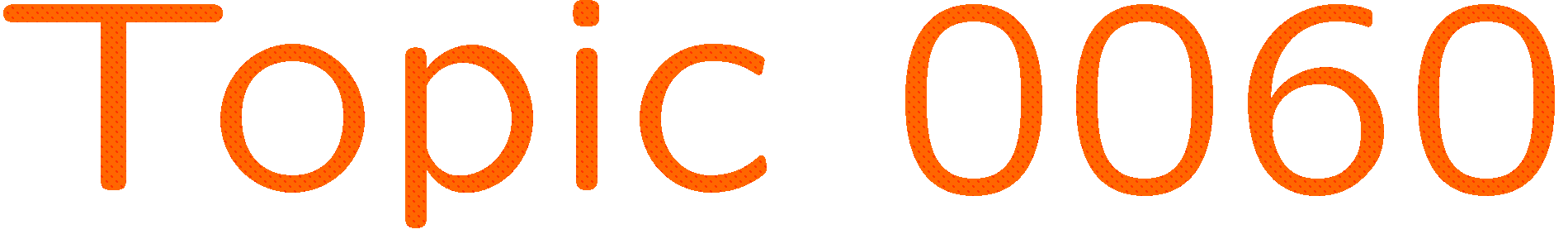 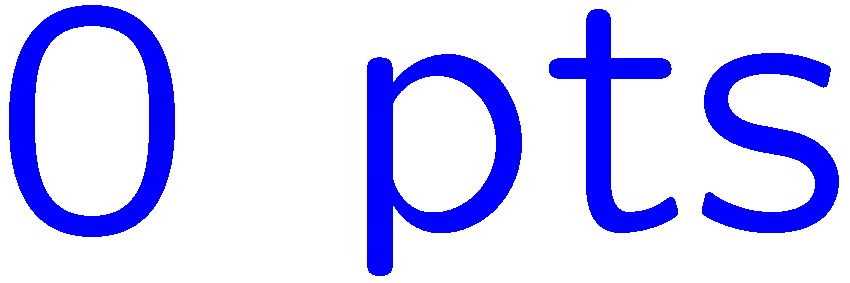 0 of 5
1+1=
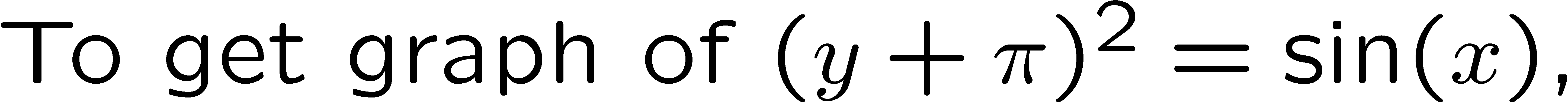 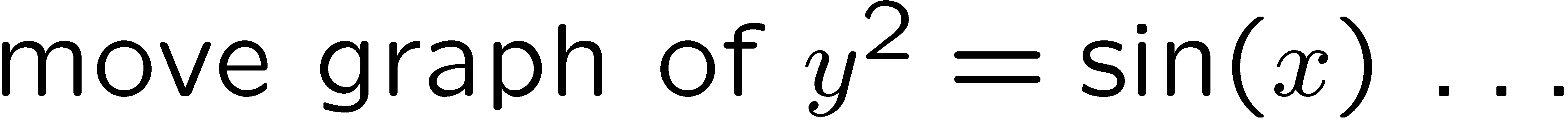 1
2
3
4
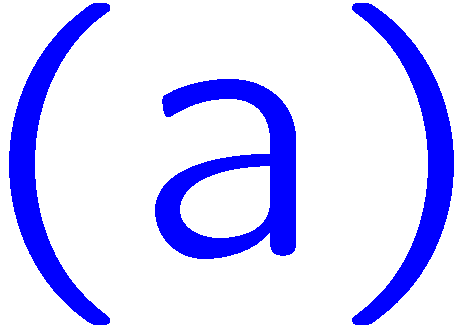 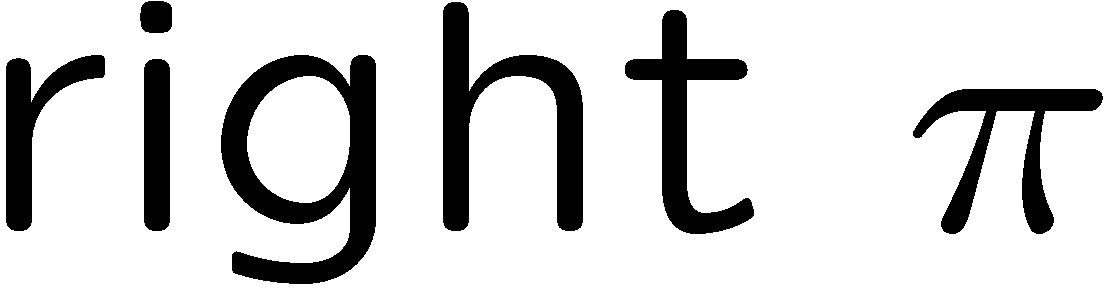 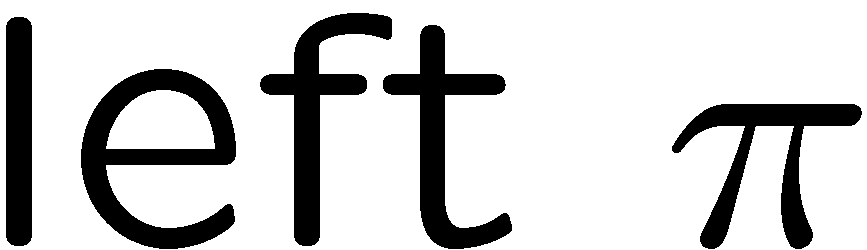 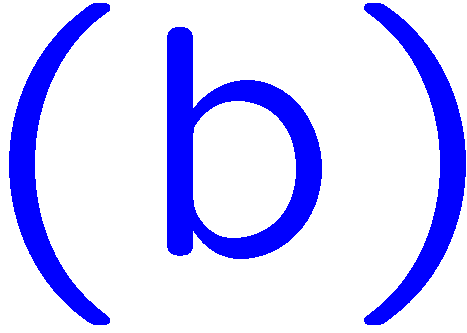 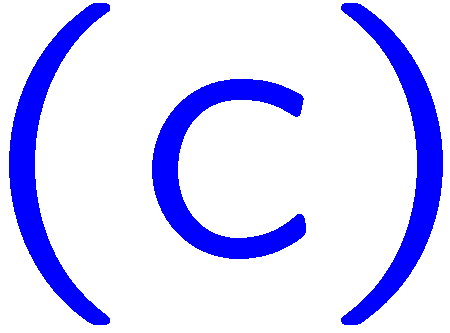 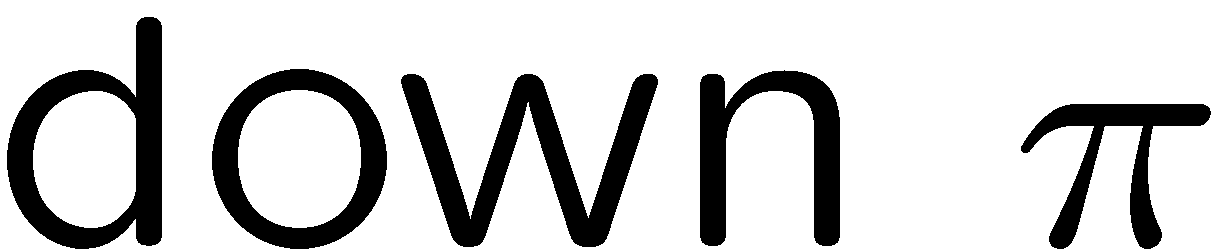 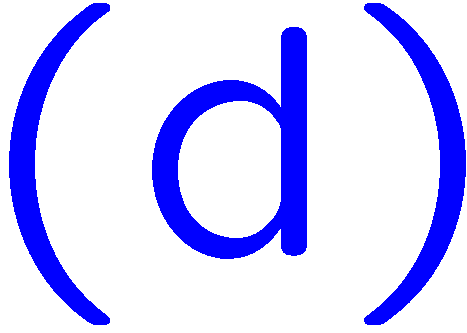 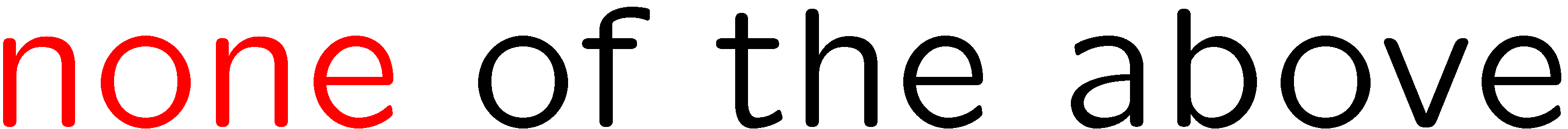 41
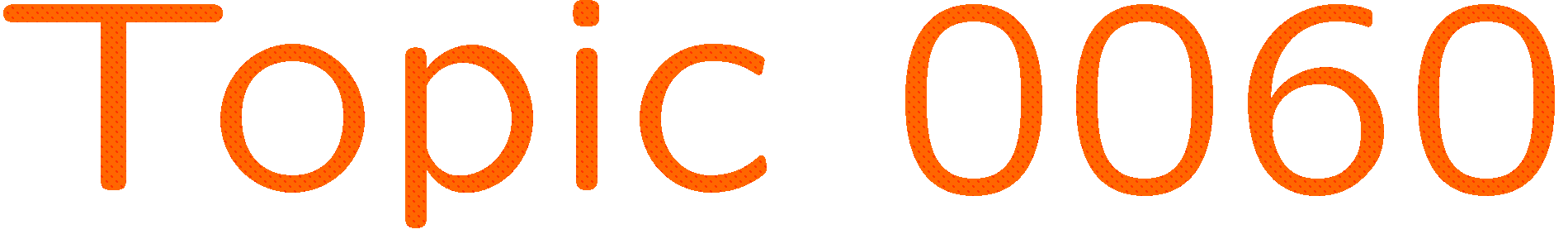 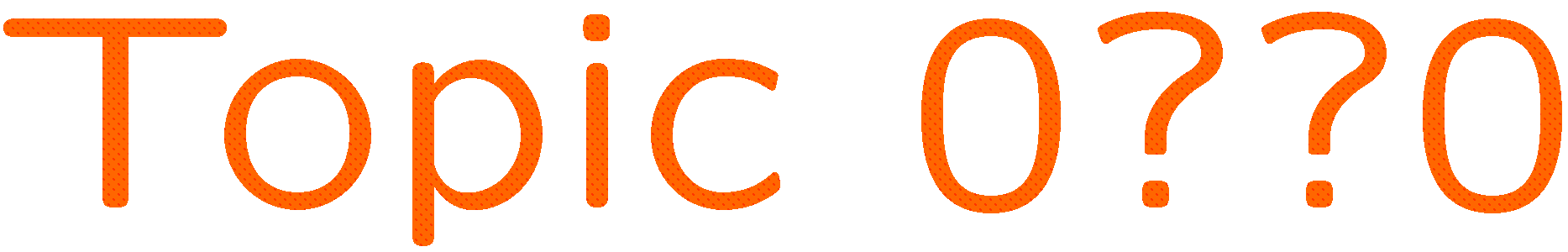 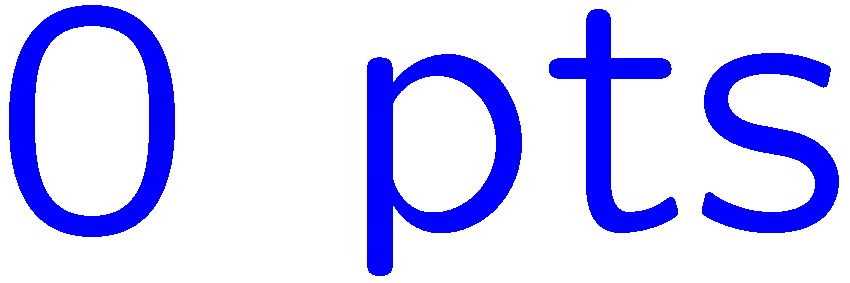 0 of 5
1+1=
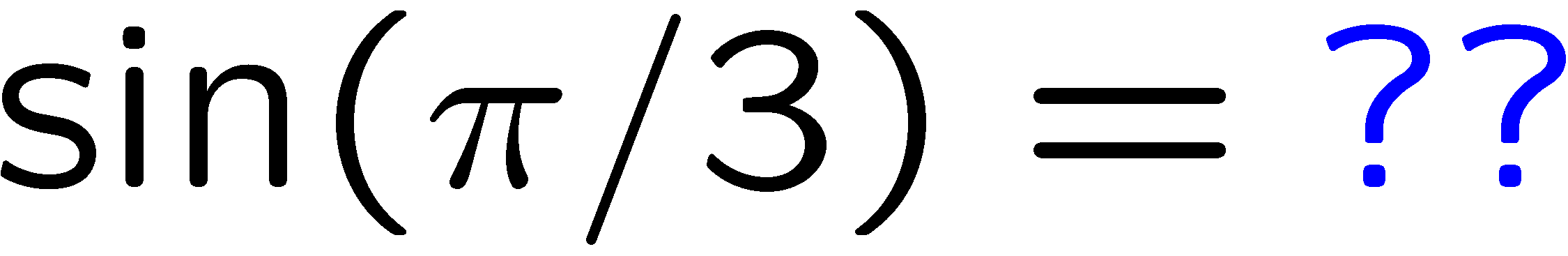 1
2
3
4
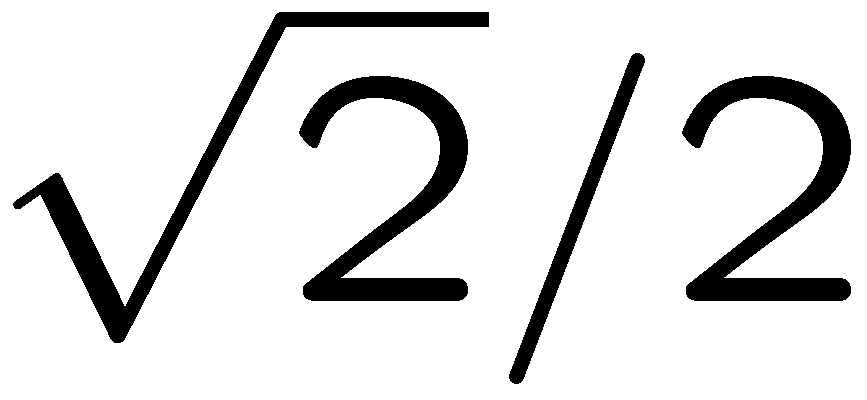 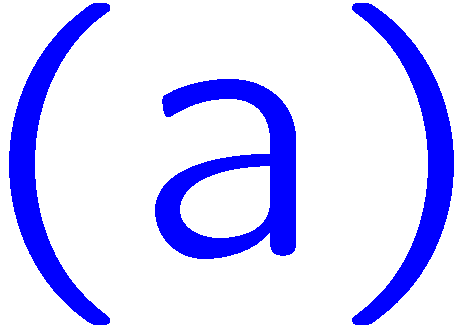 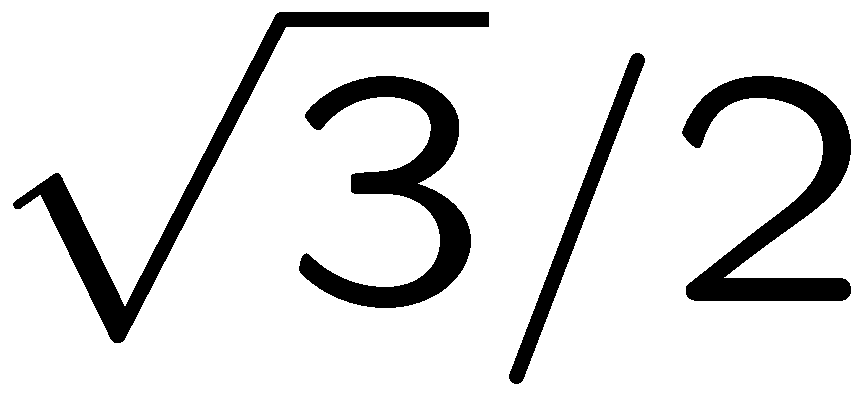 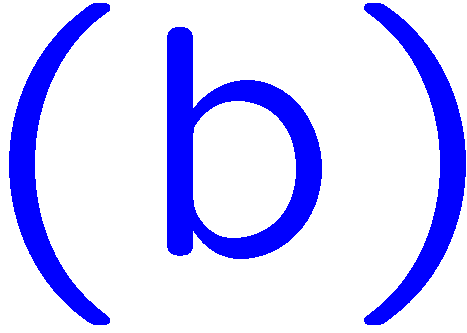 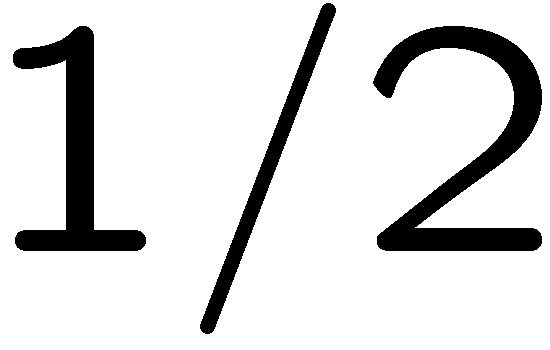 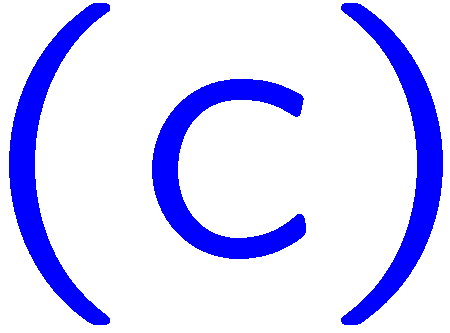 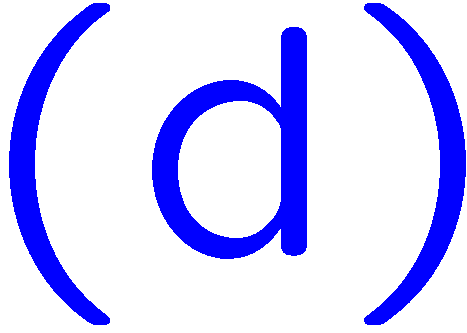 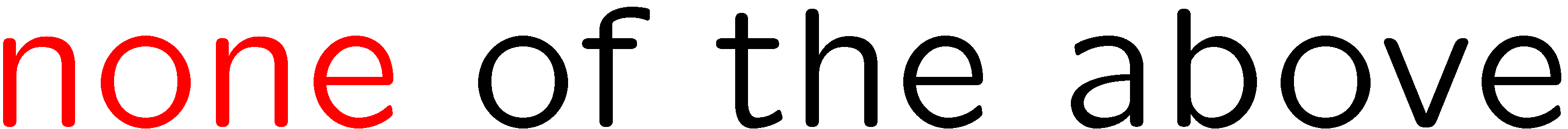 42
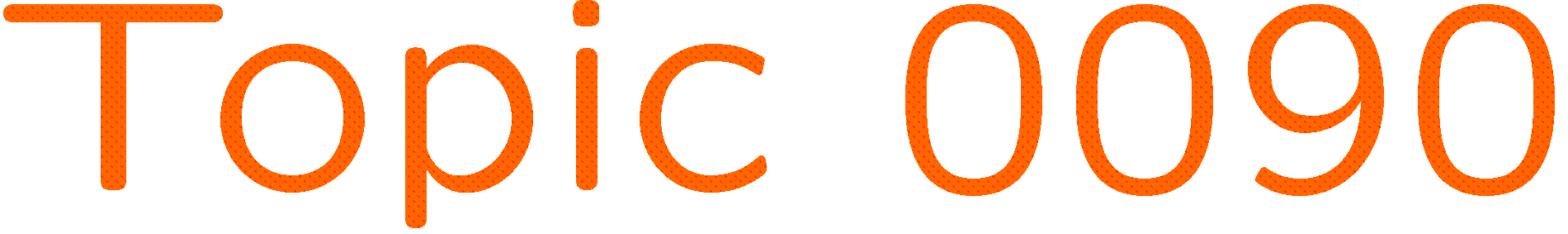 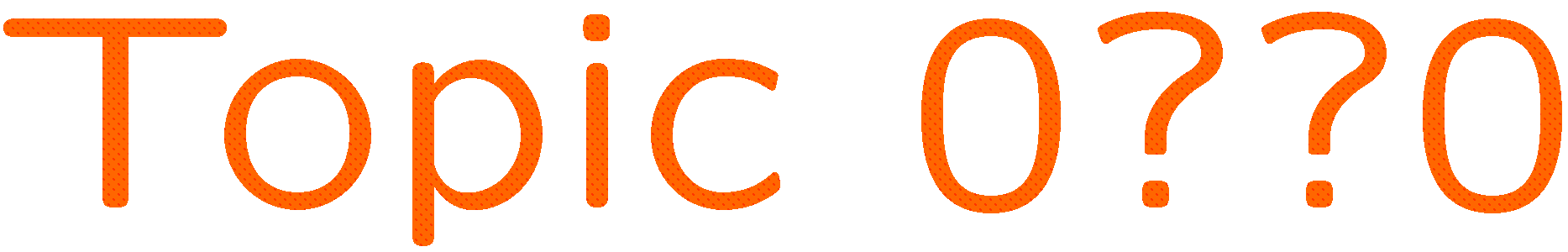 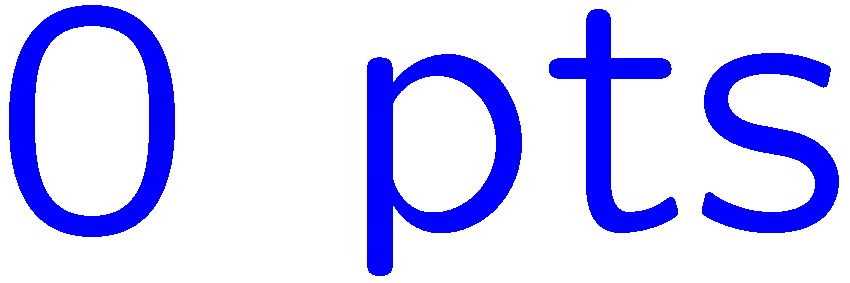 0 of 5
1+1=
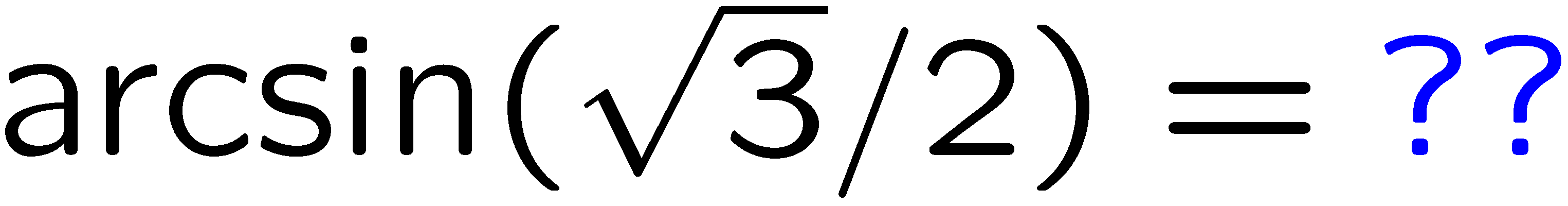 1
2
3
4
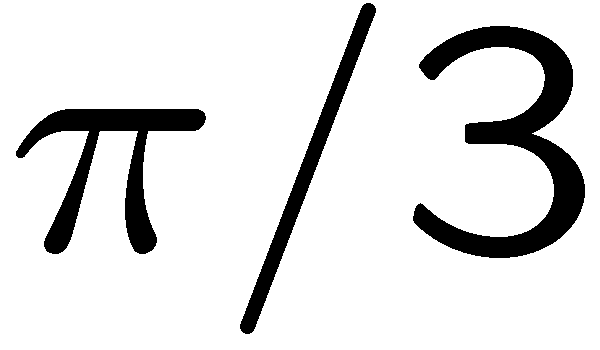 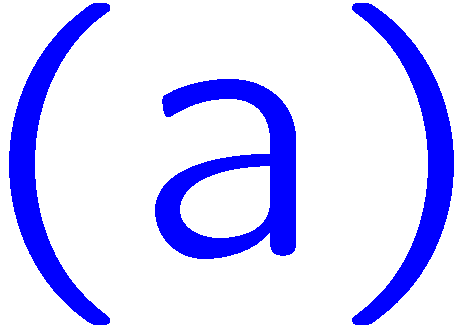 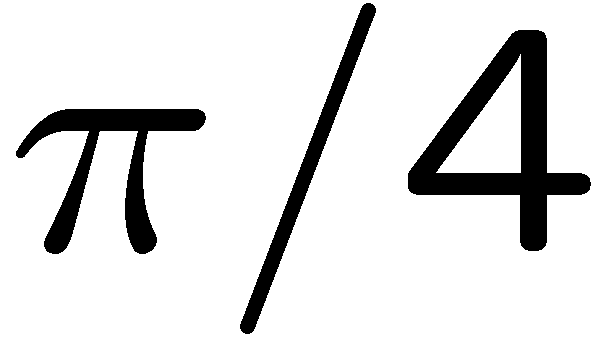 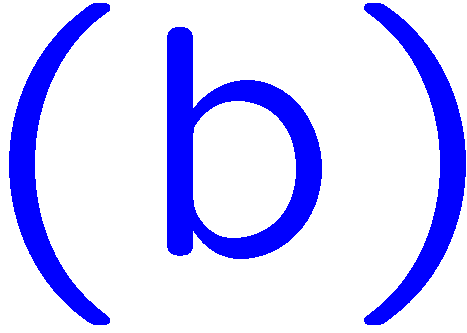 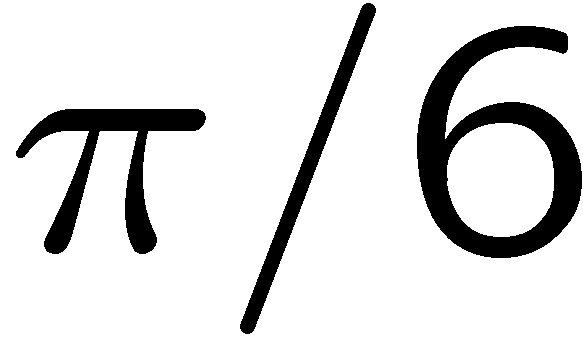 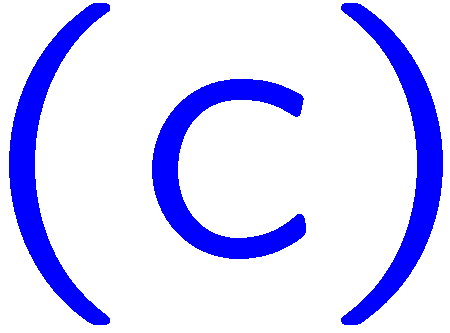 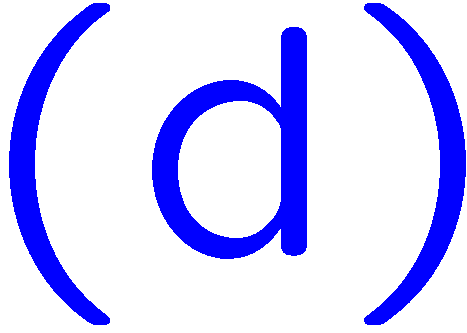 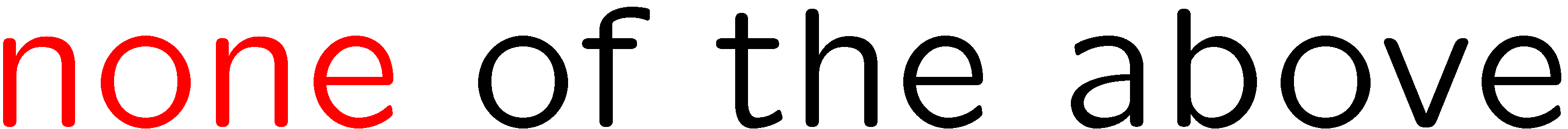 43
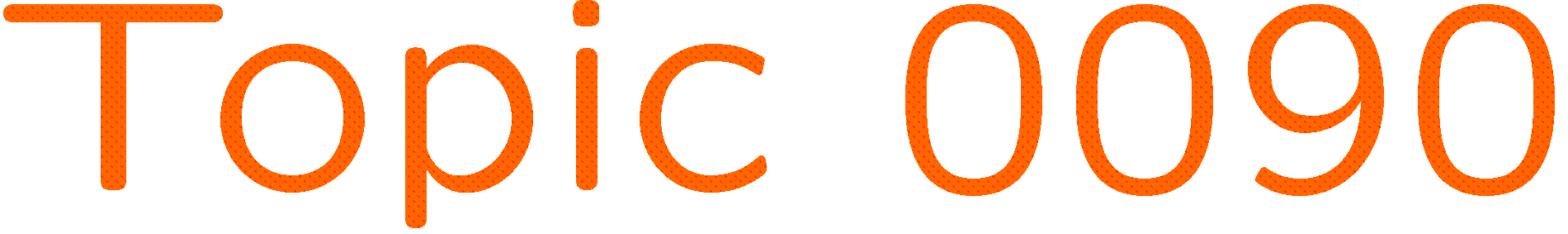 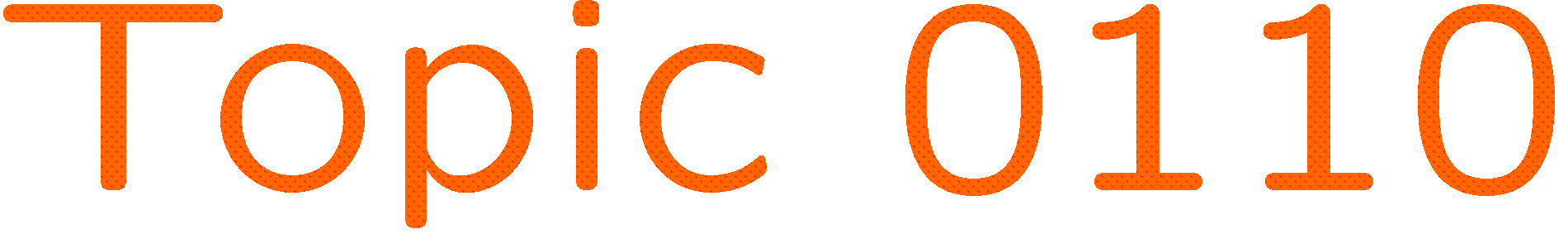 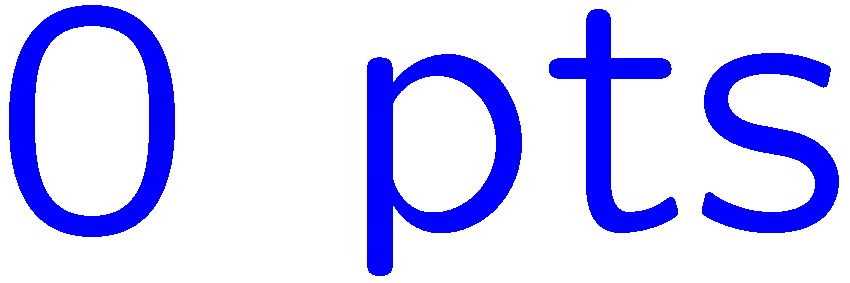 0 of 5
1+1=
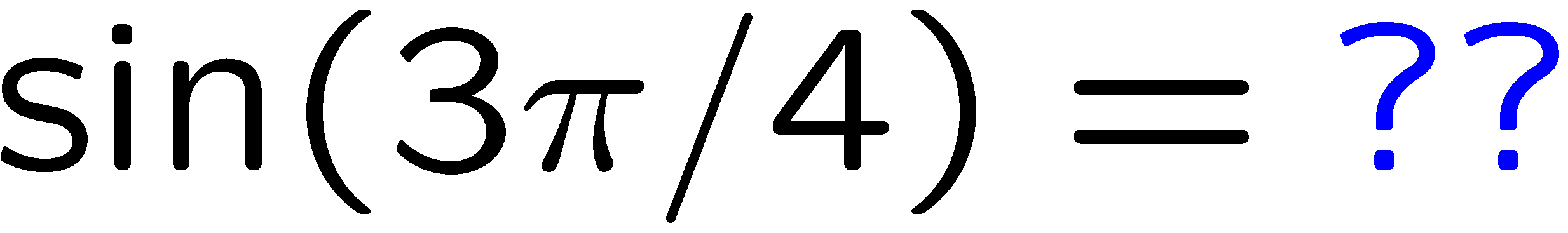 1
2
3
4
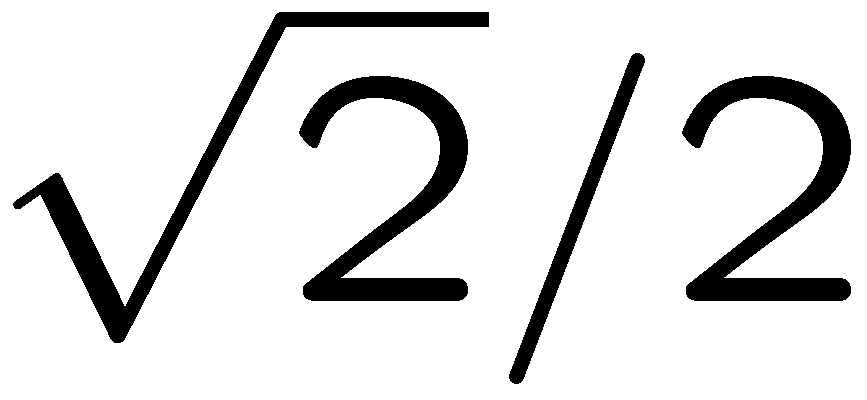 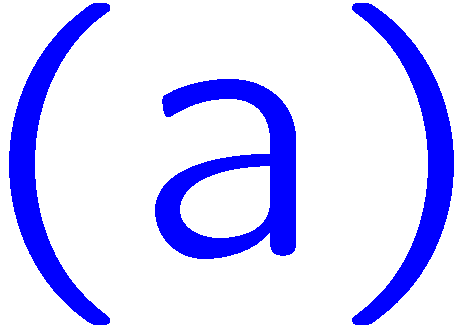 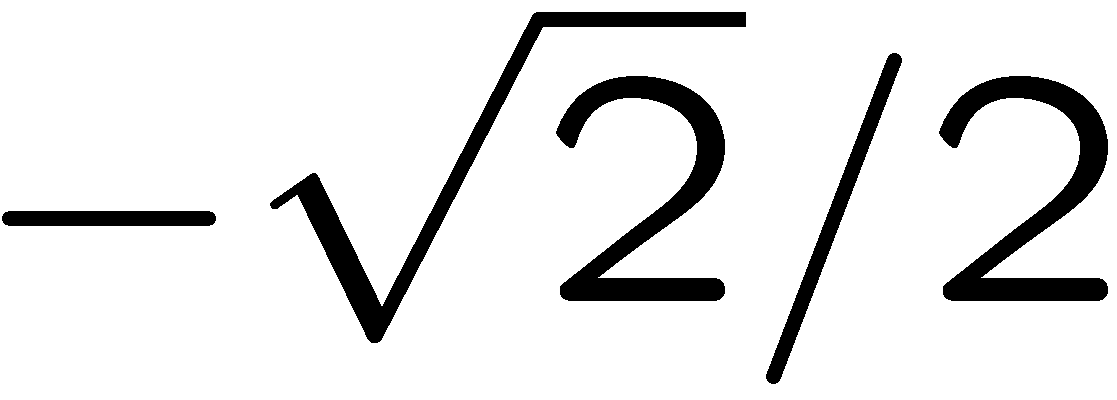 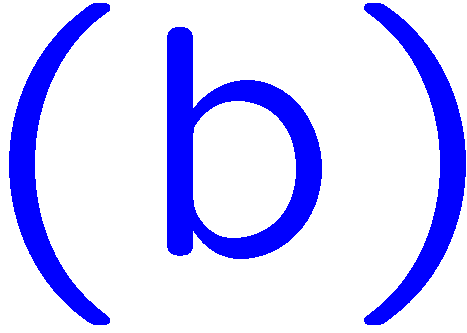 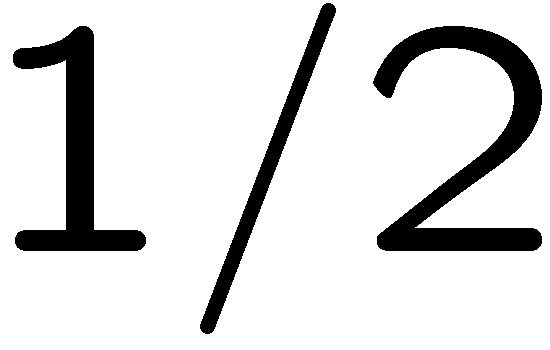 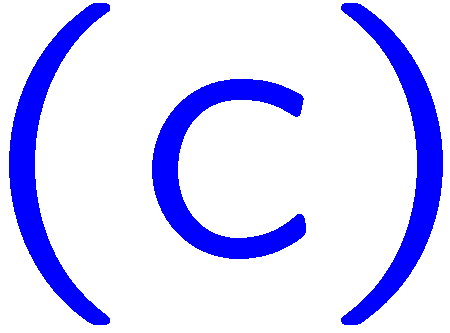 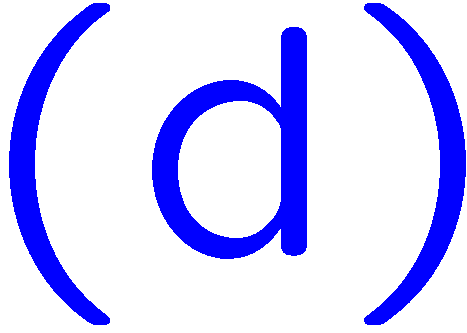 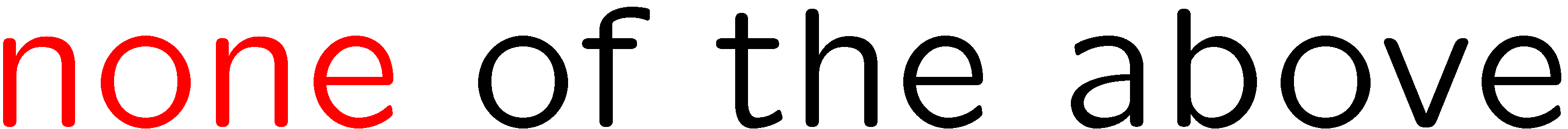 44
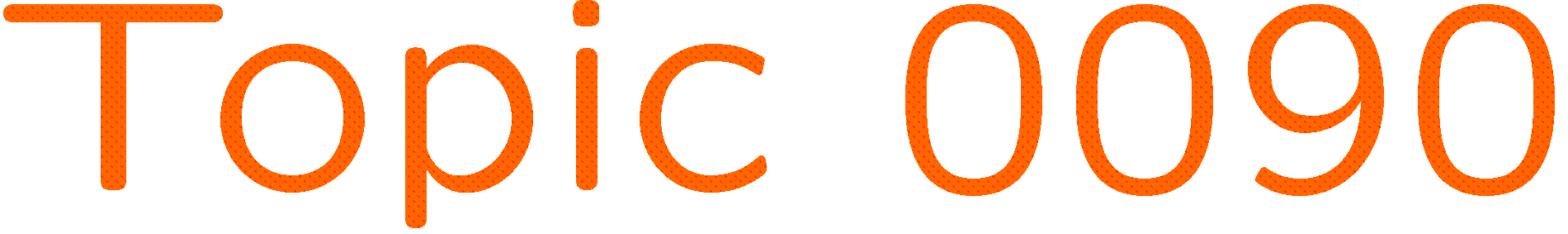 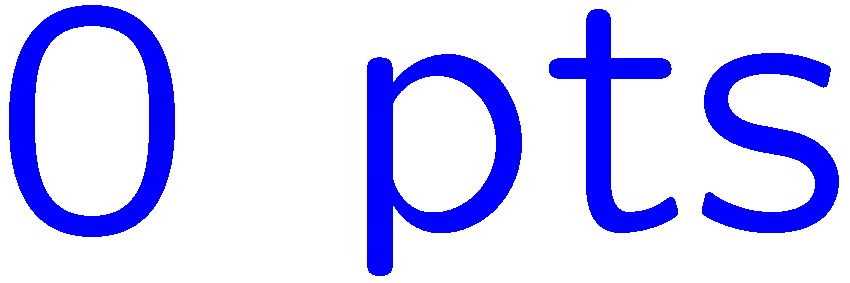 0 of 5
1+1=
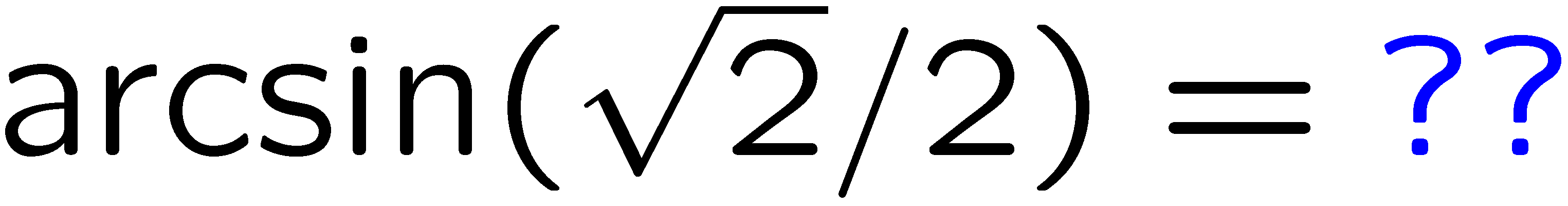 1
2
3
4
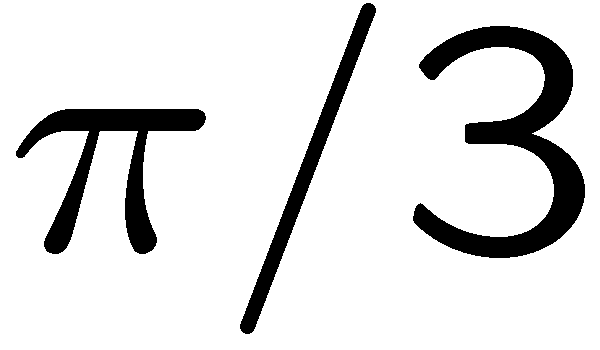 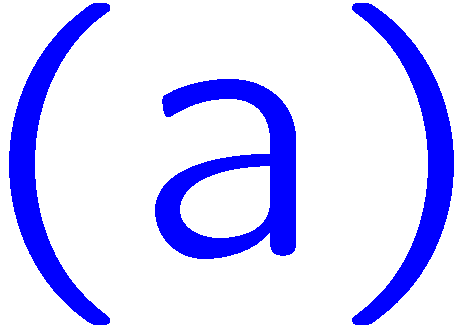 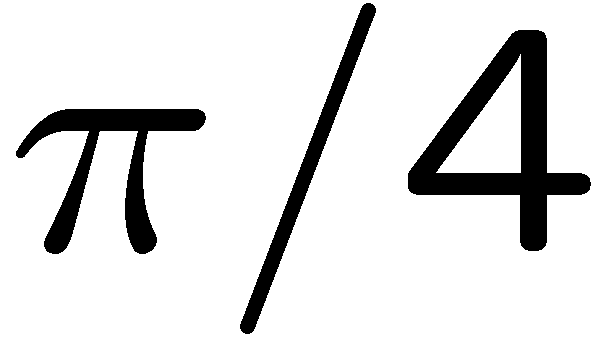 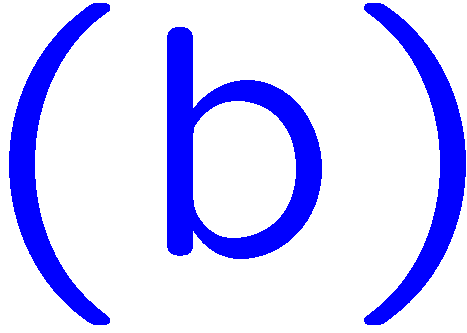 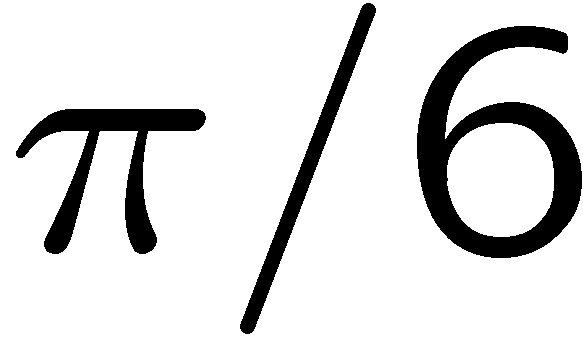 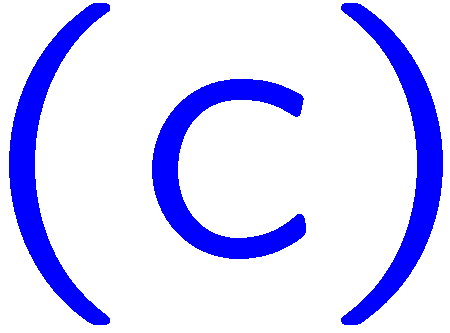 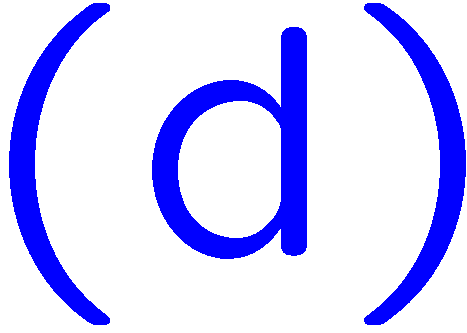 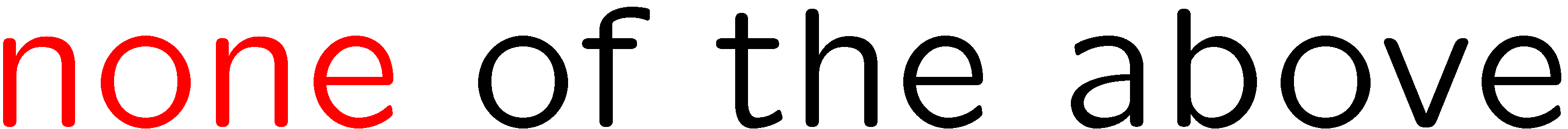 45
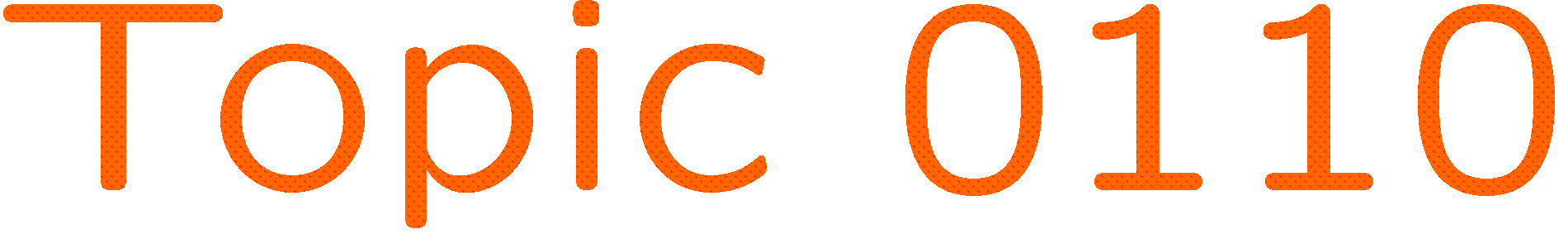 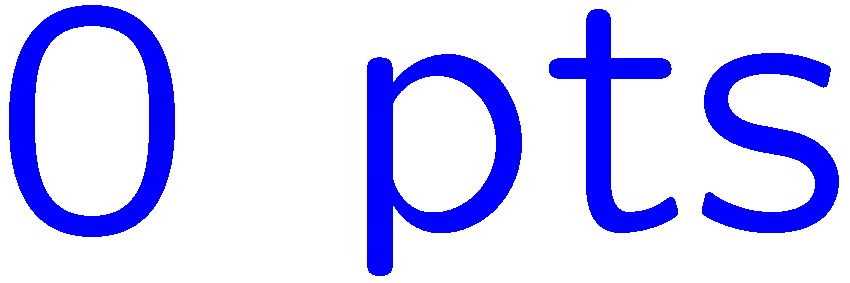 0 of 5
1+1=
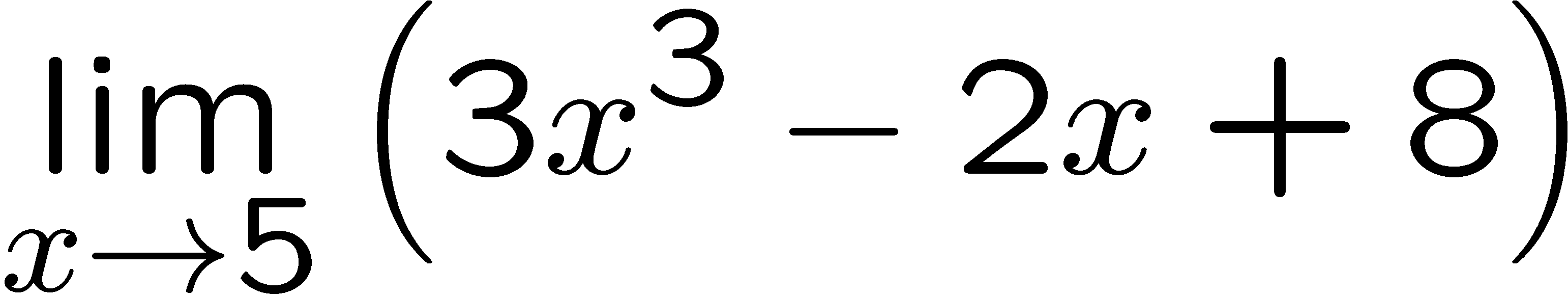 1
2
3
4
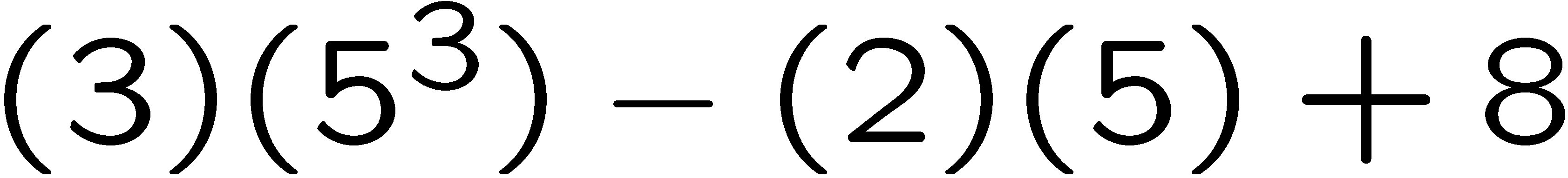 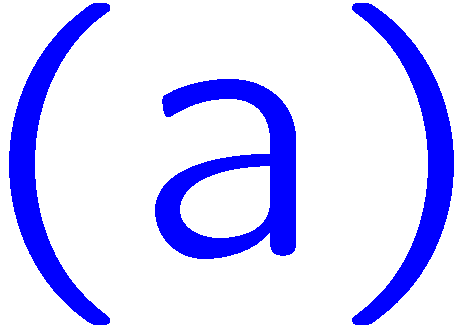 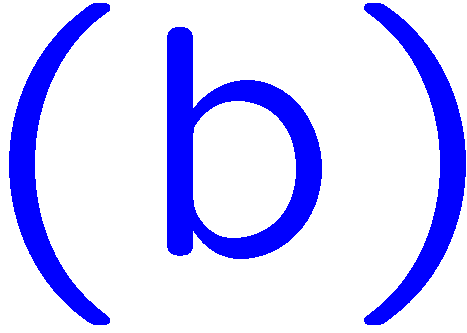 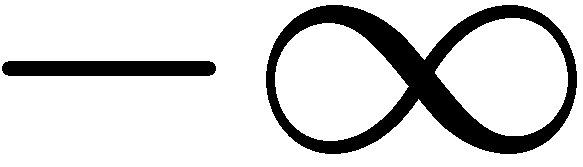 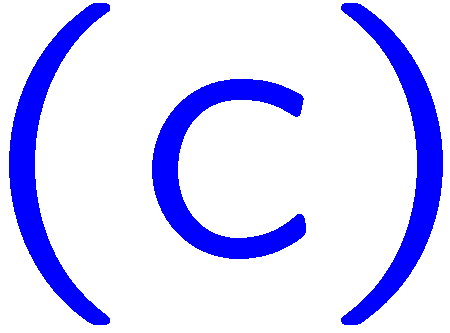 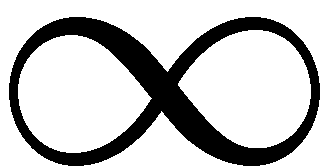 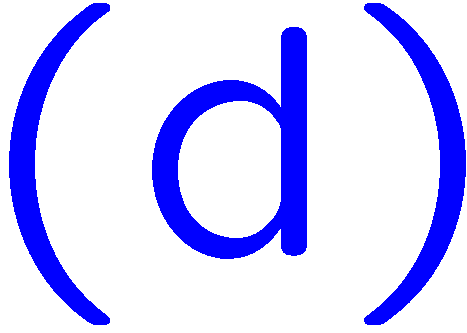 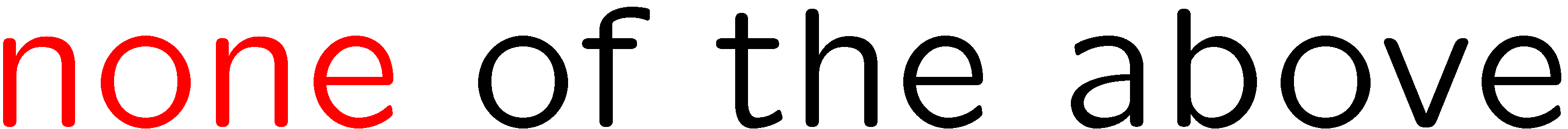 46
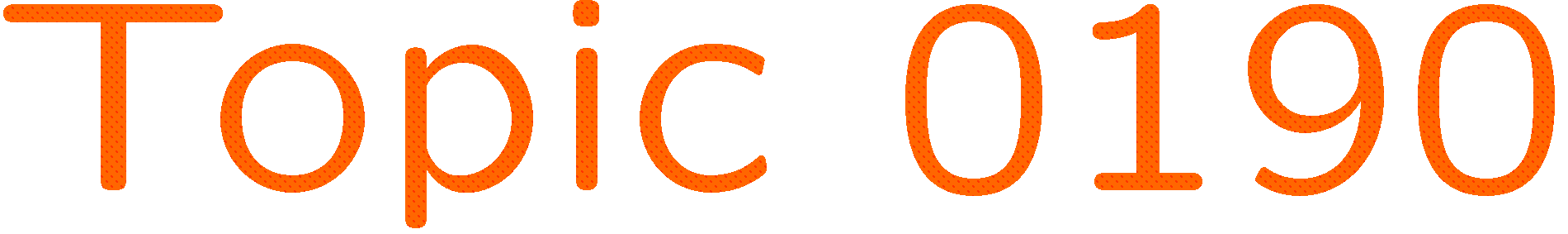 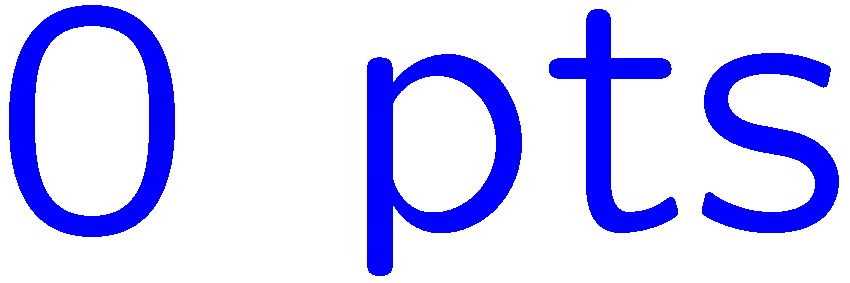 0 of 5
1+1=
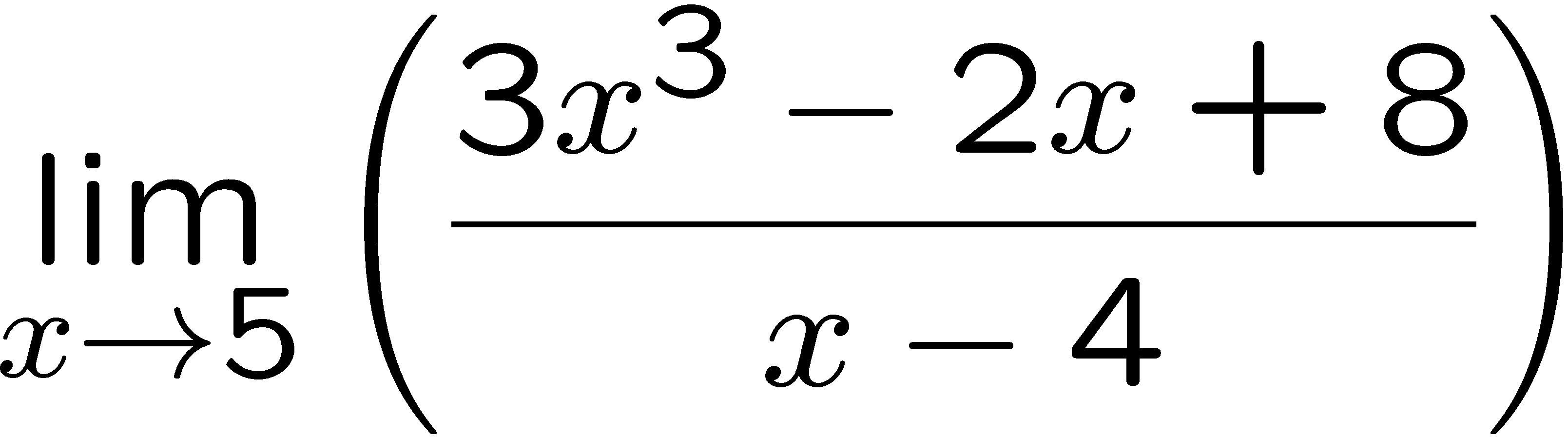 1
2
3
4
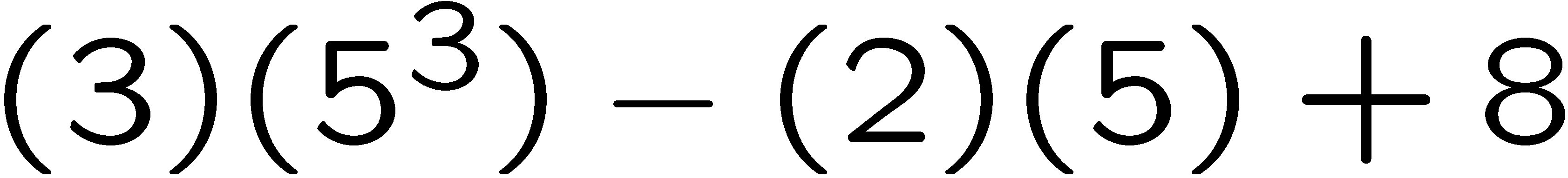 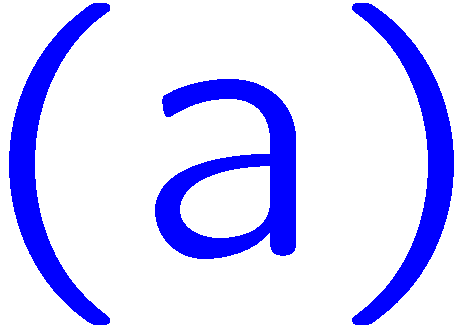 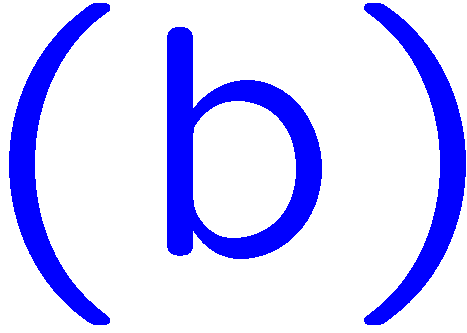 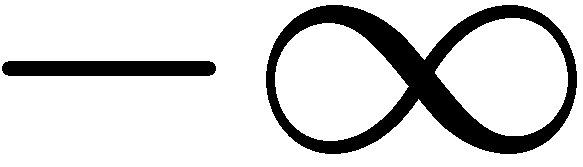 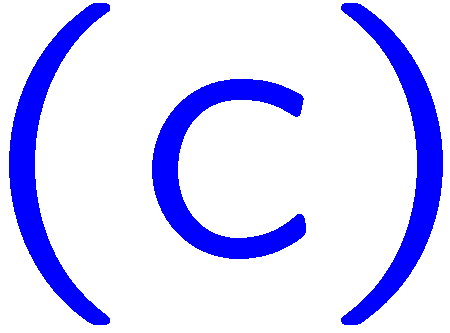 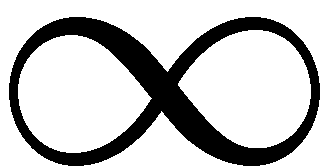 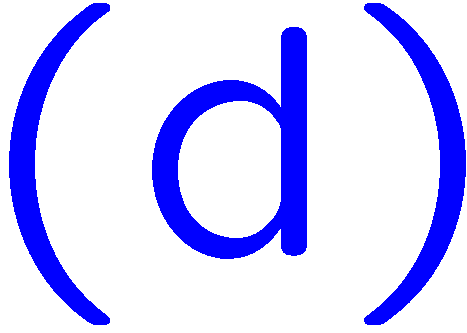 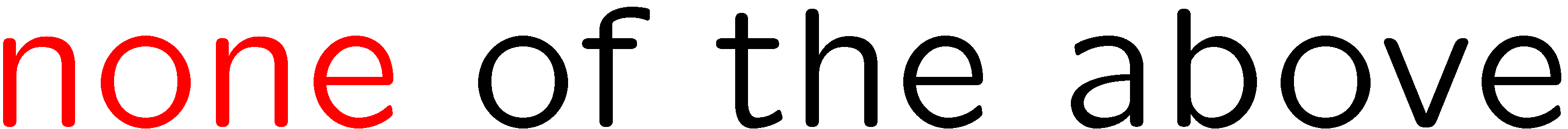 47
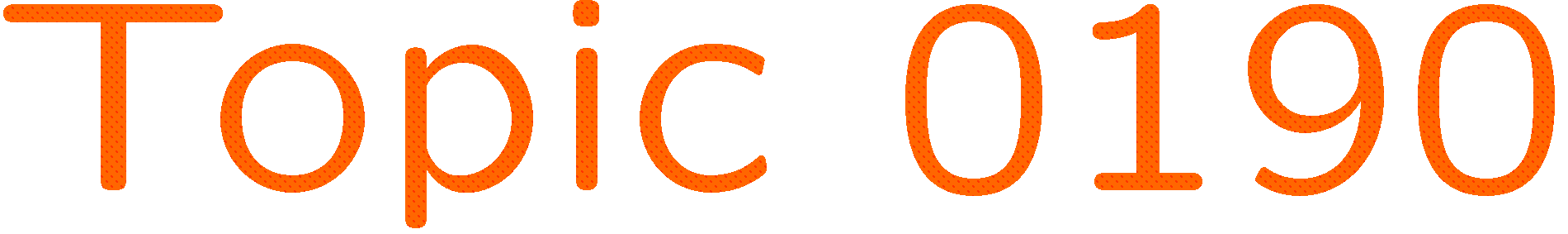 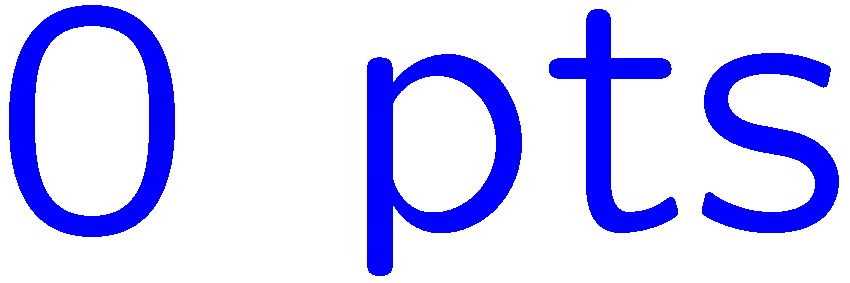 0 of 5
1+1=
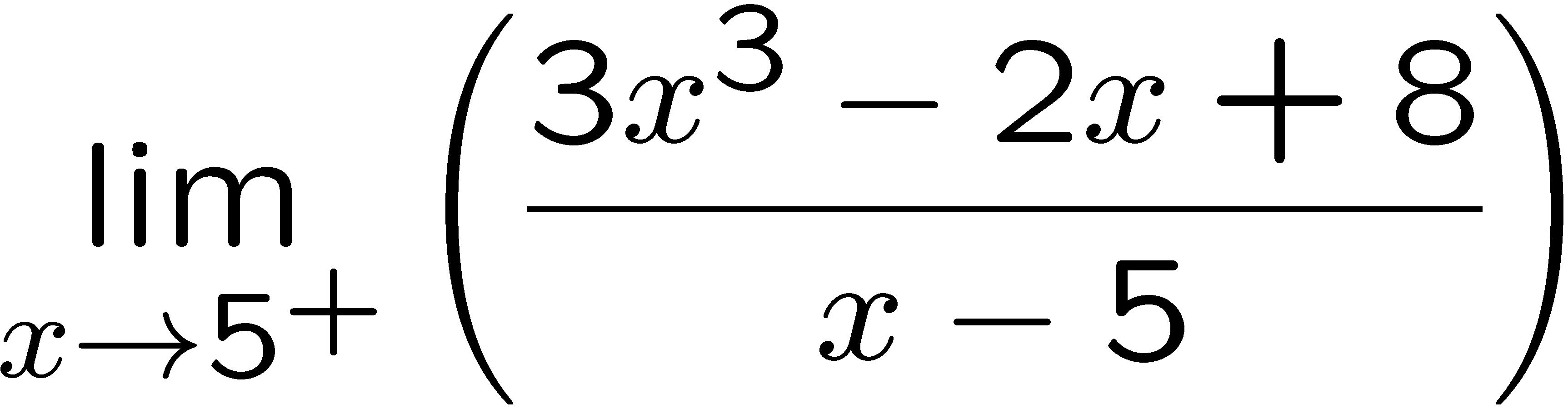 1
2
3
4
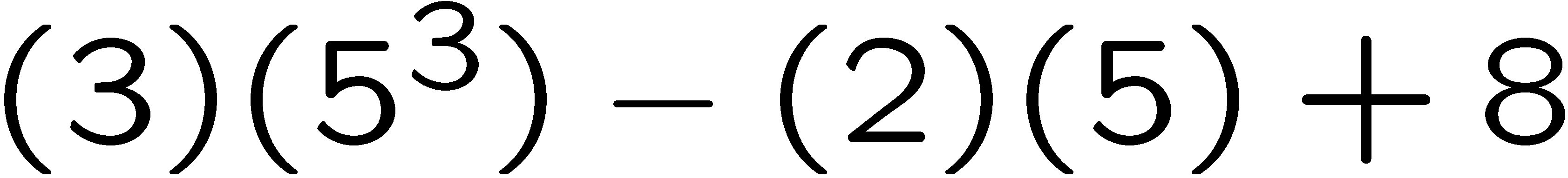 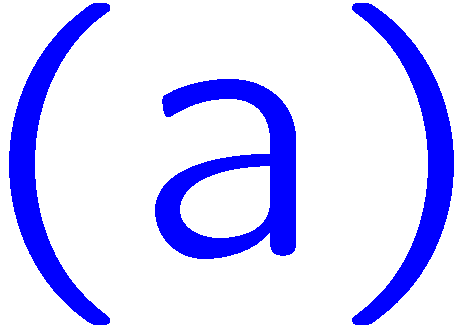 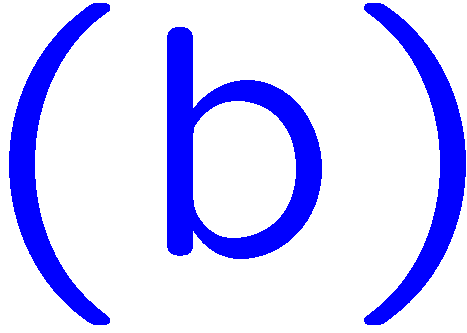 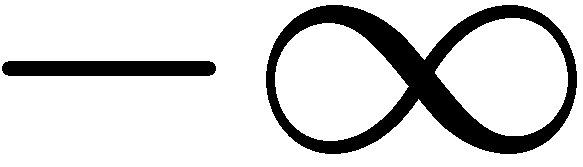 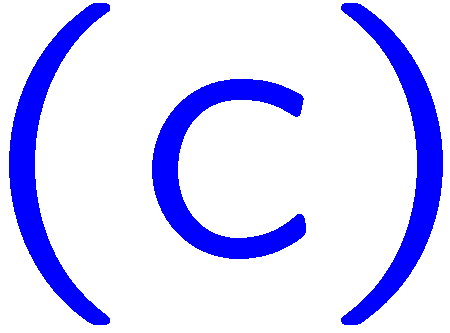 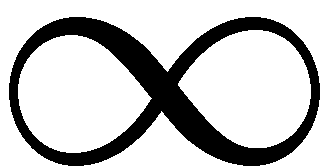 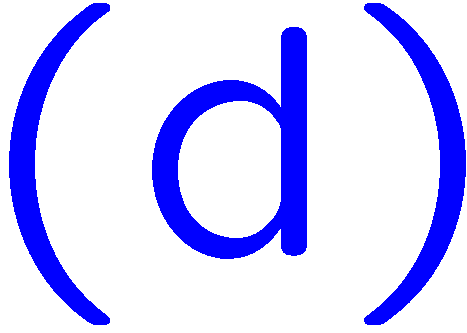 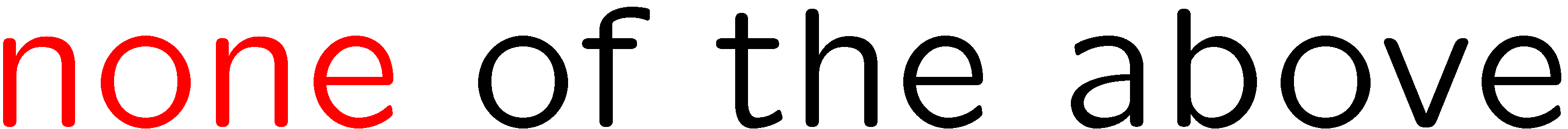 48
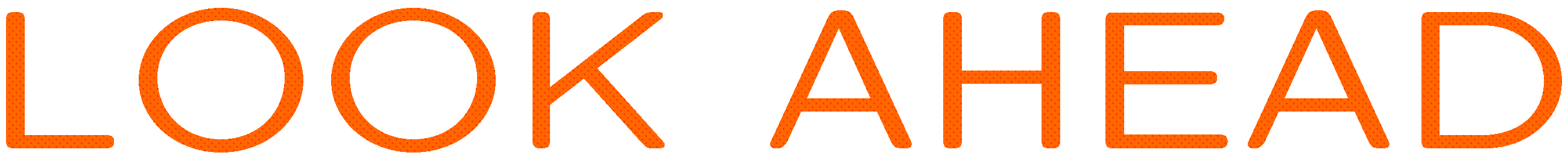 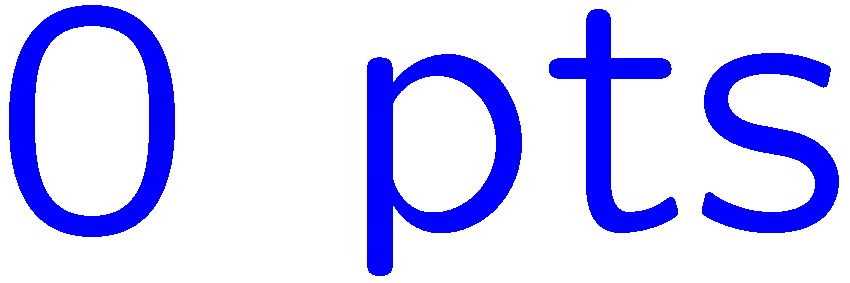 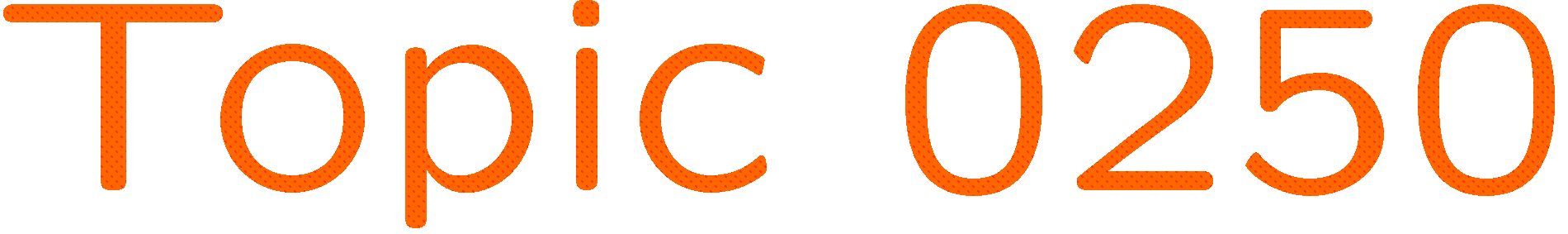 0 of 5
1+1=
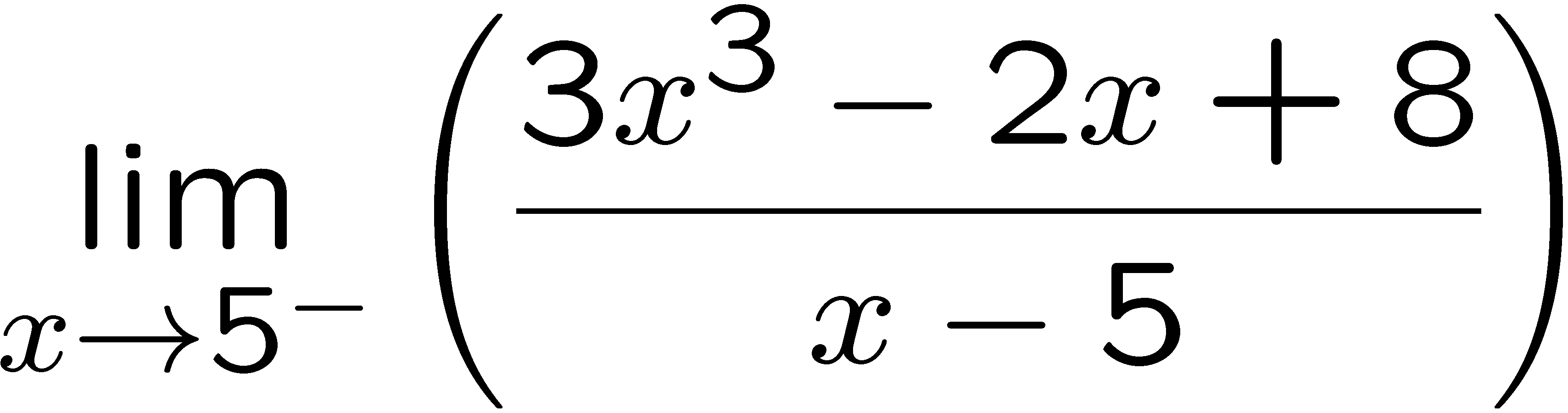 1
2
3
4
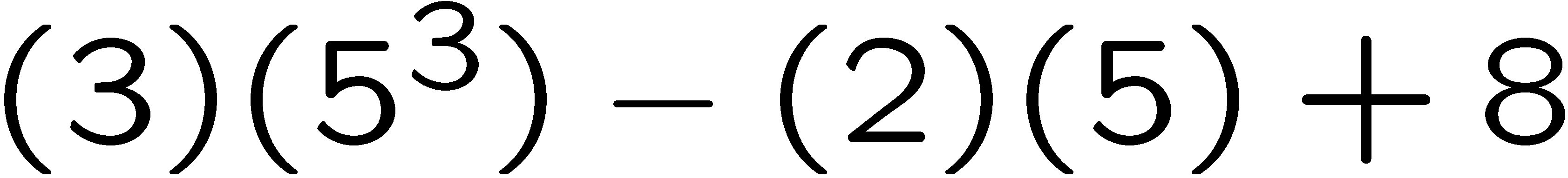 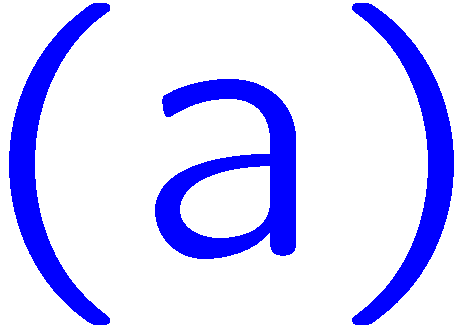 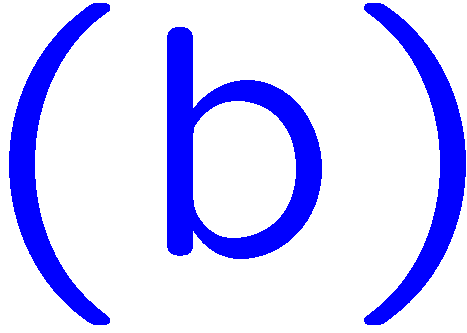 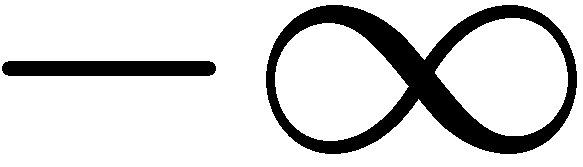 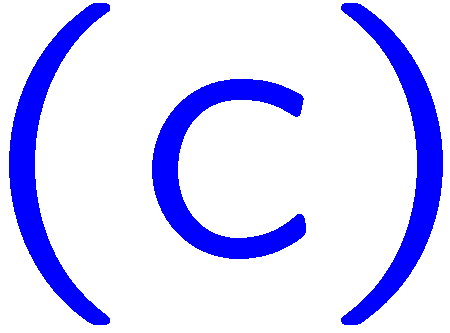 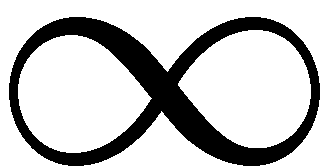 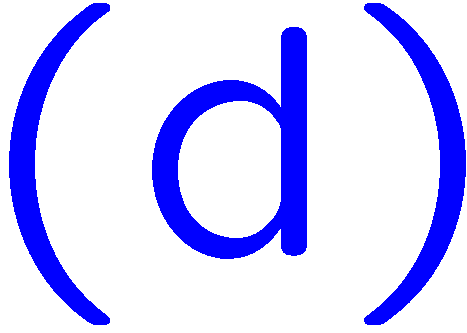 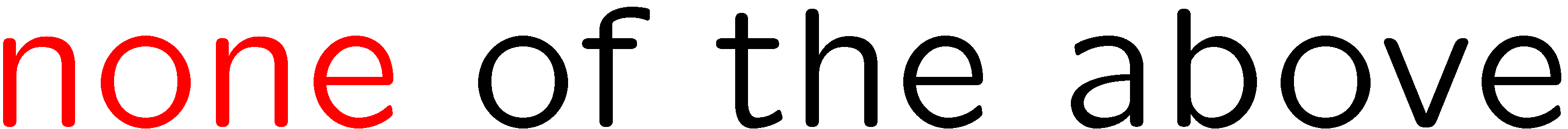 49
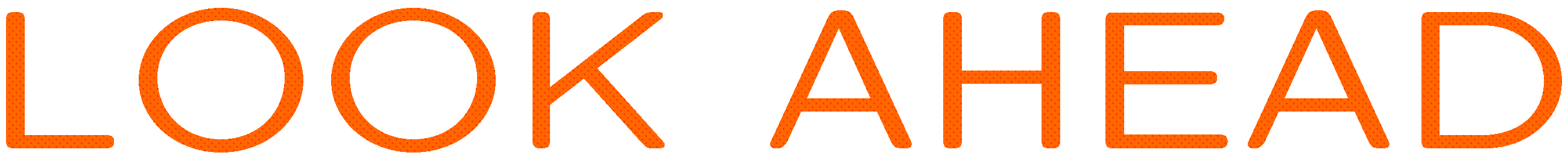 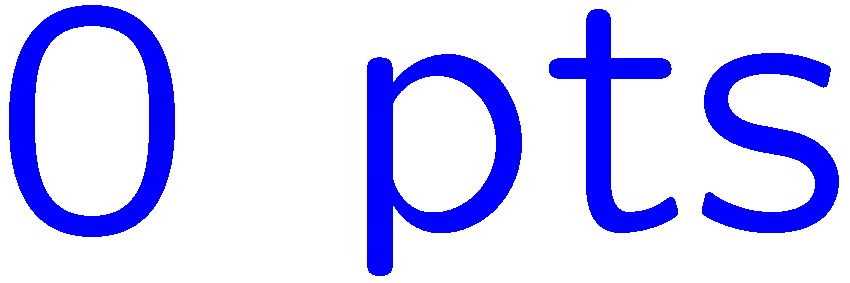 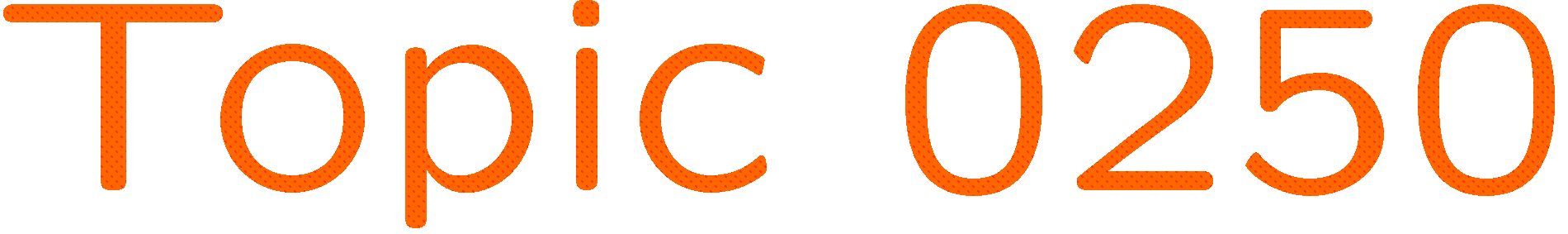 0 of 5
1+1=
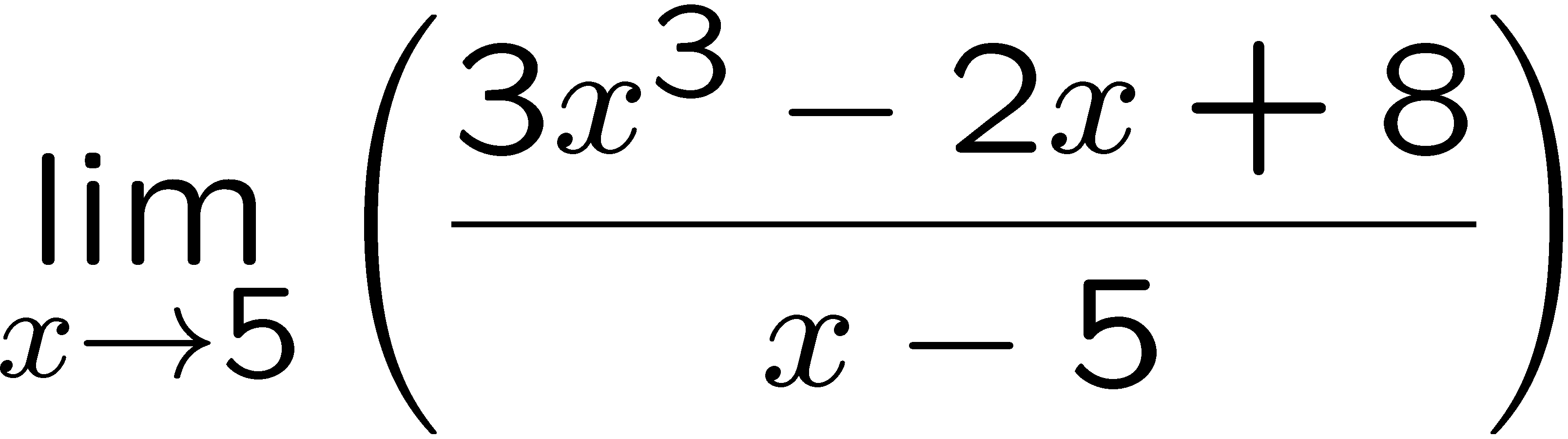 1
2
3
4
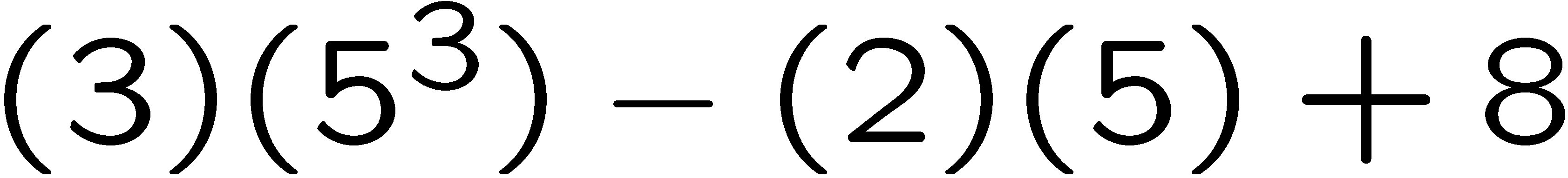 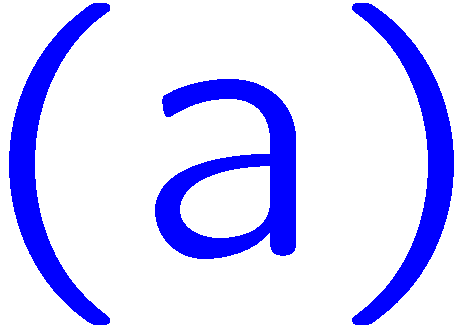 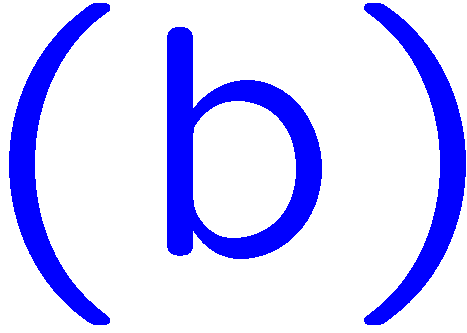 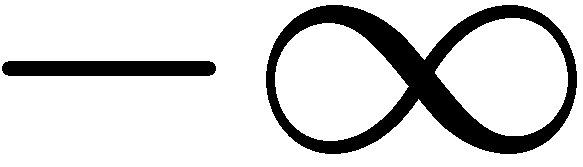 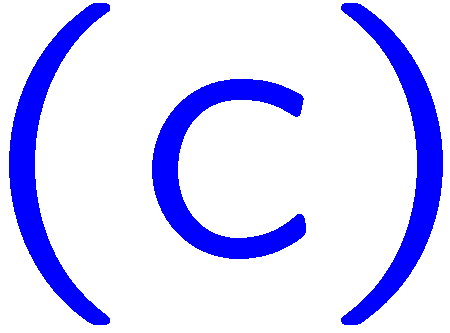 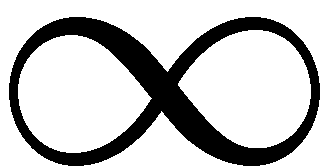 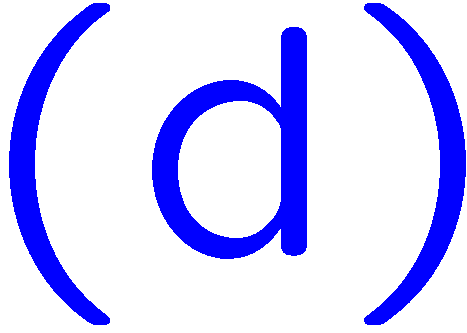 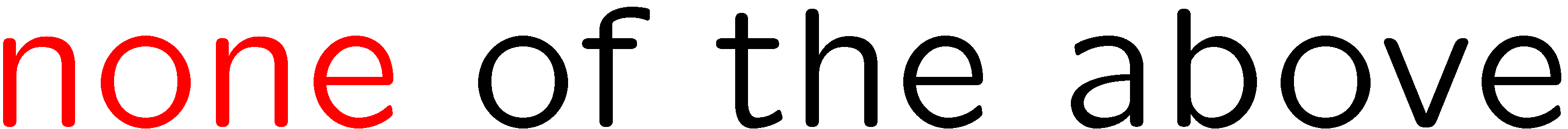 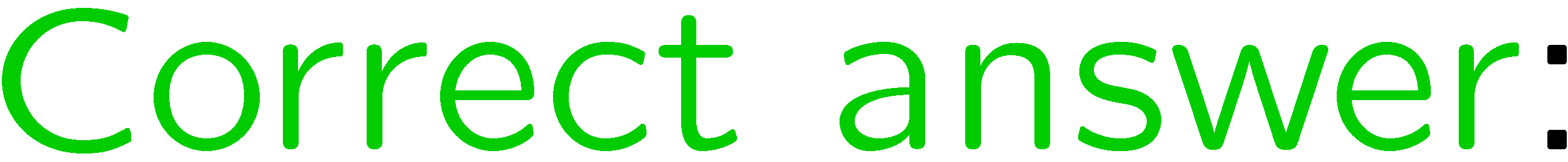 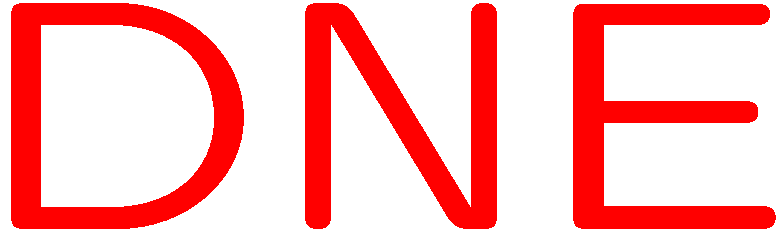 50
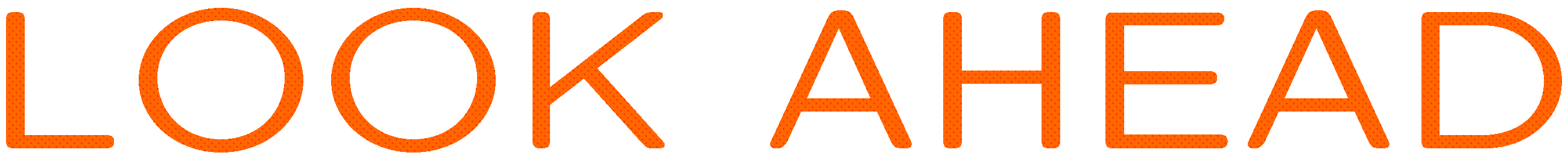 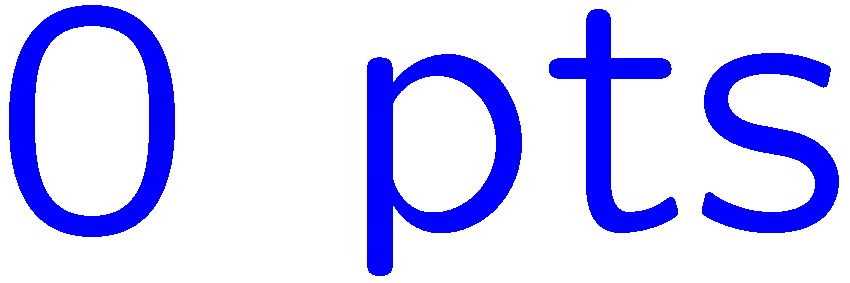 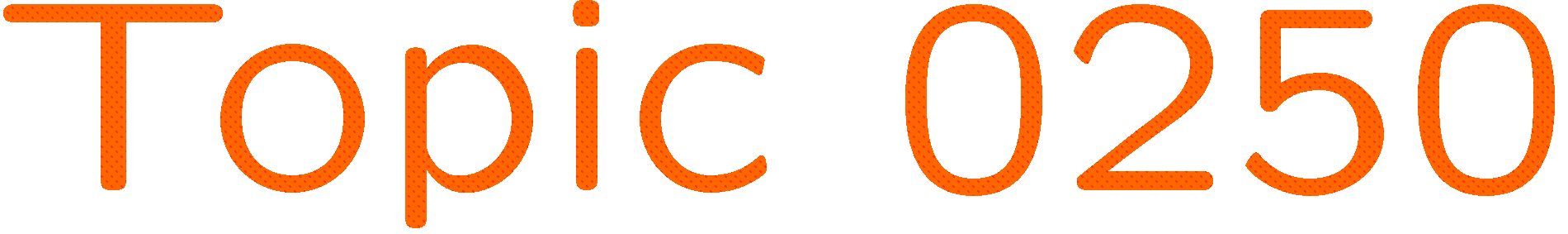 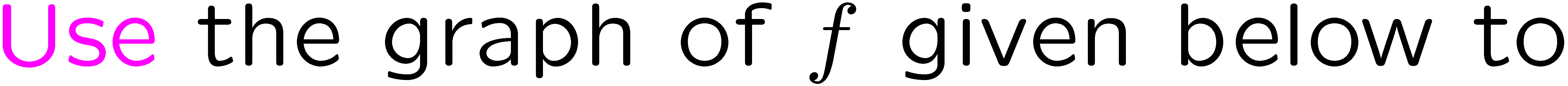 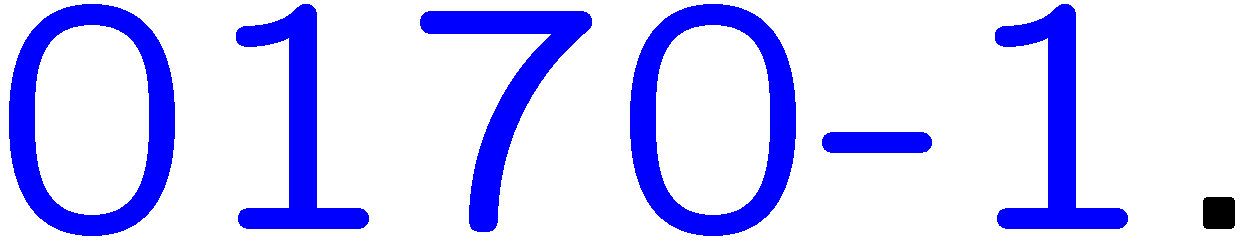 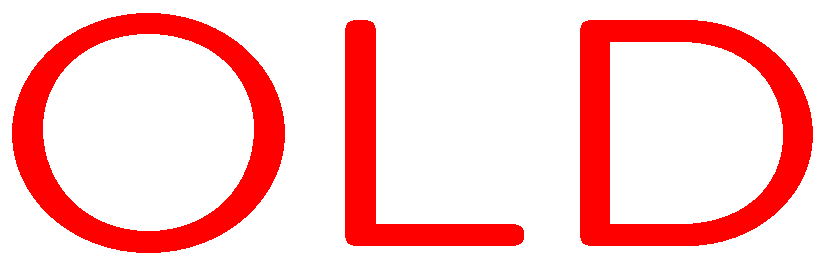 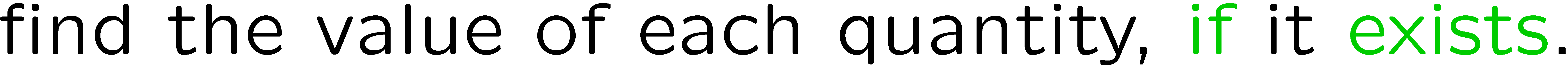 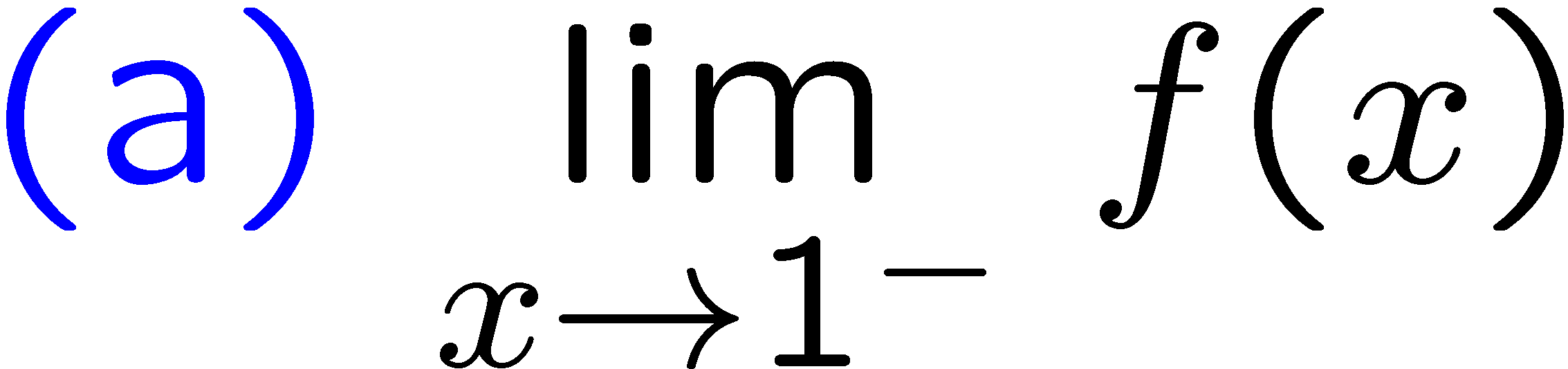 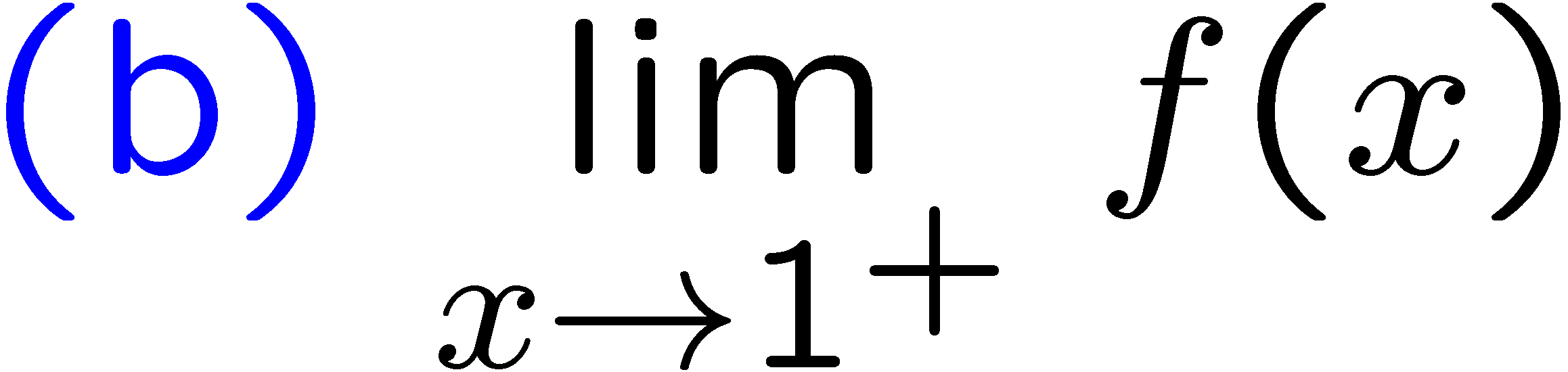 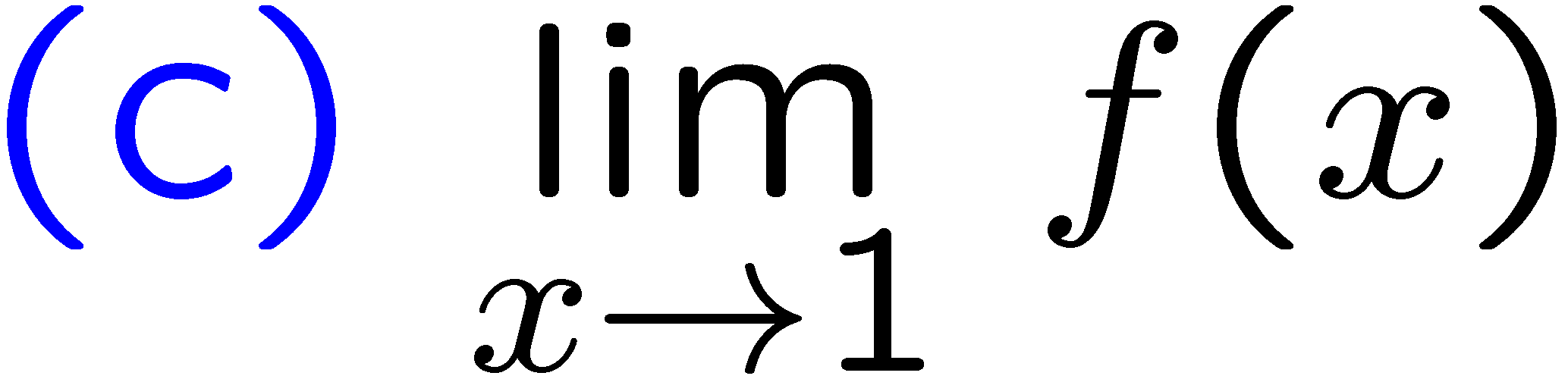 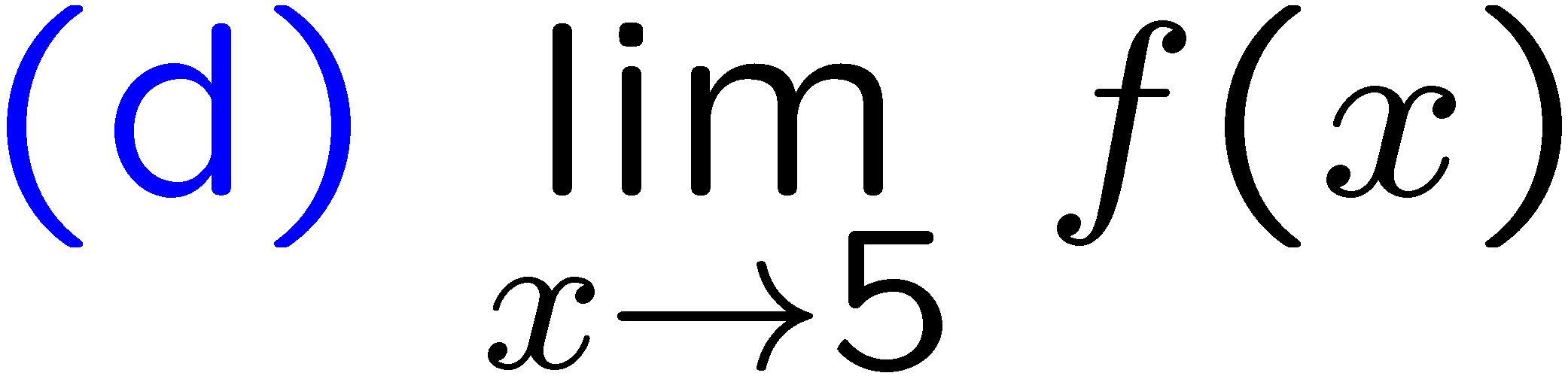 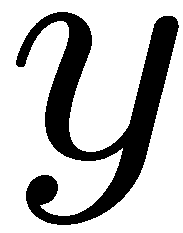 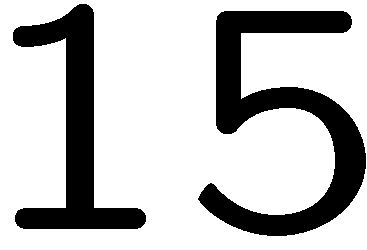 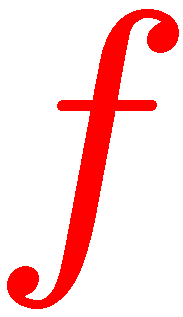 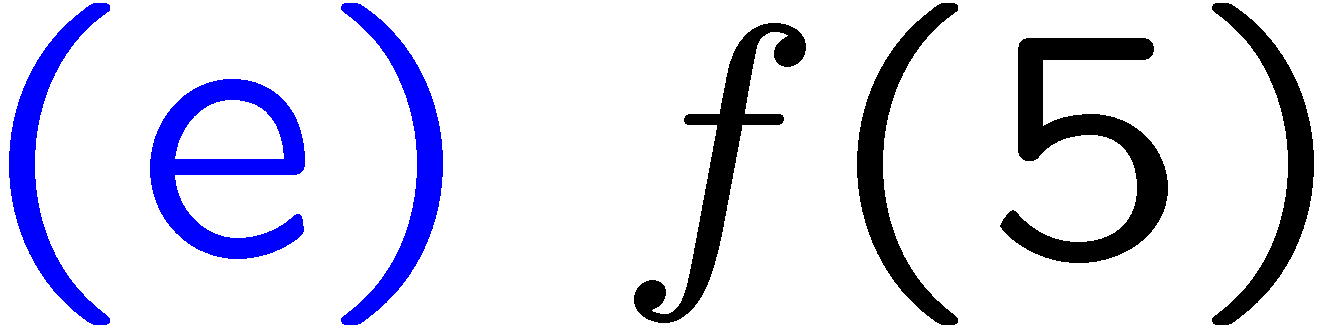 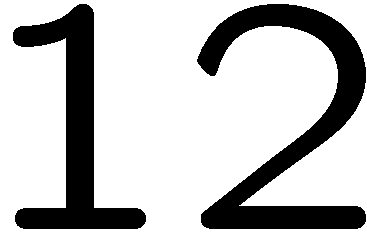 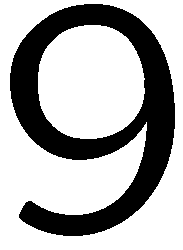 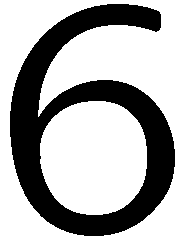 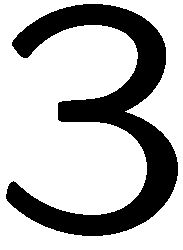 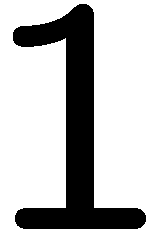 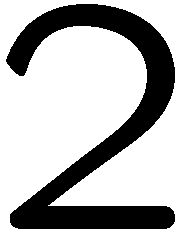 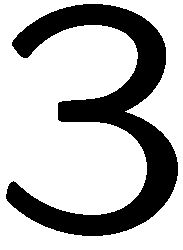 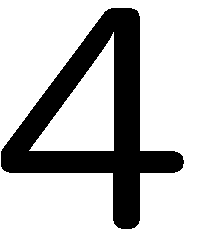 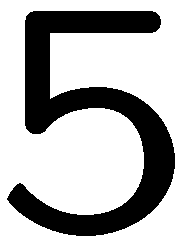 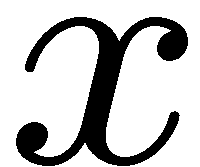 51
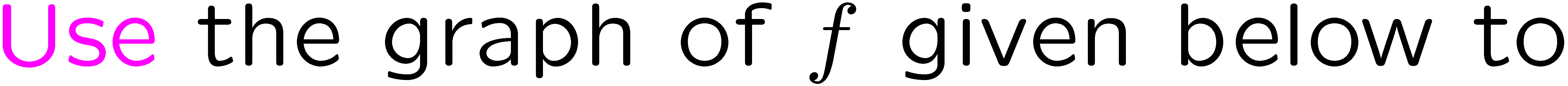 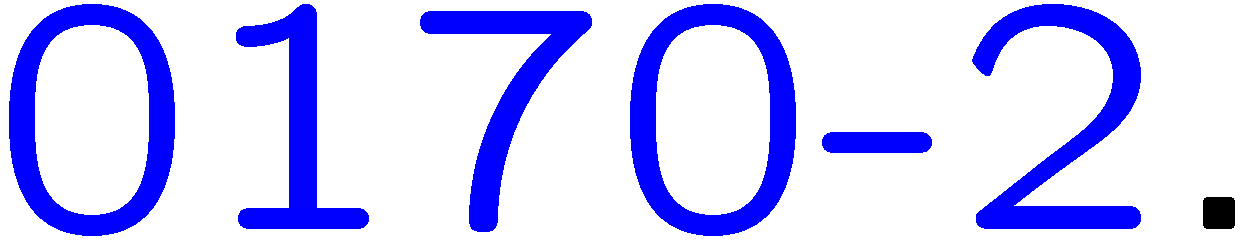 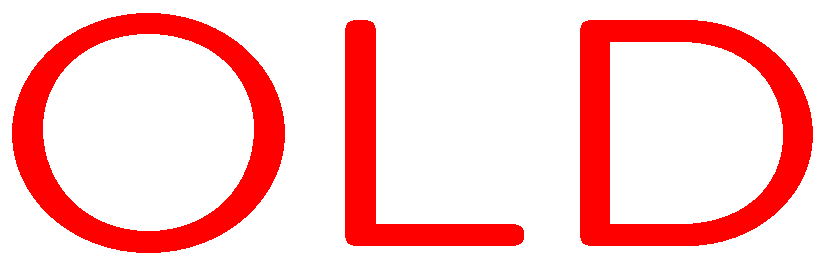 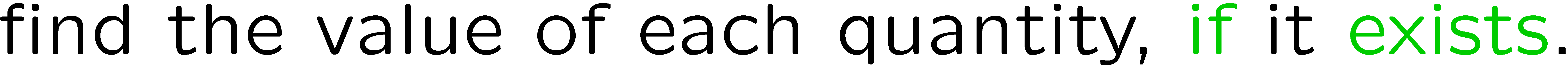 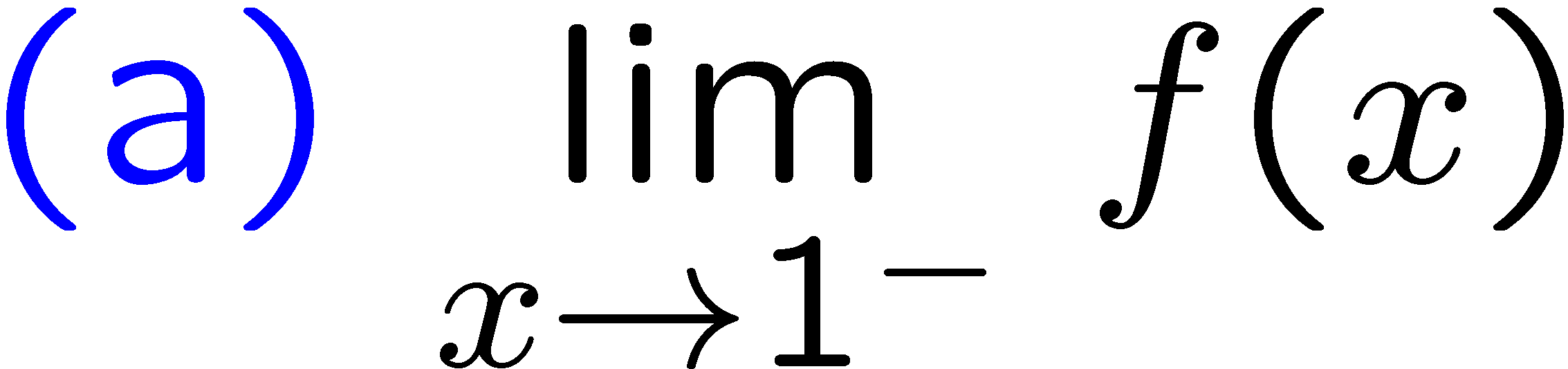 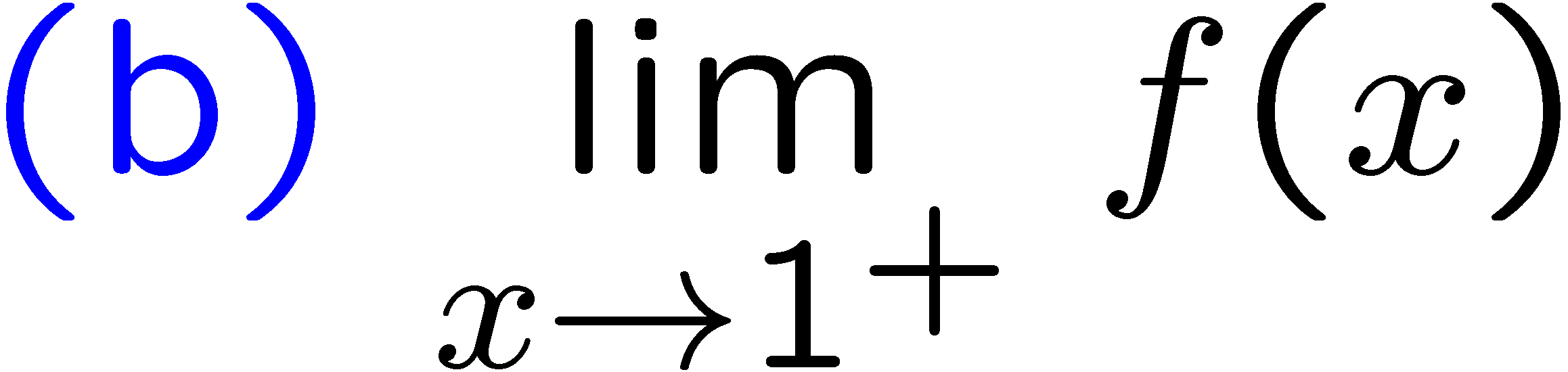 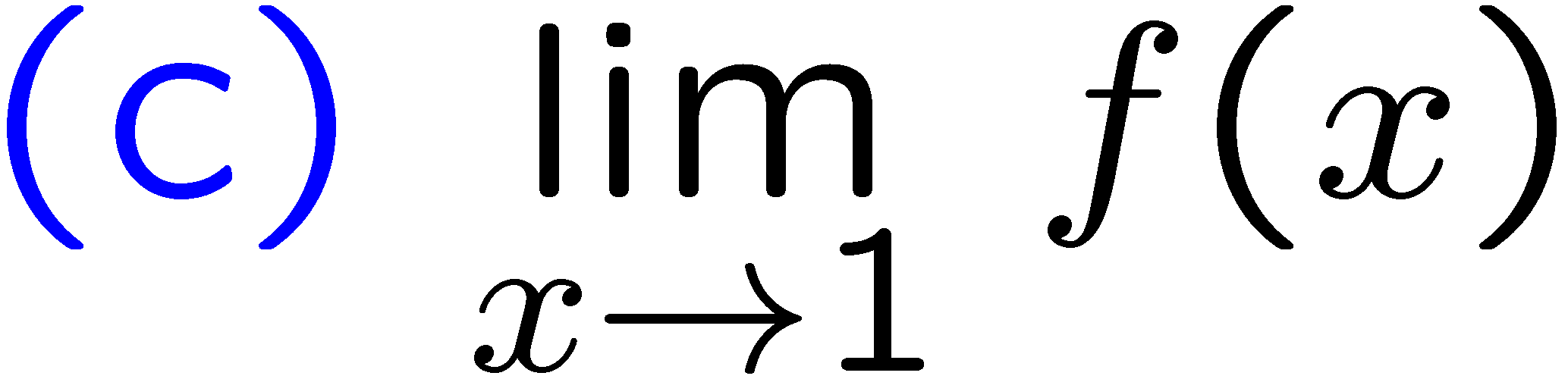 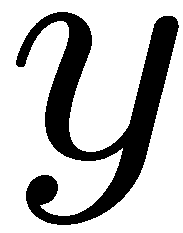 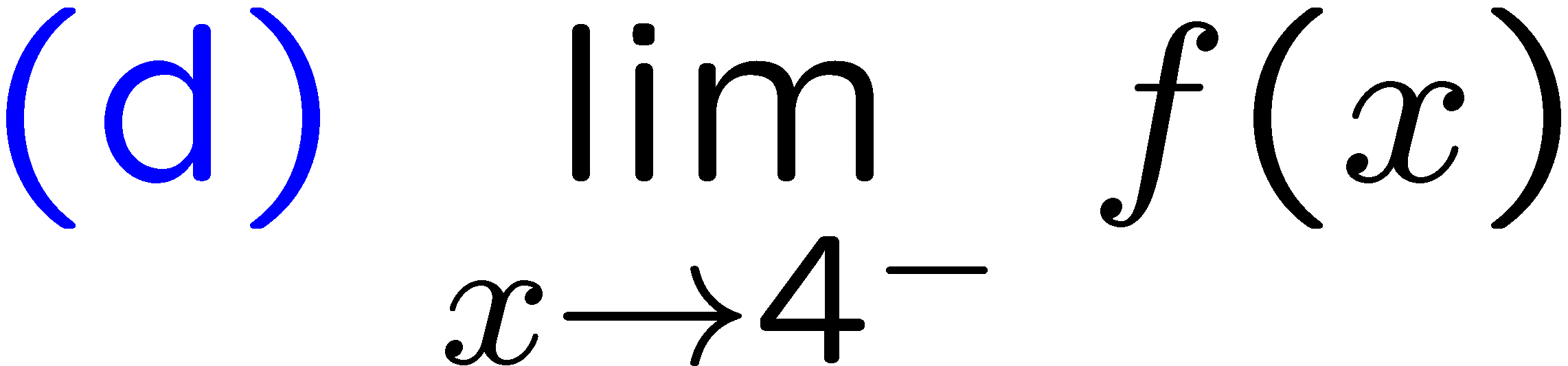 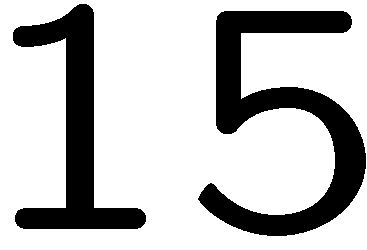 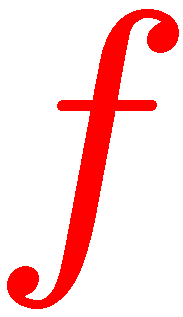 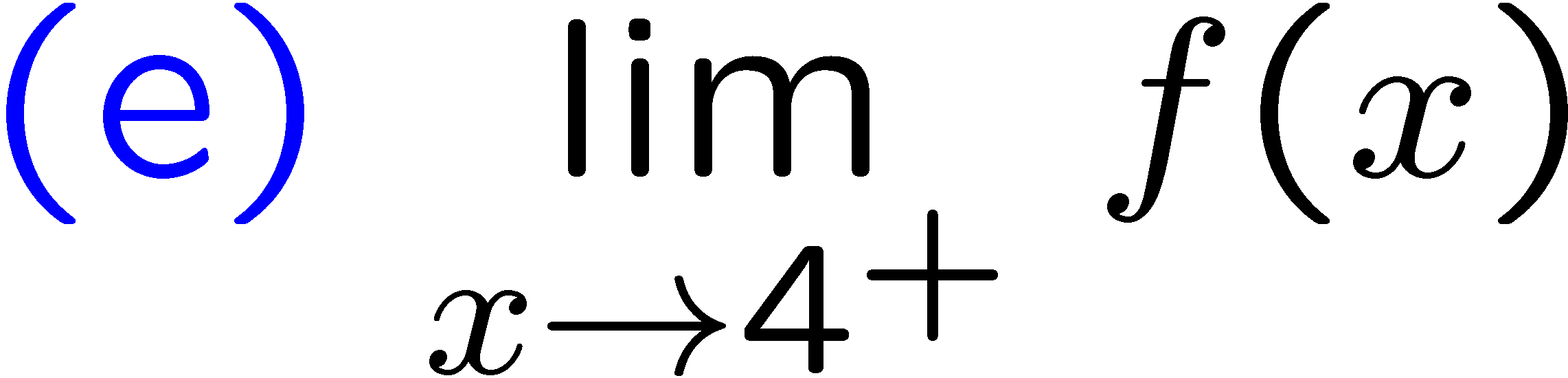 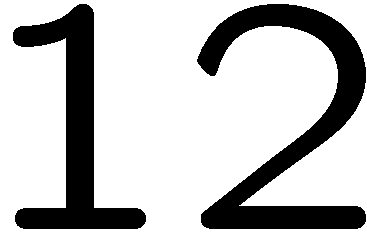 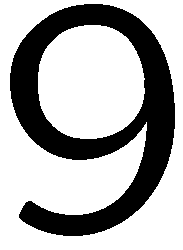 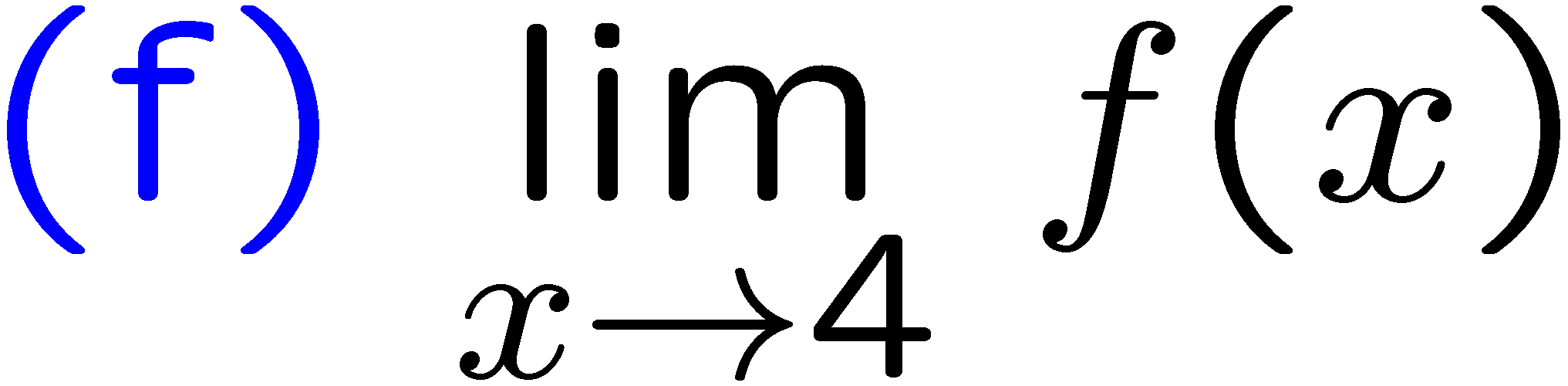 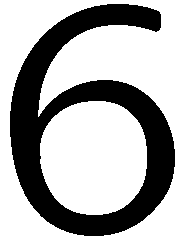 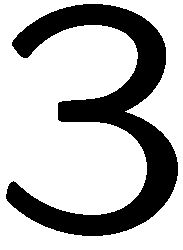 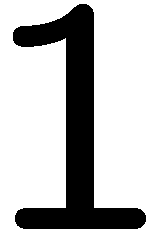 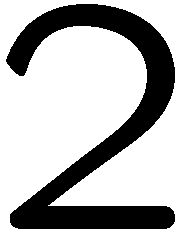 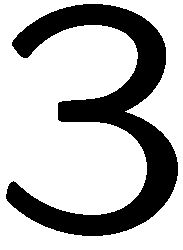 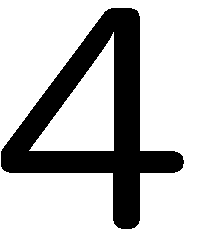 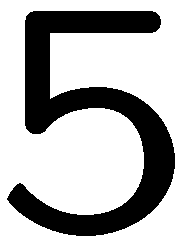 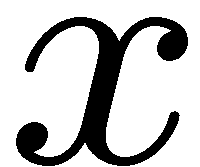 52
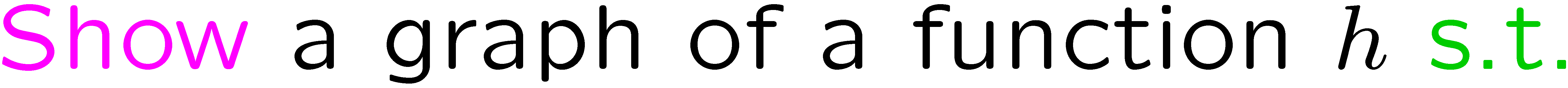 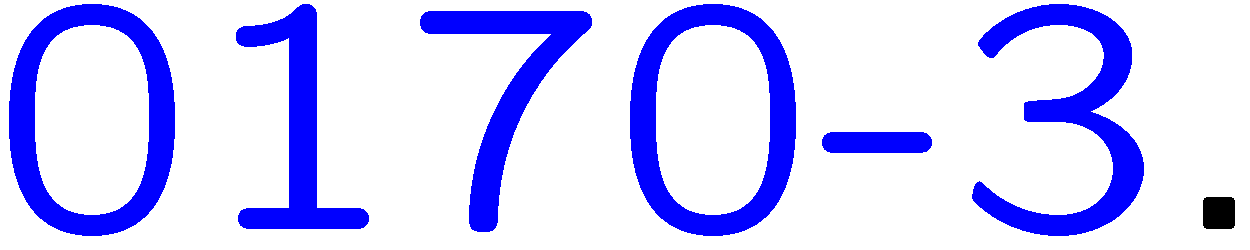 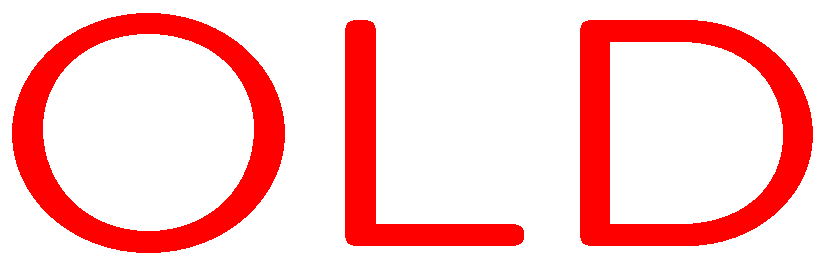 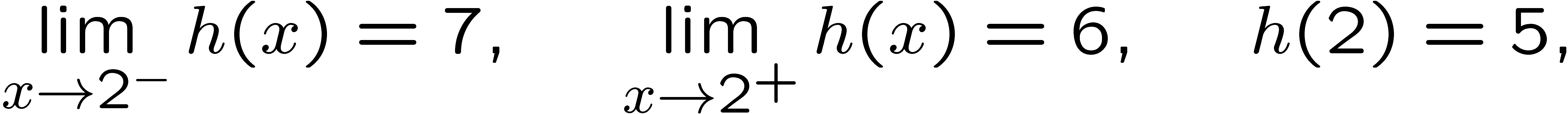 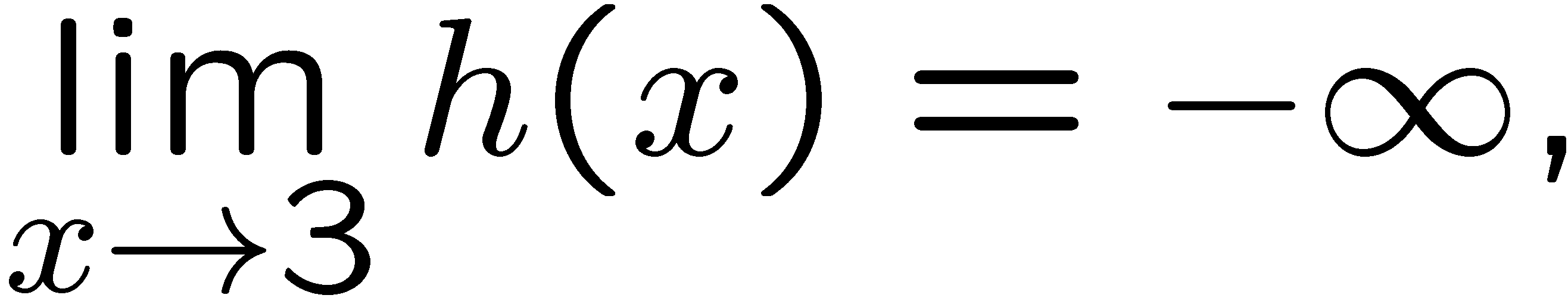 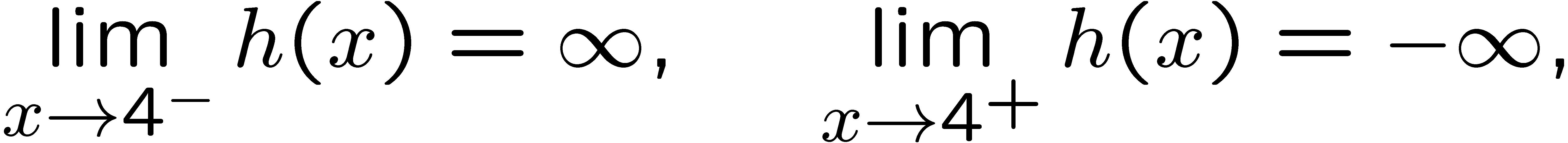 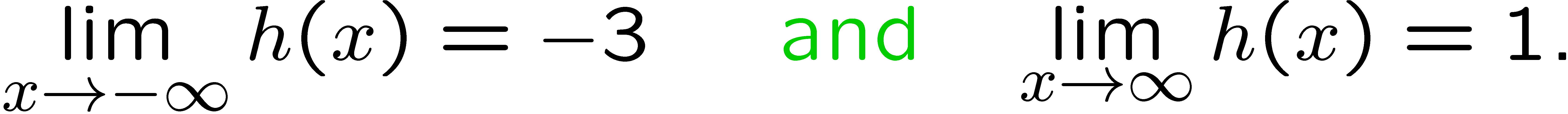 53
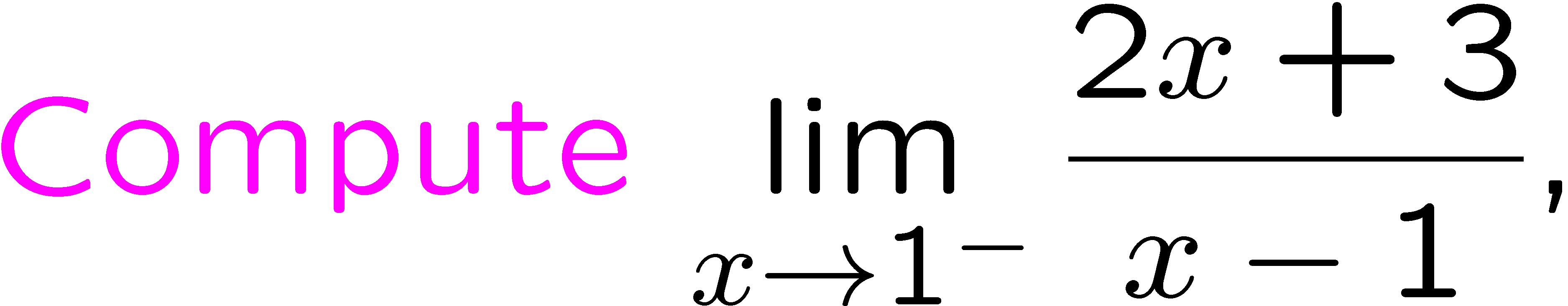 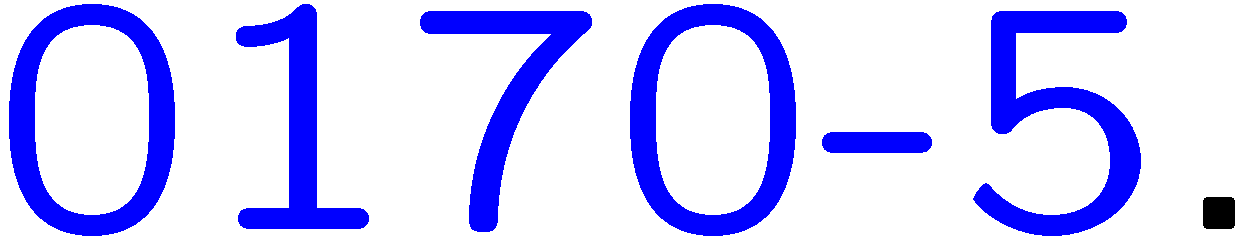 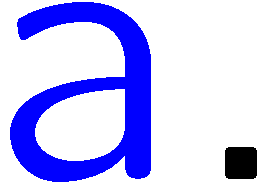 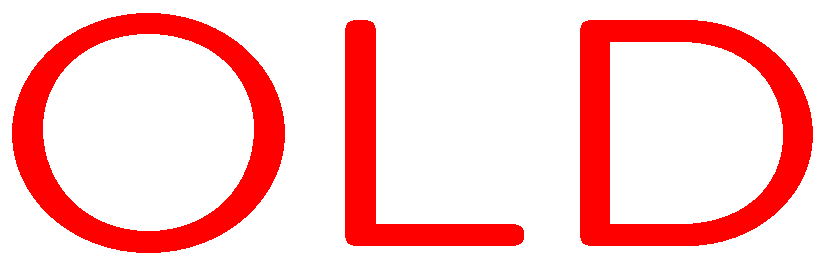 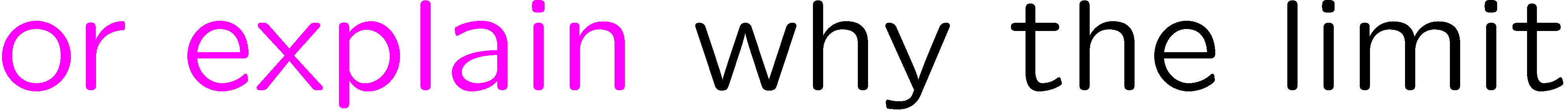 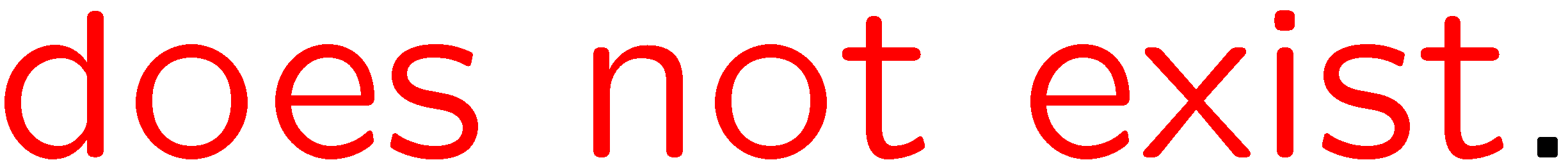 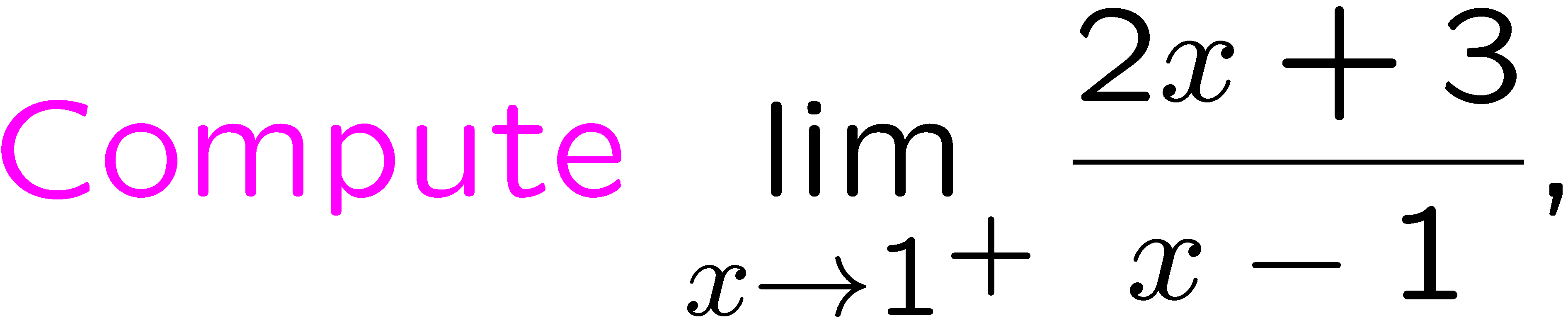 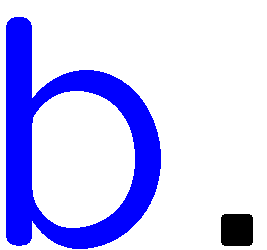 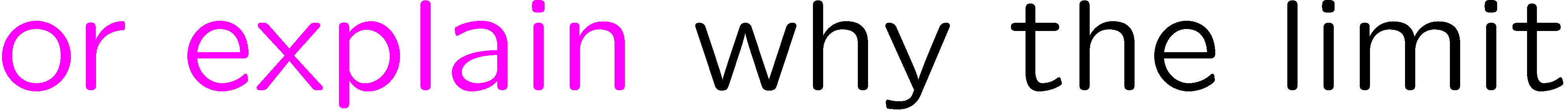 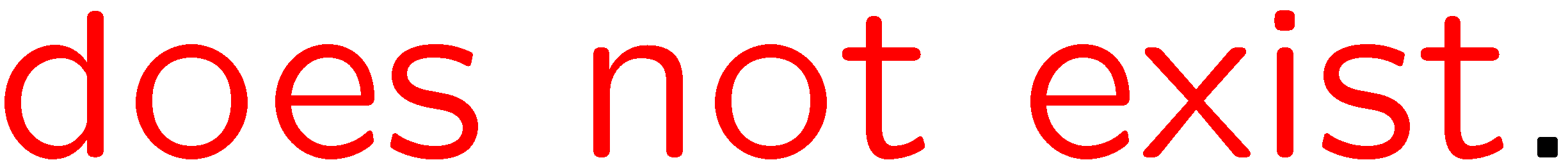 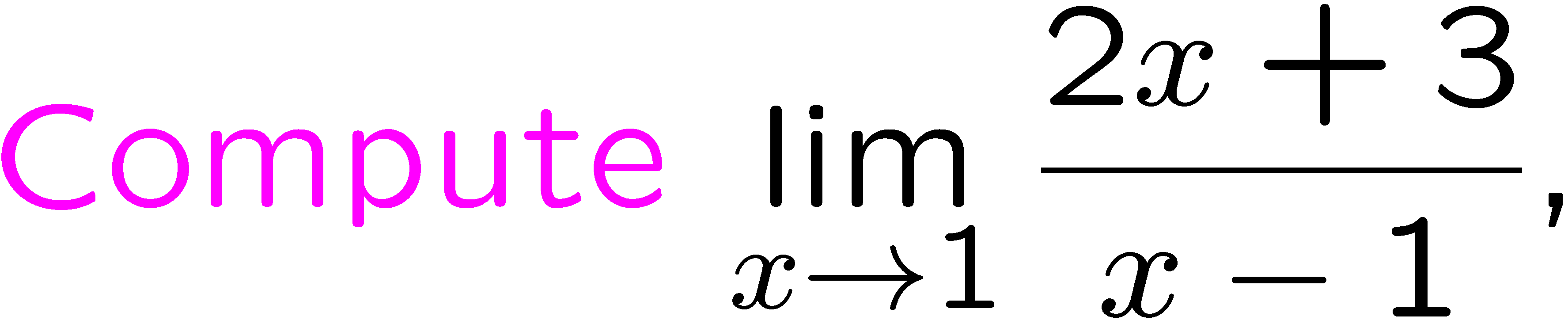 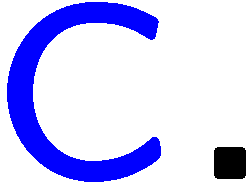 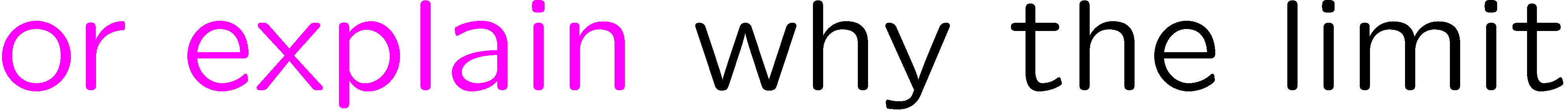 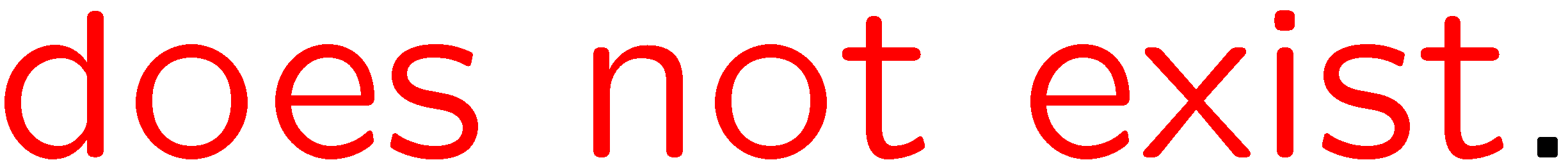 54
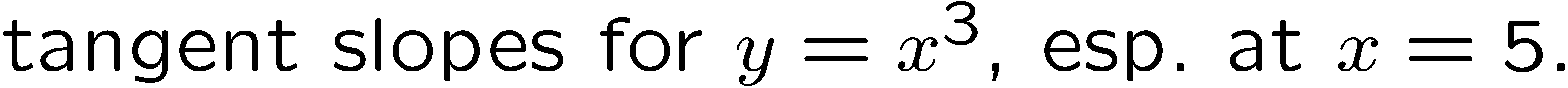 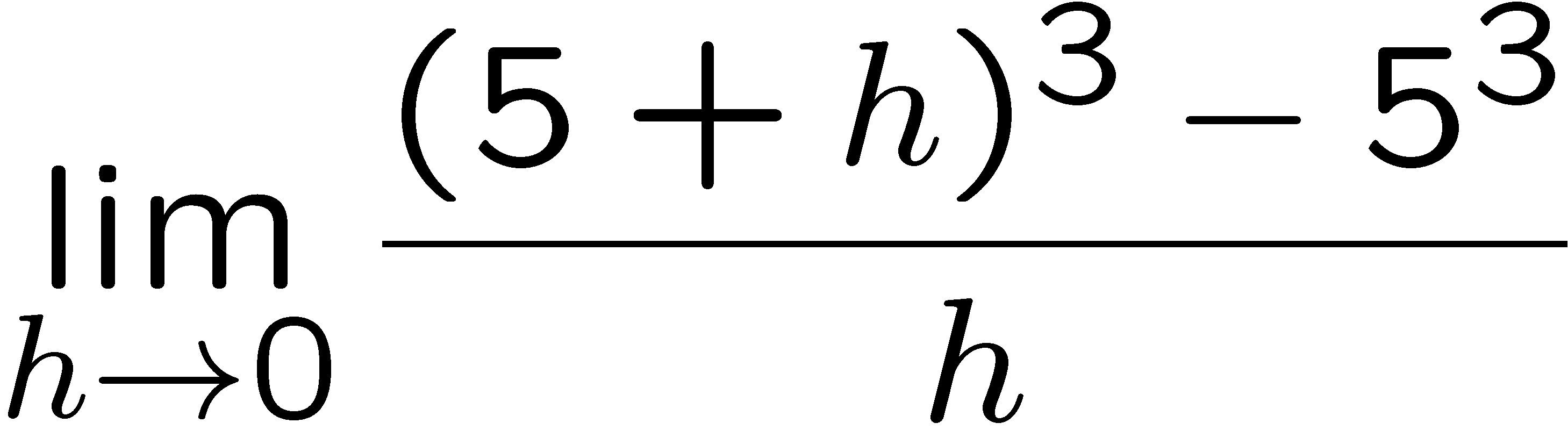 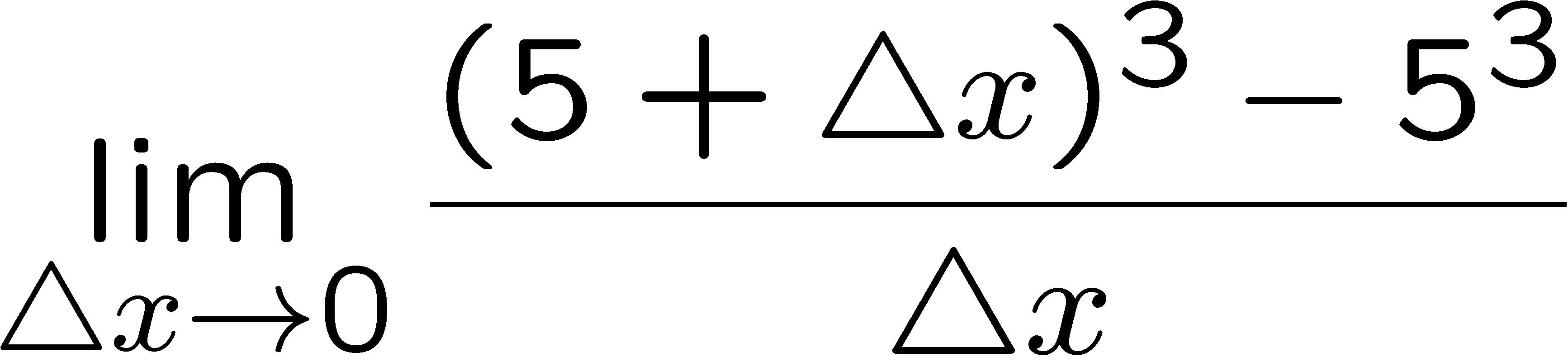 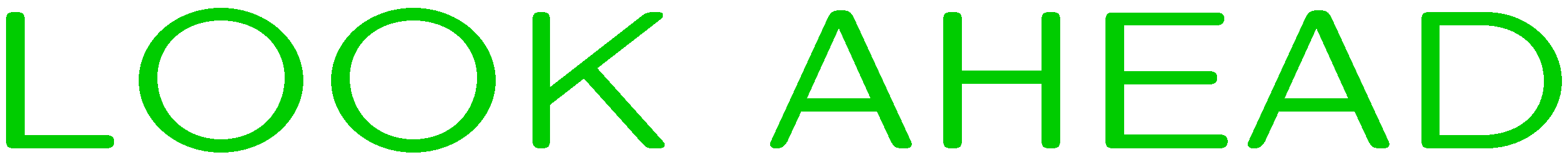 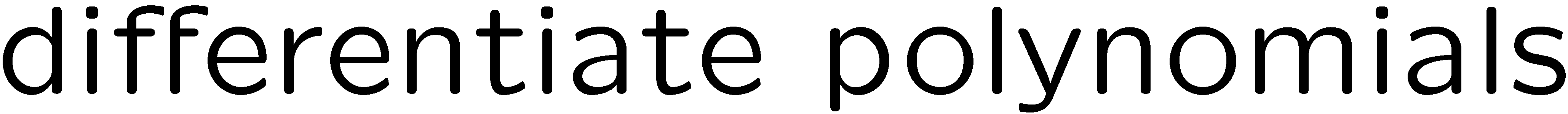 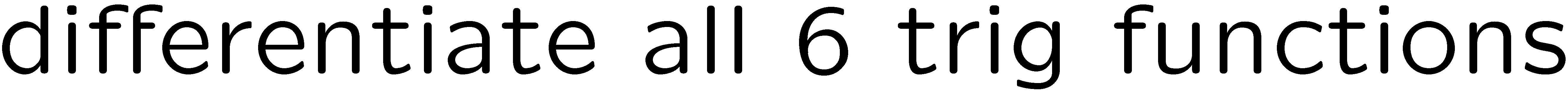 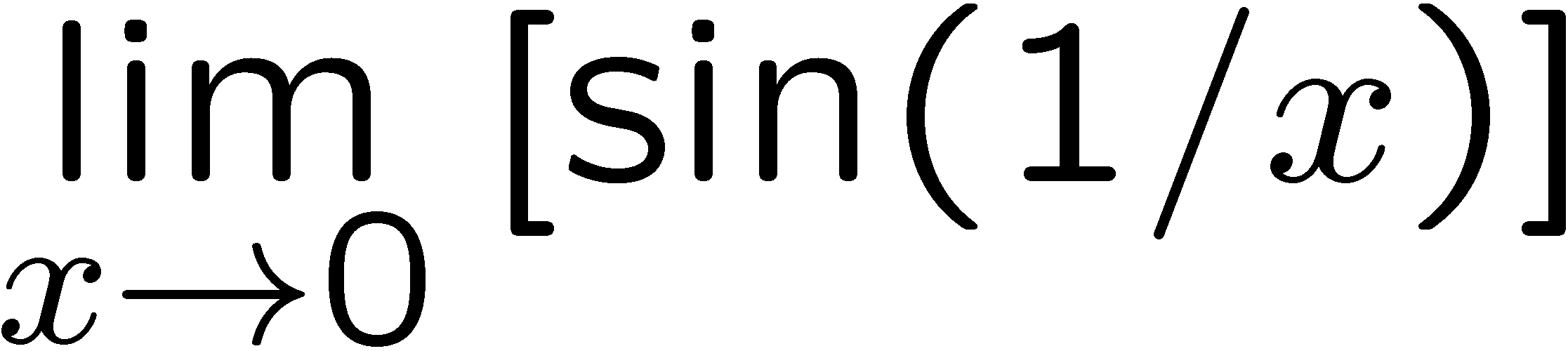 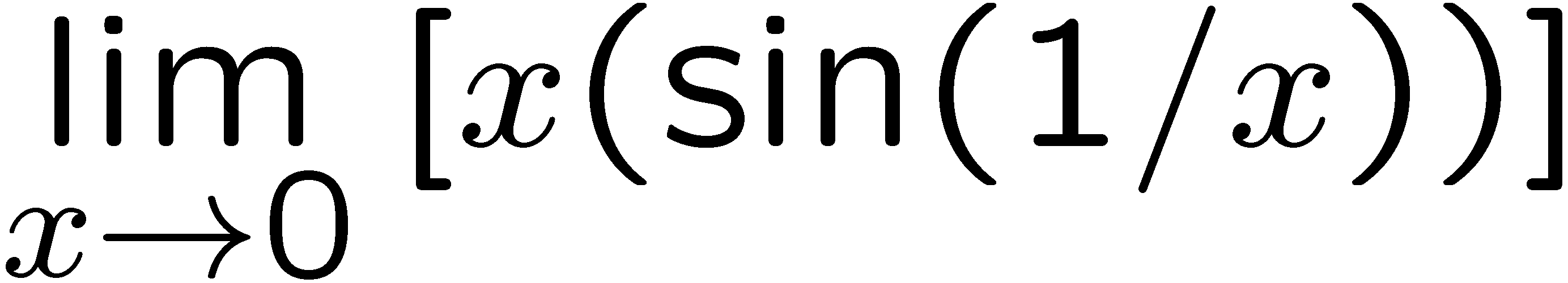 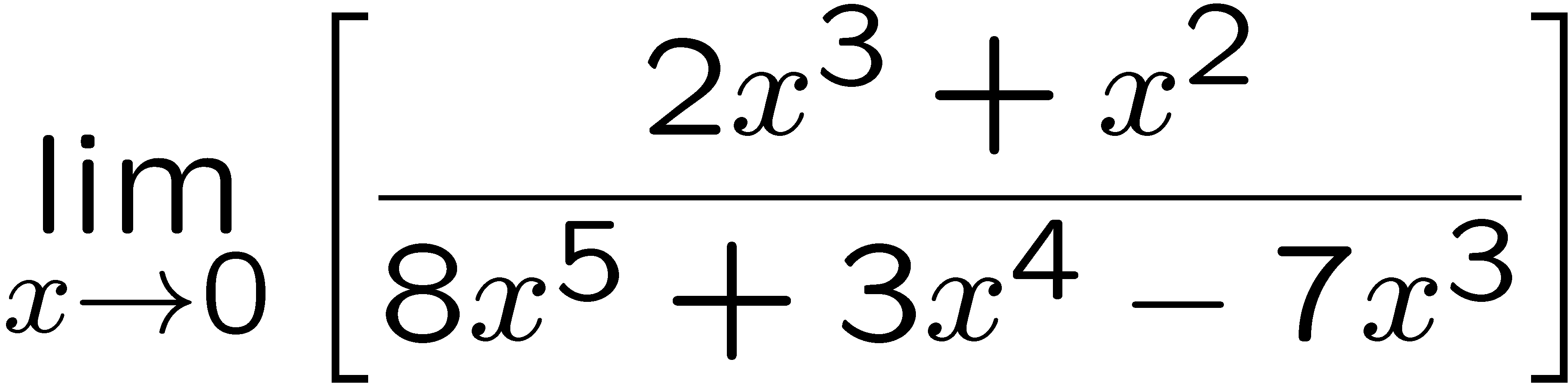 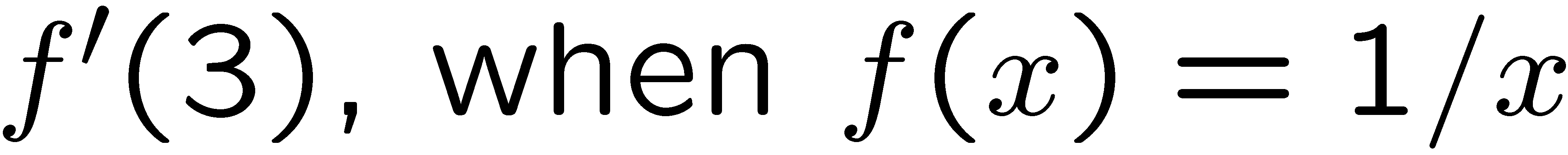 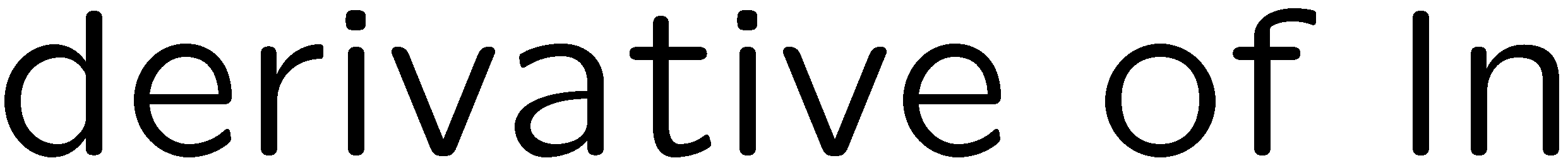 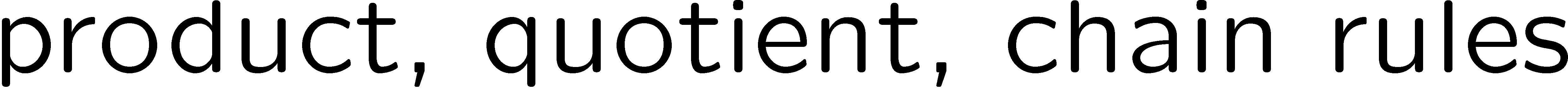 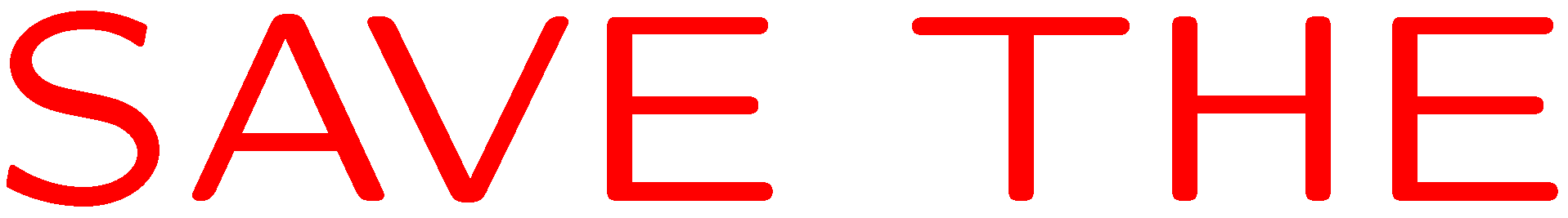 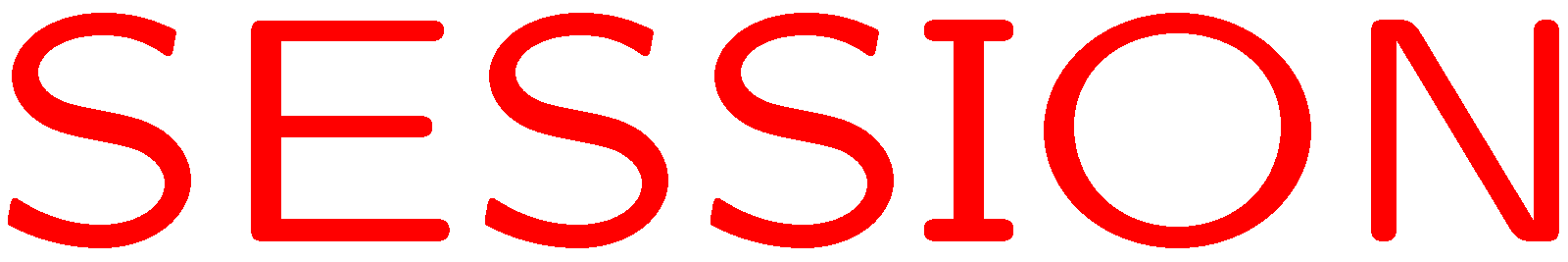 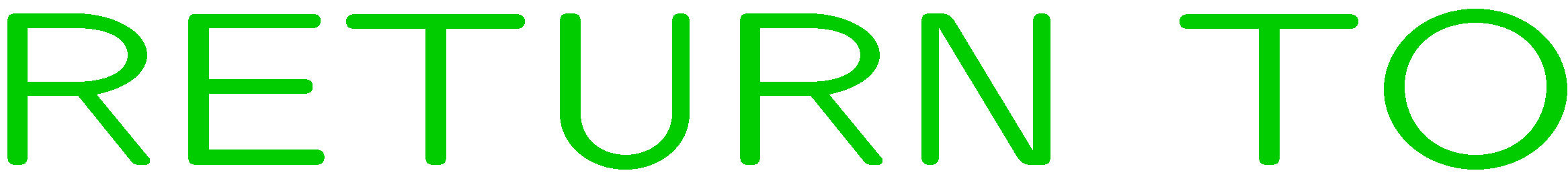 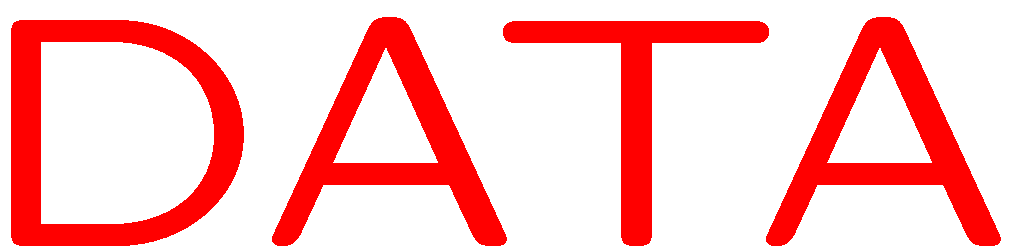 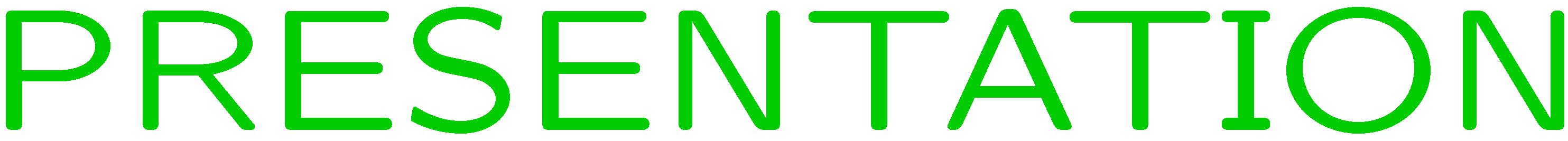